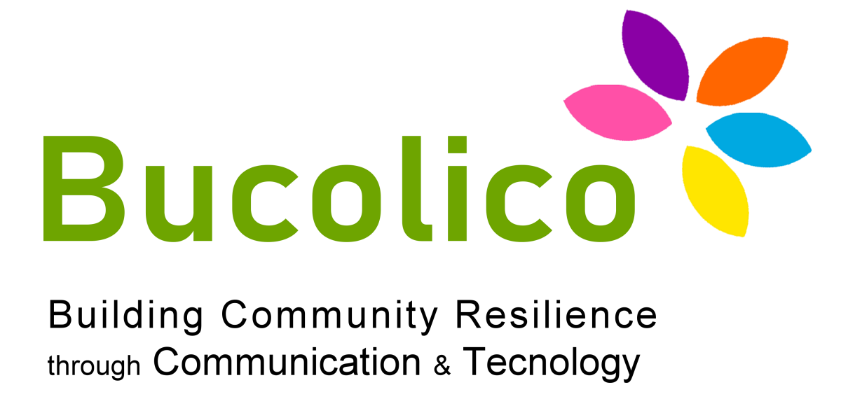 1.3 WEB & SOCIAL MEDIA MANAGEMENT, ANALYTICS
 & MARKETING
A module on Digital Networks
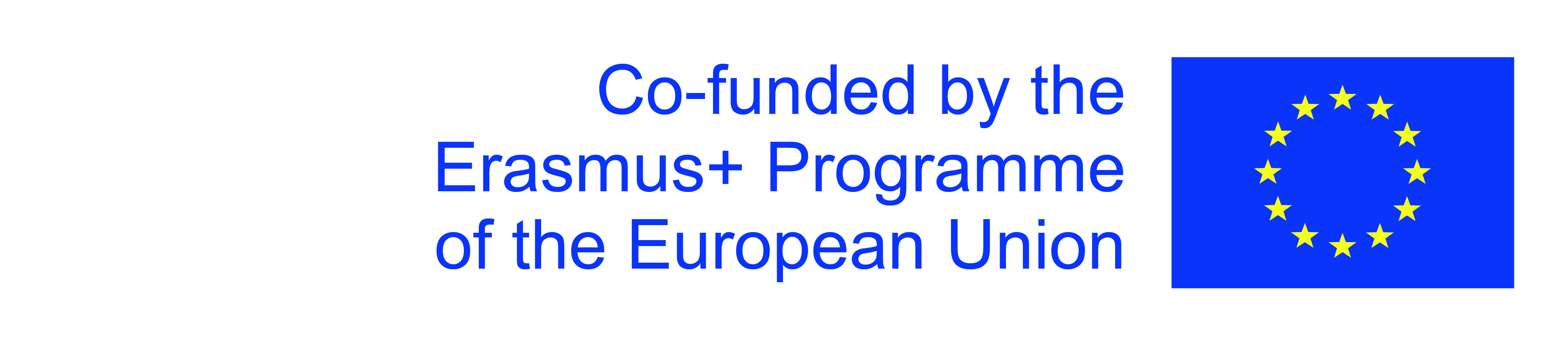 The European Commission's support for the production of this publication does not constitute an endorsement of the contents, which reflect the views only of the authors, and the Commission cannot be held responsible for any use which may be made of the information contained therein.
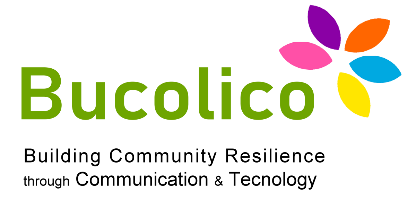 Results
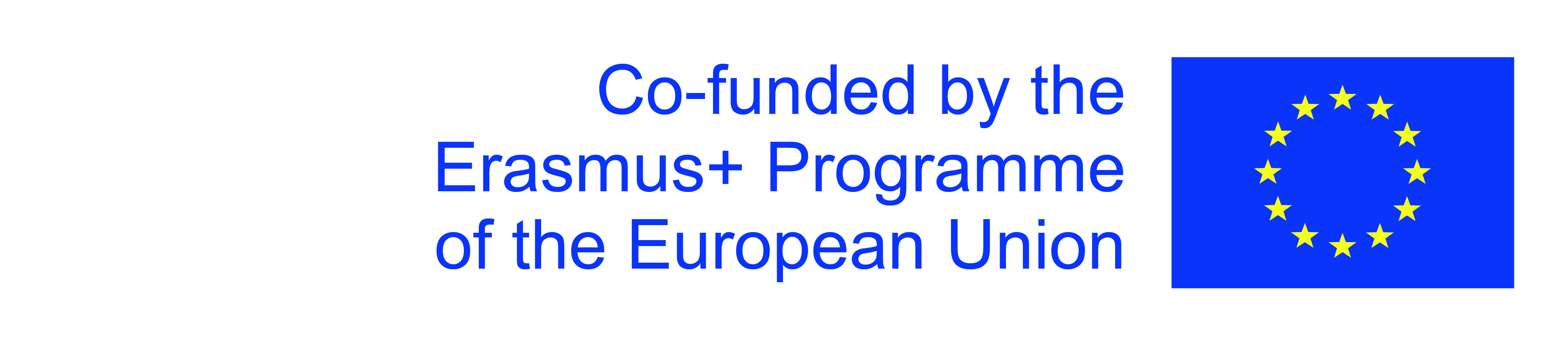 The European Commission's support for the production of this publication does not constitute an endorsement of the contents, which reflect the views only of the authors, and the Commission cannot be held responsible for any use which may be made of the information contained therein.
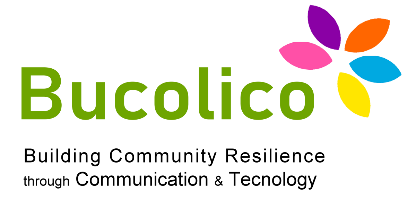 1.3: WEB & SOCIAL MEDIA
 MANAGEMENT, ANALYTICS & MARKETING
The web and social media allow us to:
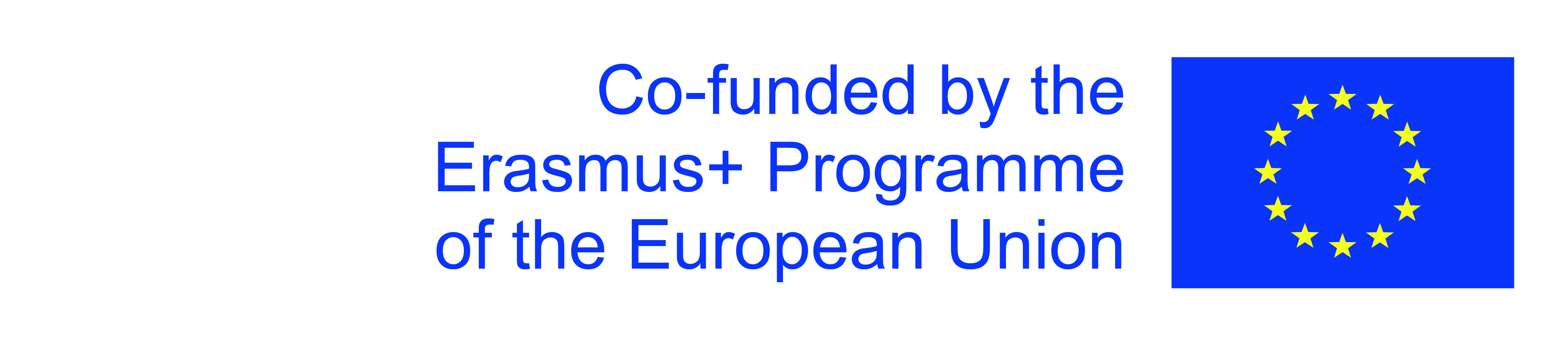 The European Commission's support for the production of this publication does not constitute an endorsement of the contents, which reflect the views only of the authors, and the Commission cannot be held responsible for any use which may be made of the information contained therein.
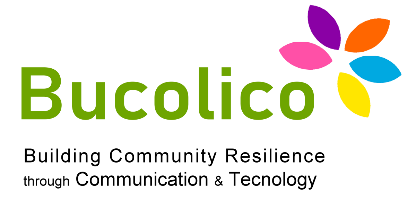 1.3: WEB & SOCIAL MEDIA
 MANAGEMENT, ANALYTICS & MARKETING
The planning of a successful digital marketing strategy follows well-defined phases:
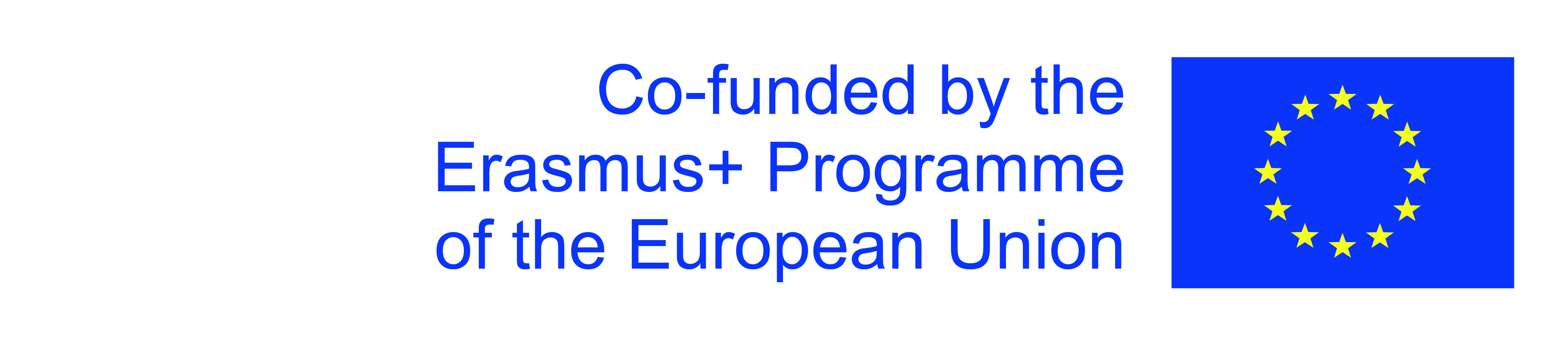 The European Commission's support for the production of this publication does not constitute an endorsement of the contents, which reflect the views only of the authors, and the Commission cannot be held responsible for any use which may be made of the information contained therein.
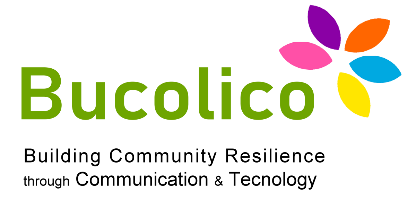 1.3: WEB & SOCIAL MEDIA
 MANAGEMENT, ANALYTICS & MARKETING
The basis of any strategy is to formulate five questions (the 5 "Ws"):
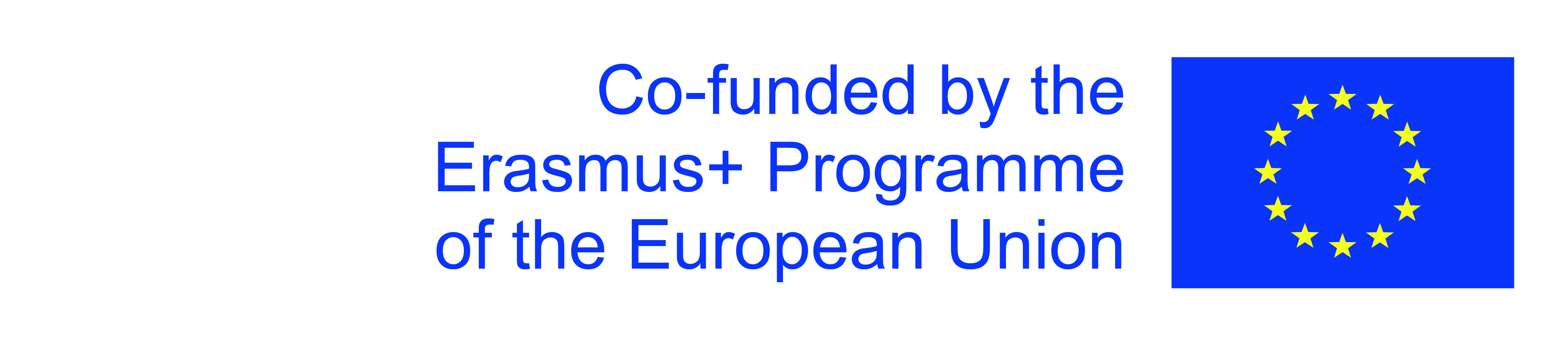 The European Commission's support for the production of this publication does not constitute an endorsement of the contents, which reflect the views only of the authors, and the Commission cannot be held responsible for any use which may be made of the information contained therein.
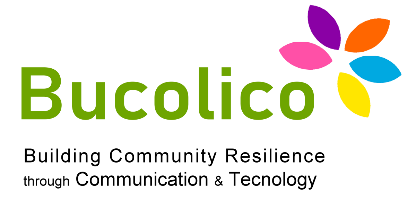 1.3: WEB & SOCIAL MEDIA
 MANAGEMENT, ANALYTICS & MARKETING
Digital Marketing and Social Media Marketing are marketing activities.

Digital Marketing therefore follows the 4p, as well as any other Marketing Strategy:  
Product, Price, Promotion (communication), Place (Distribution). 



The "4p" have recently been supplemented / replaced by the "4c": Customer solution, Cost, Communication, Convenience. These integrations shift the focus from the 
company (from those who propose the Marketing Strategy) to customer.
4P
4C
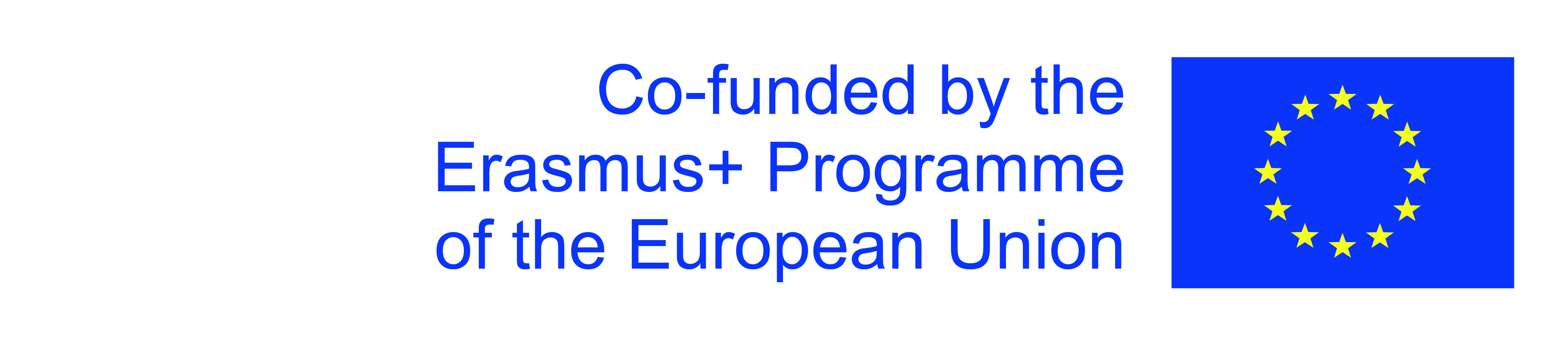 The European Commission's support for the production of this publication does not constitute an endorsement of the contents, which reflect the views only of the authors, and the Commission cannot be held responsible for any use which may be made of the information contained therein.
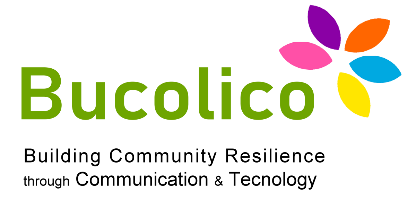 1.3: WEB & SOCIAL MEDIA
 MANAGEMENT, ANALYTICS & MARKETING
Social Media platforms are all characterized by simplicity: For example, we are all able to create a Facebook page.
The Platforms are also initially free: The ease of use leads us all to skip  the strategic definition phases,
passing directly to execution.
But in reality, planning, thinking and designing continue to be necessary phases
to structure an effective Marketing Strategy
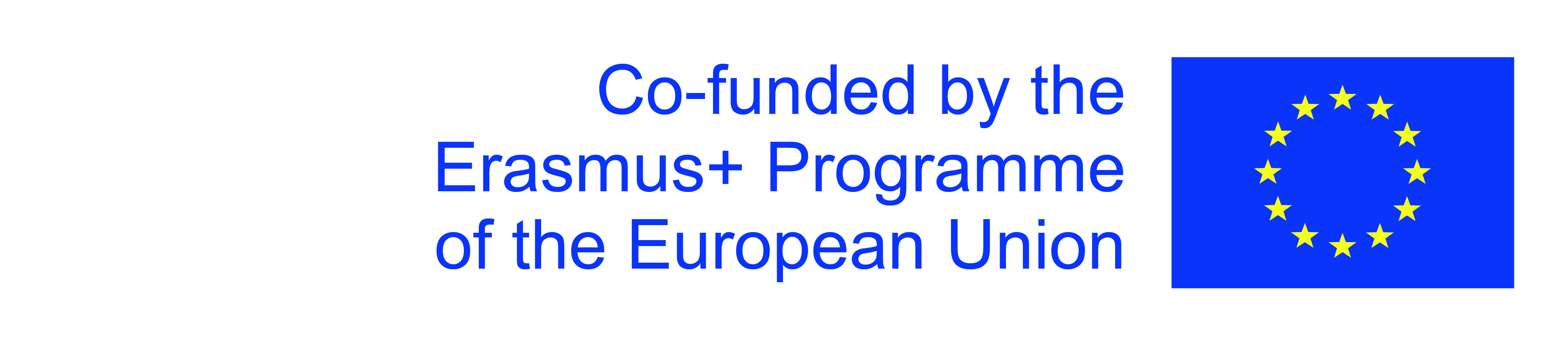 The European Commission's support for the production of this publication does not constitute an endorsement of the contents, which reflect the views only of the authors, and the Commission cannot be held responsible for any use which may be made of the information contained therein.
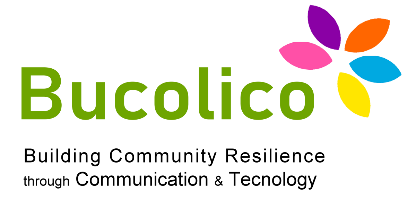 1.3: WEB & SOCIAL MEDIA
 MANAGEMENT, ANALYTICS & MARKETING
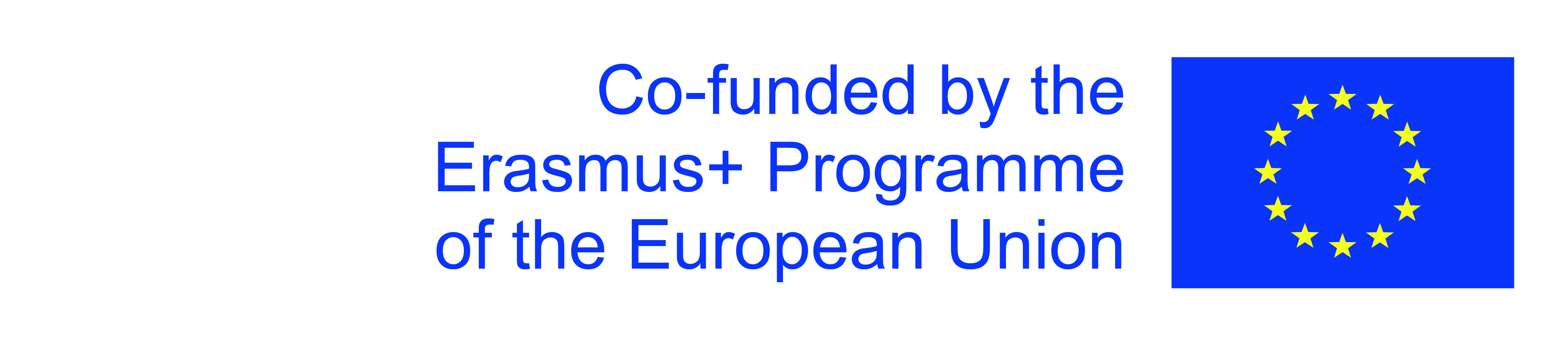 The European Commission's support for the production of this publication does not constitute an endorsement of the contents, which reflect the views only of the authors, and the Commission cannot be held responsible for any use which may be made of the information contained therein.
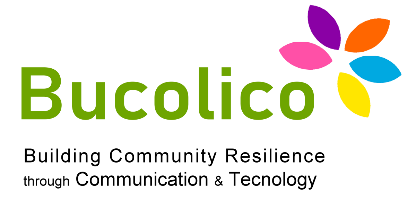 1.3: WEB & SOCIAL MEDIA
 MANAGEMENT, ANALYTICS & MARKETING
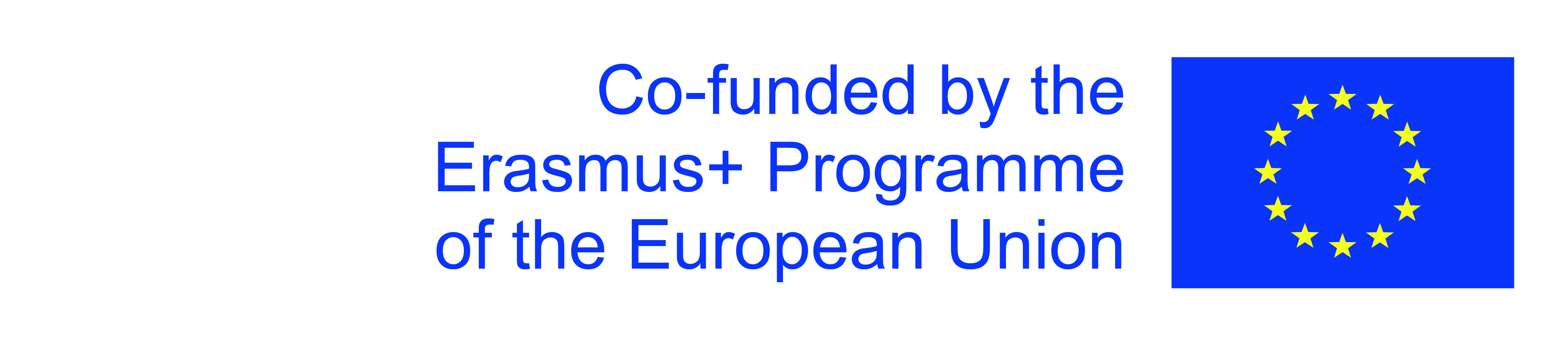 The European Commission's support for the production of this publication does not constitute an endorsement of the contents, which reflect the views only of the authors, and the Commission cannot be held responsible for any use which may be made of the information contained therein.
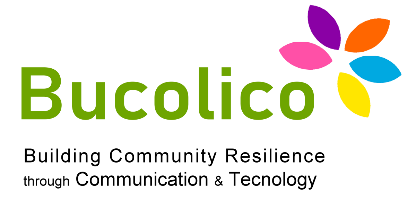 1.3: WEB & SOCIAL MEDIA
 MANAGEMENT, ANALYTICS & MARKETING
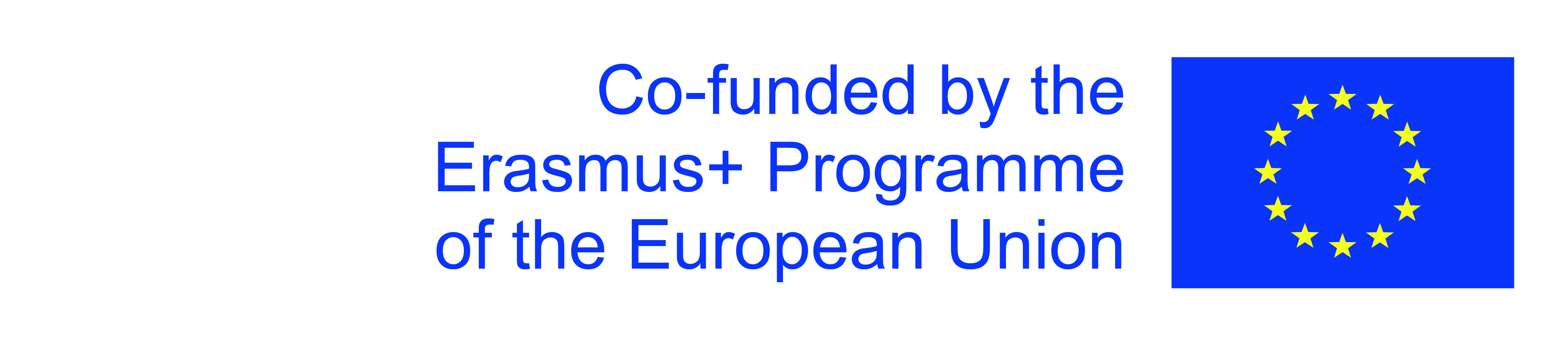 The European Commission's support for the production of this publication does not constitute an endorsement of the contents, which reflect the views only of the authors, and the Commission cannot be held responsible for any use which may be made of the information contained therein.
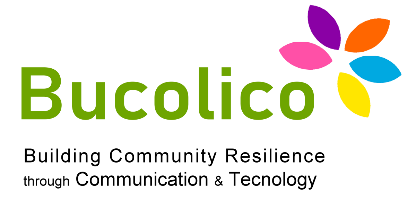 1.3: WEB & SOCIAL MEDIA
 MANAGEMENT, ANALYTICS & MARKETING
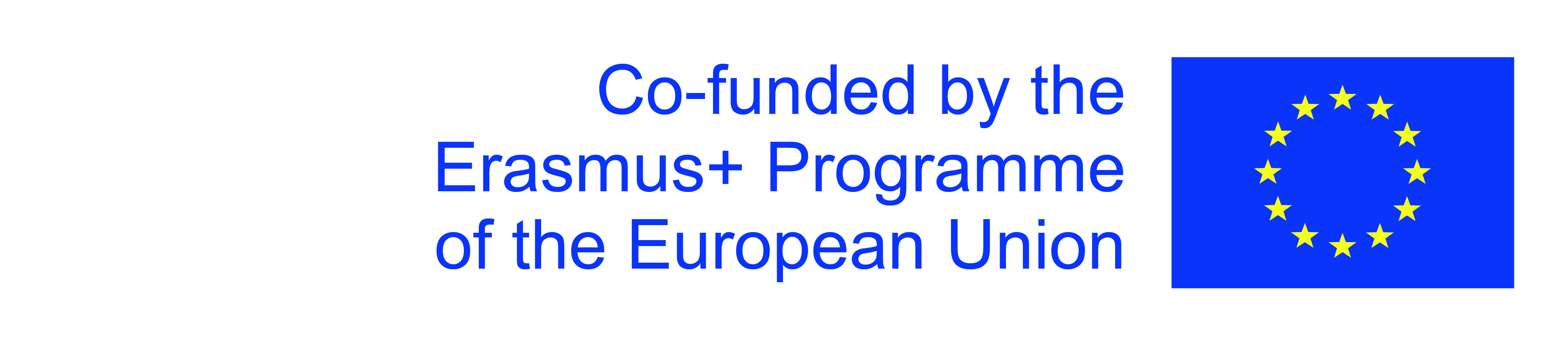 The European Commission's support for the production of this publication does not constitute an endorsement of the contents, which reflect the views only of the authors, and the Commission cannot be held responsible for any use which may be made of the information contained therein.
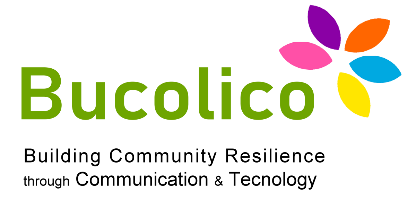 1.3: WEB & SOCIAL MEDIA
 MANAGEMENT, ANALYTICS & MARKETING
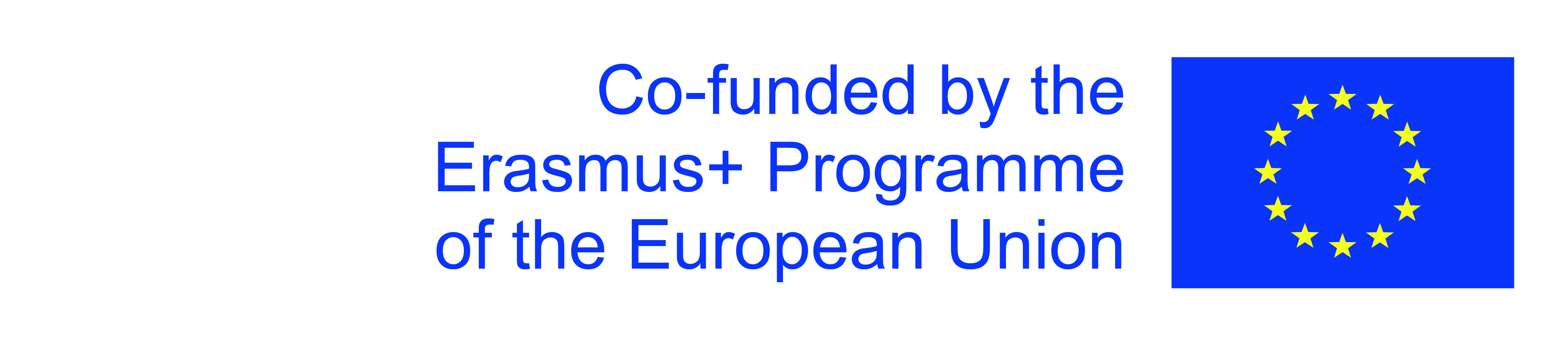 The European Commission's support for the production of this publication does not constitute an endorsement of the contents, which reflect the views only of the authors, and the Commission cannot be held responsible for any use which may be made of the information contained therein.
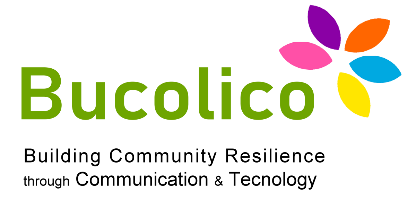 1.3: WEB & SOCIAL MEDIA
 MANAGEMENT, ANALYTICS & MARKETING
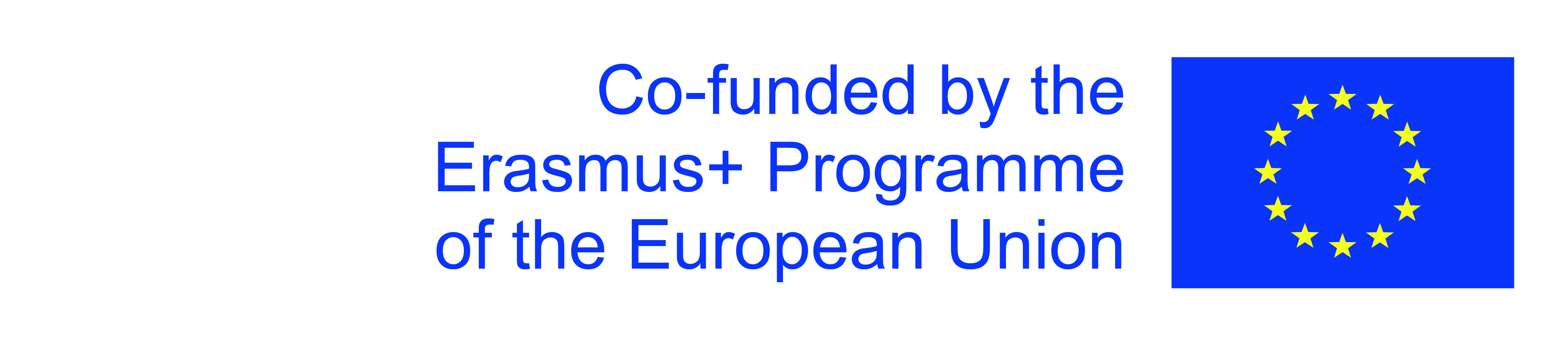 The European Commission's support for the production of this publication does not constitute an endorsement of the contents, which reflect the views only of the authors, and the Commission cannot be held responsible for any use which may be made of the information contained therein.
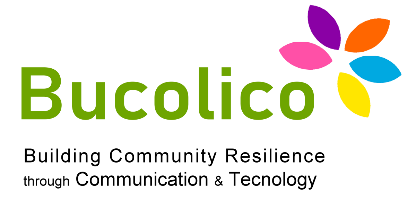 1.3: WEB & SOCIAL MEDIA
 MANAGEMENT, ANALYTICS & MARKETING
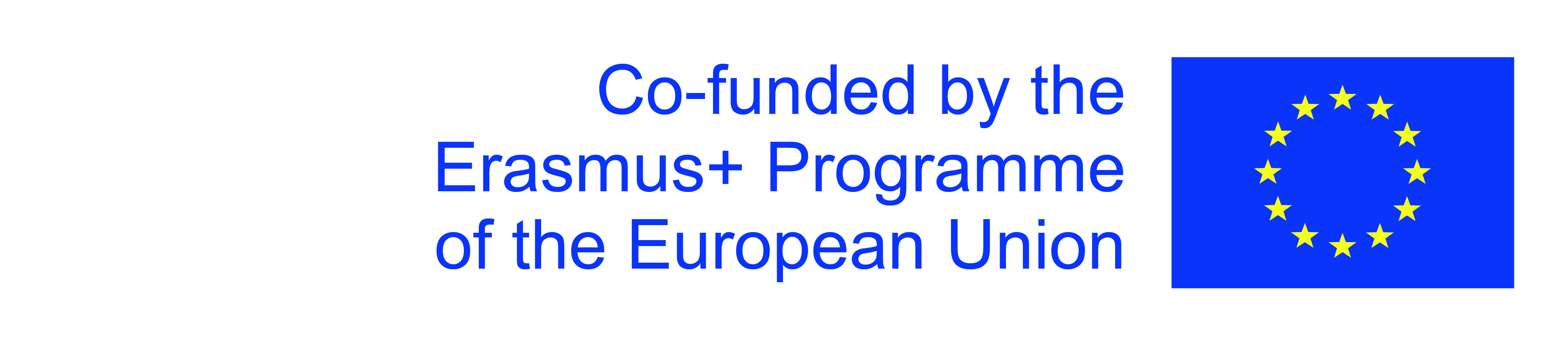 The European Commission's support for the production of this publication does not constitute an endorsement of the contents, which reflect the views only of the authors, and the Commission cannot be held responsible for any use which may be made of the information contained therein.
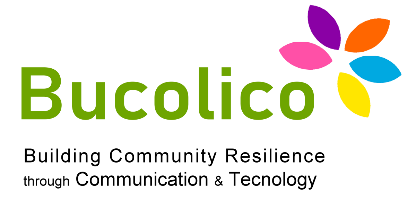 1.3: WEB & SOCIAL MEDIA
 MANAGEMENT, ANALYTICS & MARKETING
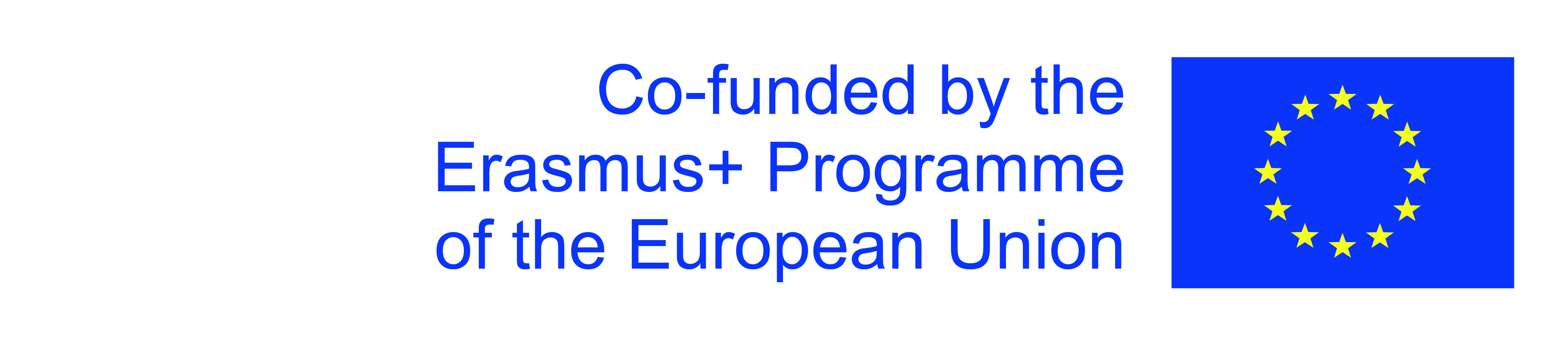 The European Commission's support for the production of this publication does not constitute an endorsement of the contents, which reflect the views only of the authors, and the Commission cannot be held responsible for any use which may be made of the information contained therein.
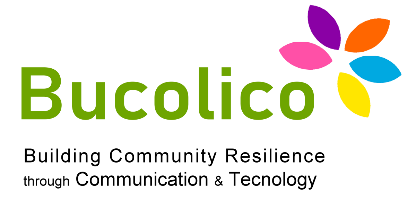 1.3: WEB & SOCIAL MEDIA
 MANAGEMENT, ANALYTICS & MARKETING
ANALYSIS
The Analysis Phase allows us to understand where we are as a Brand or Company.
Now we can define the new Digital Marketing Strategies: 

That is, to create an operational plan, a real document that is structured generally as a time schedule, indicating:
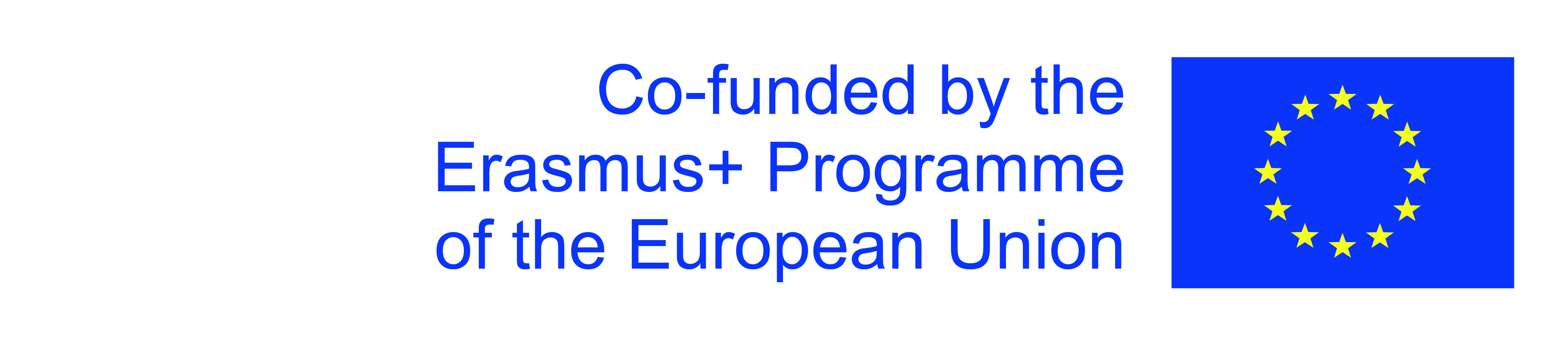 The European Commission's support for the production of this publication does not constitute an endorsement of the contents, which reflect the views only of the authors, and the Commission cannot be held responsible for any use which may be made of the information contained therein.
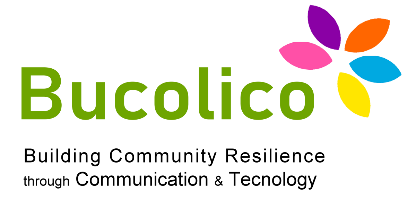 1.3: WEB & SOCIAL MEDIA
 MANAGEMENT, ANALYTICS & MARKETING
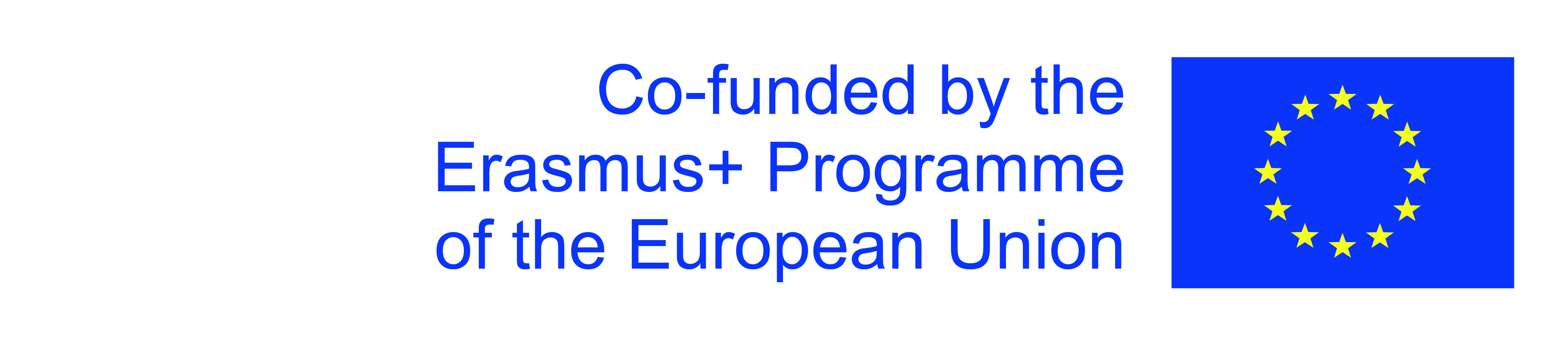 The European Commission's support for the production of this publication does not constitute an endorsement of the contents, which reflect the views only of the authors, and the Commission cannot be held responsible for any use which may be made of the information contained therein.
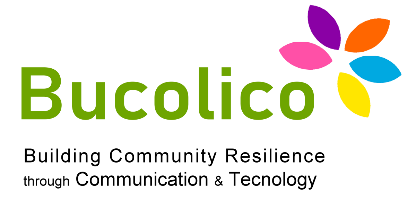 1.3: WEB & SOCIAL MEDIA
 MANAGEMENT, ANALYTICS & MARKETING
EXECUTION
At this point you can move on to Execution, bearing in mind your Operational 
Plan must include the design, the website design, the budget ...

What really matters here is the degree of commitment of those in the company 
Who have the guidance of Digital Marketing activities (how much they believe in it, what is their level of competence). In short: their professional skills.
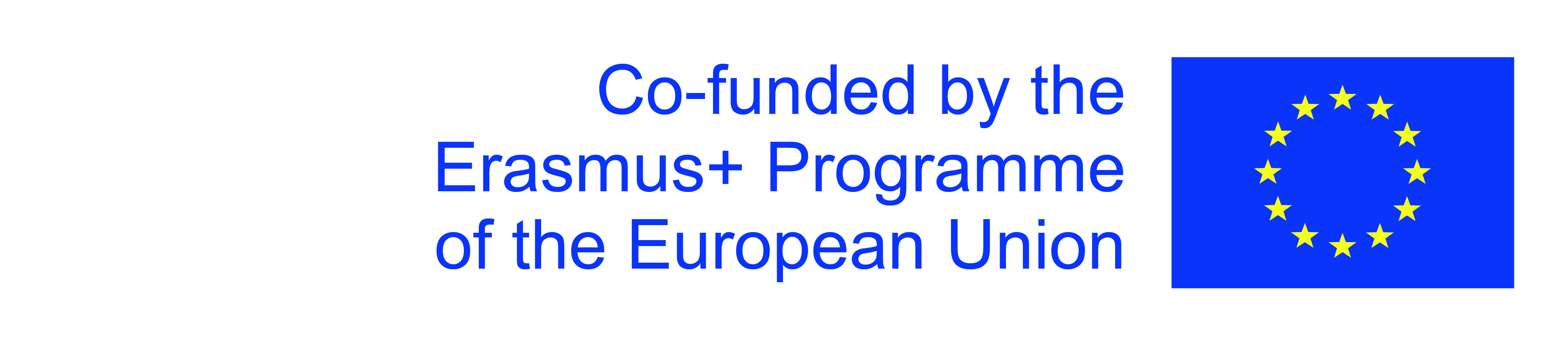 The European Commission's support for the production of this publication does not constitute an endorsement of the contents, which reflect the views only of the authors, and the Commission cannot be held responsible for any use which may be made of the information contained therein.
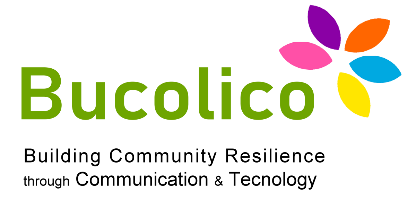 1.3: WEB & SOCIAL MEDIA
 MANAGEMENT, ANALYTICS & MARKETING
MEASUREMENT
Measurement: this is a primary phase that occurs during the implementation of 
each Digital Marketing Strategy.
Generally, the following units are measured: the number of contacts and interactions with the advertisement, how many new customers have been acquired, what is the level of engagement. 

All this data tells us what worked with our Digital Marketing Plan and what can be 
improved. By measuring and understanding the data it will be possible to 
replicate successful initiatives, avoiding to repeat those that are not effective.
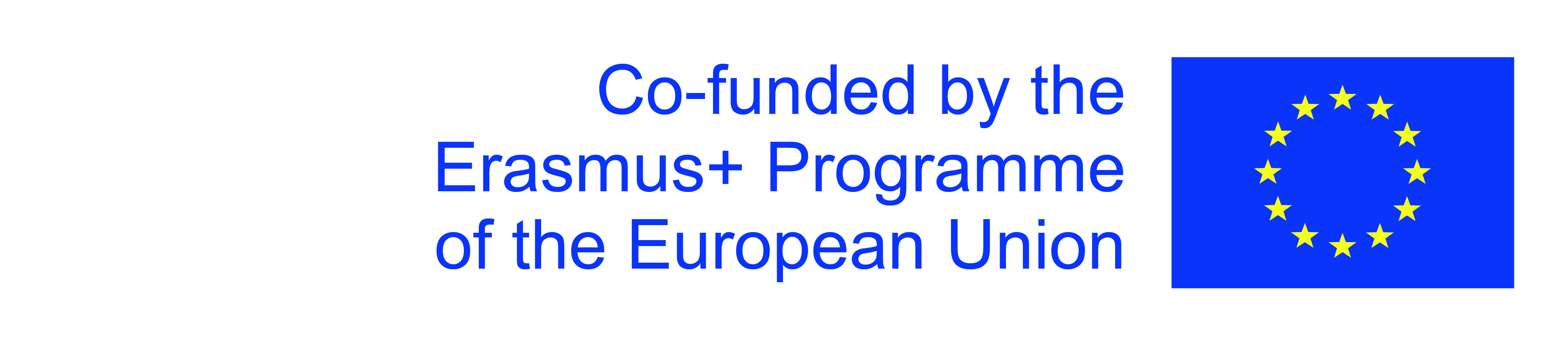 The European Commission's support for the production of this publication does not constitute an endorsement of the contents, which reflect the views only of the authors, and the Commission cannot be held responsible for any use which may be made of the information contained therein.
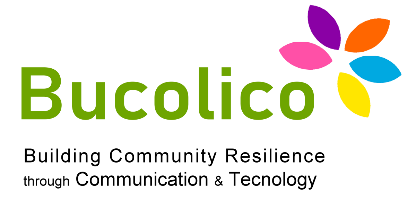 1.3: WEB & SOCIAL MEDIA
 MANAGEMENT, ANALYTICS & MARKETING
THE 5W + HOW METHOD: THE RIGHT QUESTIONS

For an effective Digital Marketing Strategy ...
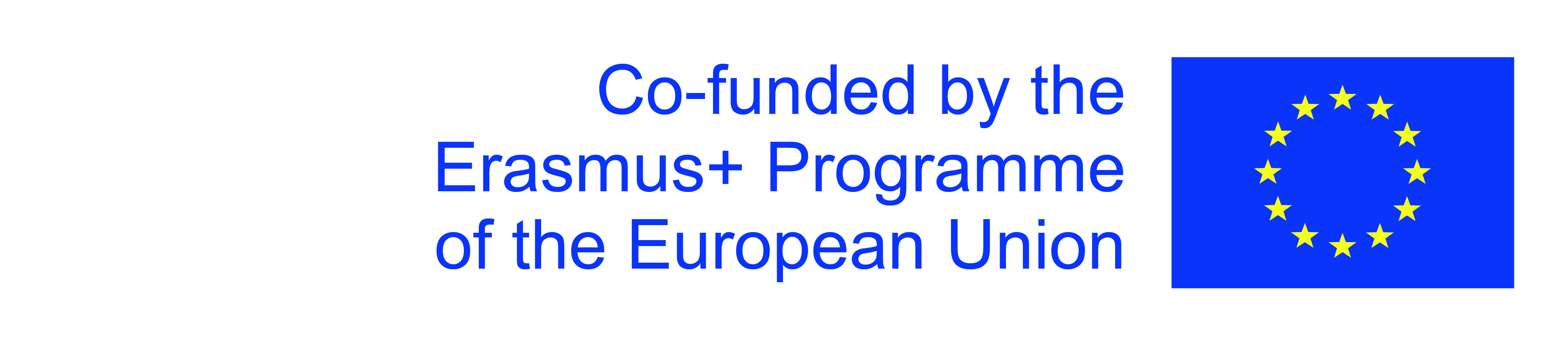 The European Commission's support for the production of this publication does not constitute an endorsement of the contents, which reflect the views only of the authors, and the Commission cannot be held responsible for any use which may be made of the information contained therein.
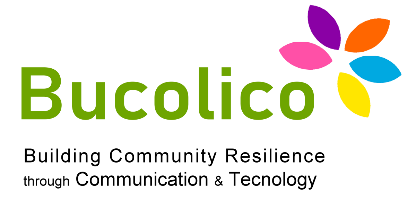 1.3: WEB & SOCIAL MEDIA
 MANAGEMENT, ANALYTICS & MARKETING
WHY?
Why: what objectives do we want to achieve: as already said, Digital Marketing is a “real” Marketing tool: every strategy must achieve business goals. So first of all you need to have clear business objectives (what does the company want to achieve?)








Goals must be realistic (if we have a small family business that produces furniture we cannot expect to reach Ikea’s sales volume). 
And they must be measurable (next to each goal we have to be able to write a 
number that can measure it)
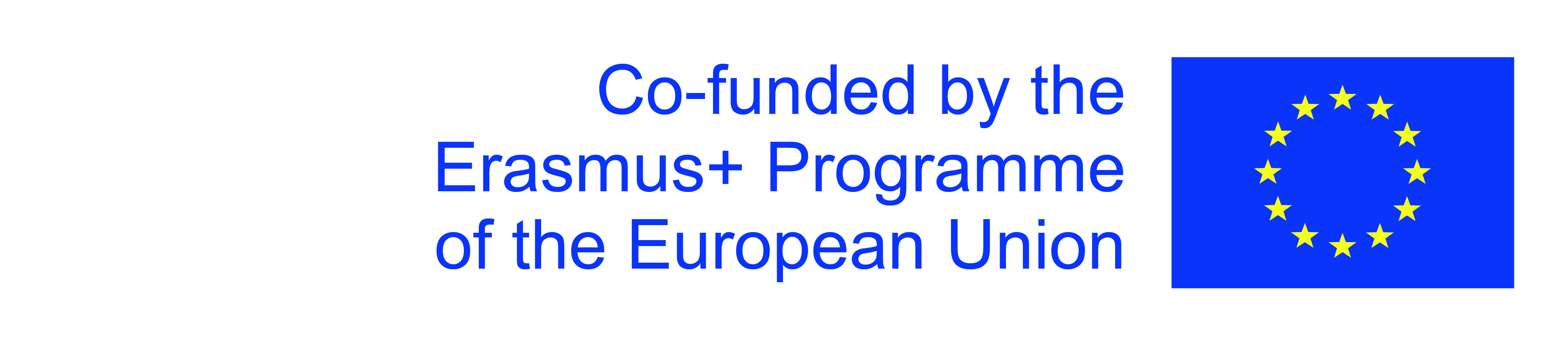 The European Commission's support for the production of this publication does not constitute an endorsement of the contents, which reflect the views only of the authors, and the Commission cannot be held responsible for any use which may be made of the information contained therein.
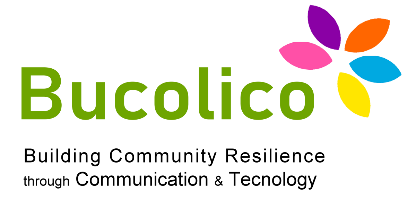 1.3: WEB & SOCIAL MEDIA
 MANAGEMENT, ANALYTICS & MARKETING
It is therefore necessary to consider the    long, medium and short term horizons 

In fact, well-structured companies have  multi-year development plans, while less  structured ones have annual or half-yearly development plans. 

In any case, in Digital Marketing it is 
necessary to predict long-term goals and 
intermediate goals.
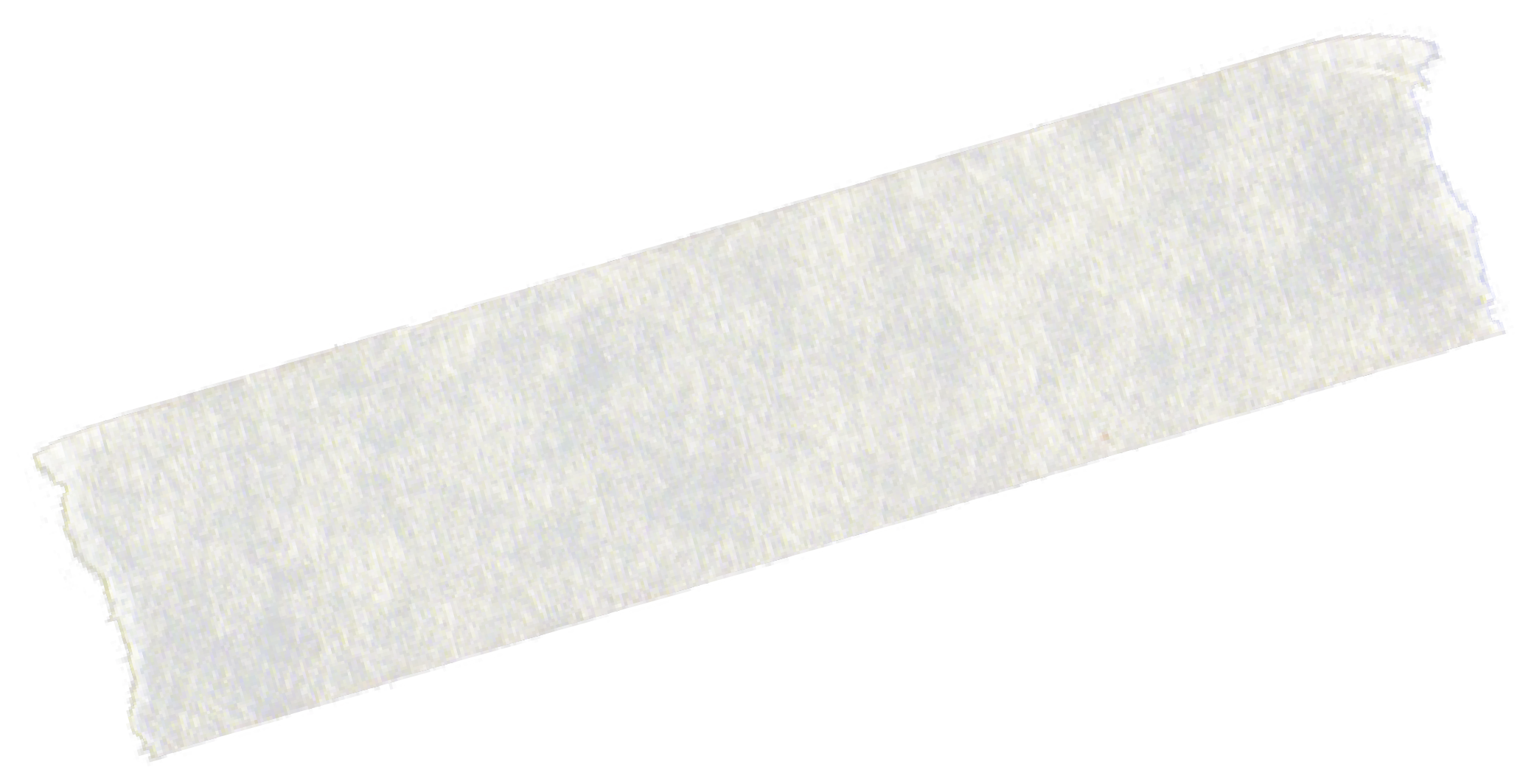 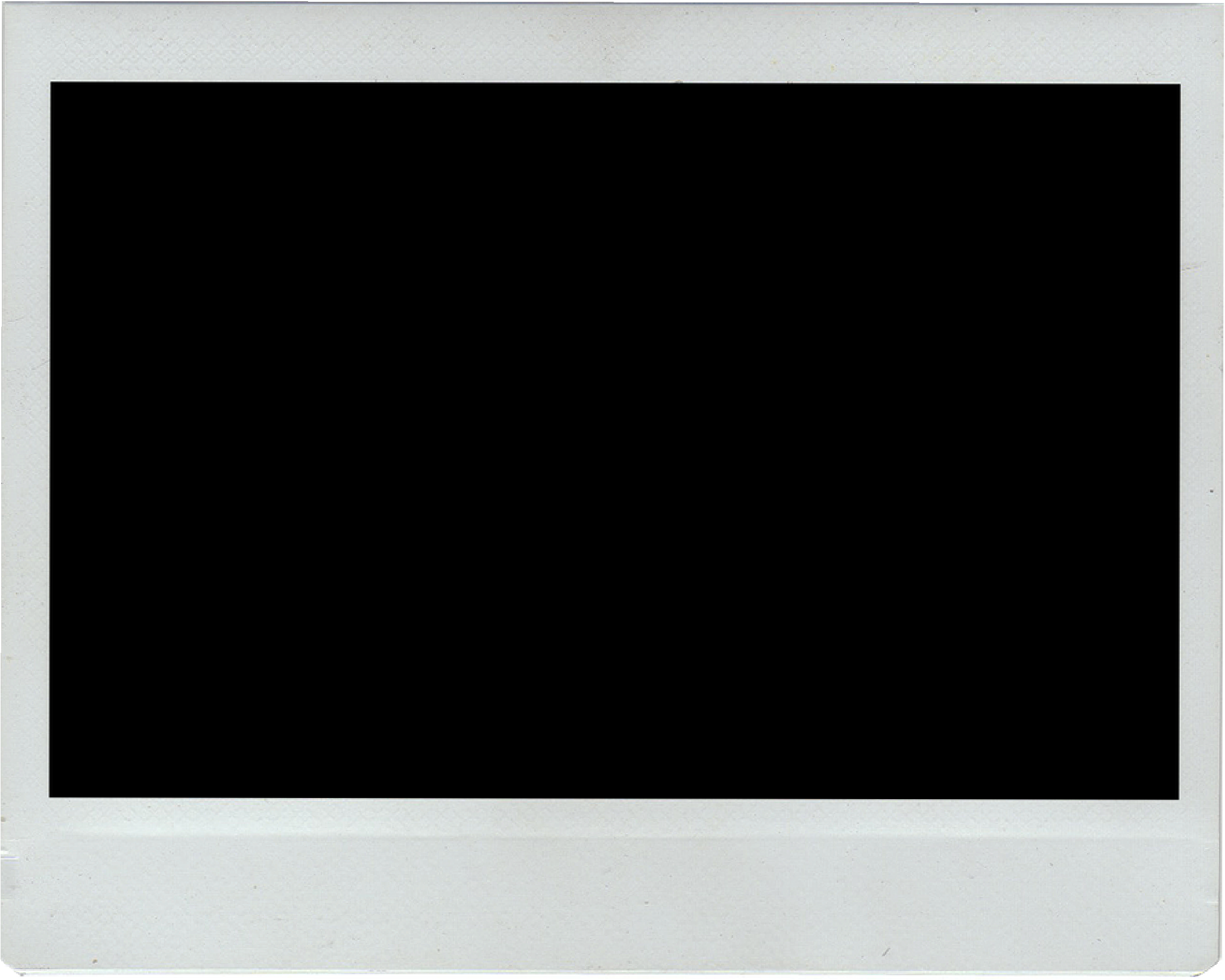 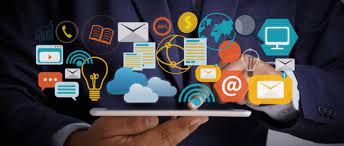 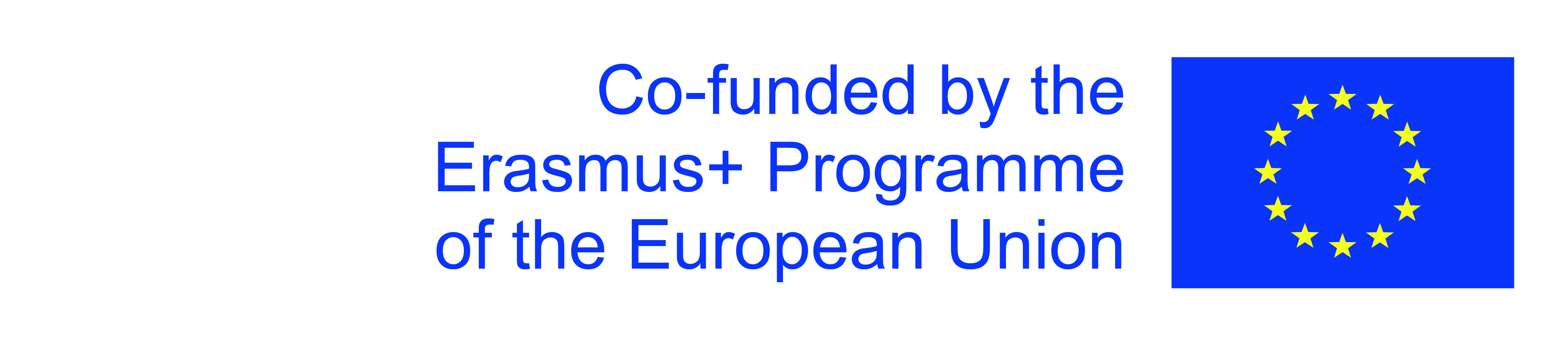 The European Commission's support for the production of this publication does not constitute an endorsement of the contents, which reflect the views only of the authors, and the Commission cannot be held responsible for any use which may be made of the information contained therein.
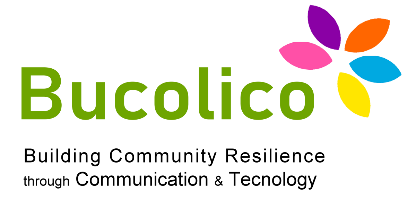 1.3: WEB & SOCIAL MEDIA
 MANAGEMENT, ANALYTICS & MARKETING
WHO?
Who: that is the people. Who are our products for?
We must therefore think about People. For example: 

An English Language School caters to two categories 
of people: students who wish to improve their English 
and adults who need it for professional reasons. 
The two categories of people have completely different characteristics, habits, expectations and interests. 
A central part of the digital strategy defines these 
groups of people, segmenting them).
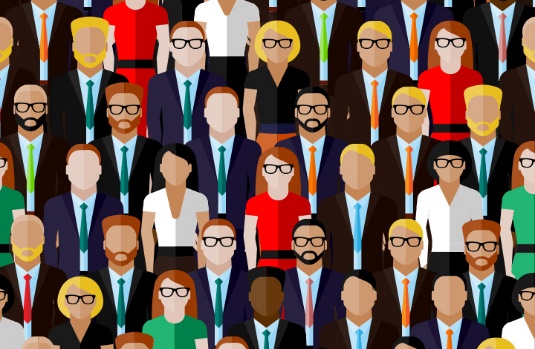 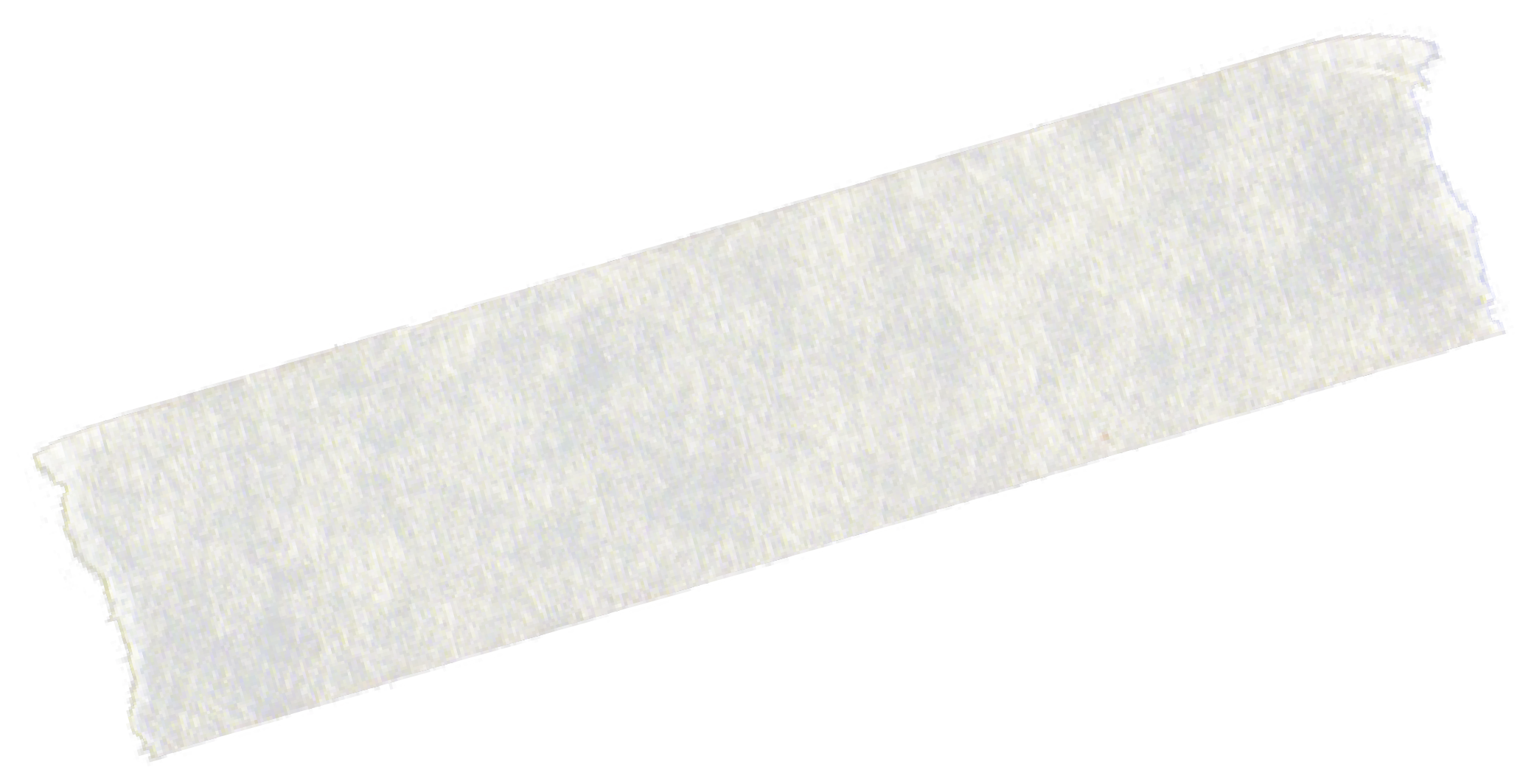 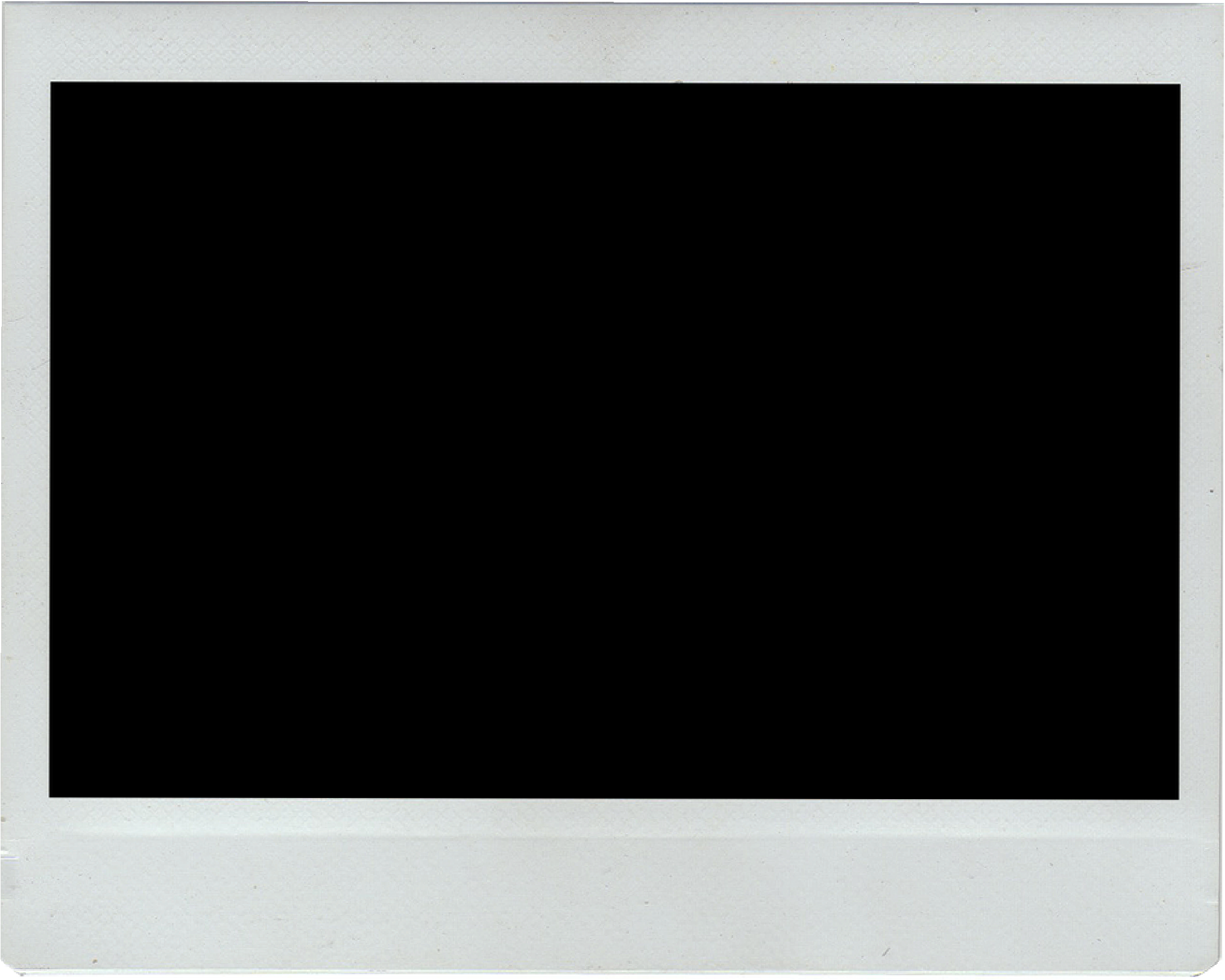 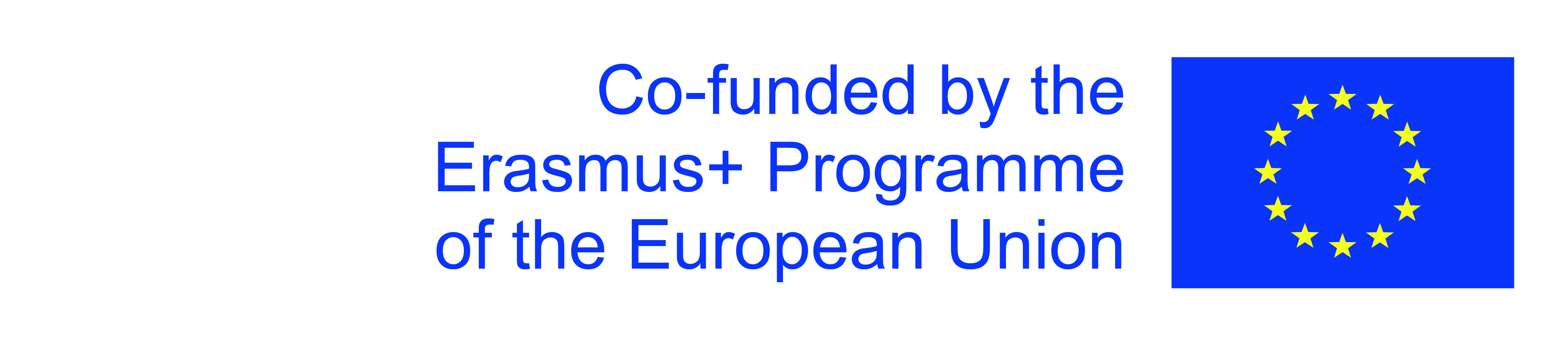 The European Commission's support for the production of this publication does not constitute an endorsement of the contents, which reflect the views only of the authors, and the Commission cannot be held responsible for any use which may be made of the information contained therein.
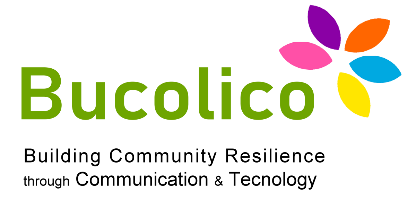 1.3: WEB & SOCIAL MEDIA
 MANAGEMENT, ANALYTICS & MARKETING
WHERE?
Where: This question means two things: 
The Scenario (what's around the 
Company: trends, threats, competitors, opportunities, 
legal constraints). 
But also Geography: the geographic, cultural market. 
Where is the company based? The farther you go from our "where", the more we will have to adapt our 
strategies and our products.
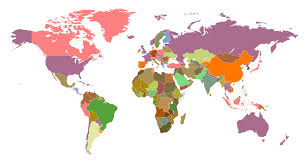 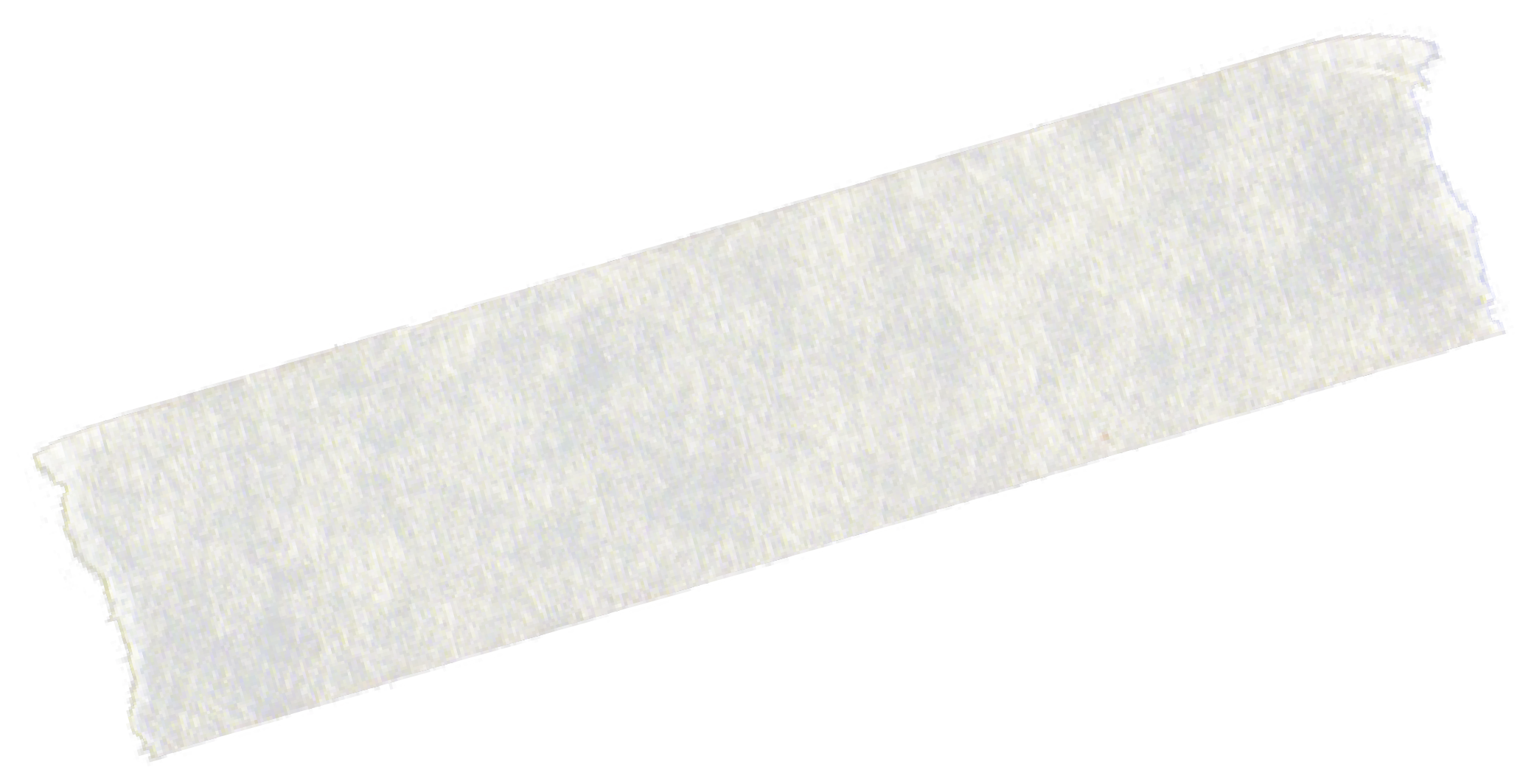 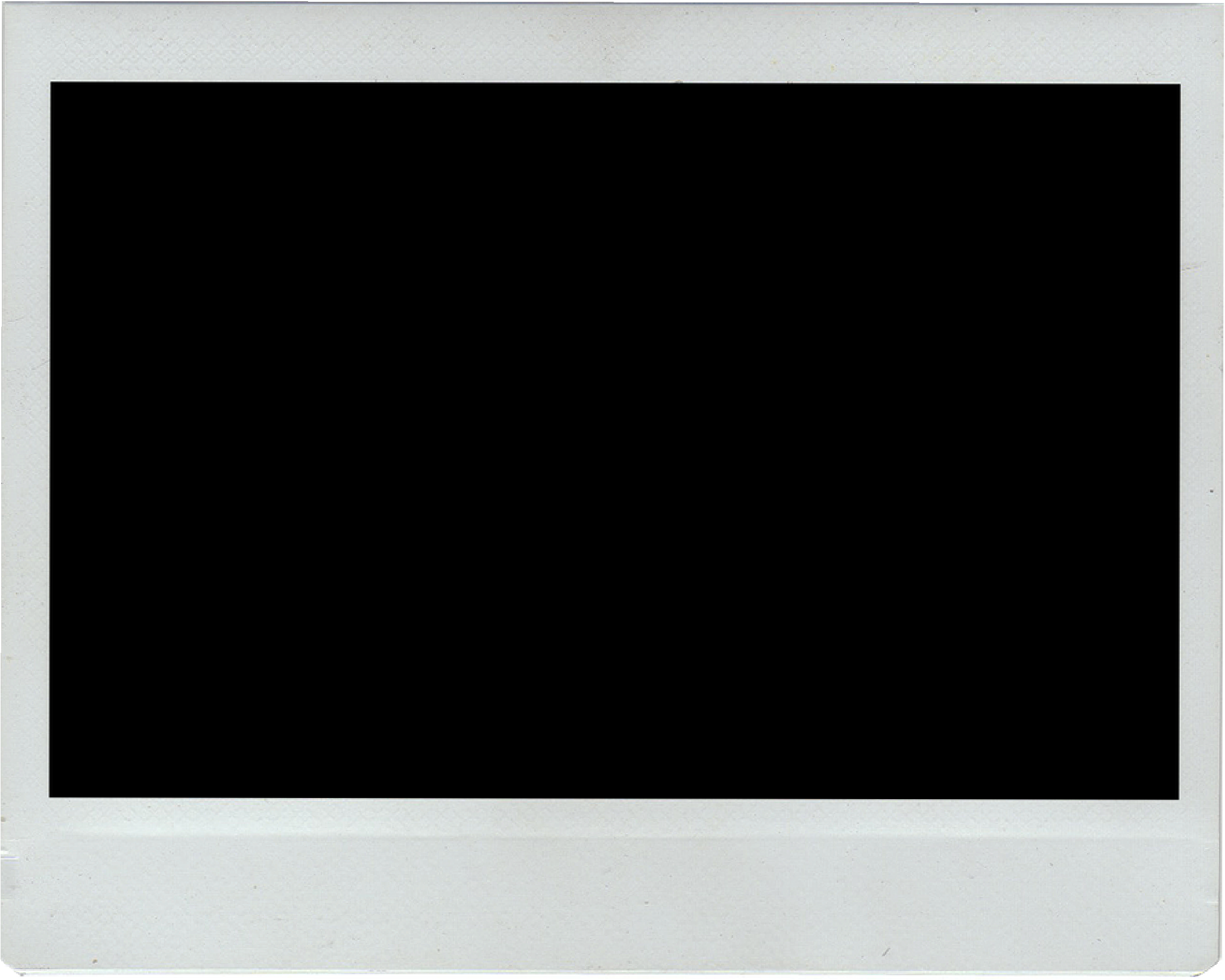 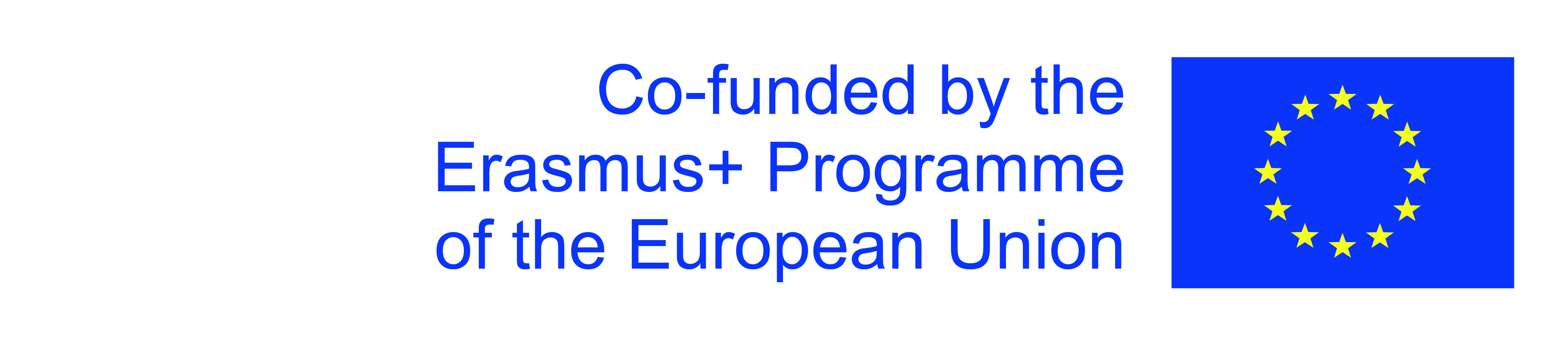 The European Commission's support for the production of this publication does not constitute an endorsement of the contents, which reflect the views only of the authors, and the Commission cannot be held responsible for any use which may be made of the information contained therein.
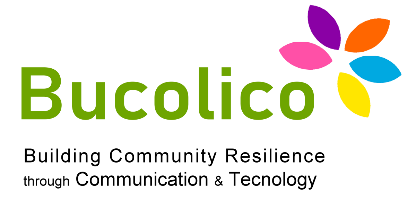 1.3: WEB & SOCIAL MEDIA
 MANAGEMENT, ANALYTICS & MARKETING
WHEN?
When: the time axis. 

One of the major changes that digital has brought is     the speed. We are always connected, as are our 
customers (our social channels do not go on vacation). 
The Digital Marketing Plans foresee to work on long     periods (12 or more months) and short periods (for      example just one week). Enlarging the time axis, you   get to consider what time of day is the best for 
example to post something on Twitter.
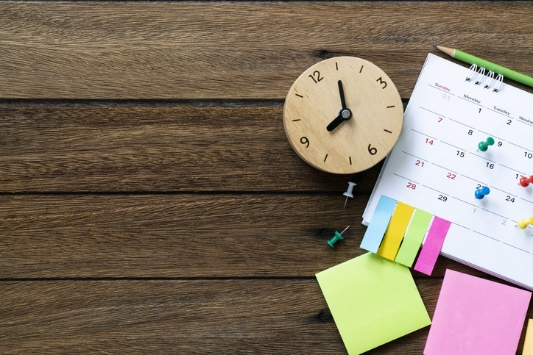 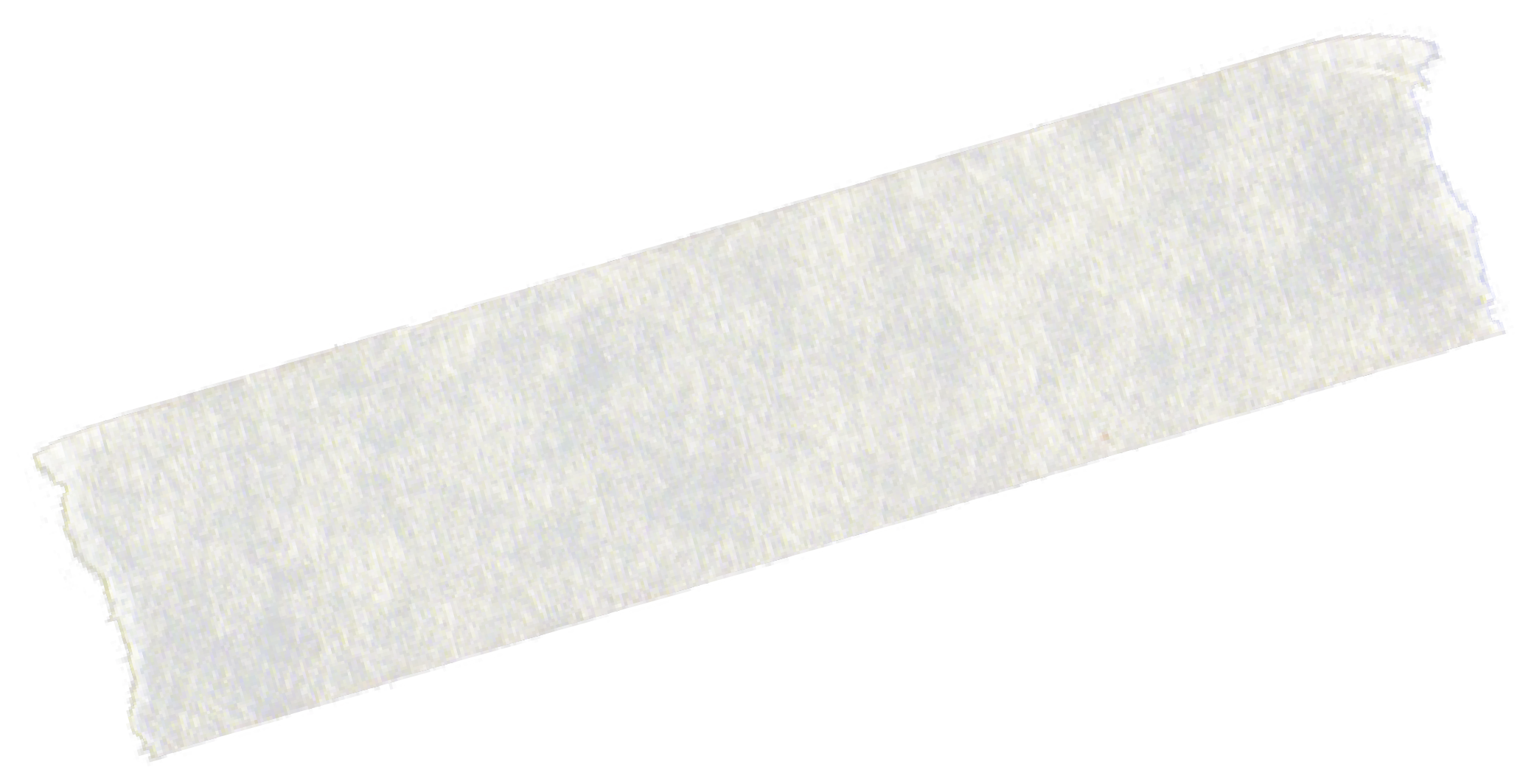 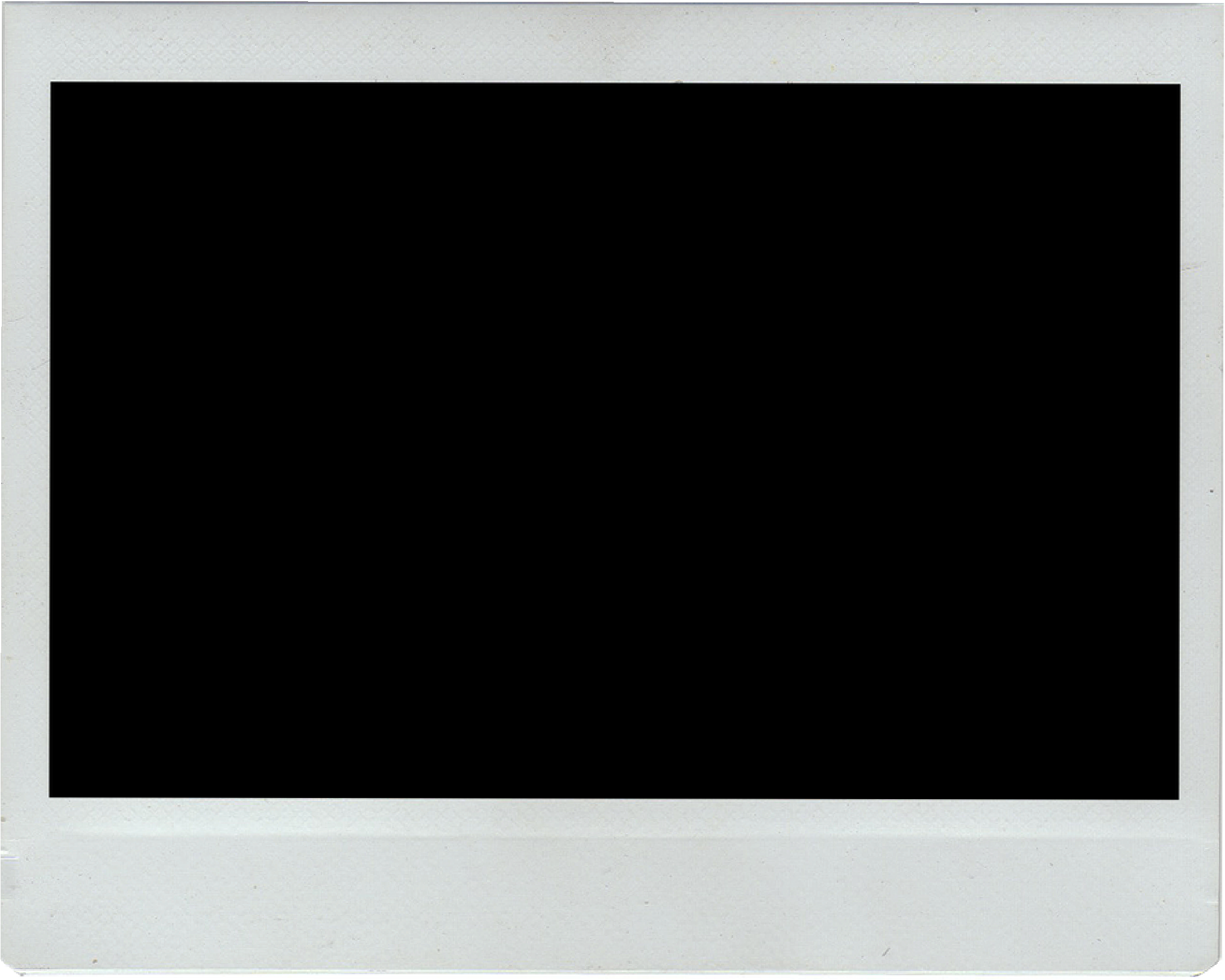 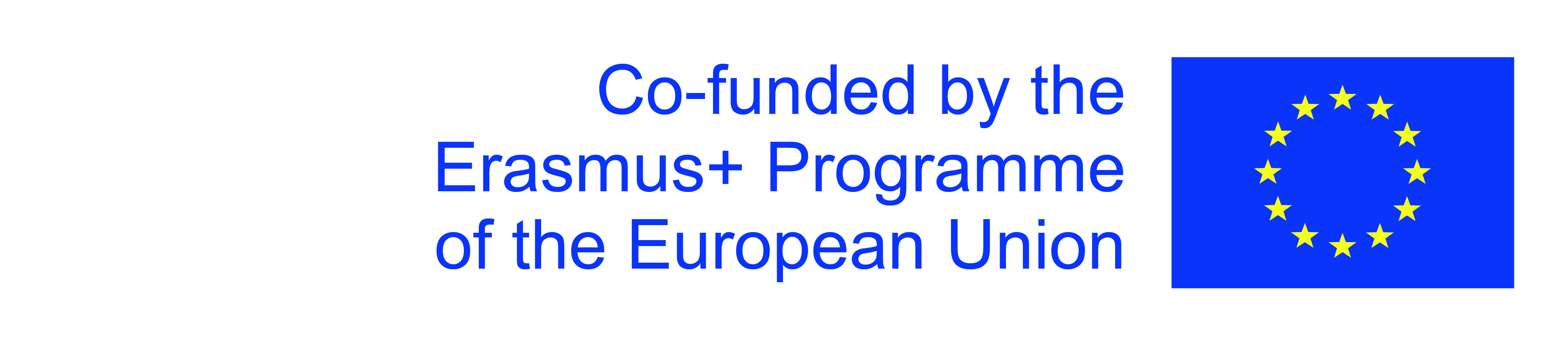 The European Commission's support for the production of this publication does not constitute an endorsement of the contents, which reflect the views only of the authors, and the Commission cannot be held responsible for any use which may be made of the information contained therein.
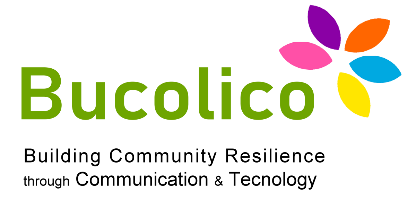 1.3: WEB & SOCIAL MEDIA
 MANAGEMENT, ANALYTICS & MARKETING
WHAT?
What: the content itself. The Modern Marketing Manifesto emphasizes the importance of content of any kind: text, images, videos.
Contents are the heart of every Digital Marketing Strategy: they allow us to optimize the Brand, to facilitate customer loyalty and sales processes. 

Digital has allowed those who were only a recipient to become 
content producers.

Once you share a photo or tell something, content is generated. No Content Marketing strategy is successful if it does not start with clear objectives.
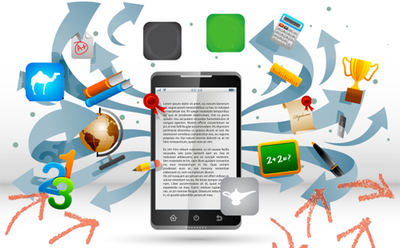 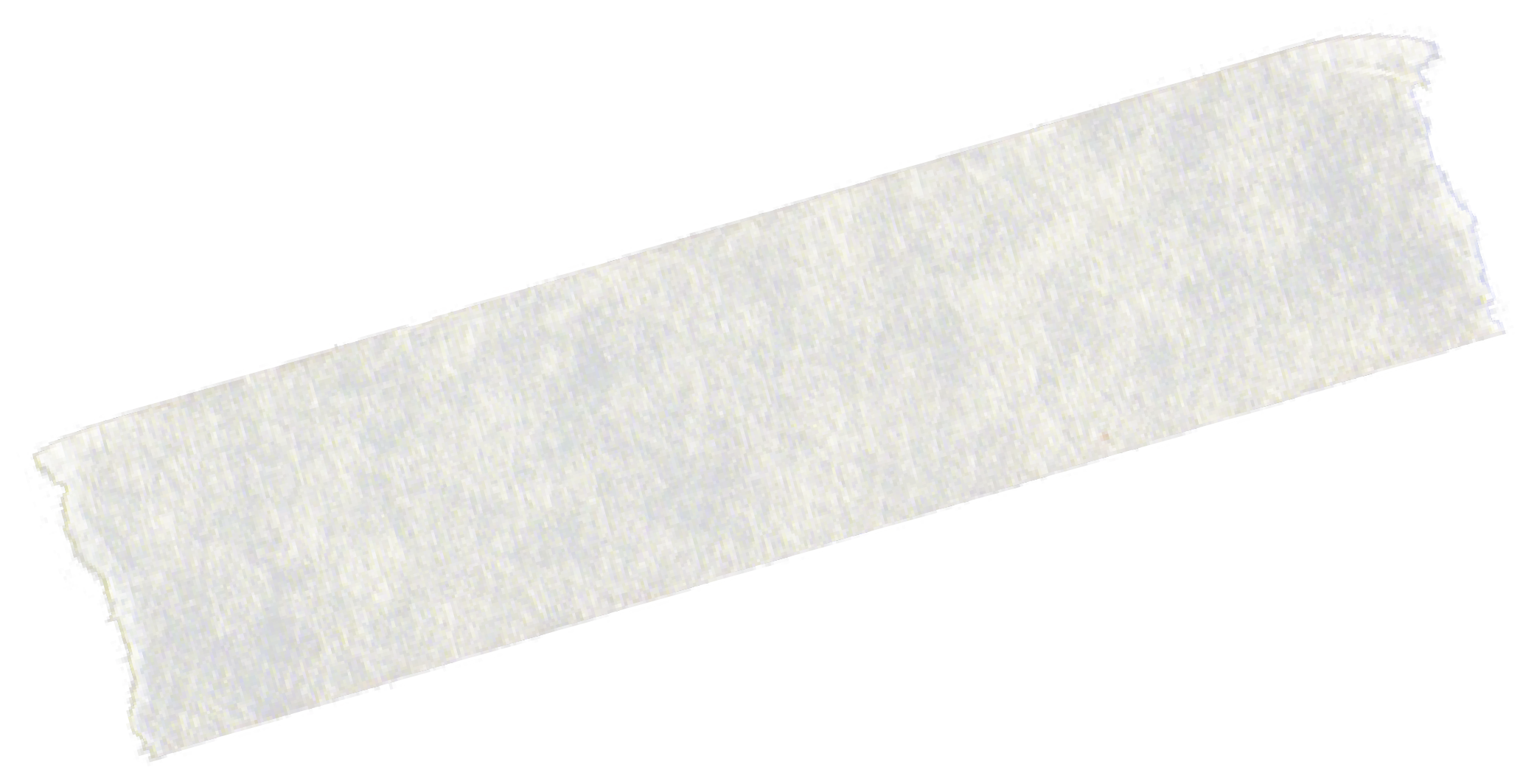 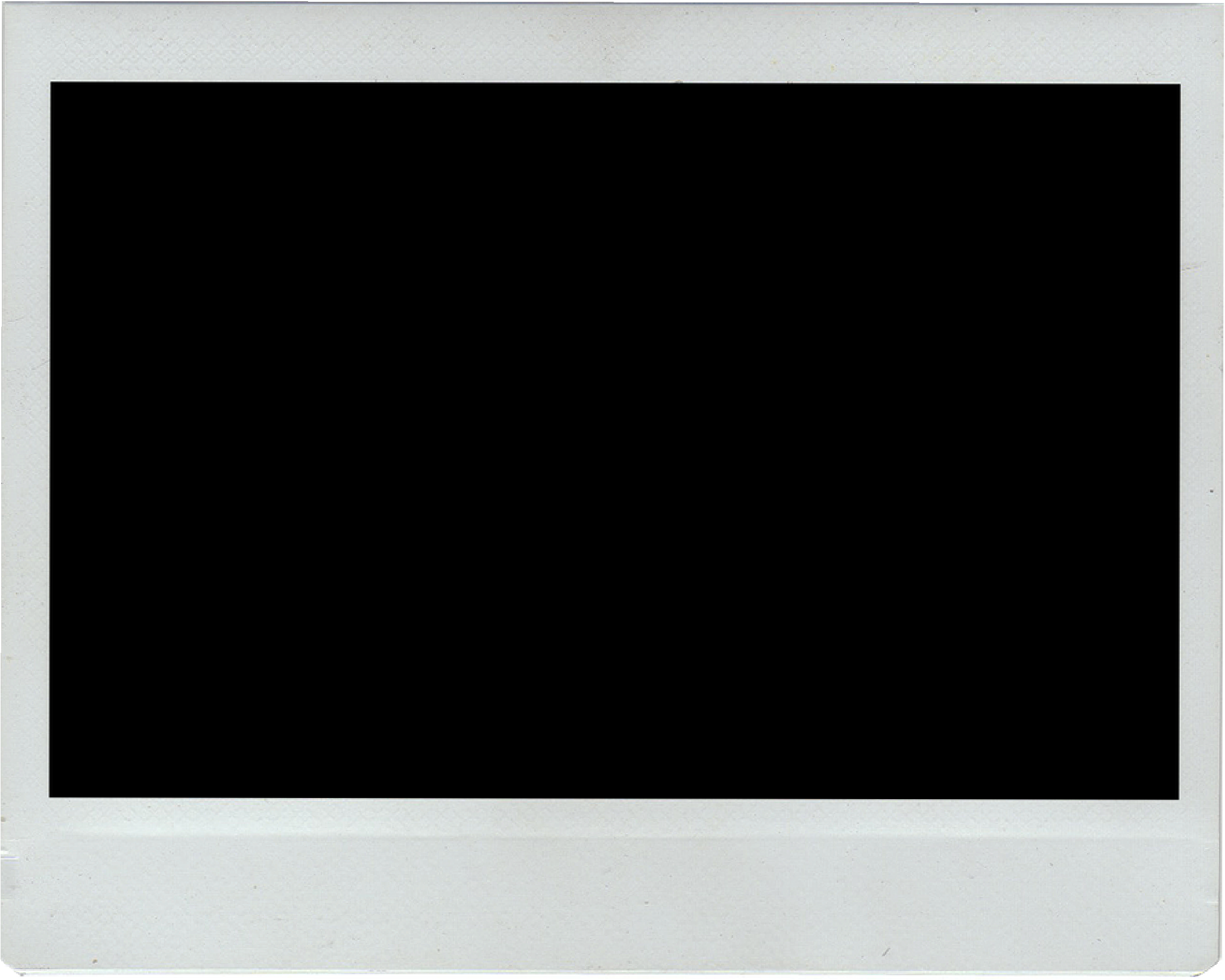 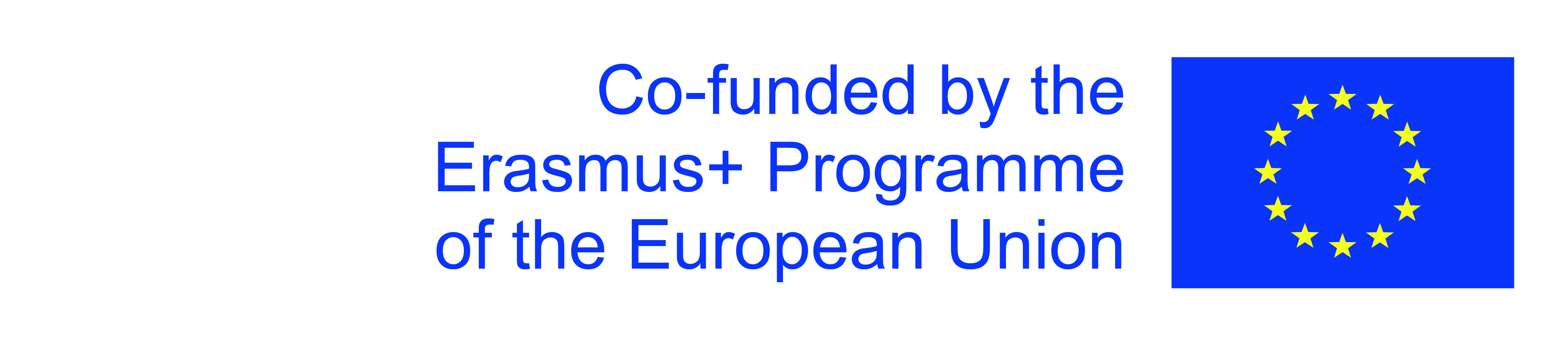 The European Commission's support for the production of this publication does not constitute an endorsement of the contents, which reflect the views only of the authors, and the Commission cannot be held responsible for any use which may be made of the information contained therein.
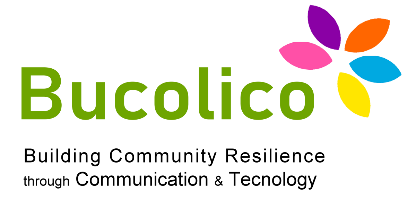 1.3: WEB & SOCIAL MEDIA
 MANAGEMENT, ANALYTICS & MARKETING
HOW?
How: the strategy and tools actually used. Starting with the right questions makes it easier to produce a good strategy. This takes the form of a plan which includes
the tools we want to use (Website, App, Newsletter, Promotional Campaigns).
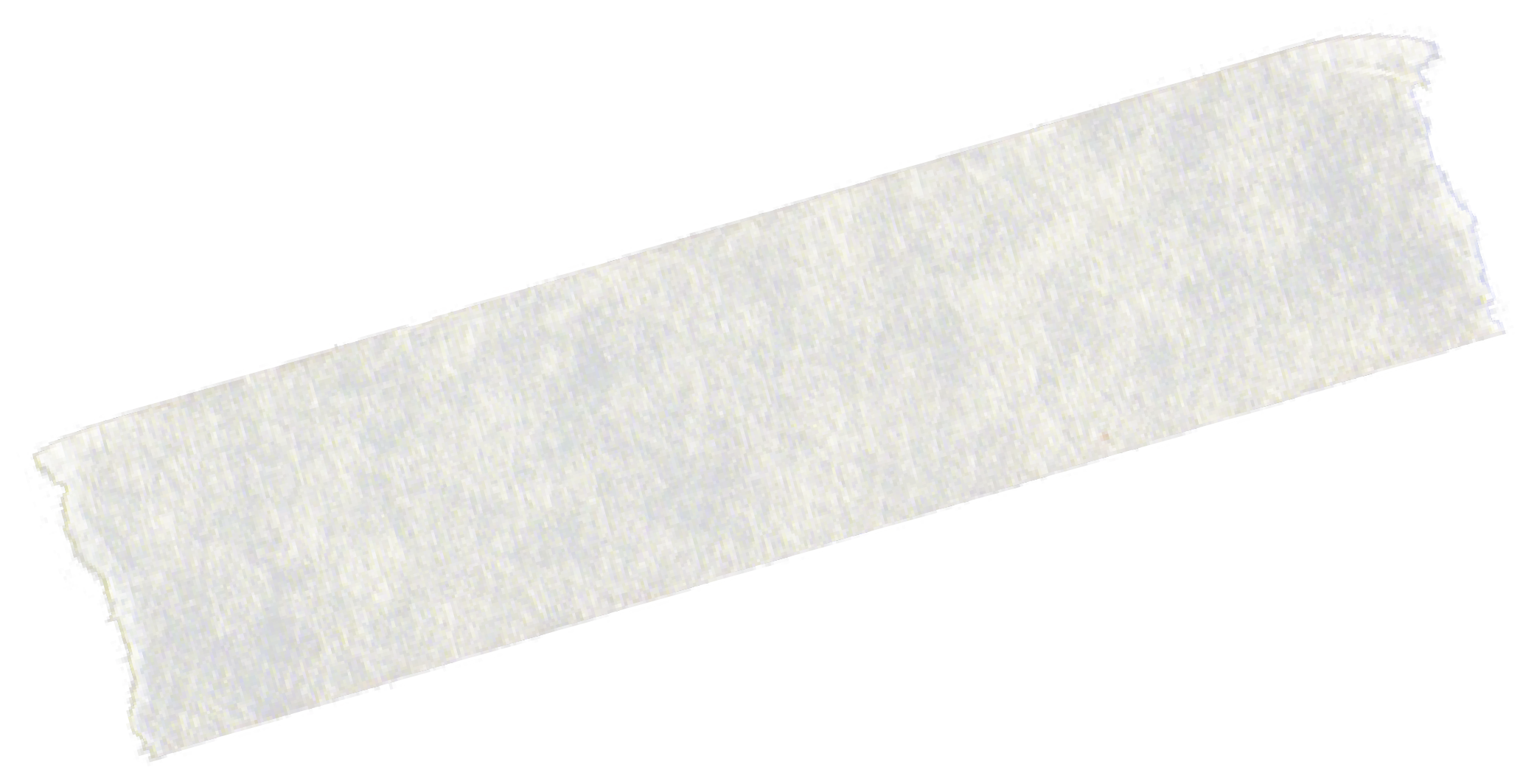 The ultimate goal is to achieve business goals and it is only possible if we integrate online   and offline. The intersection of objectives,     people, scenarios, markets, times, contents, available tools and offline initiatives leads to  the strategy and to the proper definition of     the online operational plan.
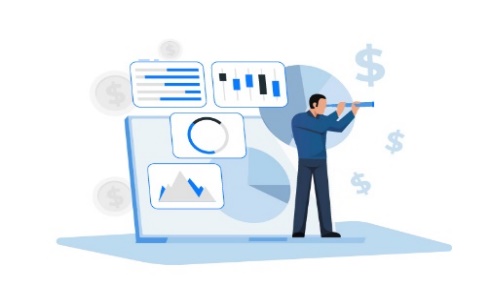 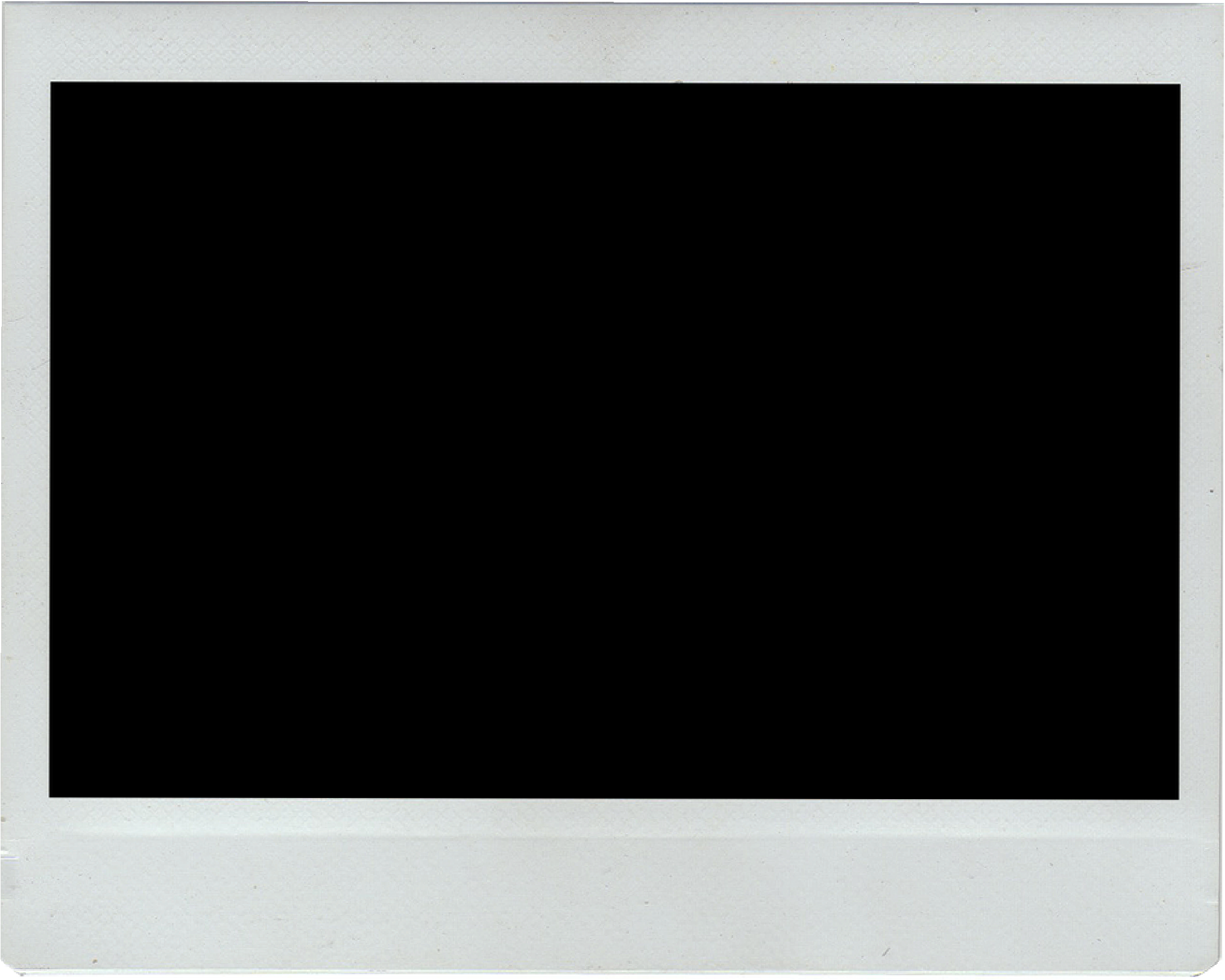 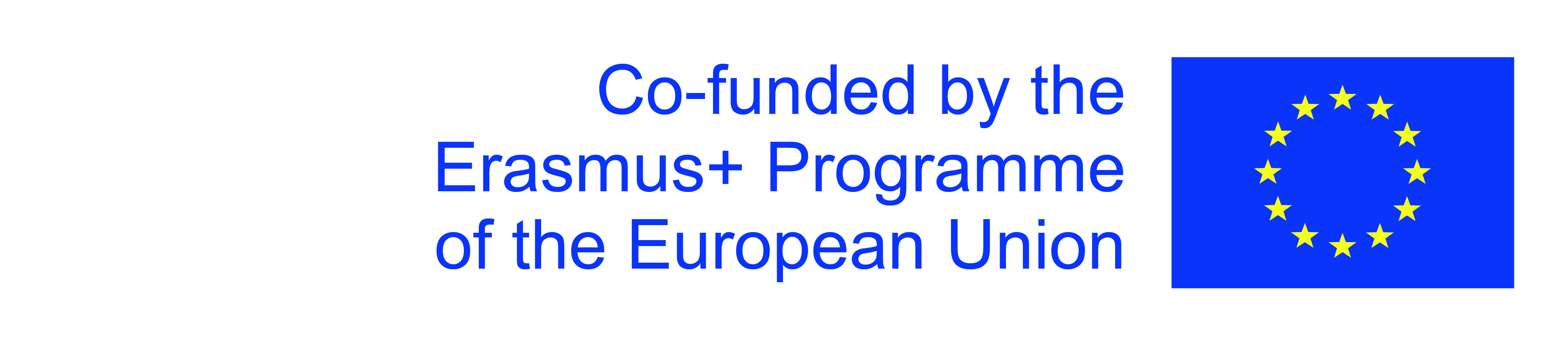 The European Commission's support for the production of this publication does not constitute an endorsement of the contents, which reflect the views only of the authors, and the Commission cannot be held responsible for any use which may be made of the information contained therein.
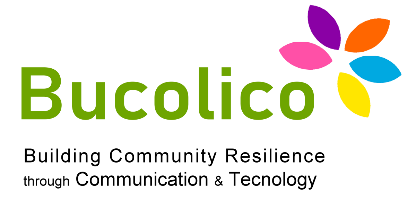 1.3: WEB & SOCIAL MEDIA
 MANAGEMENT, ANALYTICS & MARKETING
To make it work… People and Processes

As seen above, the skills of those who ensure the execution of a Digital Marketing Plan are the success factors. There are two options: 











There are mixed solutions, with good internal skills and an external supervisor.
Internal: those who are already within the company have a better knowledge of its products and projects. It can be faster but it is a cost that is usually not sustainable for 
companies.
1
External: outsourcing is the most widespread solution: a Sector Agency, a Consultant
2
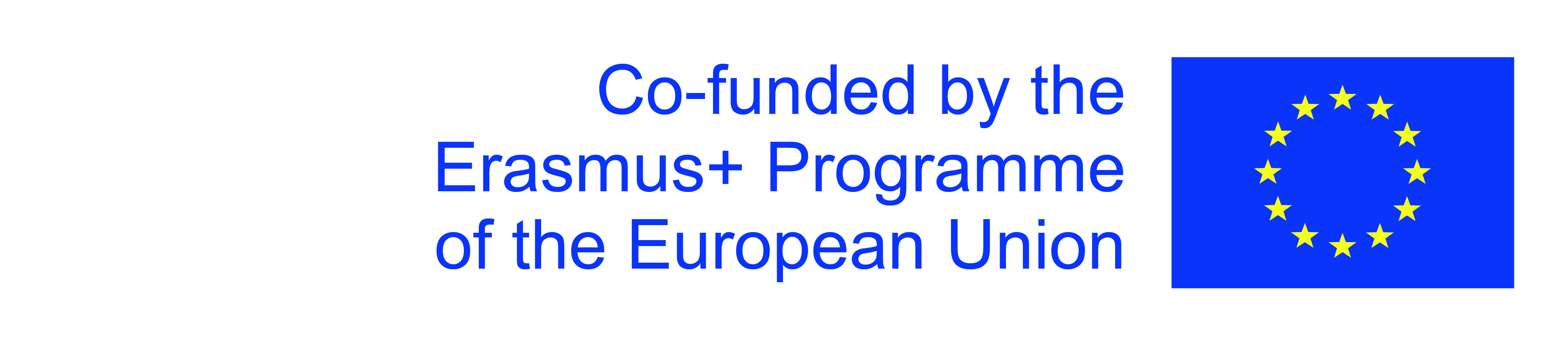 The European Commission's support for the production of this publication does not constitute an endorsement of the contents, which reflect the views only of the authors, and the Commission cannot be held responsible for any use which may be made of the information contained therein.
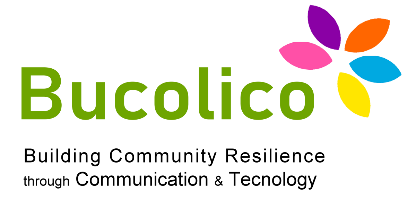 1.3: WEB & SOCIAL MEDIA
 MANAGEMENT, ANALYTICS & MARKETING
Keywords: gradual, simple and flexible
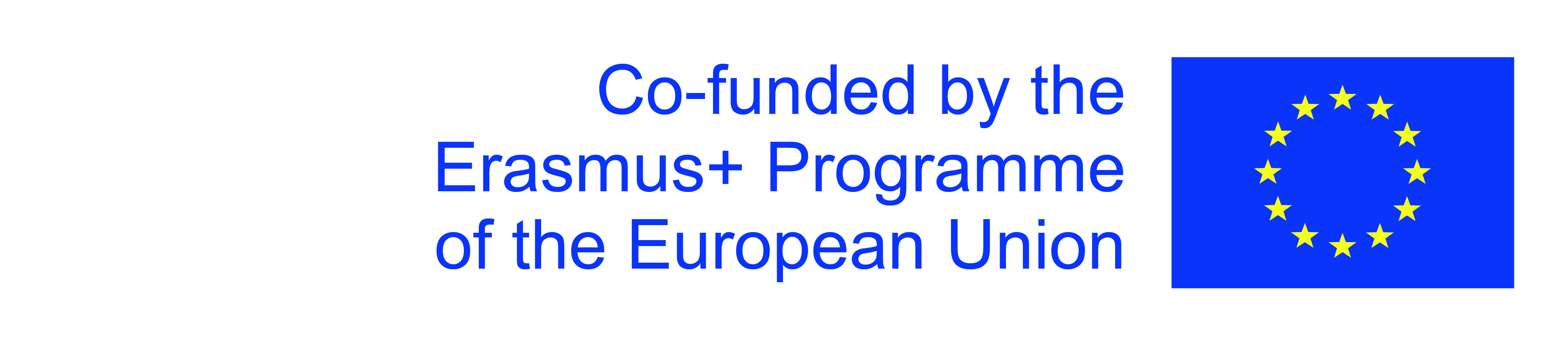 The European Commission's support for the production of this publication does not constitute an endorsement of the contents, which reflect the views only of the authors, and the Commission cannot be held responsible for any use which may be made of the information contained therein.
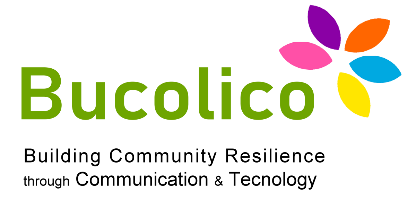 1.3: WEB & SOCIAL MEDIA
 MANAGEMENT, ANALYTICS & MARKETING
IT'S ALL ABOUT CONTENT

With the advent of social media, the power relationship typical of traditional 
Media has changed. Now, each individual connected to the network is able to 
produce content that can be conveyed globally and is therefore able to obtain the same visibility that in the past was only possible thanks to Mass Media.
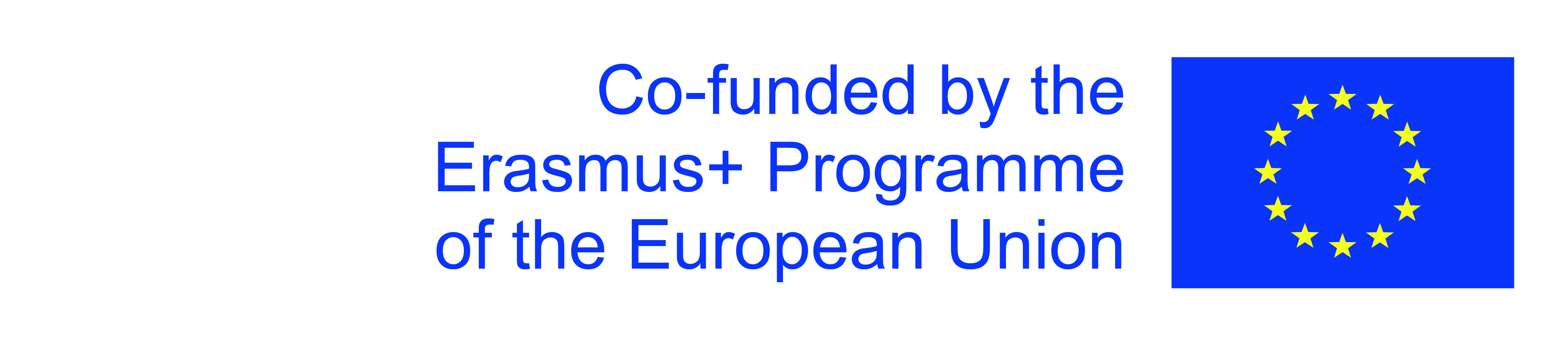 The European Commission's support for the production of this publication does not constitute an endorsement of the contents, which reflect the views only of the authors, and the Commission cannot be held responsible for any use which may be made of the information contained therein.
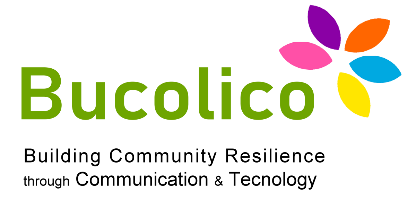 1.3: WEB & SOCIAL MEDIA
 MANAGEMENT, ANALYTICS & MARKETING
The production of content, both by experts and thanks to paid tools for Digital 
Marketing, is subject to asymmetries: Economic availability, staff, skills. 

But Digital Marketing Tools are also for free: economic resources alone do not 
guarantee visibility or effectiveness. Even the smallest company can achieve 
excellent results thanks to low budget and social channels.
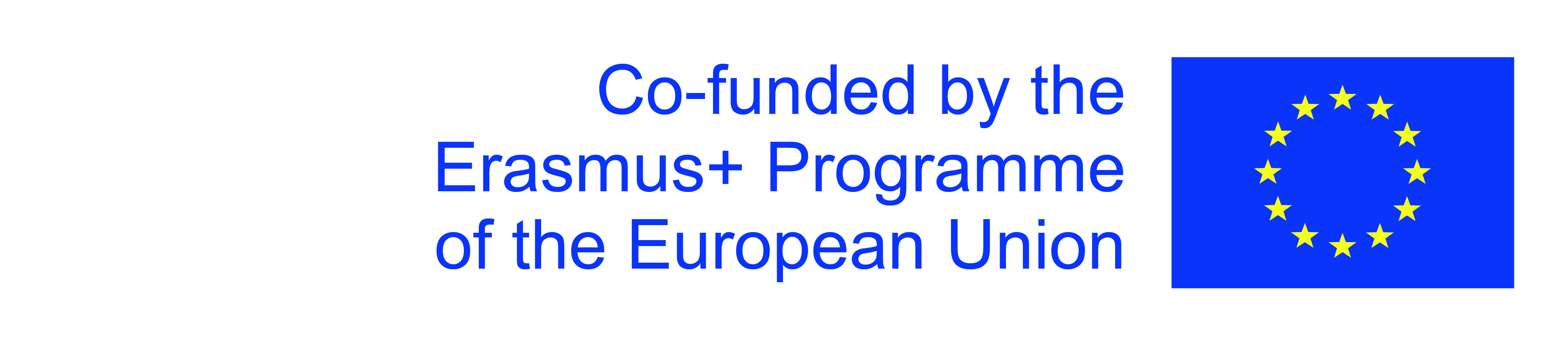 The European Commission's support for the production of this publication does not constitute an endorsement of the contents, which reflect the views only of the authors, and the Commission cannot be held responsible for any use which may be made of the information contained therein.
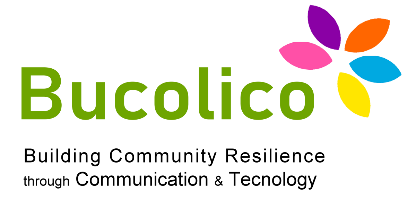 1.3: WEB & SOCIAL MEDIA
 MANAGEMENT, ANALYTICS & MARKETING
The downside is that Social platforms, allowing everyone to create and publish
content, cause a real overload: 

It is objectively difficult for a company to conquer its spot. 

Therefore, Content remains the success factor for any marketing activity.
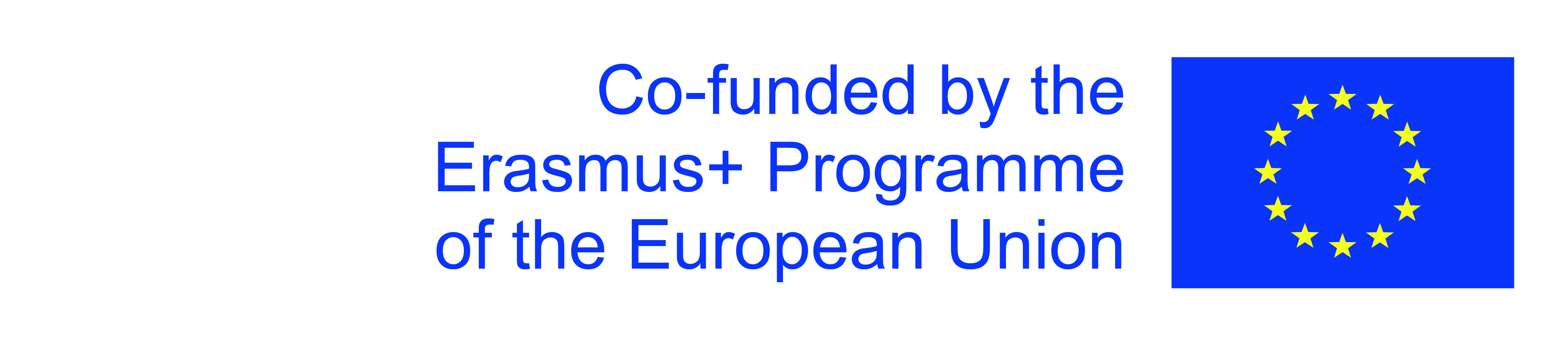 The European Commission's support for the production of this publication does not constitute an endorsement of the contents, which reflect the views only of the authors, and the Commission cannot be held responsible for any use which may be made of the information contained therein.
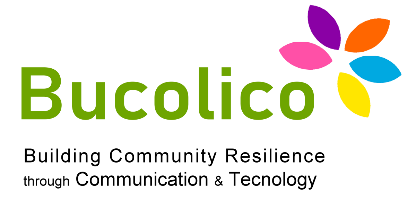 1.3: WEB & SOCIAL MEDIA
 MANAGEMENT, ANALYTICS & MARKETING
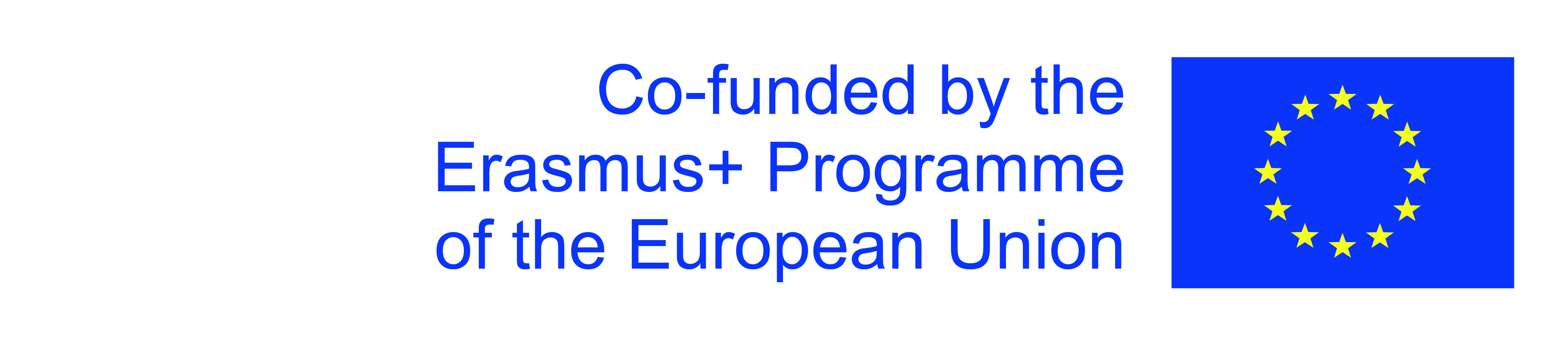 The European Commission's support for the production of this publication does not constitute an endorsement of the contents, which reflect the views only of the authors, and the Commission cannot be held responsible for any use which may be made of the information contained therein.
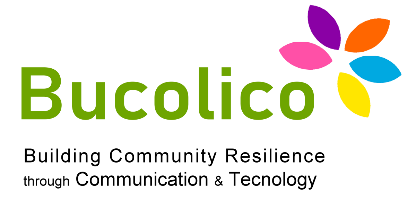 1.3: WEB & SOCIAL MEDIA
 MANAGEMENT, ANALYTICS & MARKETING
All inbound marketing (the Company's internal marketing plans) that has the 
purpose of generating more traffic on the company's digital channels to acquire 
new customers is based on the contents and on their quality.

A 2015 survey indicates how, out of 529 marketing managers, only 3% plan to 
reduce their investments on content. The same survey points out that on average each company invests 25% of its marketing budget solely on content.
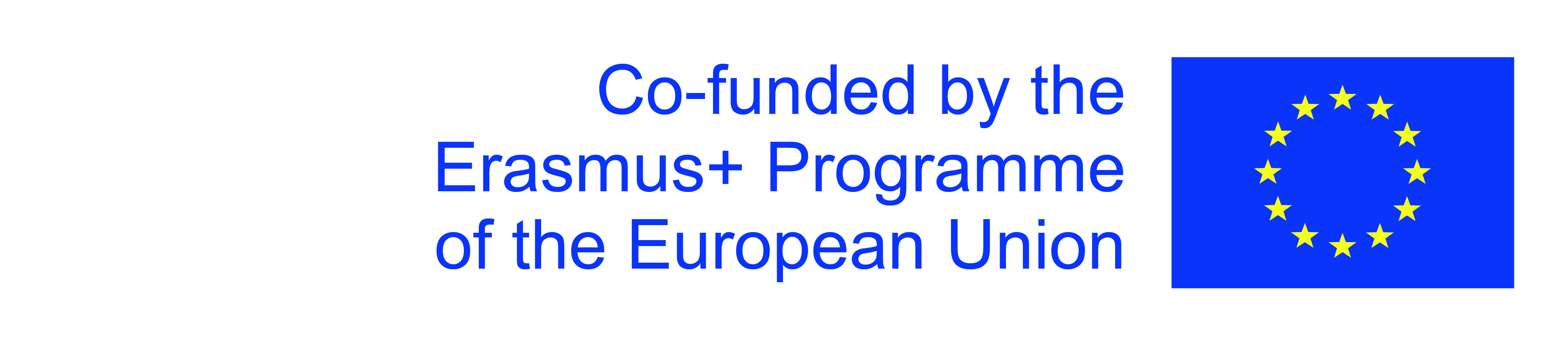 The European Commission's support for the production of this publication does not constitute an endorsement of the contents, which reflect the views only of the authors, and the Commission cannot be held responsible for any use which may be made of the information contained therein.
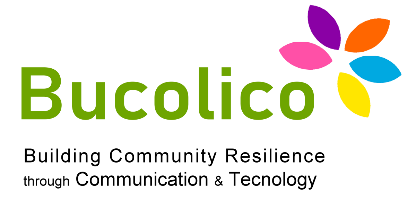 1.3: WEB & SOCIAL MEDIA
 MANAGEMENT, ANALYTICS & MARKETING
But what does it mean to do Digital Marketing by focusing on content? 

It means structuring the Digital Marketing Plans starting from a study on the 
possible interests of customers that the Company already owns and on those of 
potential customers. 

Each company must therefore be its own publisher to operate effectively in the 
new communication scenario.
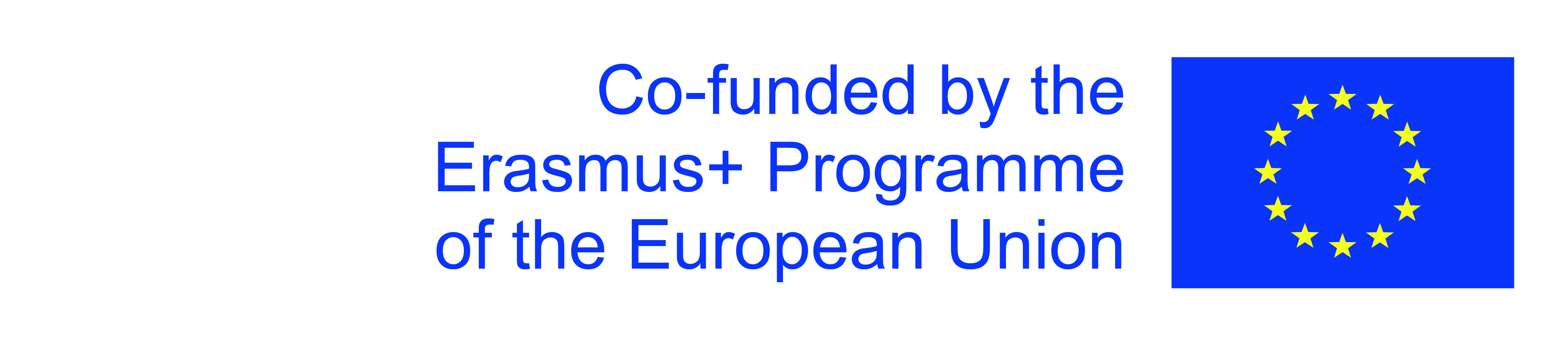 The European Commission's support for the production of this publication does not constitute an endorsement of the contents, which reflect the views only of the authors, and the Commission cannot be held responsible for any use which may be made of the information contained therein.
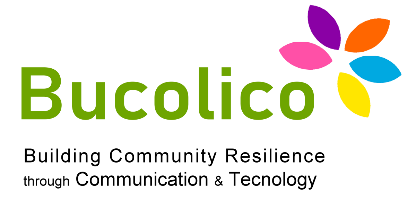 1.3: WEB & SOCIAL MEDIA
 MANAGEMENT, ANALYTICS & MARKETING
To be successful, in a world full of content, Ads and competitors, what we 
produce and publish must be interesting for our audience by satisfying their 
needs. The needs that can be satisfied by media content are obviously limited:
information, education, entertainment, services: the classic needs to which, thanks to social media, we can add active participation
A strategic plan suggests what is the best way to reach a specific audience and their needs.
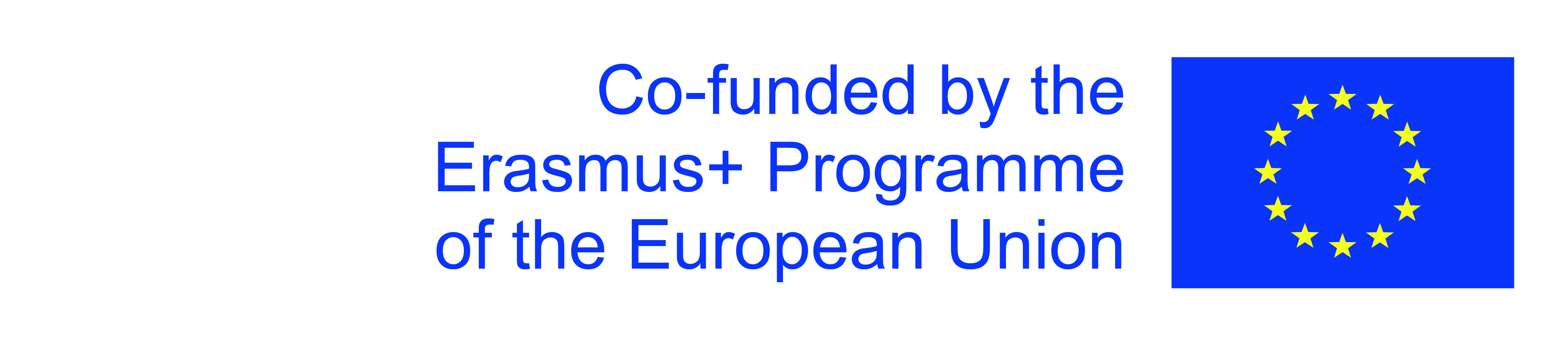 The European Commission's support for the production of this publication does not constitute an endorsement of the contents, which reflect the views only of the authors, and the Commission cannot be held responsible for any use which may be made of the information contained therein.
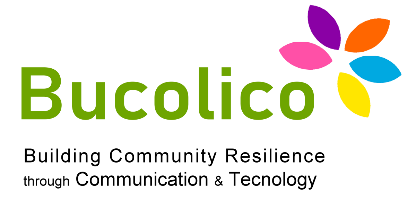 1.3: WEB & SOCIAL MEDIA
 MANAGEMENT, ANALYTICS & MARKETING
2) In order to generate valuable content, creativity is not enough. 

3) The agencies that create the content must have the resources and skills to do 
so, but they are not the owners of the content itself.

Nonetheless, the company must have the necessary skills to produce content: 
the Company must be able to supervise the work of the Agency (for example the 
Company must be able to read the data collected by the analytics tools and 
understand the results actually achieved by the Agency)
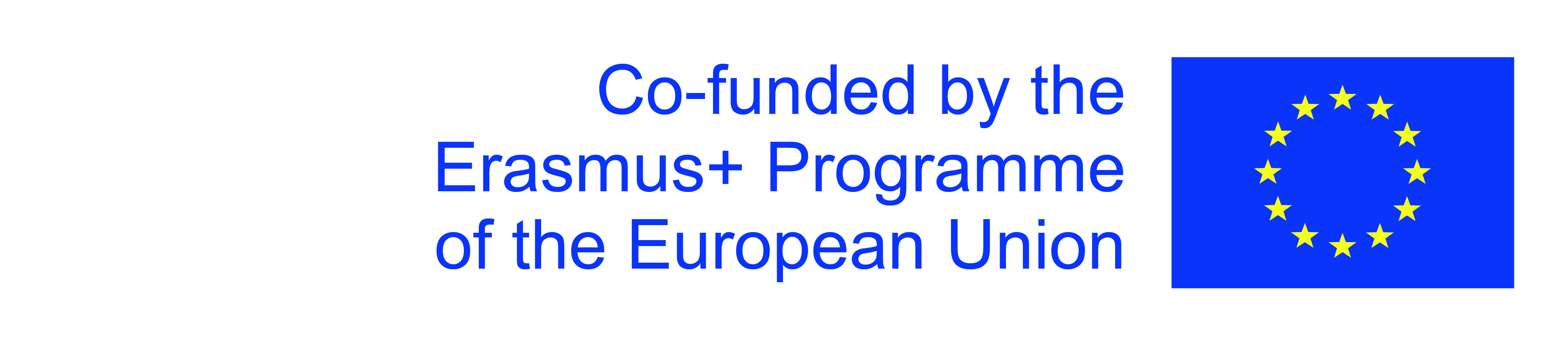 The European Commission's support for the production of this publication does not constitute an endorsement of the contents, which reflect the views only of the authors, and the Commission cannot be held responsible for any use which may be made of the information contained therein.
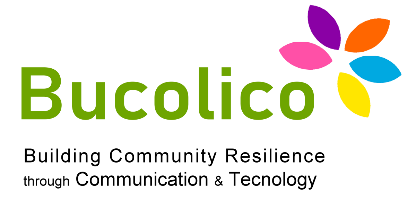 1.3: WEB & SOCIAL MEDIA
 MANAGEMENT, ANALYTICS & MARKETING
Brand Awareness: increase brand awareness. 

Content is an excellent tool to generate or strengthen the notoriety of Brands, 
more effectively than "push" communication (the one that "pushes" its products 
through advertising. The opposite is a "pull" communication: this works to 
increase the awareness of the product, to increase interest in the public). 

Again, the content must meet at least one need of its specific audience.
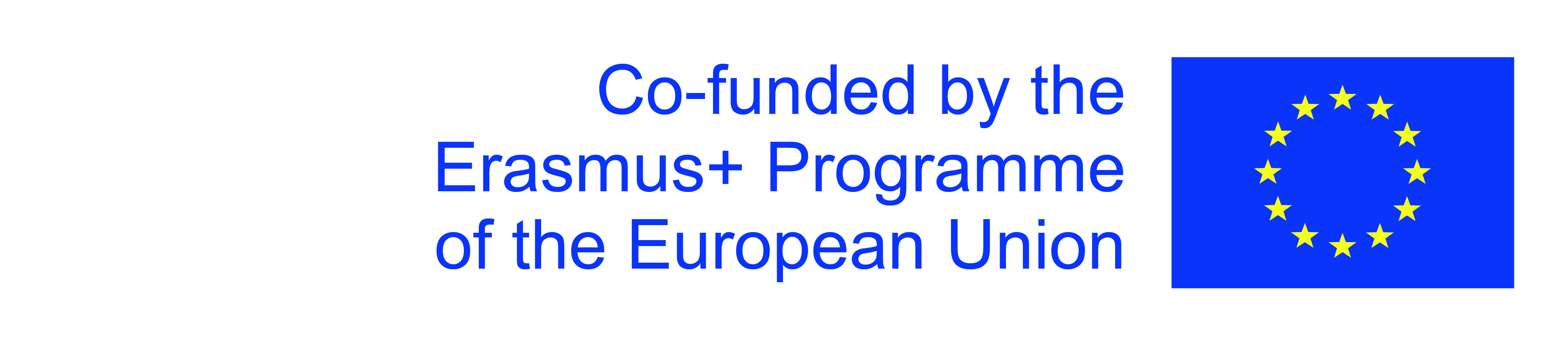 The European Commission's support for the production of this publication does not constitute an endorsement of the contents, which reflect the views only of the authors, and the Commission cannot be held responsible for any use which may be made of the information contained therein.
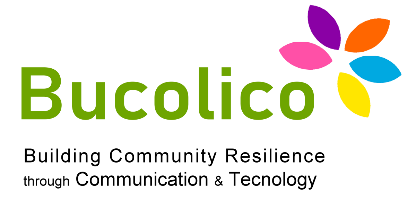 1.3: WEB & SOCIAL MEDIA
 MANAGEMENT, ANALYTICS & MARKETING
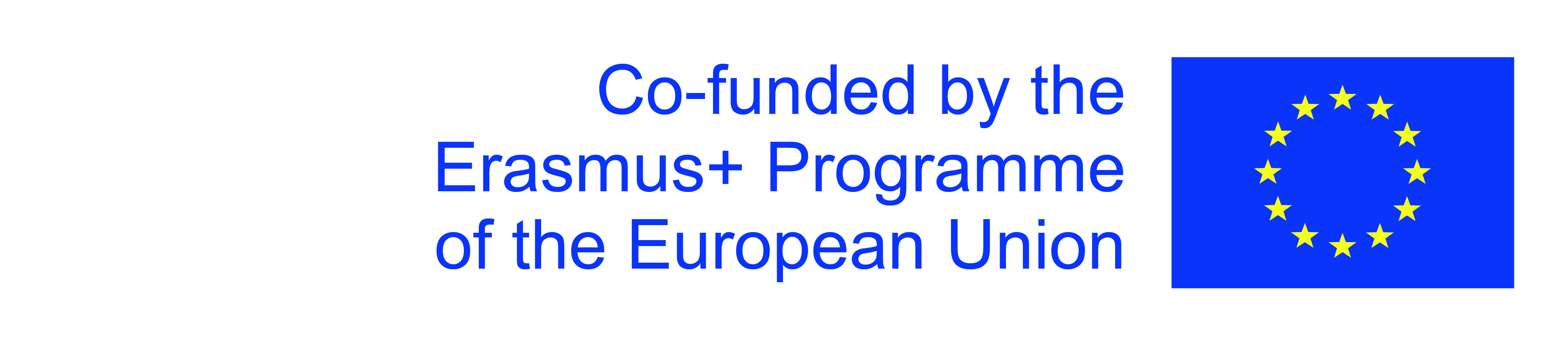 The European Commission's support for the production of this publication does not constitute an endorsement of the contents, which reflect the views only of the authors, and the Commission cannot be held responsible for any use which may be made of the information contained therein.
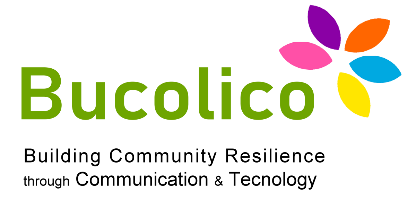 1.3: WEB & SOCIAL MEDIA
 MANAGEMENT, ANALYTICS & MARKETING
Loyalty and "Upsell":

A good Digital Marketing Plan wants to retain existing customers to push them 
to further purchases. In this case, the content must be more personalized. 
Upselling is a strategy that directs the customer to a different product than the 
original one. A product that has the same functionality of the first one already 
purchased but which is of on a higher level: the customer, buying the second 
product, will appreciate the added value.
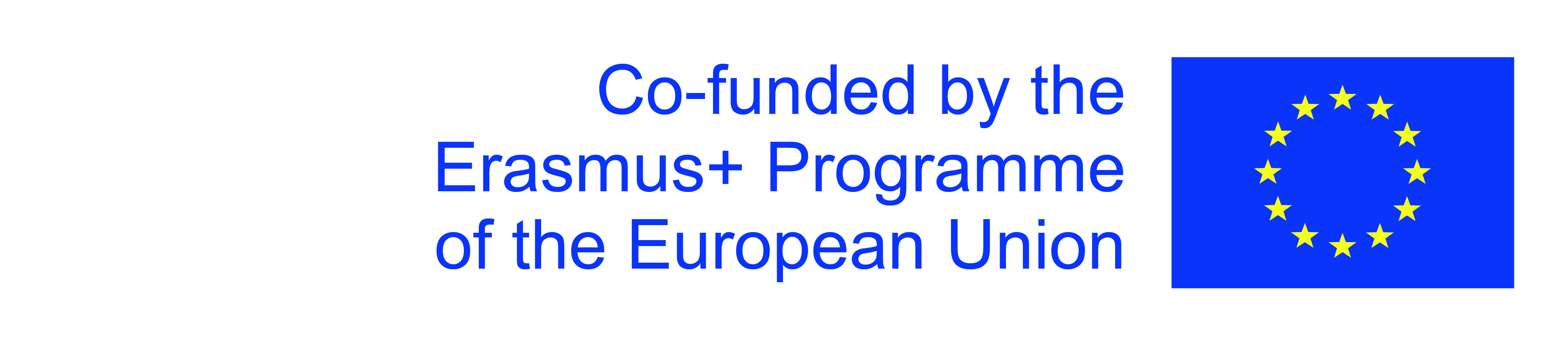 The European Commission's support for the production of this publication does not constitute an endorsement of the contents, which reflect the views only of the authors, and the Commission cannot be held responsible for any use which may be made of the information contained therein.
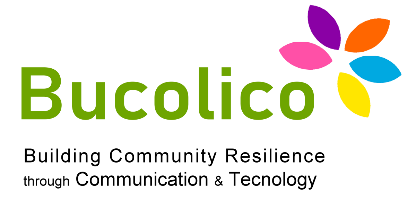 1.3: WEB & SOCIAL MEDIA
 MANAGEMENT, ANALYTICS & MARKETING
Create enthusiastic customers and make them promoters of the Brand

A customer can be loyal to the point of knowing products or services offered  by the Company. The customer thus becomes a promotional tool: Social Media, 
word of mouth, interpersonal relationships. A "Community" of loyal customers is a strategic resource of enormous value.
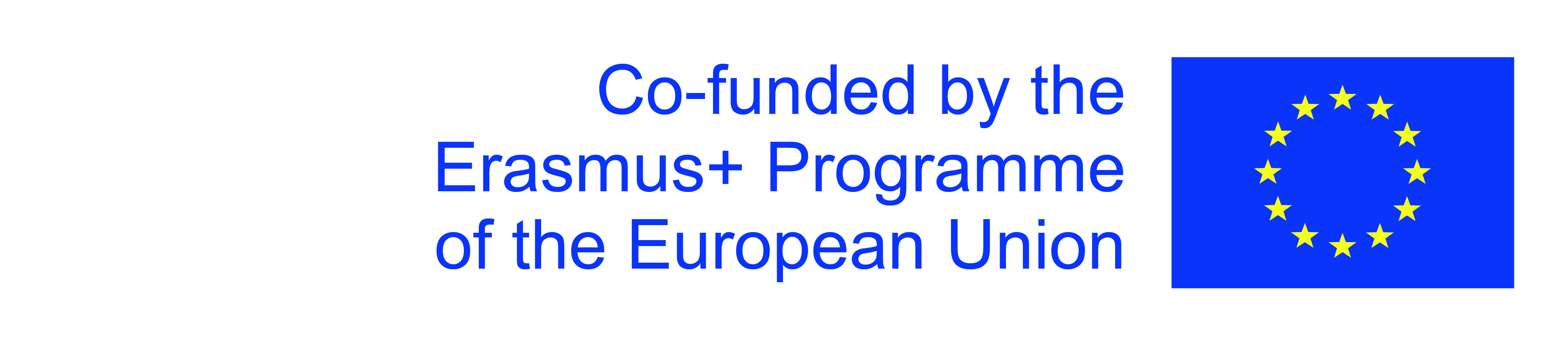 The European Commission's support for the production of this publication does not constitute an endorsement of the contents, which reflect the views only of the authors, and the Commission cannot be held responsible for any use which may be made of the information contained therein.
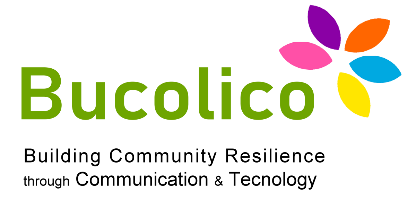 1.3: WEB & SOCIAL MEDIA
 MANAGEMENT, ANALYTICS & MARKETING
Ideation
Once our content-based strategy is set up, you need to understand how to concretely implement it. It is a process that usually consists of 4 phases:
Production
Dissemination
Analysis of results
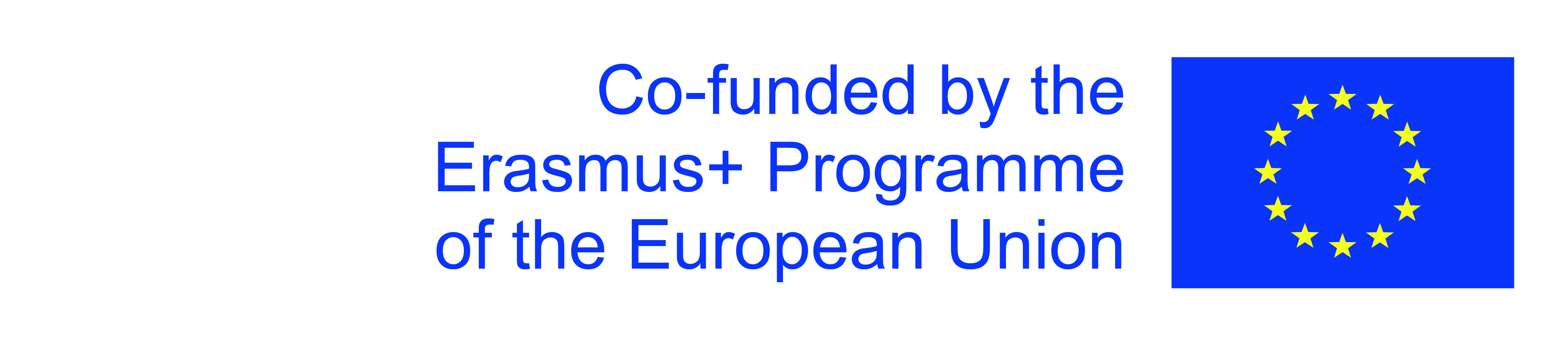 The European Commission's support for the production of this publication does not constitute an endorsement of the contents, which reflect the views only of the authors, and the Commission cannot be held responsible for any use which may be made of the information contained therein.
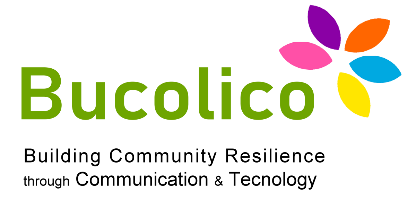 1.3: WEB & SOCIAL MEDIA
 MANAGEMENT, ANALYTICS & MARKETING
THE PERSONAS MODEL

After having gathered as much information as possible about the audience we are targeting, we must make this information suitable for our purposes. To do this, the "Personas Model" is useful: Each Personas is a collection of consumers. Using 
this model means to build a "profile": a set of customers, consumers, citizens who have in common different characteristics, interests, attitudes and that can be 
interested in the Company's goods and services.
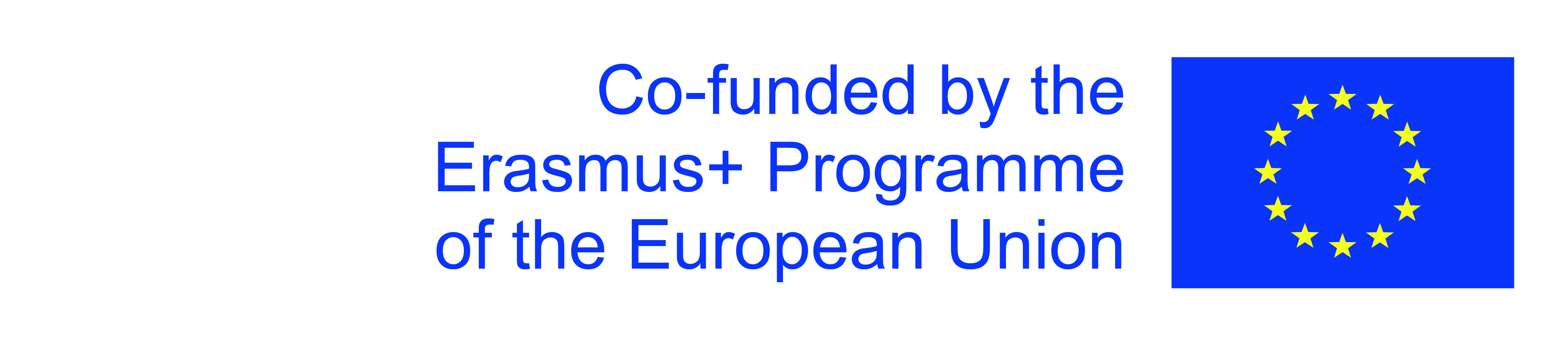 The European Commission's support for the production of this publication does not constitute an endorsement of the contents, which reflect the views only of the authors, and the Commission cannot be held responsible for any use which may be made of the information contained therein.
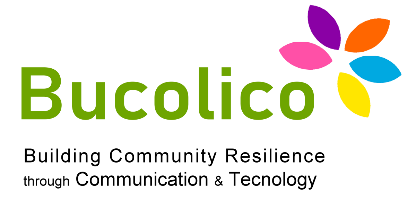 1.3: WEB & SOCIAL MEDIA
 MANAGEMENT, ANALYTICS & MARKETING
The information that the "profile" must contain may vary, but the "profile"must 
contain information such as Name, Social and Demographic Indications, 
Profession, Goals, Values, Interests, Use of Social Media.
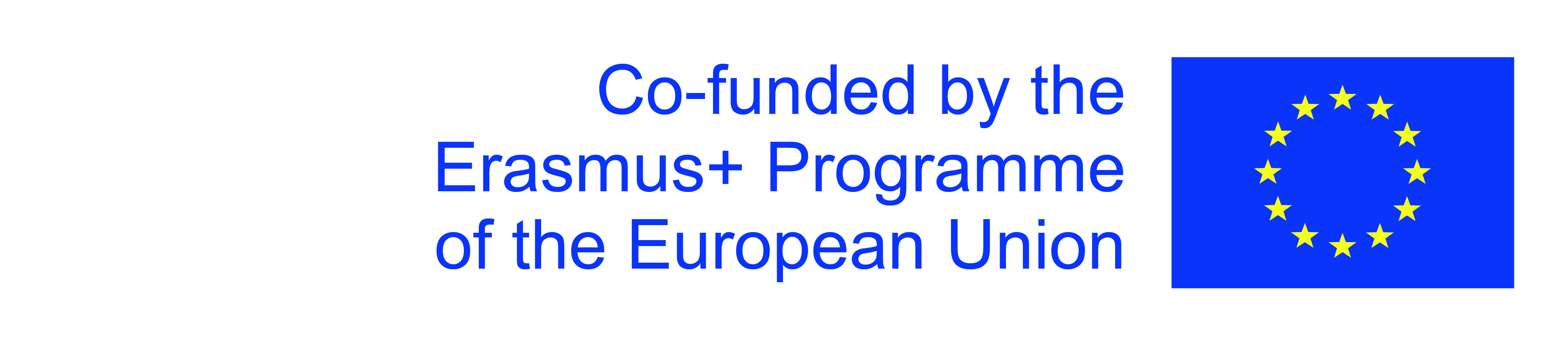 The European Commission's support for the production of this publication does not constitute an endorsement of the contents, which reflect the views only of the authors, and the Commission cannot be held responsible for any use which may be made of the information contained therein.
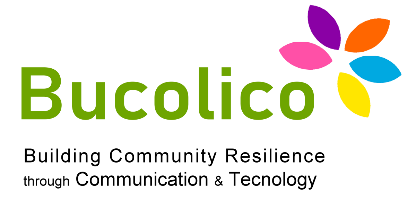 1.3: WEB & SOCIAL MEDIA
 MANAGEMENT, ANALYTICS & MARKETING
THE PRODUCTION OF CONTENTS

Anything we target to our audiences must be relevant and follow various rules: 
of form, of technique, being also pertinent. 
The Communicative Style is an important element. Ideally, the content promoted and published by the Company should have one uniform and recognizable 
communication style.
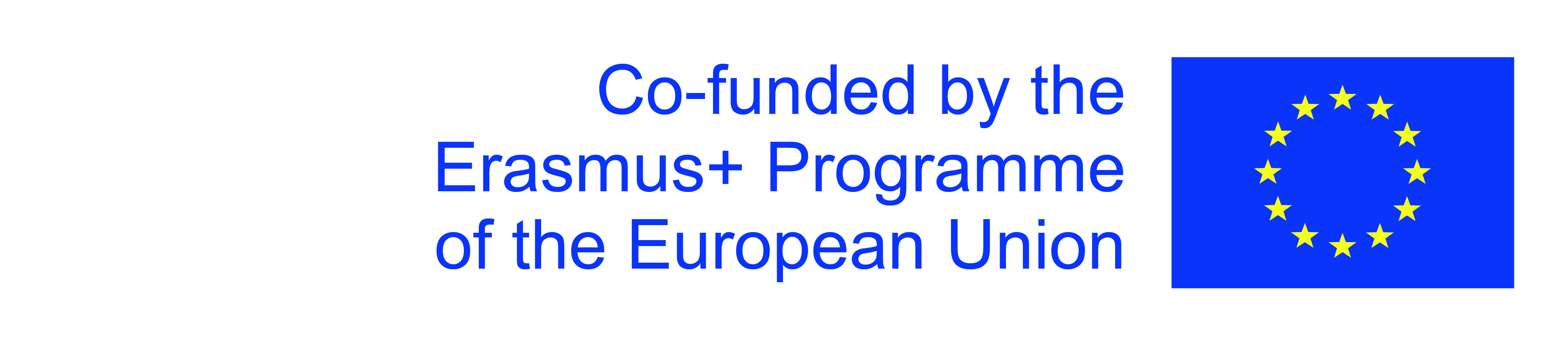 The European Commission's support for the production of this publication does not constitute an endorsement of the contents, which reflect the views only of the authors, and the Commission cannot be held responsible for any use which may be made of the information contained therein.
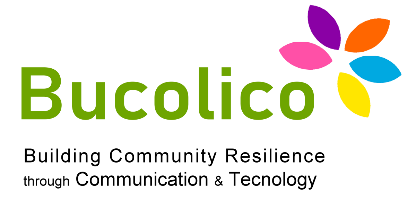 1.3: WEB & SOCIAL MEDIA
 MANAGEMENT, ANALYTICS & MARKETING
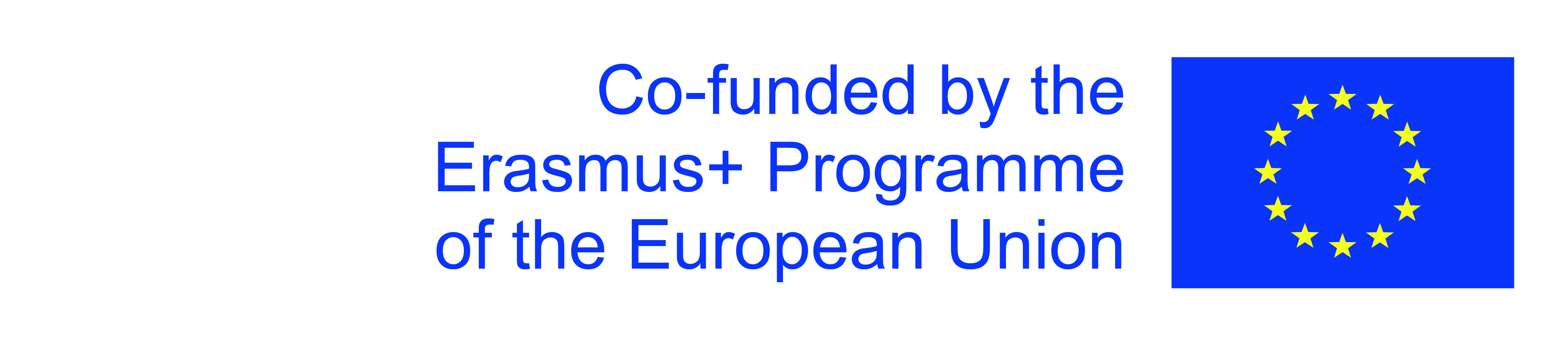 The European Commission's support for the production of this publication does not constitute an endorsement of the contents, which reflect the views only of the authors, and the Commission cannot be held responsible for any use which may be made of the information contained therein.
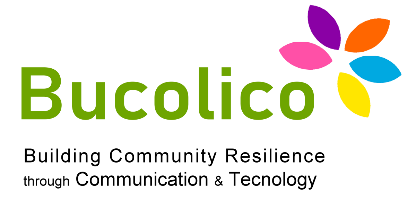 1.3: WEB & SOCIAL MEDIA
 MANAGEMENT, ANALYTICS & MARKETING
Styles and codes have an infinite variety of possible combinations. 

Some elements must be taken into account when producing content: 
 







To stimulate users to create content there are some specific formats such as 
contests and questionnaires but, beyond these, any content should be proposed 
in such a way as to produce proactive behavior from users (a like, a share, a 
comment)
1
2
3
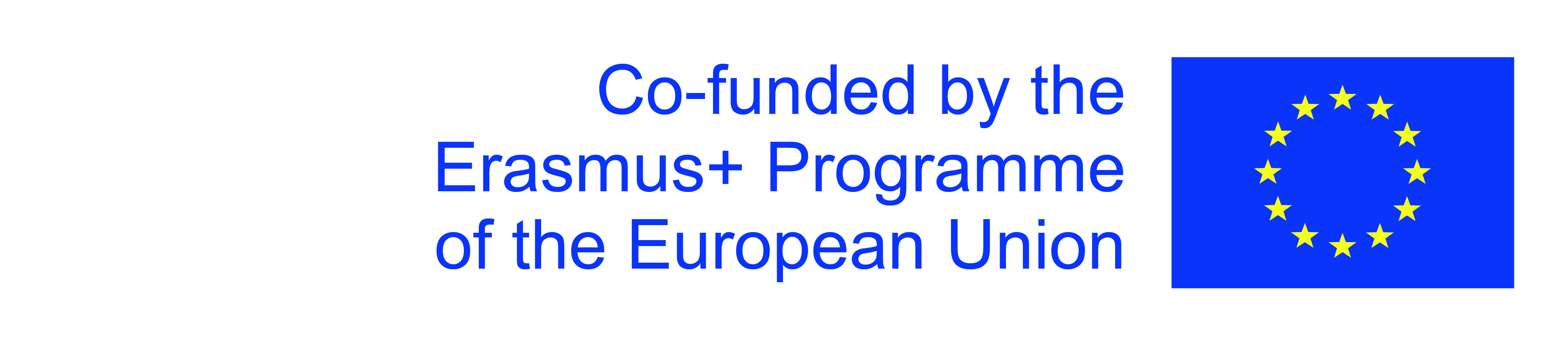 The European Commission's support for the production of this publication does not constitute an endorsement of the contents, which reflect the views only of the authors, and the Commission cannot be held responsible for any use which may be made of the information contained therein.
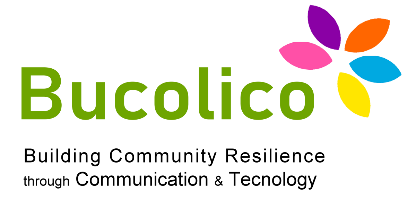 1.3: WEB & SOCIAL MEDIA
 MANAGEMENT, ANALYTICS & MARKETING
Achieving this result must be the goal of every act of communication on Social 
Media (an example: the thank you page which appears to the user after he has 
provided his data and which invites him to invite other friends).

On Social Media, every communicative act must be thought of as 
a «Turn to Speak»: a conversation with the user that must continue over time.
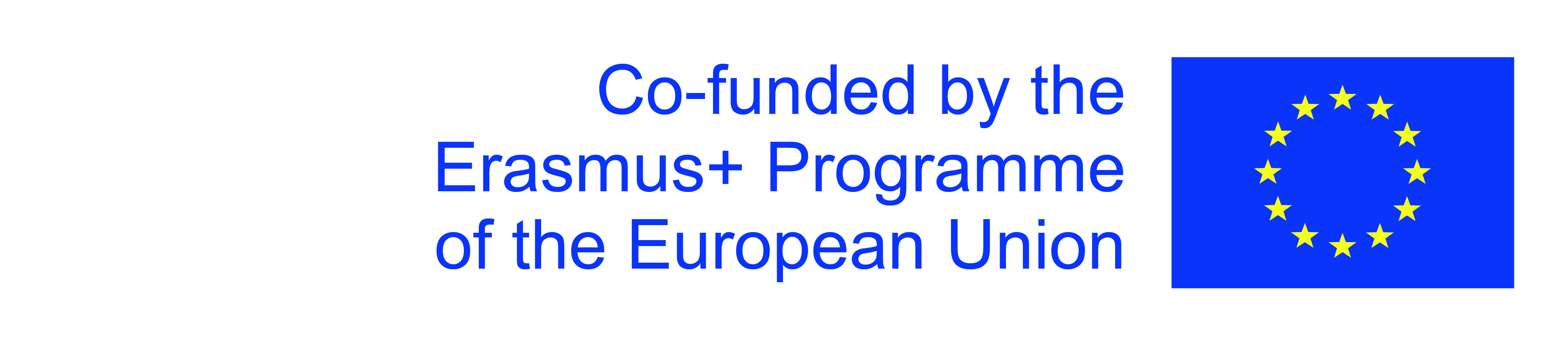 The European Commission's support for the production of this publication does not constitute an endorsement of the contents, which reflect the views only of the authors, and the Commission cannot be held responsible for any use which may be made of the information contained therein.
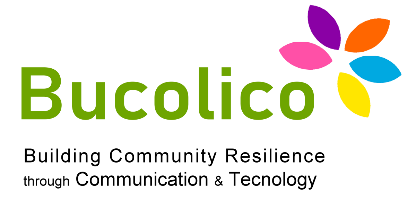 1.3: WEB & SOCIAL MEDIA
 MANAGEMENT, ANALYTICS & MARKETING
DISSEMINATE THE CONTENT

If designing a content is a creative moment, its production and publication are an operational moment that must be organized keeping in mind: skills, time / man, 
processes. For example: to manage a Facebook page you need to know in our 
case English, some graphics, some photo editing programs, programs for video 
and audio editing.
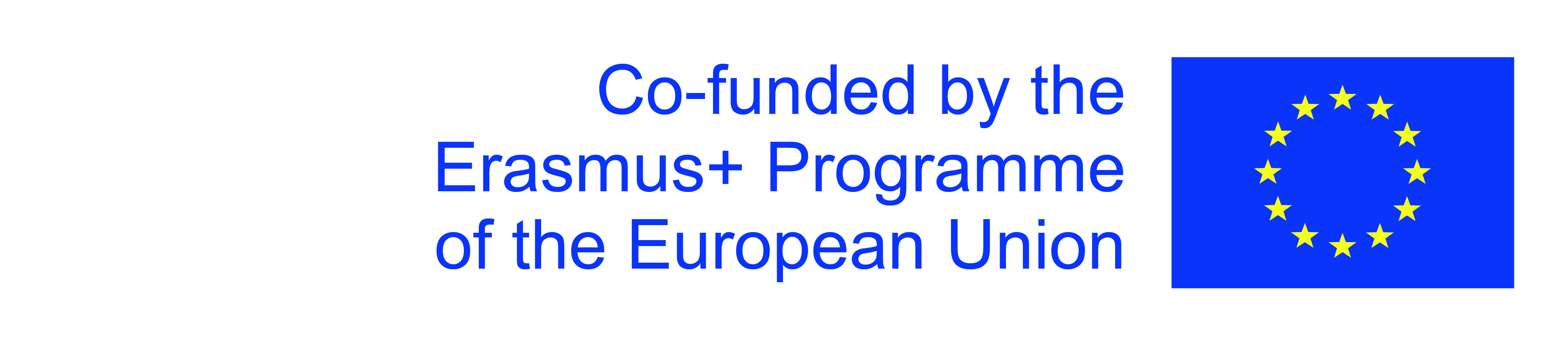 The European Commission's support for the production of this publication does not constitute an endorsement of the contents, which reflect the views only of the authors, and the Commission cannot be held responsible for any use which may be made of the information contained therein.
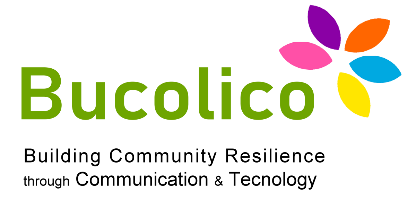 1.3: WEB & SOCIAL MEDIA
 MANAGEMENT, ANALYTICS & MARKETING
DISSEMINATION OF CONTENTS AND ANALYSIS OF RESULTS

From the moment a produced content is published, we are only at the beginning 
of the process: while the content is of quality and able to respond to the interests of the personas for which it was designed, the problem remains to emerge from 
the crowd. The levers on which we can act to channel the public on our own 
contents are SEO, SEM, Digital People Relation and Syndacation
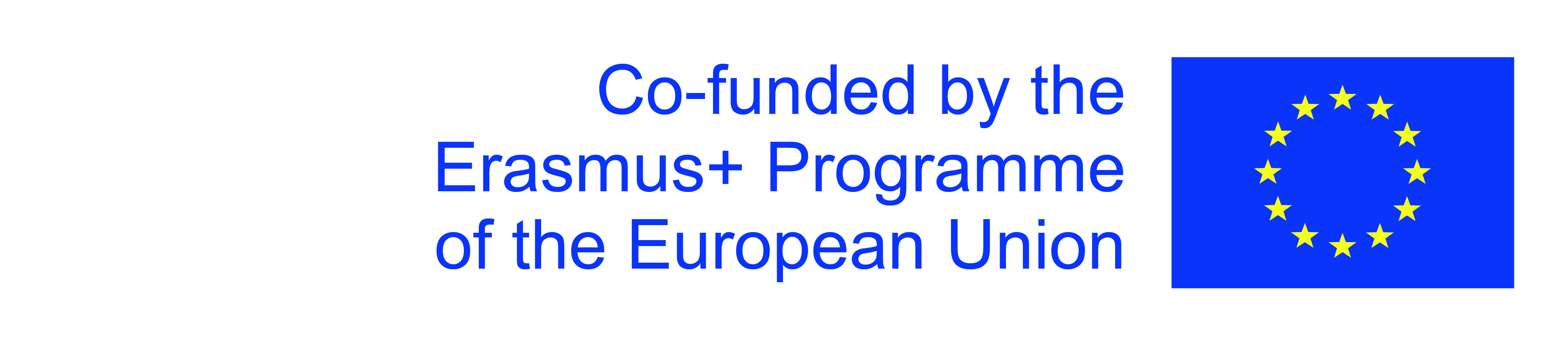 The European Commission's support for the production of this publication does not constitute an endorsement of the contents, which reflect the views only of the authors, and the Commission cannot be held responsible for any use which may be made of the information contained therein.
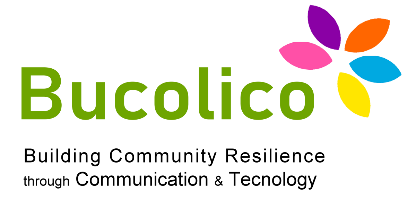 1.3: WEB & SOCIAL MEDIA
 MANAGEMENT, ANALYTICS & MARKETING
However, the use of Paid Functions in order to disseminate our content is now 
decisive 

For example: Google AdWords campaigns, Social Ads like on Facebook and 
Instagram. The aim is to encourage encounters between the content produced 
and a large number of subjects and / or personas.
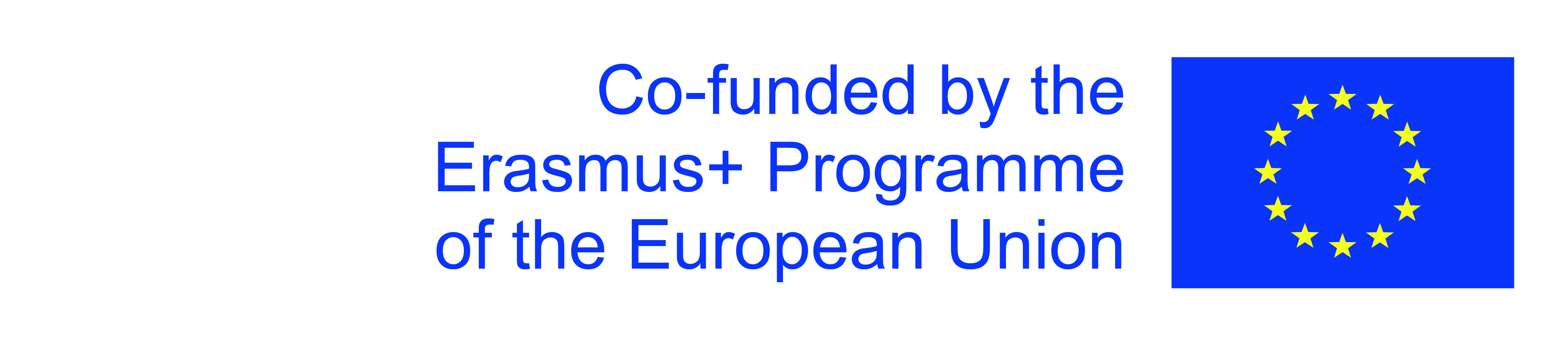 The European Commission's support for the production of this publication does not constitute an endorsement of the contents, which reflect the views only of the authors, and the Commission cannot be held responsible for any use which may be made of the information contained therein.
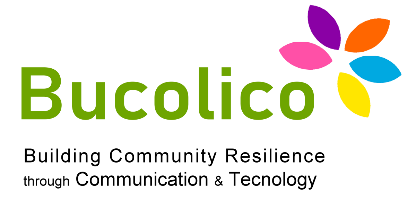 1.3: WEB & SOCIAL MEDIA
 MANAGEMENT, ANALYTICS & MARKETING
LISTENING, MEASUREMENT AND METRICS FOR DIGITAL MARKETING AND 
SOCIAL MEDIA

What is the "ROI" of Social Media Activities and how is it measured?

The "ROI" indicates a simple formula for calculating the profitability of capital 
invested (a financial metric that, for example, answers the question "what ROI can be expected if 10% of the Department's resources are invested in Customer Care on Facebook during the next semester?)
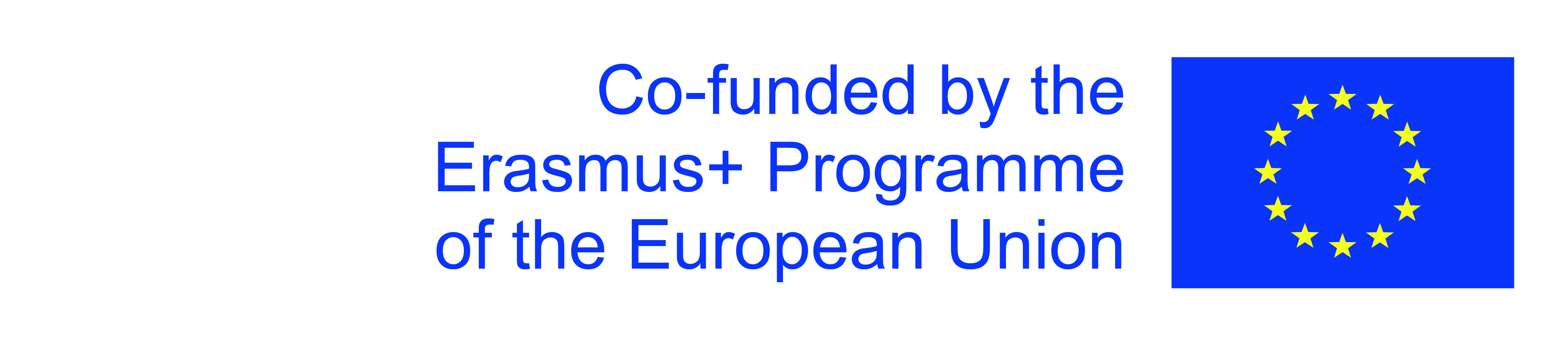 The European Commission's support for the production of this publication does not constitute an endorsement of the contents, which reflect the views only of the authors, and the Commission cannot be held responsible for any use which may be made of the information contained therein.
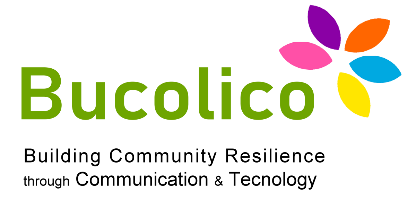 1.3: WEB & SOCIAL MEDIA
 MANAGEMENT, ANALYTICS & MARKETING
The most common errors in the Approach to Measurement (including ROI) are for example, having a too short-term perspective: neglecting the positive effects that can have a good impact on the Company’s reputation.

But above all be guided by the metrics "imposed" by social platforms, for example the number of "followers", which in reality tells us little about the real capacity to 
involve our target audience. Another common mistake is not to use a framework 
in which we can read and understand the actions and the results. 

Another mistake is to not consider the objectives of business, considering them 
disconnected from the activity carried out on Social Media.
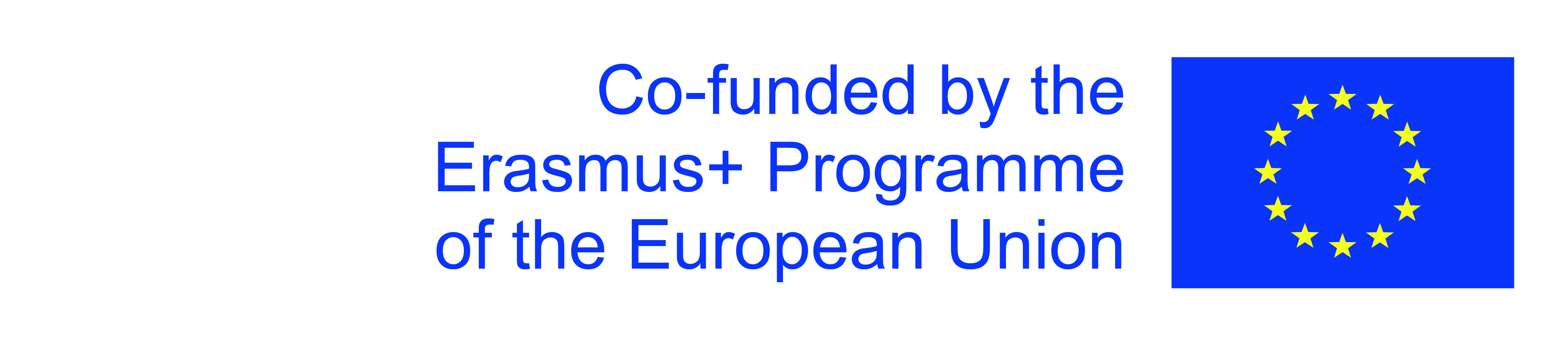 The European Commission's support for the production of this publication does not constitute an endorsement of the contents, which reflect the views only of the authors, and the Commission cannot be held responsible for any use which may be made of the information contained therein.
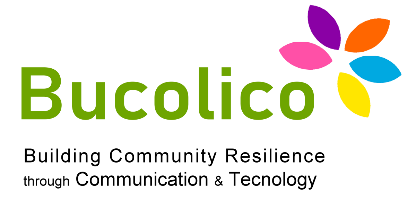 1.3: WEB & SOCIAL MEDIA
 MANAGEMENT, ANALYTICS & MARKETING
MANAGE  OUR REPUTATION ONLINE

If once the Marketing believed that the dissatisfied consumer was could complain to ten other people, in the new era of Social Media a dissatisfied customer has the power to tell ten million people. 

The Company loses control of the information that circulates around its Brand, on its products and services. It becomes necessary to constantly monitor your 
channels in order to intercept any negativity and possibly activate
actions in response.
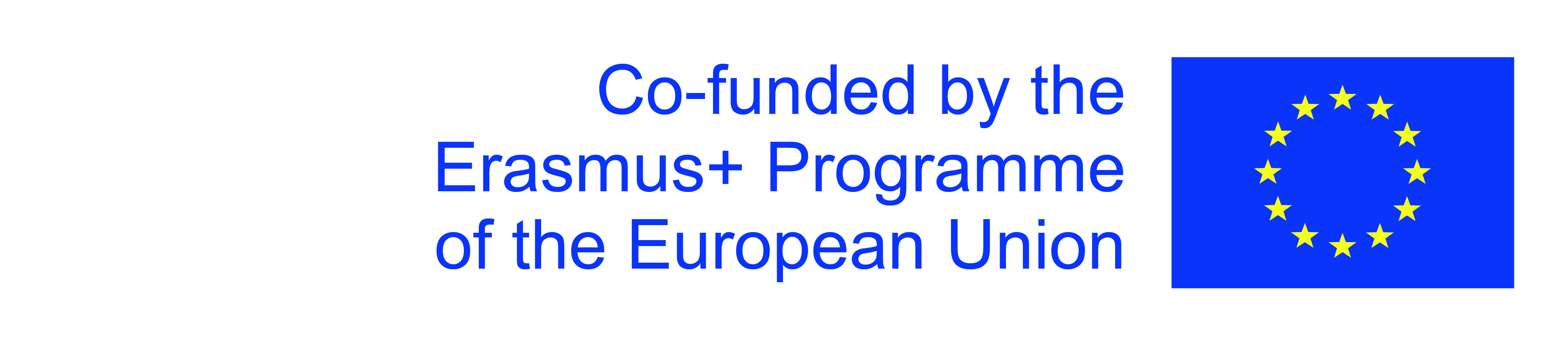 The European Commission's support for the production of this publication does not constitute an endorsement of the contents, which reflect the views only of the authors, and the Commission cannot be held responsible for any use which may be made of the information contained therein.
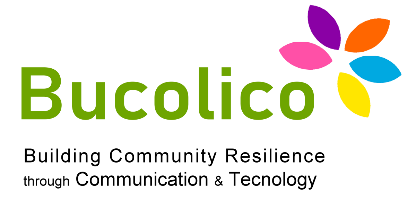 1.3: WEB & SOCIAL MEDIA
 MANAGEMENT, ANALYTICS & MARKETING
For this reason there are real-time monitoring tools that allow you to discover 
"trends", "hashtags" and emerging relationships and to be notified in order to 
develop digital marketing activities in real time.
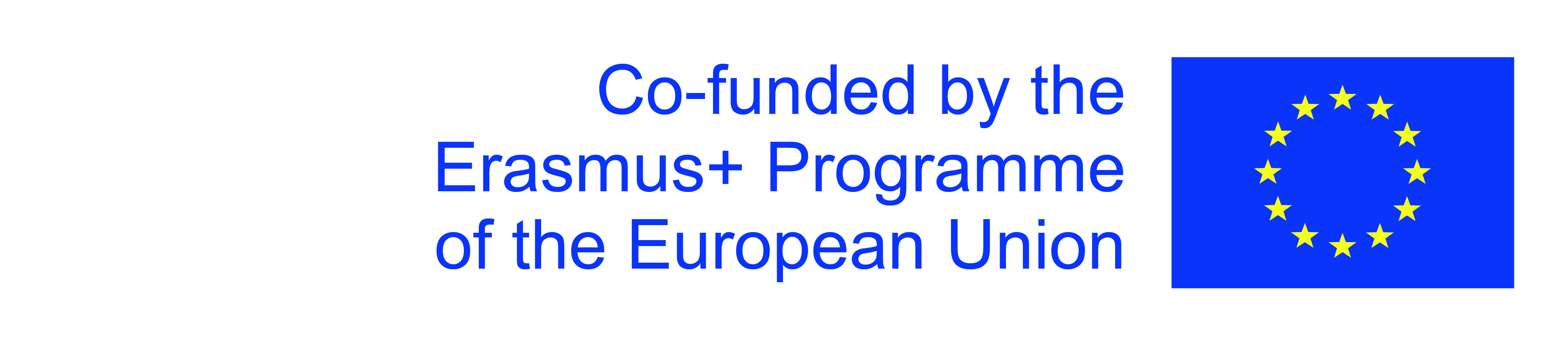 The European Commission's support for the production of this publication does not constitute an endorsement of the contents, which reflect the views only of the authors, and the Commission cannot be held responsible for any use which may be made of the information contained therein.
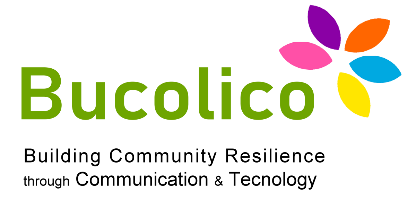 1.3: WEB & SOCIAL MEDIA
 MANAGEMENT, ANALYTICS & MARKETING
The activity of Public Relations must adapt to these new ways of interaction  and circulation of information not only in the context of strategies, but also 
aiming at a simple management and at building up reputation.
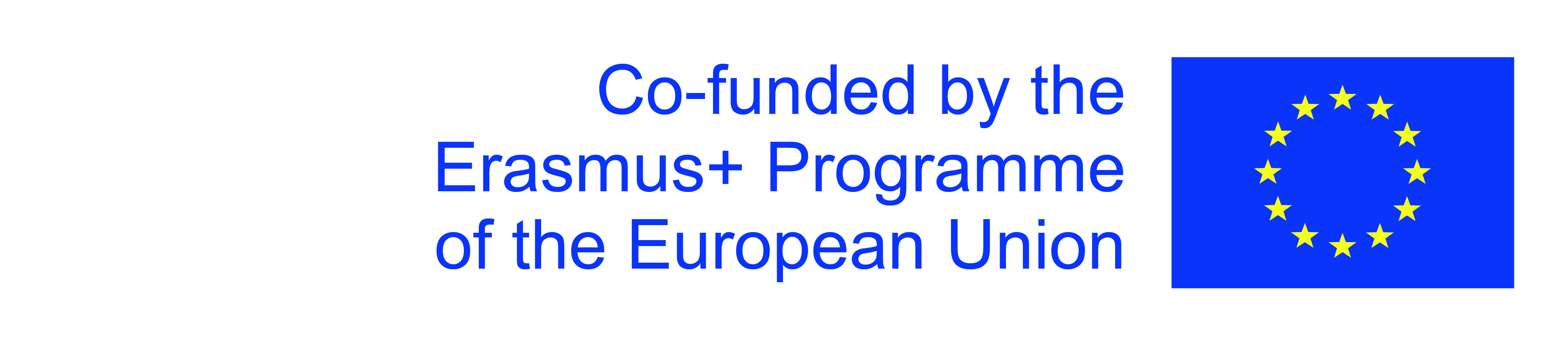 The European Commission's support for the production of this publication does not constitute an endorsement of the contents, which reflect the views only of the authors, and the Commission cannot be held responsible for any use which may be made of the information contained therein.
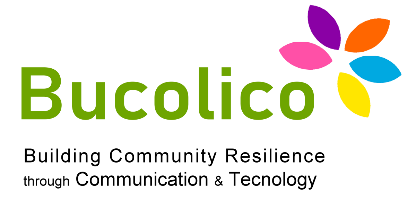 1.3: WEB & SOCIAL MEDIA
 MANAGEMENT, ANALYTICS & MARKETING
Social Media Analysis is generally divided into 3 phases supported by different technologies and skills
These phases are followed by a fourth one, namely that of managing what has been learned from Social Media: for example by producing answers to the questions posed by users, creating engagement with the latter.
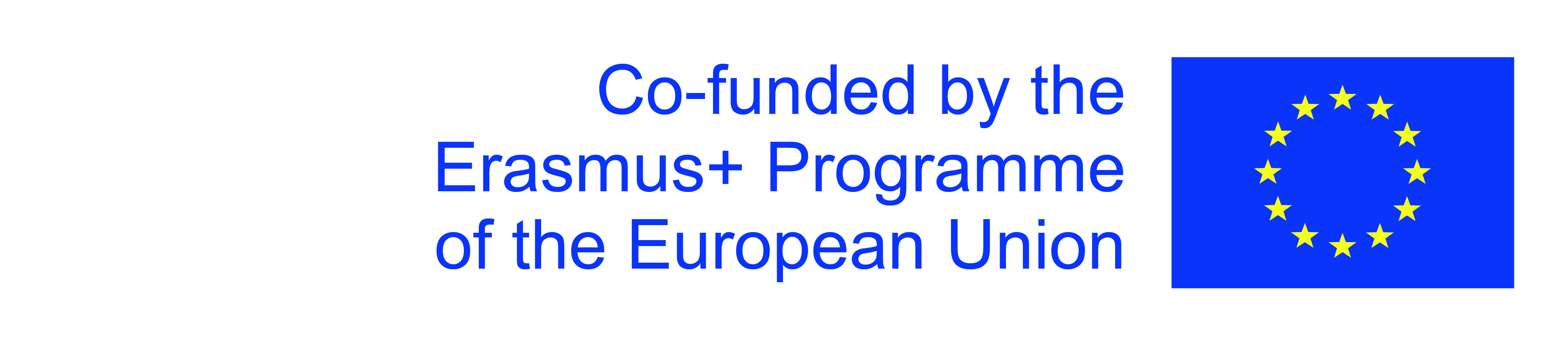 The European Commission's support for the production of this publication does not constitute an endorsement of the contents, which reflect the views only of the authors, and the Commission cannot be held responsible for any use which may be made of the information contained therein.
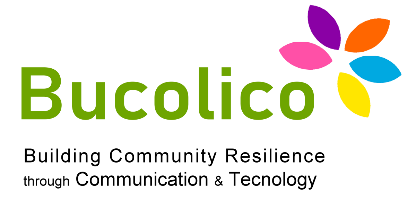 1.3: WEB & SOCIAL MEDIA
 MANAGEMENT, ANALYTICS & MARKETING
Listening: as already mentioned, this is the phase dedicated to data 
acquisition thanks to the "User-Generated Content" (Social Media) platforms.


Given the number of Social Media, for each source we must identify the most 
suitable mechanism and technology. The most common technologies are the 
"RSS", which are equipped for example the blogs and news sites (known for  their RSS feeds that allow you to stay updated on new comments or articles  published on the sites of interest) and the "API" of Social Networks
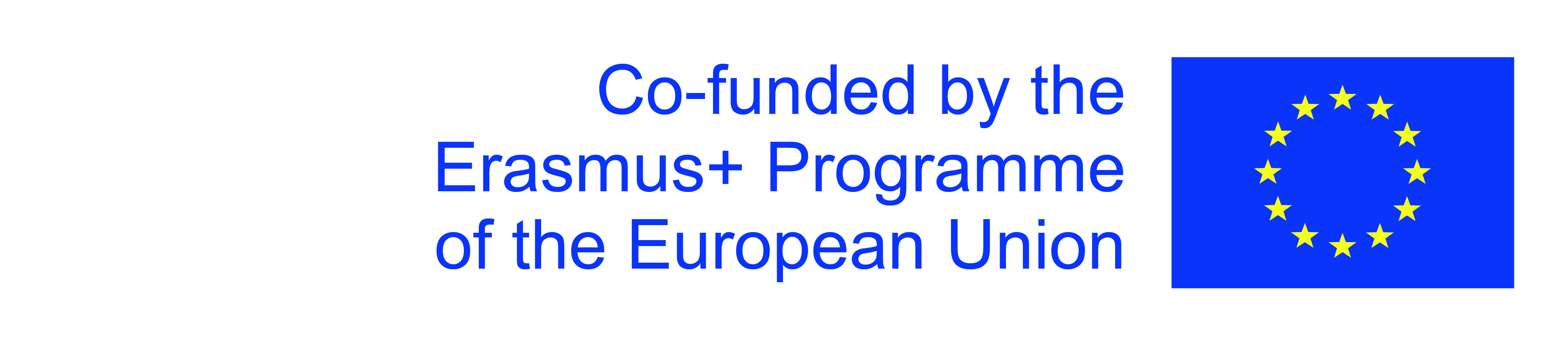 The European Commission's support for the production of this publication does not constitute an endorsement of the contents, which reflect the views only of the authors, and the Commission cannot be held responsible for any use which may be made of the information contained therein.
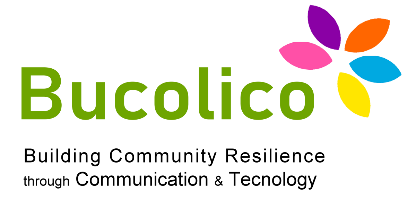 1.3: WEB & SOCIAL MEDIA
 MANAGEMENT, ANALYTICS & MARKETING
2) Classification: The central phase of the monitoring process is the classification and understanding of the collected data. This requires the identification of a 
research domain, to circumscribe the perimeter of analysis: for example, the 
"Fashion Sector":

It will be necessary to identify the analysis drivers, that is the branches of the tree (in the case of fashion: brands, products, themes), in order to then be able to 
define "keywords" suitable for detecting all messages that are already relevant 
(for example: "LV ",«Louis Vuitton», «louisvuitton») to collect the messages that 
speak of the known Fashion brand.
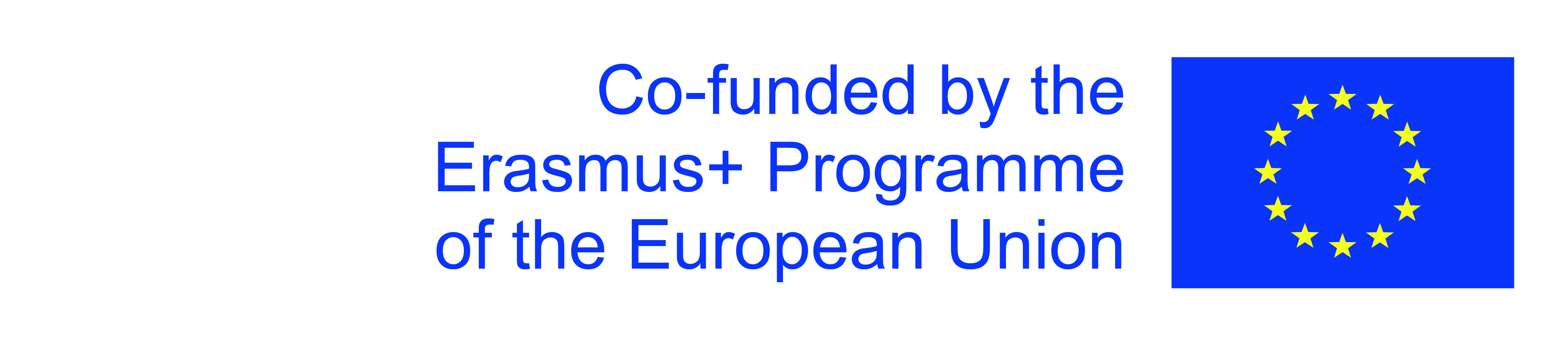 The European Commission's support for the production of this publication does not constitute an endorsement of the contents, which reflect the views only of the authors, and the Commission cannot be held responsible for any use which may be made of the information contained therein.
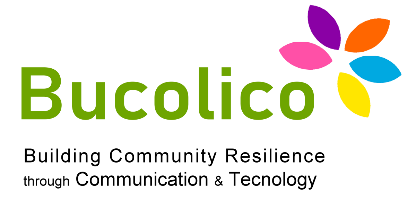 1.3: WEB & SOCIAL MEDIA
 MANAGEMENT, ANALYTICS & MARKETING
3) Analysis: the final stage in which the data is subjected to analysis. It is useful to ask ourselves some questions, for example:


Outsourcing the analysis?

Many channels and / or social media offer intuitive tools that allow the staff of any company to produce their own analysis and considerations. However, if this is 
positive for a competent staff, it becomes a further obstacle for those who have 
little competence in the sector.
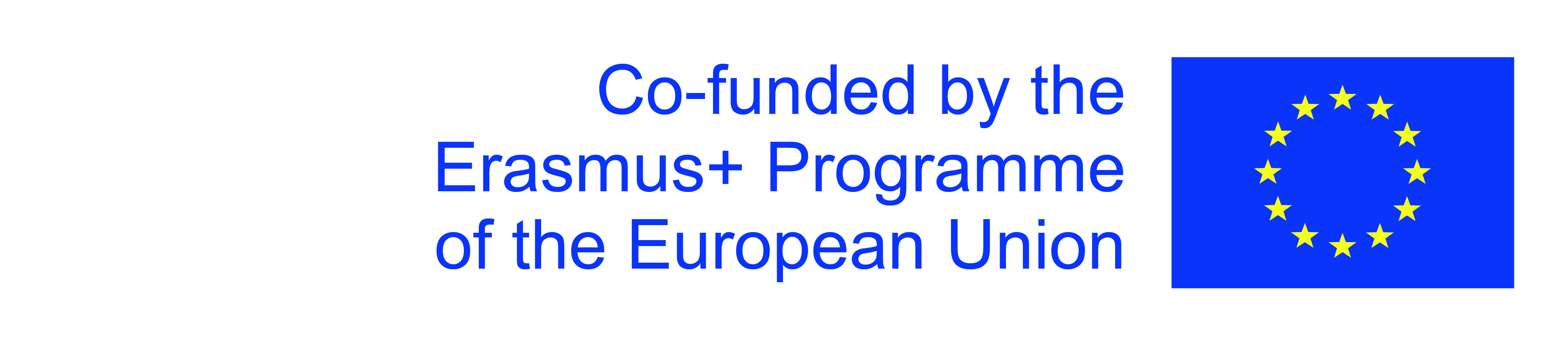 The European Commission's support for the production of this publication does not constitute an endorsement of the contents, which reflect the views only of the authors, and the Commission cannot be held responsible for any use which may be made of the information contained therein.
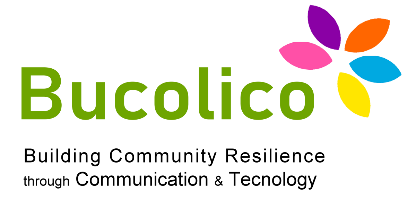 1.3: WEB & SOCIAL MEDIA
 MANAGEMENT, ANALYTICS & MARKETING
FREE TOOLS AND PAID TOOLS

Given the current spread of Social Media, they have consequently increased the
tools for their "monitoring": there are both free tools and paid tools. An example 
of a free tool is the simple "search engine": it can also be used for a monitoring 
activity. However, the results are often not very satisfactory.
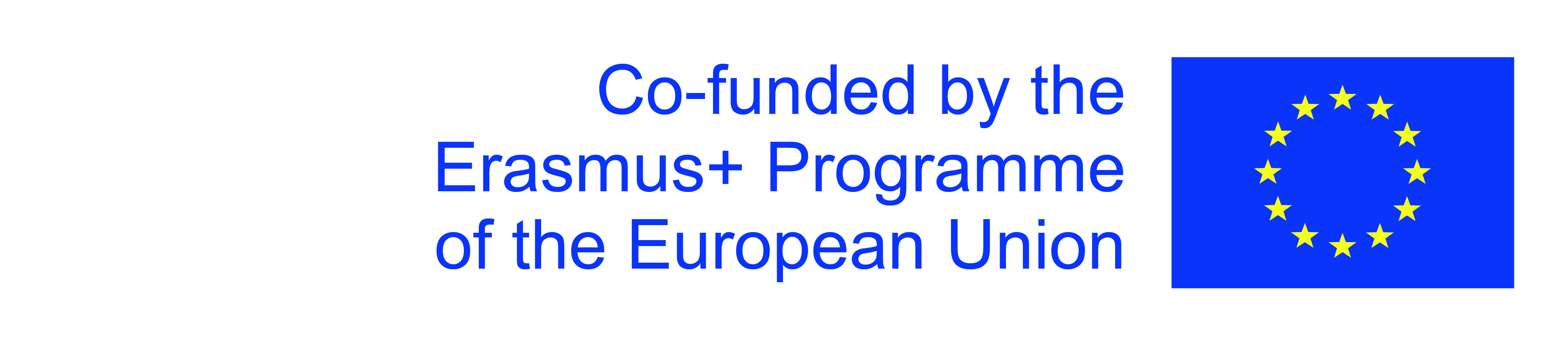 The European Commission's support for the production of this publication does not constitute an endorsement of the contents, which reflect the views only of the authors, and the Commission cannot be held responsible for any use which may be made of the information contained therein.
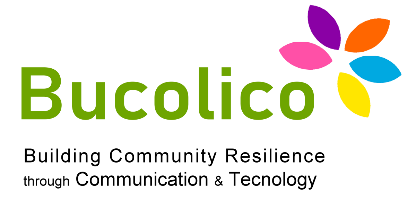 1.3: WEB & SOCIAL MEDIA
 MANAGEMENT, ANALYTICS & MARKETING
THE RELEVANCE OF THE CONTENT

Not all messages on Social Media have the same relevance. It is necessary for 
every company to understand both this and useful strategies to produce the most relevant content: correct use of sources, selection of the platform, author. 

Relevance is generally measured using 4 tools:
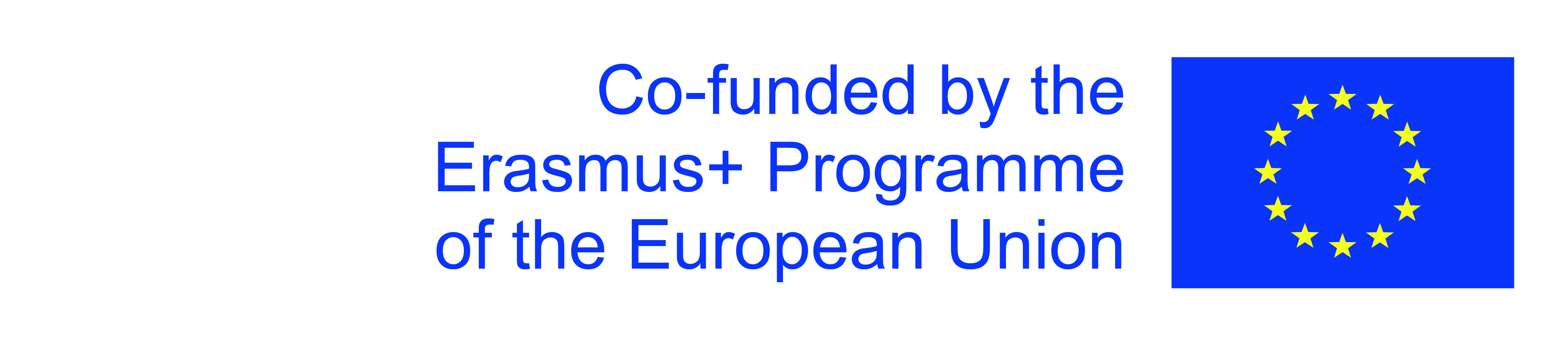 The European Commission's support for the production of this publication does not constitute an endorsement of the contents, which reflect the views only of the authors, and the Commission cannot be held responsible for any use which may be made of the information contained therein.
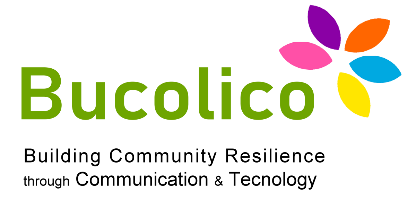 1.3: WEB & SOCIAL MEDIA
 MANAGEMENT, ANALYTICS & MARKETING
Who is the   subject   of the message:

If for example the subject of the message is the Brand itself (for example: «In the morning I always have breakfast with Gocciole, I like them a lot!". In this case the Brand is clearly the central subject).

Or if the user is directly involved in expressing opinions on others more general 
issues connected in any case to the sector to which the subject and / or the Brand
belong.
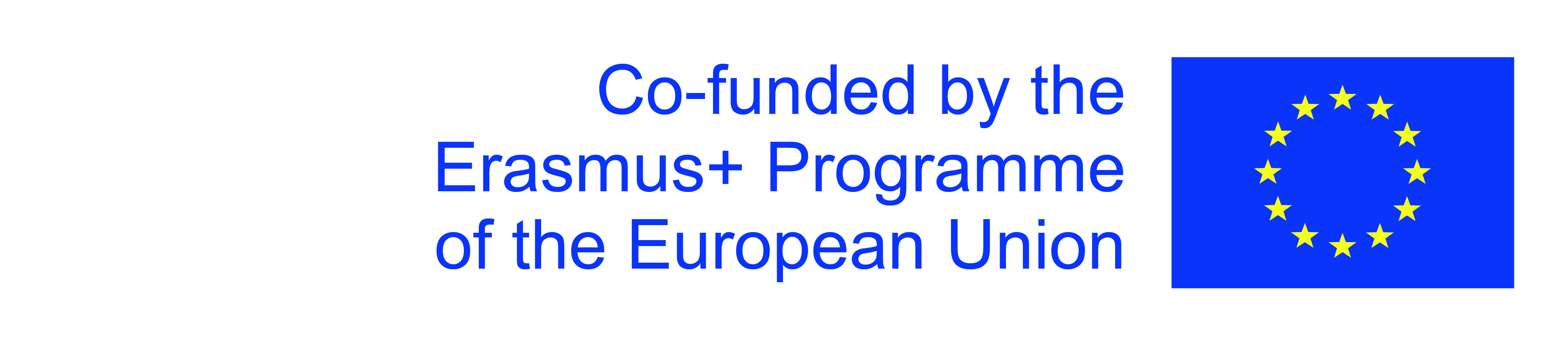 The European Commission's support for the production of this publication does not constitute an endorsement of the contents, which reflect the views only of the authors, and the Commission cannot be held responsible for any use which may be made of the information contained therein.
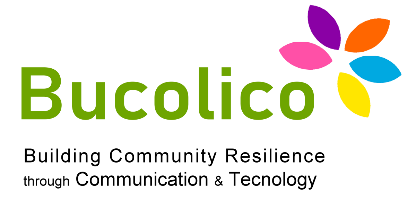 1.3: WEB & SOCIAL MEDIA
 MANAGEMENT, ANALYTICS & MARKETING
What is the   thematic relevance  of the source: How does the content produced 
relate to the source it belongs to?

It refers in particular to the degree of affinity of the source with respect to the 
sector in analysis. For example, you can get an estimate by comparing the number of posts related to the sector with the number of posts produced by the source in question.
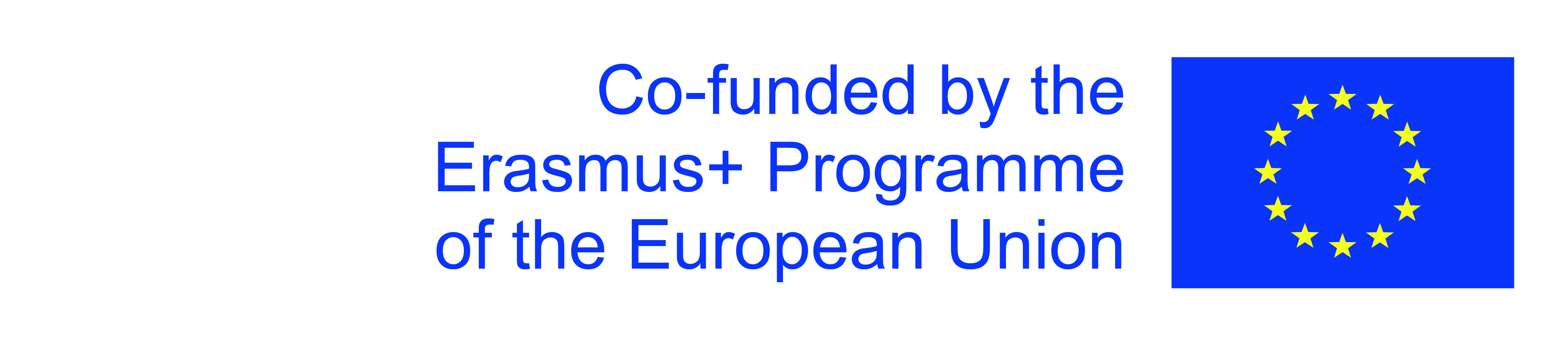 The European Commission's support for the production of this publication does not constitute an endorsement of the contents, which reflect the views only of the authors, and the Commission cannot be held responsible for any use which may be made of the information contained therein.
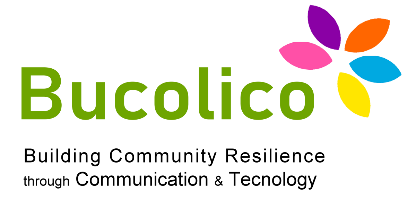 1.3: WEB & SOCIAL MEDIA
 MANAGEMENT, ANALYTICS & MARKETING
Engagement:
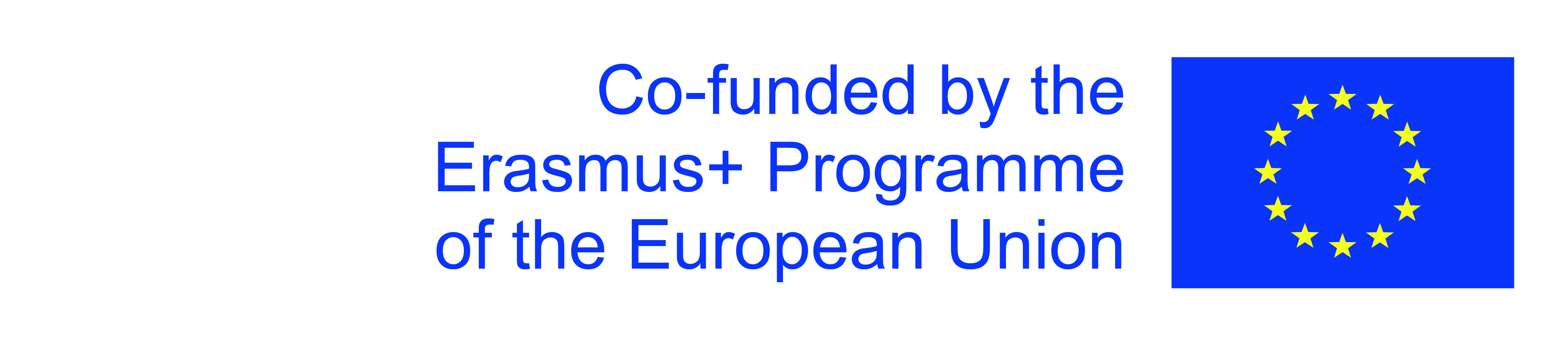 The European Commission's support for the production of this publication does not constitute an endorsement of the contents, which reflect the views only of the authors, and the Commission cannot be held responsible for any use which may be made of the information contained therein.
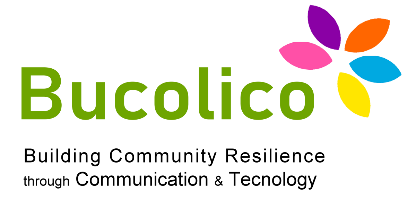 1.3: WEB & SOCIAL MEDIA
 MANAGEMENT, ANALYTICS & MARKETING
Visibility

This parameter ideally considers the overall "audience" of the published content. 

However, this data is almost never available, but we can rely on indicators such as Google Page Rank or the number of "followers" if we take into account Twitter (or number of "fans" if we talk about Facebook).
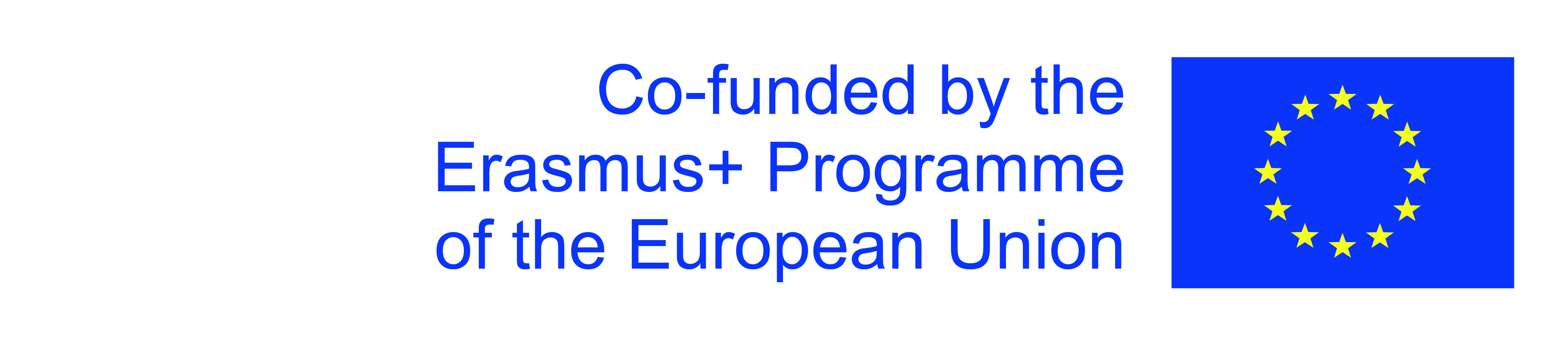 The European Commission's support for the production of this publication does not constitute an endorsement of the contents, which reflect the views only of the authors, and the Commission cannot be held responsible for any use which may be made of the information contained therein.
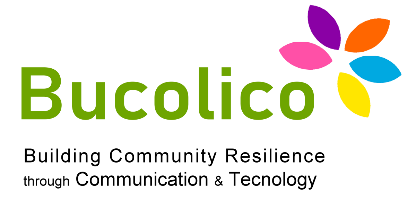 1.3: WEB & SOCIAL MEDIA
 MANAGEMENT, ANALYTICS & MARKETING
MEASURE THE PERFORMANCE OF COMPANY PROFILES ON SOCIAL 
NETWORKS:SOCIAL ANALYTICS 

Conversations on social networks are constantly growing. It becomes therefore
essential for companies to develop their own presence strategy. 

What is "SOCIAL ANALYTICS" and what is it for?
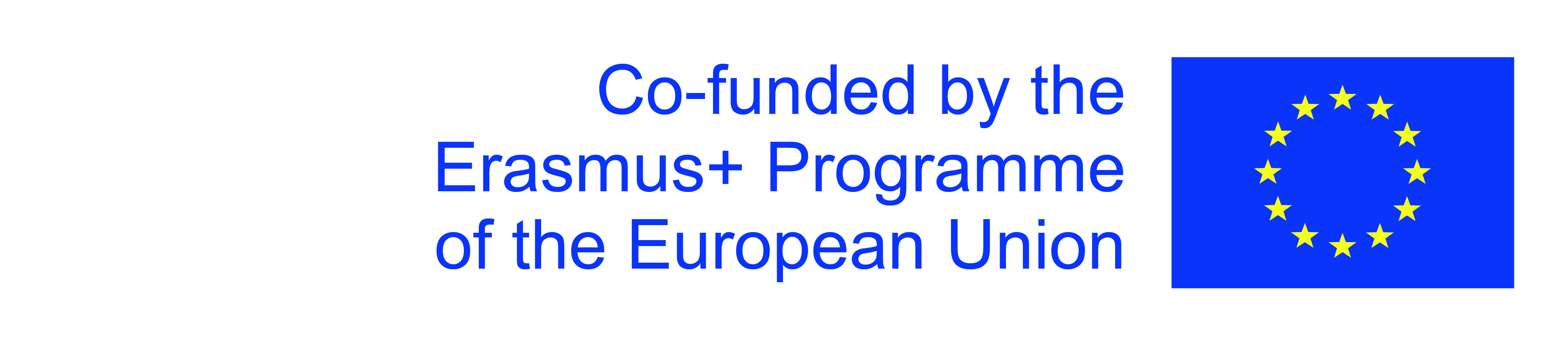 The European Commission's support for the production of this publication does not constitute an endorsement of the contents, which reflect the views only of the authors, and the Commission cannot be held responsible for any use which may be made of the information contained therein.
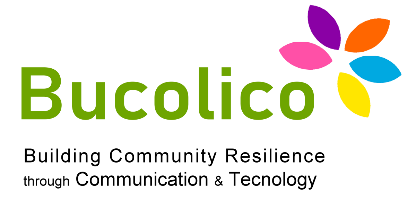 1.3: WEB & SOCIAL MEDIA
 MANAGEMENT, ANALYTICS & MARKETING
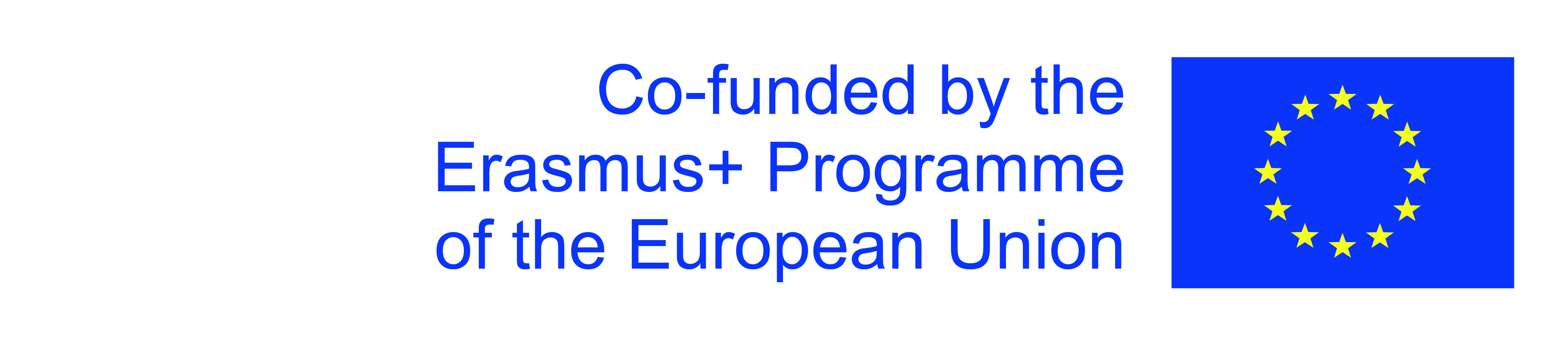 The European Commission's support for the production of this publication does not constitute an endorsement of the contents, which reflect the views only of the authors, and the Commission cannot be held responsible for any use which may be made of the information contained therein.
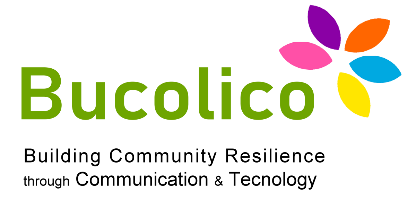 1.3: WEB & SOCIAL MEDIA
 MANAGEMENT, ANALYTICS & MARKETING
For example "Facebook Analytics":



Facebook has developed an intuitive analysis panel (it shows the "reach" of the 
contents: users involved, sharing). This is however possible within 92 days after 
we actually published the post.
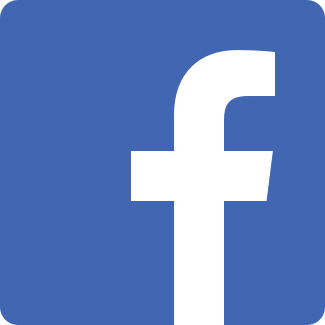 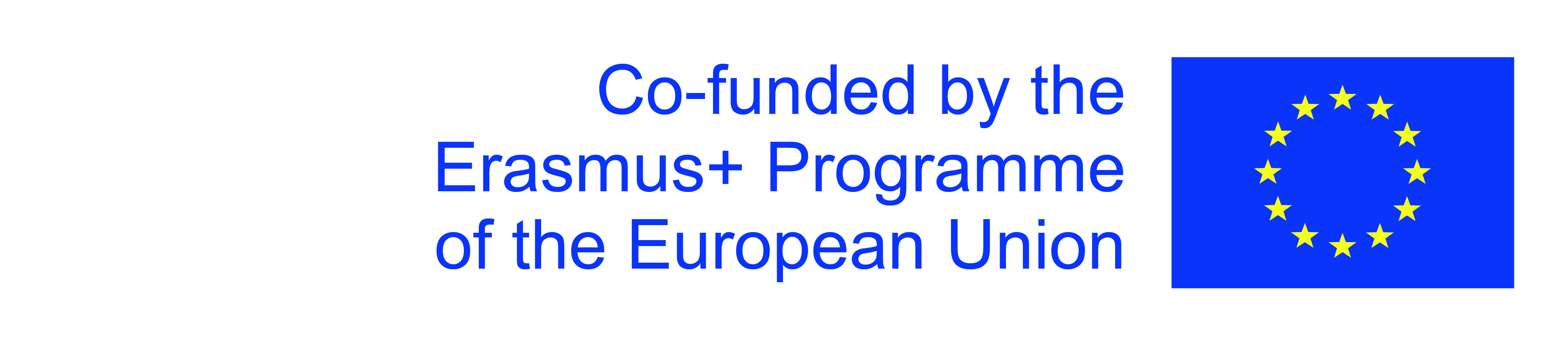 The European Commission's support for the production of this publication does not constitute an endorsement of the contents, which reflect the views only of the authors, and the Commission cannot be held responsible for any use which may be made of the information contained therein.
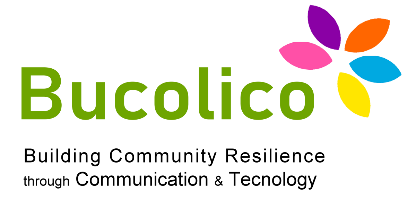 1.3: WEB & SOCIAL MEDIA
 MANAGEMENT, ANALYTICS & MARKETING
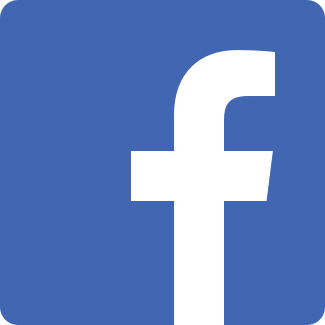 More in detail: Facebook Analytics offers us numerous metrics to 
evaluate the effectiveness of your Digital Marketing Strategy. 

The metrics must be selected based on the objectives that have been set:
Liker or fan: The most taken into consideration and the most publicized 
from the platform itself, but not the most relevant. It indicates the pool of 
potential readers of the published content.
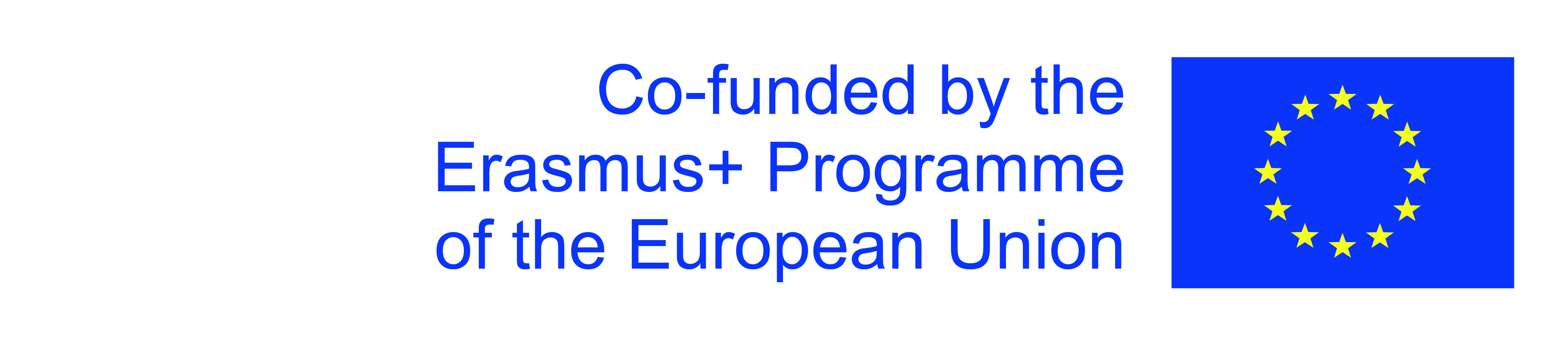 The European Commission's support for the production of this publication does not constitute an endorsement of the contents, which reflect the views only of the authors, and the Commission cannot be held responsible for any use which may be made of the information contained therein.
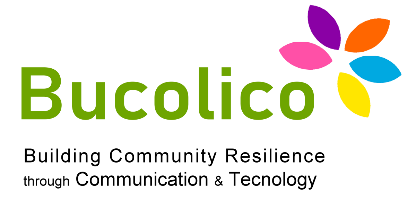 1.3: WEB & SOCIAL MEDIA
 MANAGEMENT, ANALYTICS & MARKETING
2) Total Engagement: namely the number of all interactions that activities on the 
page managed to produce
3) Page Engagement: the relationship between Total Engagement and fans 
and / or likes. It is the number of interactions produced on average by each 
"follower" or "fan": this is an excellent parameter for measuring "engagement" 
more effectively
4) Total Reach: number of unique people who have actually seen the contents.
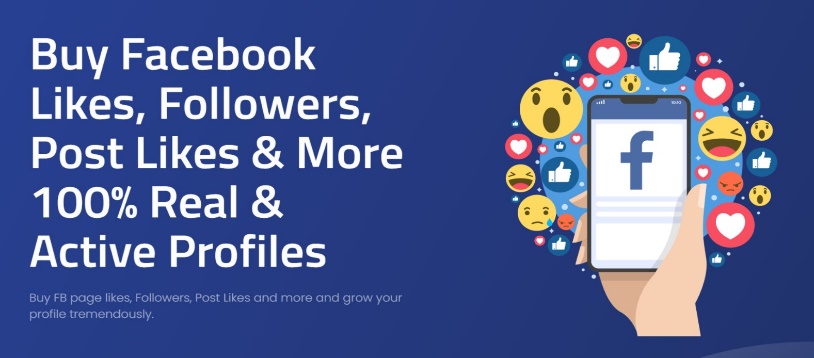 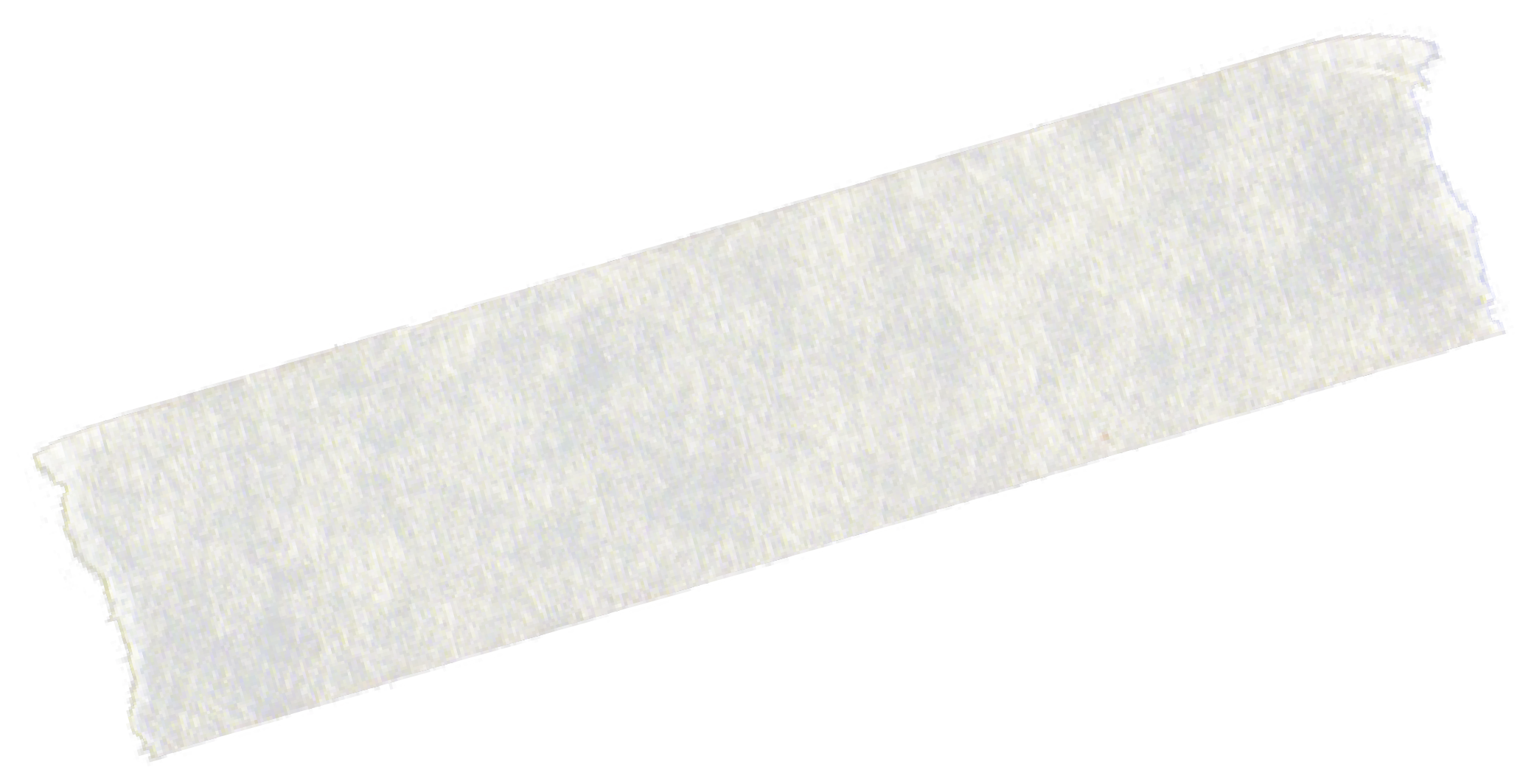 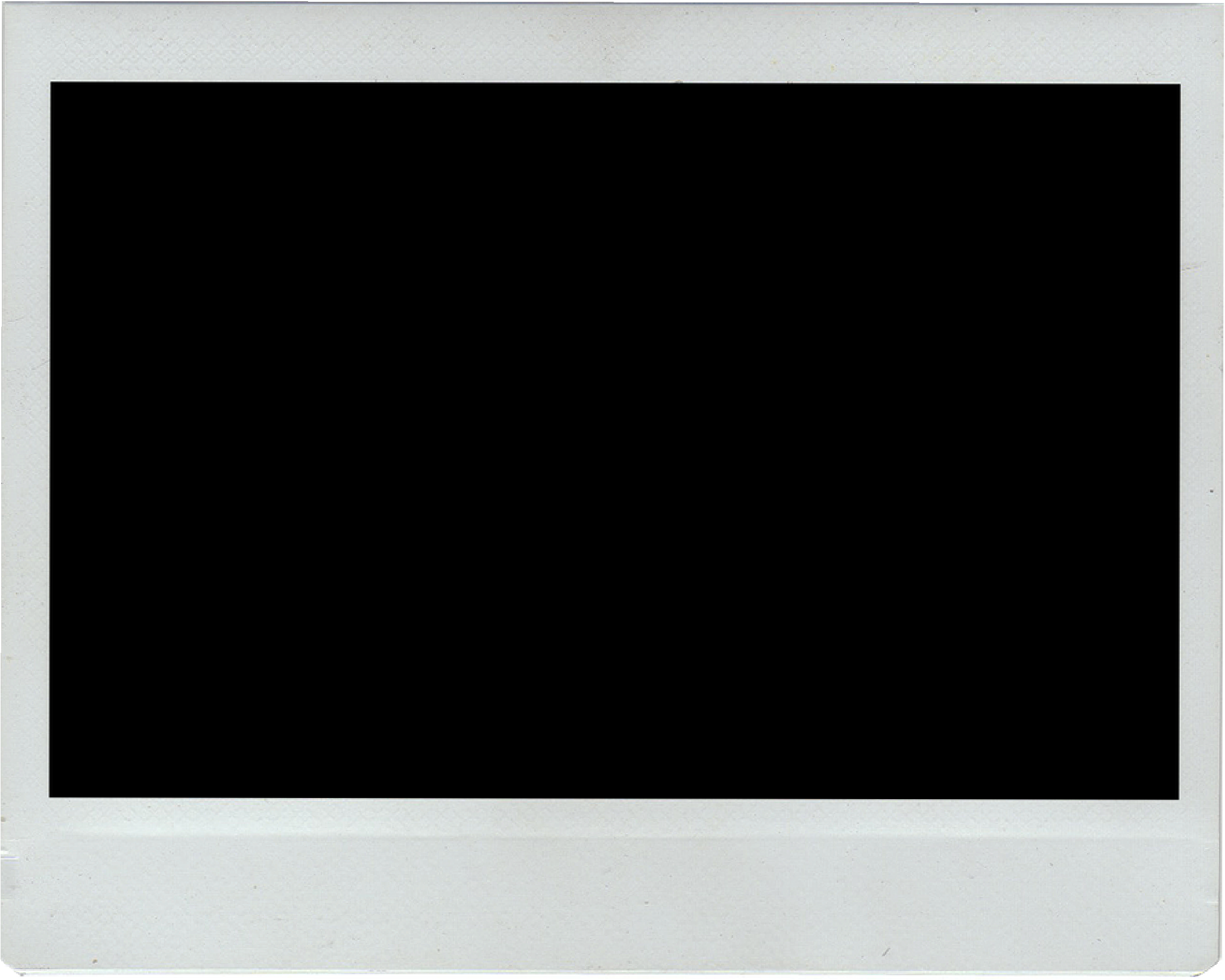 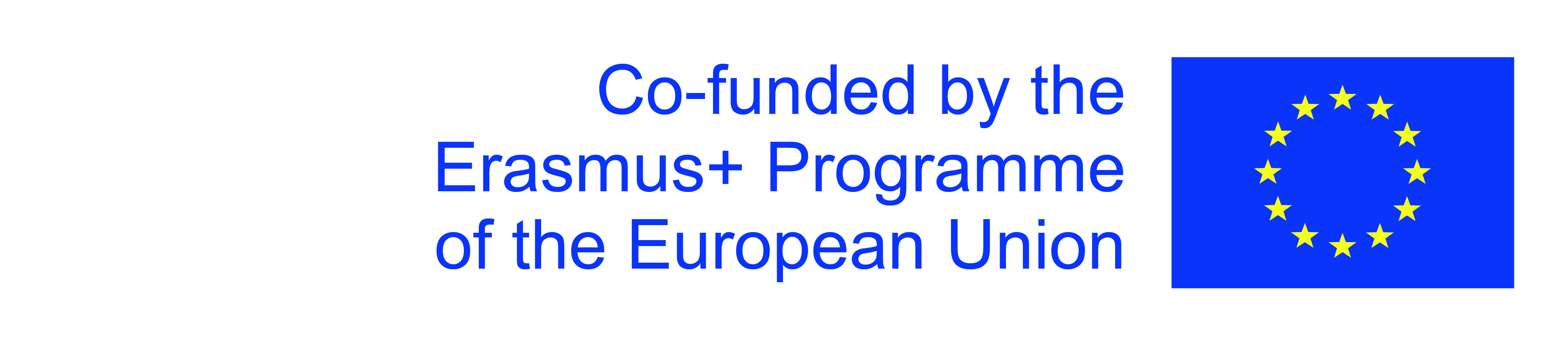 The European Commission's support for the production of this publication does not constitute an endorsement of the contents, which reflect the views only of the authors, and the Commission cannot be held responsible for any use which may be made of the information contained therein.
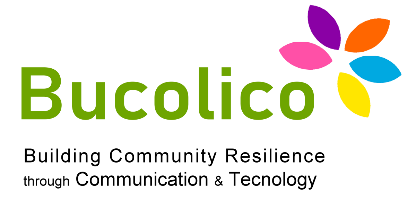 1.3: WEB & SOCIAL MEDIA
 MANAGEMENT, ANALYTICS & MARKETING
All these indicators become more significant if we considerthe time variable. 
Comparing multiple Facebook pages with each other allows us for example to 
have an Engagement Map that relates the number of fans with that of 
Total Engagement, also representing the commitment actually dedicated to the 
management of our page.
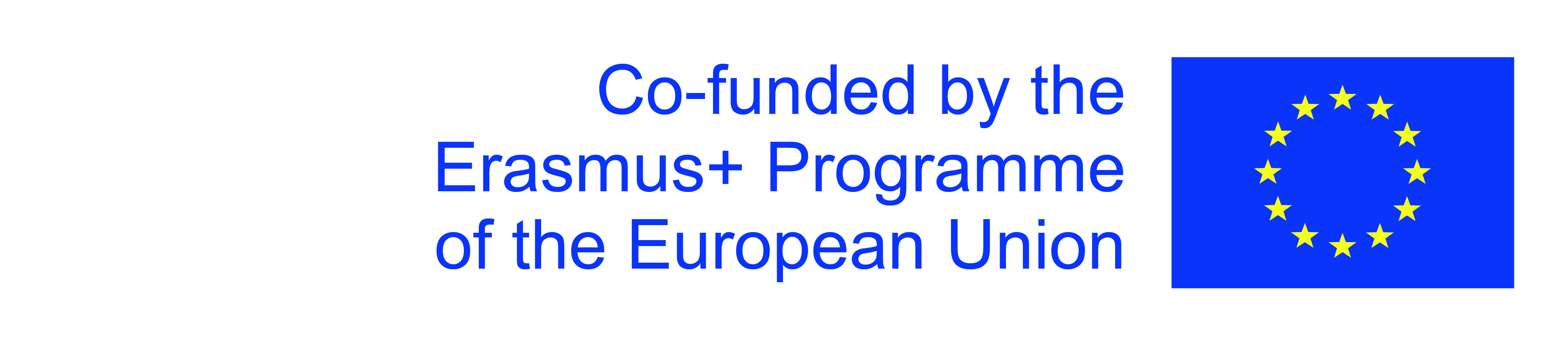 The European Commission's support for the production of this publication does not constitute an endorsement of the contents, which reflect the views only of the authors, and the Commission cannot be held responsible for any use which may be made of the information contained therein.
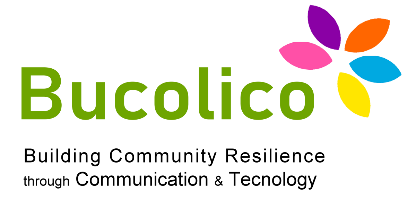 1.3: WEB & SOCIAL MEDIA
 MANAGEMENT, ANALYTICS & MARKETING
DIGITAL AND SOCIAL MEDIA MARKETING FOR SMALL BUSINESSES: CASE 
STUDY:

The company under consideration is FireSec System Srl, a small business formed  by a staff of 10 people. It deals with design, installation and maintenance of fire 
detection and extinguishing systems. Most of its turnover comes from contracts 
with companies located in the same region (Lombardy) and Northern Italy. The 
area in which it operates is therefore a very specialized sector, precisely for this 
reason it is not "saturated" or highly competitive.
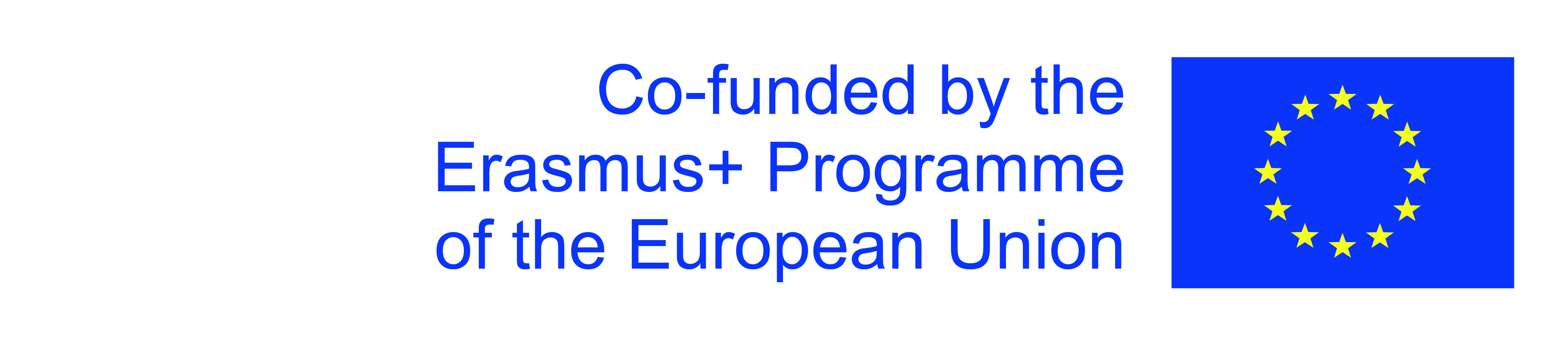 The European Commission's support for the production of this publication does not constitute an endorsement of the contents, which reflect the views only of the authors, and the Commission cannot be held responsible for any use which may be made of the information contained therein.
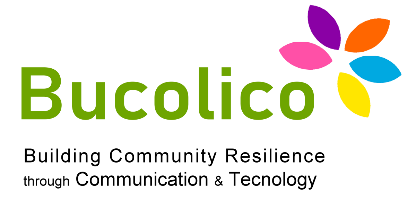 1.3: WEB & SOCIAL MEDIA
 MANAGEMENT, ANALYTICS & MARKETING
As is the case in most SMEs (Small and Medium    
Enterprises), the staff of FireSec System is 
structured in a simple way and has no employee   
with specific skills for communication or marketing, 
distributing these functions to sales people

This company therefore has a limited online presence: only a website.
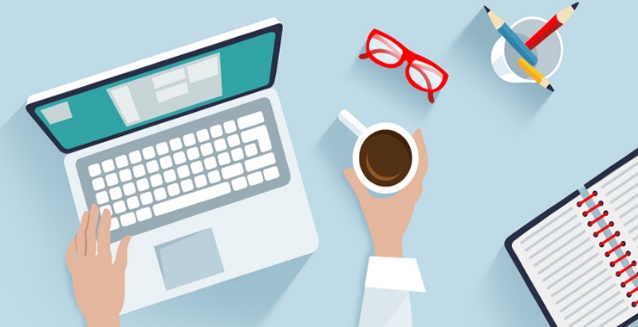 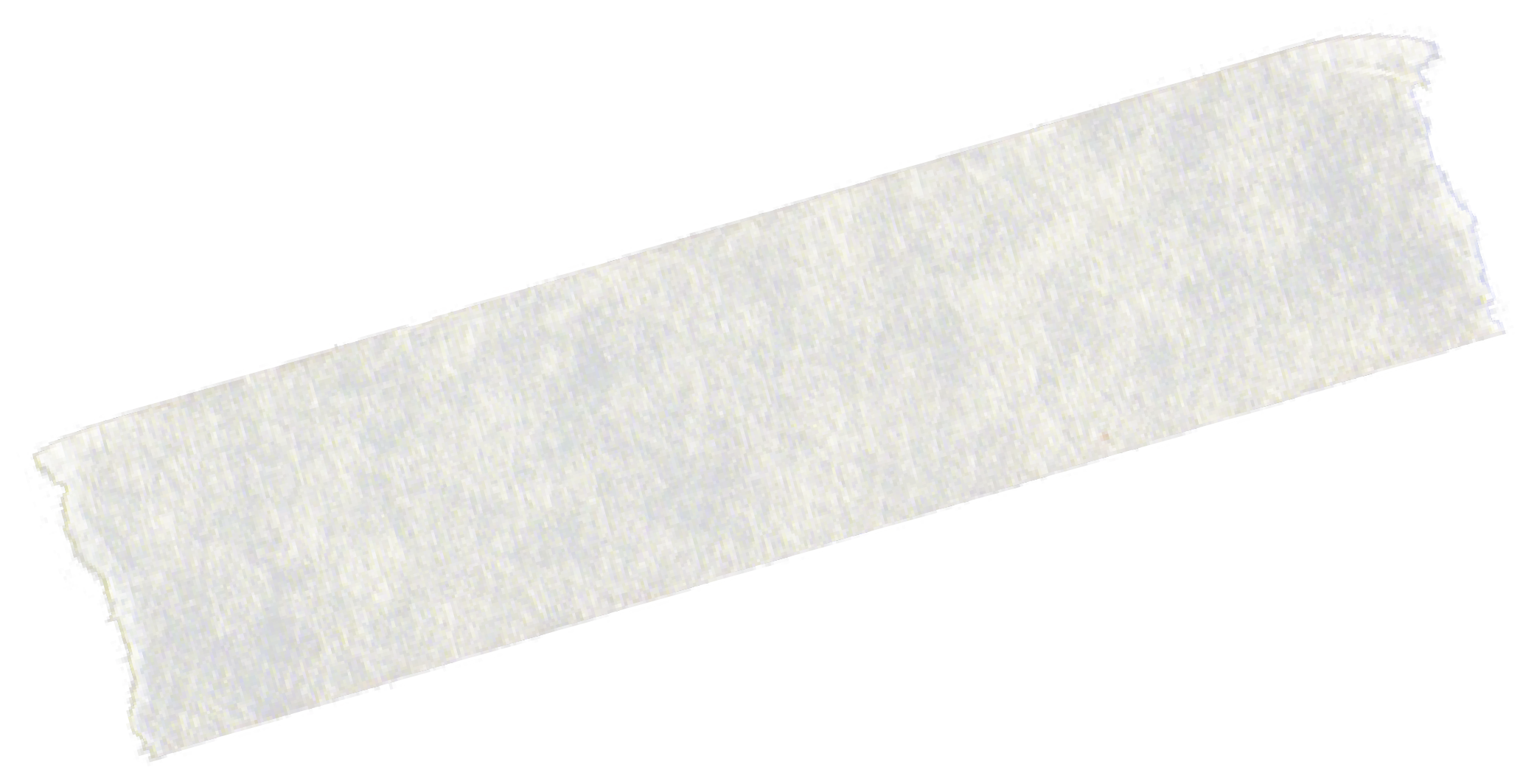 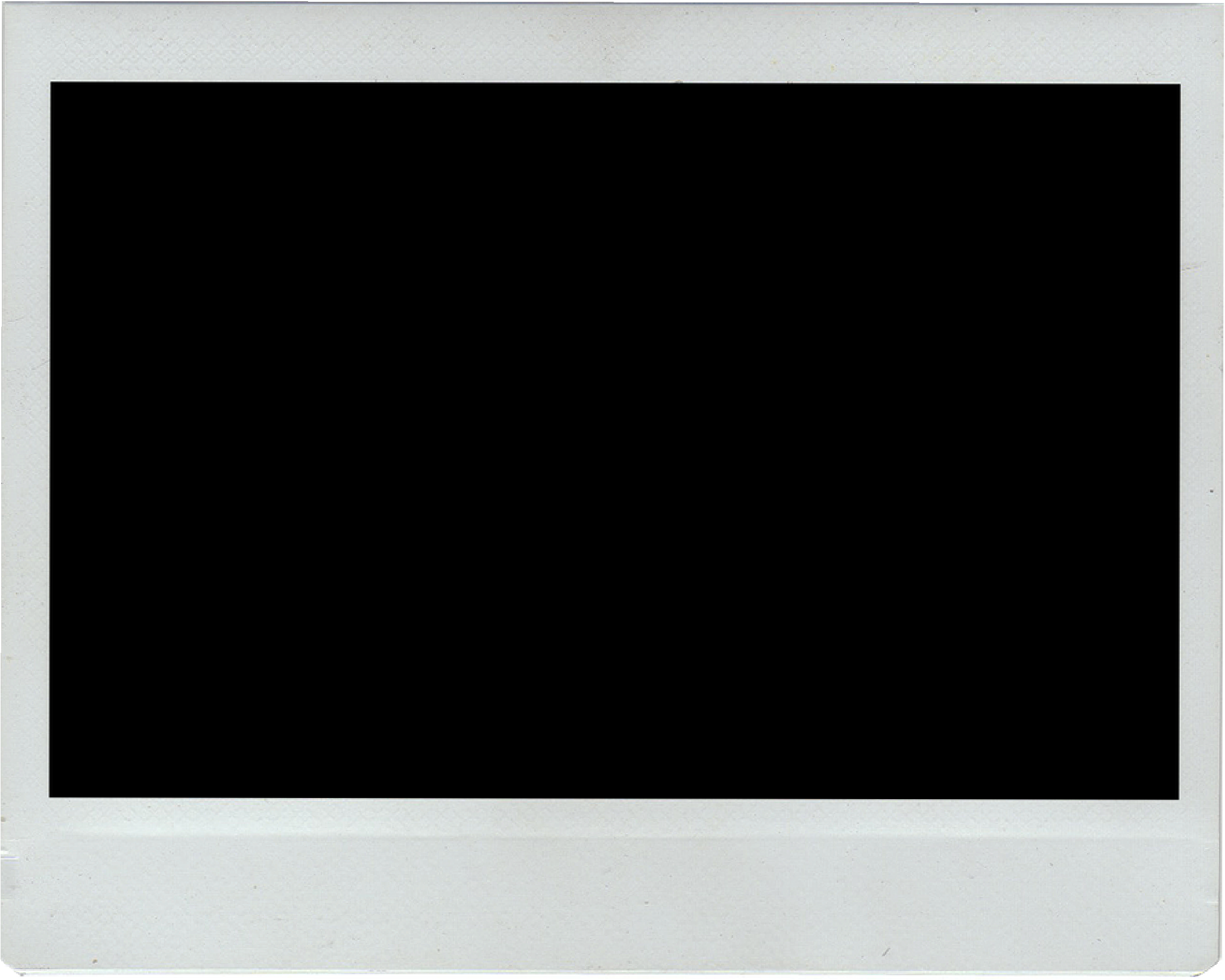 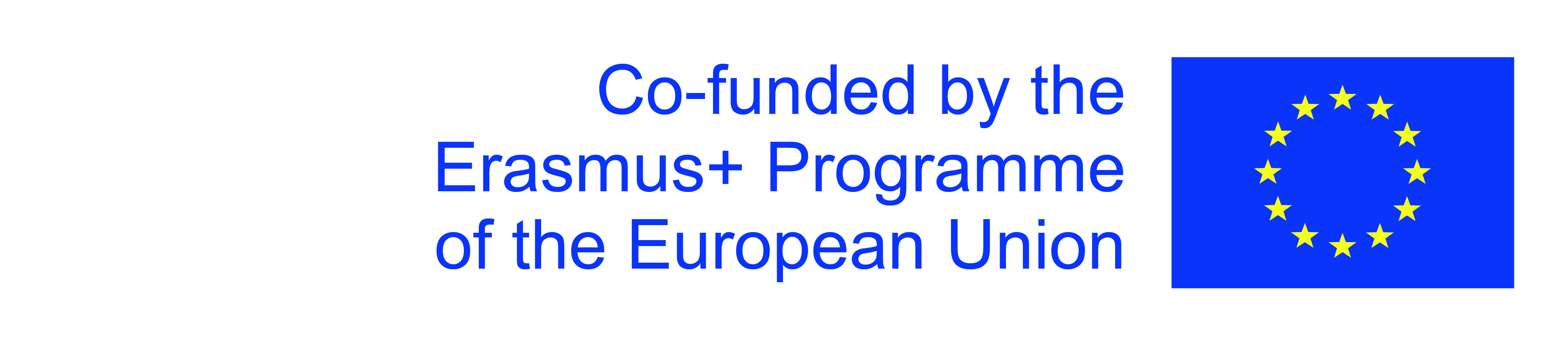 The European Commission's support for the production of this publication does not constitute an endorsement of the contents, which reflect the views only of the authors, and the Commission cannot be held responsible for any use which may be made of the information contained therein.
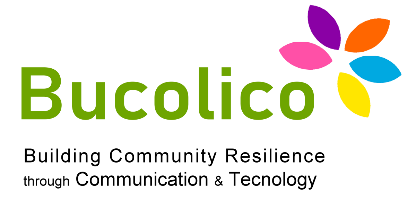 1.3: WEB & SOCIAL MEDIA
 MANAGEMENT, ANALYTICS & MARKETING
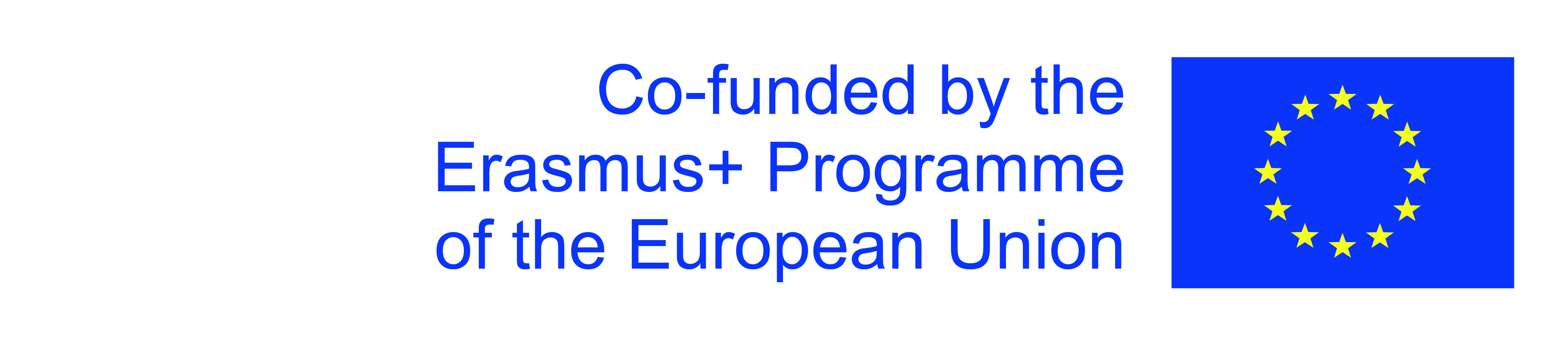 The European Commission's support for the production of this publication does not constitute an endorsement of the contents, which reflect the views only of the authors, and the Commission cannot be held responsible for any use which may be made of the information contained therein.
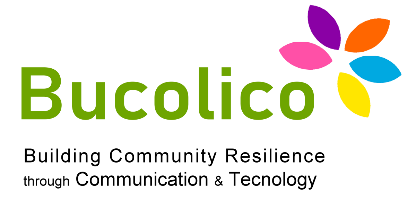 1.3: WEB & SOCIAL MEDIA
 MANAGEMENT, ANALYTICS & MARKETING
The client's goal is clear: to increase the volume by at least 15%in annual sales, 
thanks to the acquisition of new customers and the closure of economically 
significant contracts. The starting point is the examination of the online presence of the company which, as already said, it is limited to a simple website and a 
traditional Communication Style. 







The tools used by the agency to obtain this information are:
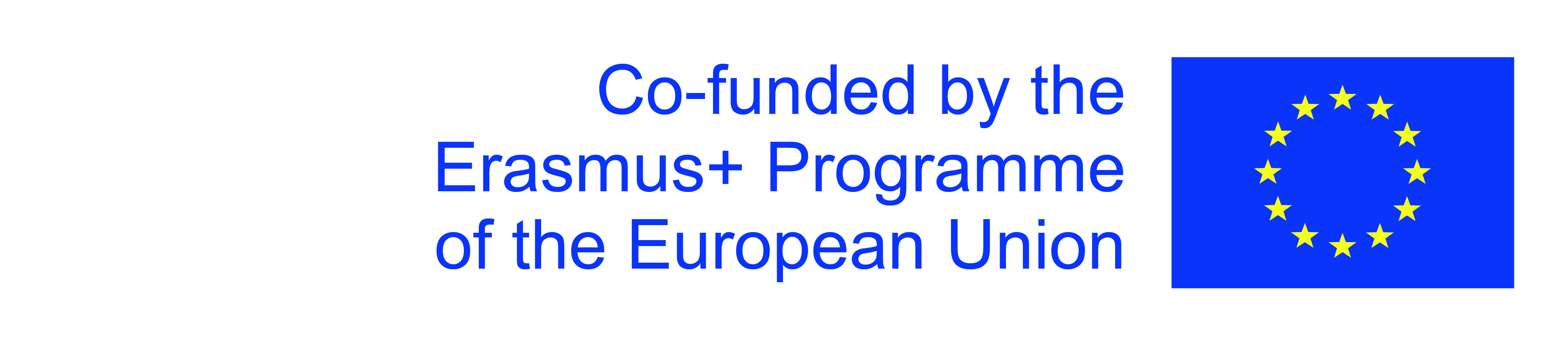 The European Commission's support for the production of this publication does not constitute an endorsement of the contents, which reflect the views only of the authors, and the Commission cannot be held responsible for any use which may be made of the information contained therein.
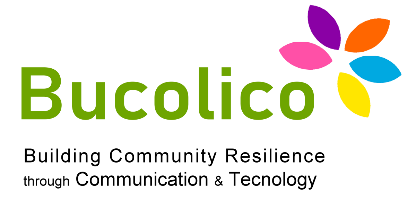 1.3: WEB & SOCIAL MEDIA
 MANAGEMENT, ANALYTICS & MARKETING
1
2
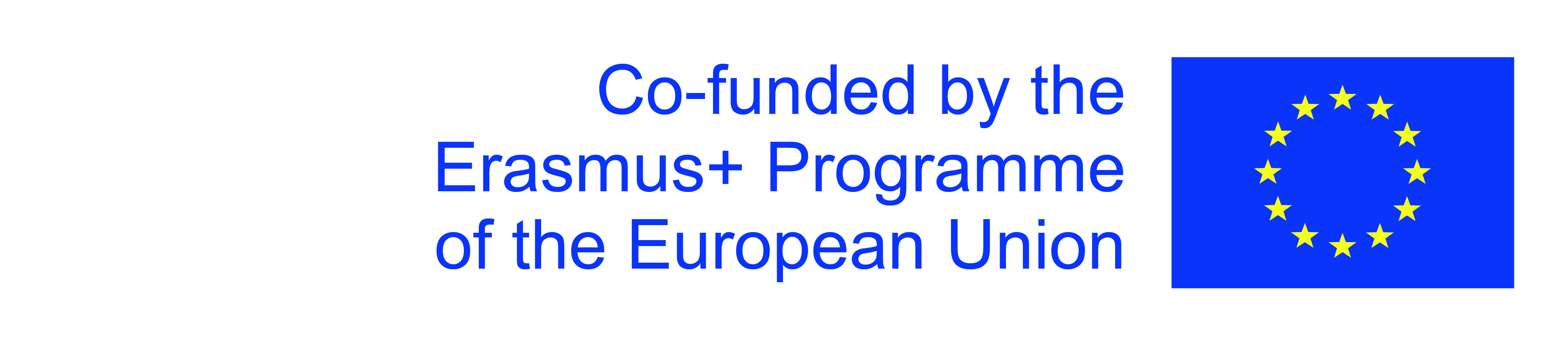 The European Commission's support for the production of this publication does not constitute an endorsement of the contents, which reflect the views only of the authors, and the Commission cannot be held responsible for any use which may be made of the information contained therein.
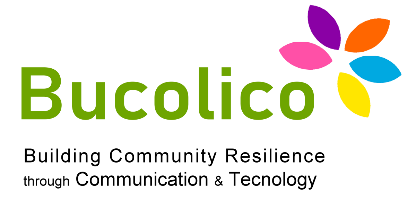 1.3: WEB & SOCIAL MEDIA
 MANAGEMENT, ANALYTICS & MARKETING
3
4
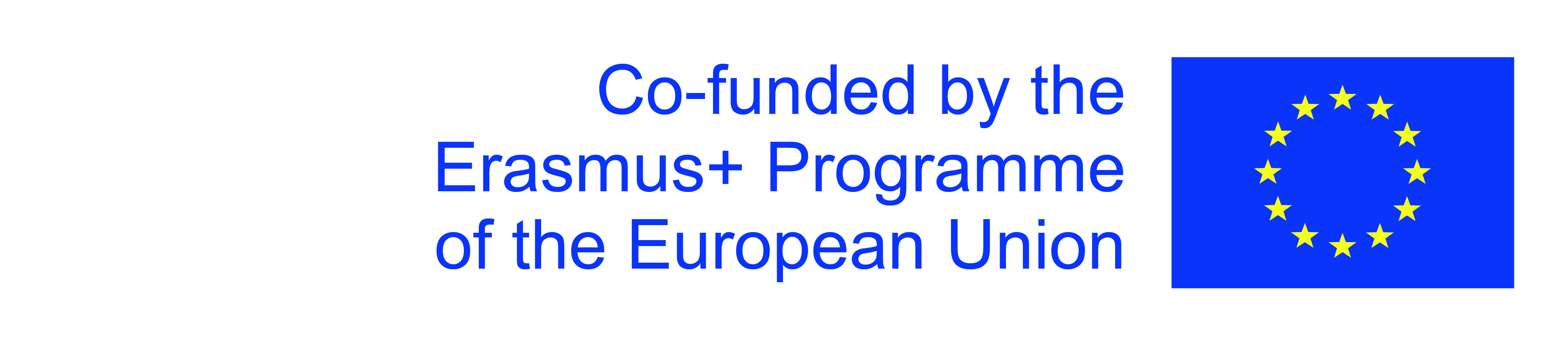 The European Commission's support for the production of this publication does not constitute an endorsement of the contents, which reflect the views only of the authors, and the Commission cannot be held responsible for any use which may be made of the information contained therein.
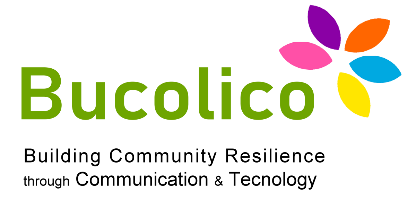 1.3: WEB & SOCIAL MEDIA
 MANAGEMENT, ANALYTICS & MARKETING
In the case analyzed, the Marketing objectives must always be kept in mind:
Position the Brand (FireSec System) on search engines          among the first results
Acquire new customers
Generate authority by developing relationships on the net
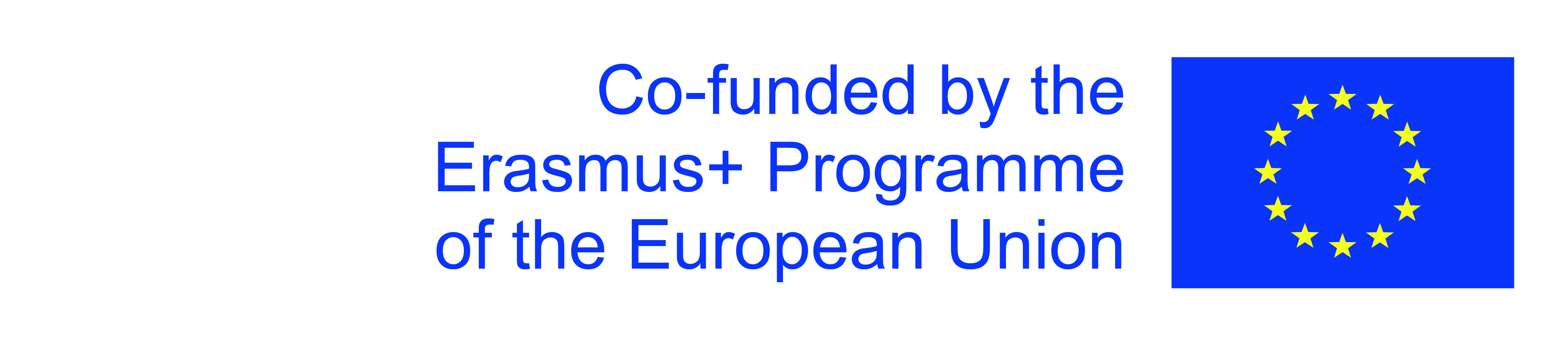 The European Commission's support for the production of this publication does not constitute an endorsement of the contents, which reflect the views only of the authors, and the Commission cannot be held responsible for any use which may be made of the information contained therein.
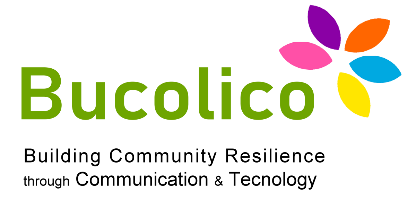 1.3: WEB & SOCIAL MEDIA
 MANAGEMENT, ANALYTICS & MARKETING
The Agency has therefore based its analysis on the conceptual scheme that 
divides the channels between: owned, earned and paid.
1
2
3
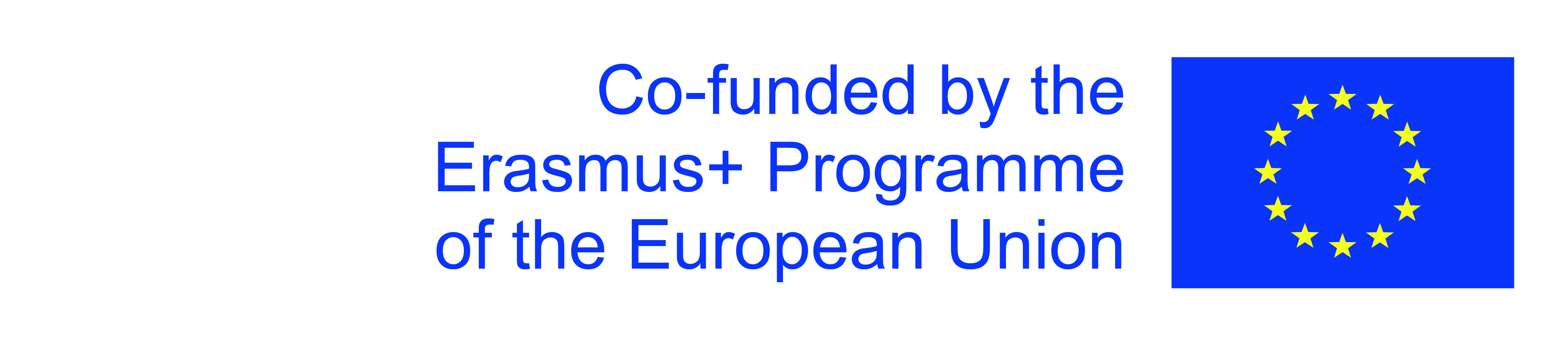 The European Commission's support for the production of this publication does not constitute an endorsement of the contents, which reflect the views only of the authors, and the Commission cannot be held responsible for any use which may be made of the information contained therein.
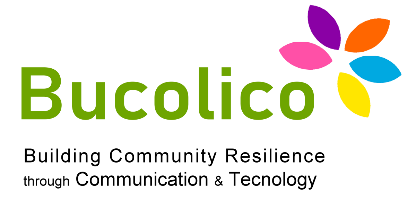 1.3: WEB & SOCIAL MEDIA
 MANAGEMENT, ANALYTICS & MARKETING
The Agency therefore studied a new synergy between Website, Blog and 
Channels: the goal is to differentiate FireSec System from competitors and to 
position it appropriately on the net. 

The first step: a new website for FireSec System structured in:
Home, Company, Fire-fighting systems, Services, News, Contacts.

The second step: "hooking up" a Blog to the Website.
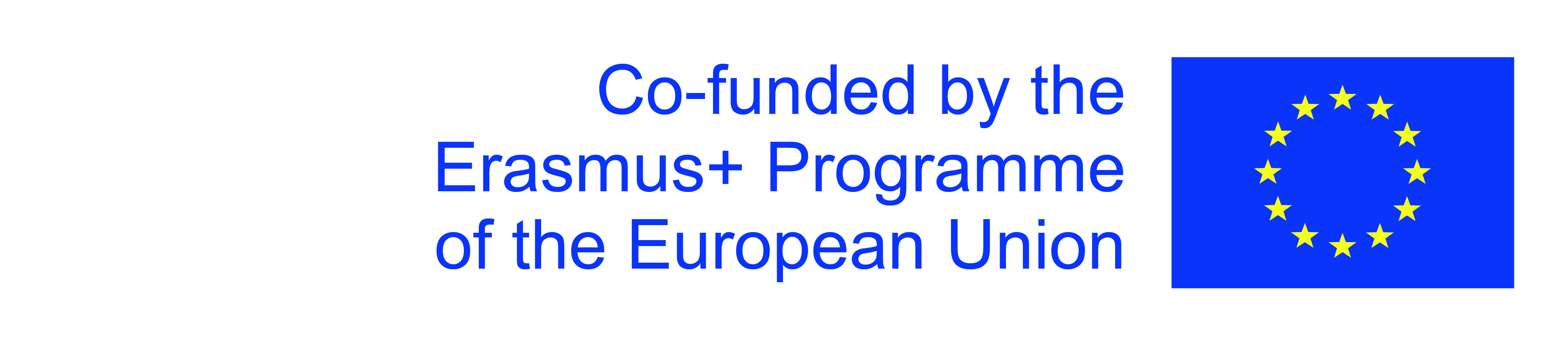 The European Commission's support for the production of this publication does not constitute an endorsement of the contents, which reflect the views only of the authors, and the Commission cannot be held responsible for any use which may be made of the information contained therein.
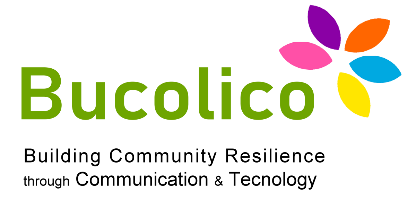 1.3: WEB & SOCIAL MEDIA
 MANAGEMENT, ANALYTICS & MARKETING
In this Marketing Plan, the Blog occupies a prominent position because it is home to all the contents that will also be disseminated through Social Channels and
Newsletter. 

You need to have a clear profile of the customers you want to address with content which must be published on a regular basis, but also of quality.
For example: call-to-action, Ebook, Webinar.
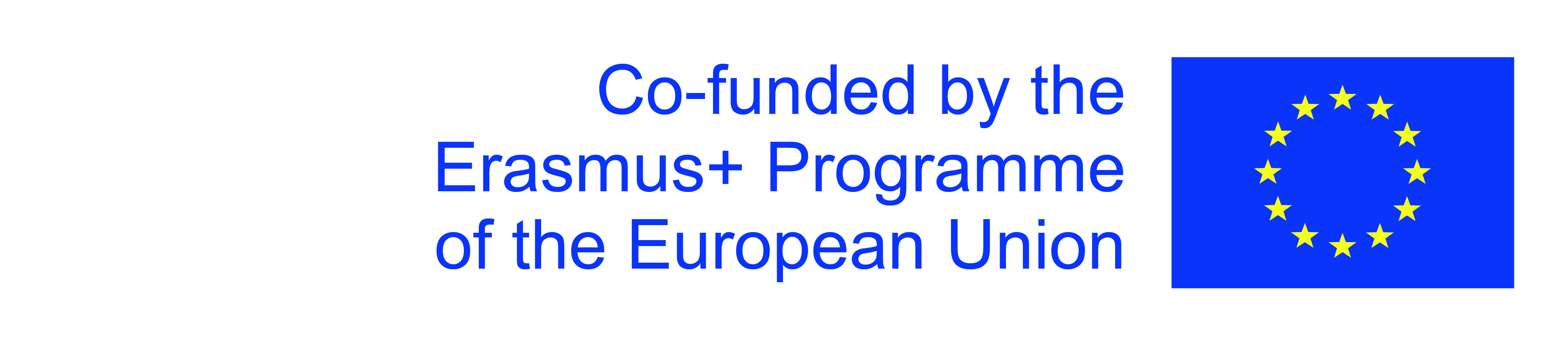 The European Commission's support for the production of this publication does not constitute an endorsement of the contents, which reflect the views only of the authors, and the Commission cannot be held responsible for any use which may be made of the information contained therein.
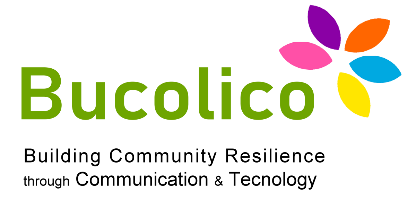 1.3: WEB & SOCIAL MEDIA
 MANAGEMENT, ANALYTICS & MARKETING
Another tool implemented is the Newsletter.

In our case a monthly newsletter has been prepared with buttons to easily share the content published on the main Social Channels.

A call to action is placed on both the Website and the Blog with an invitation to subscribe to the Newsletter.
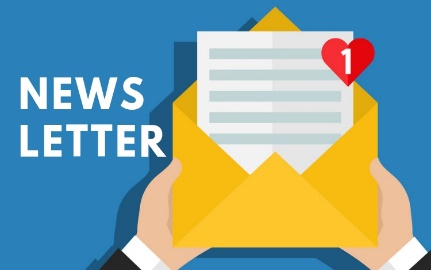 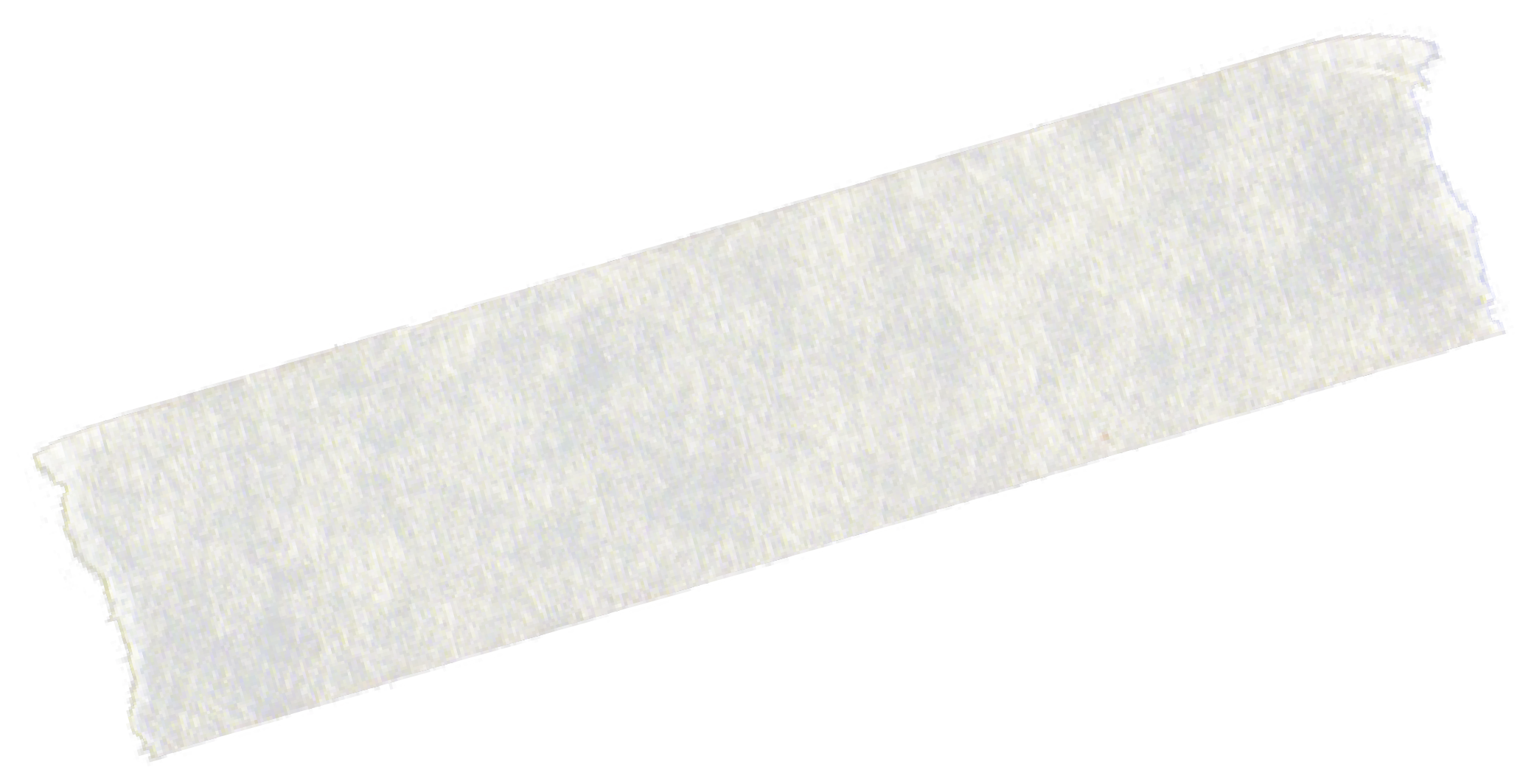 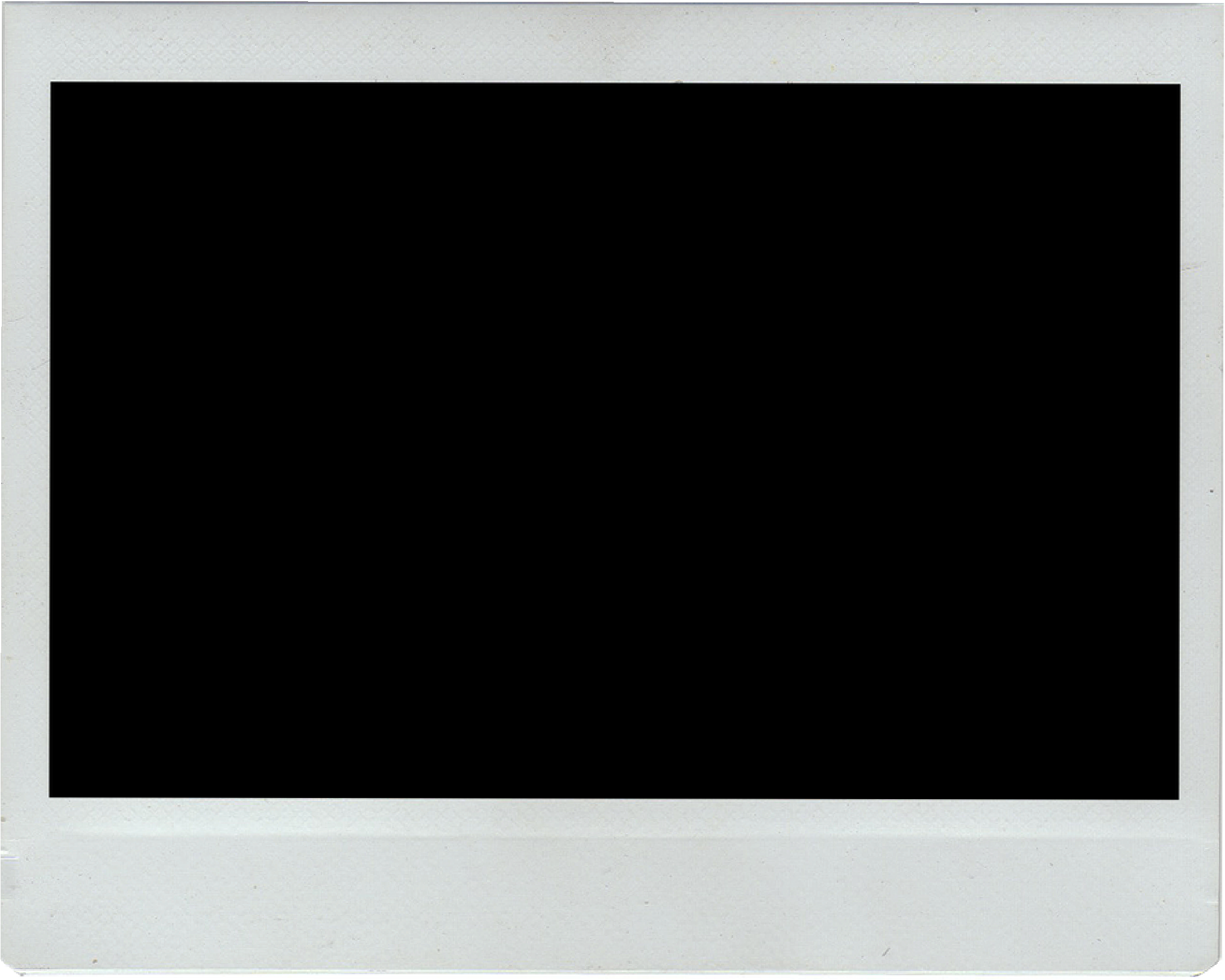 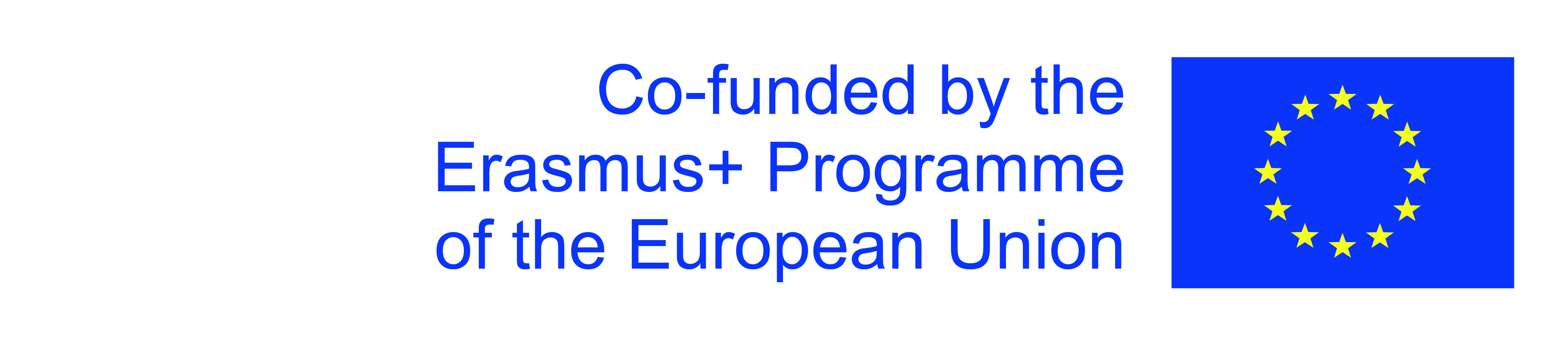 The European Commission's support for the production of this publication does not constitute an endorsement of the contents, which reflect the views only of the authors, and the Commission cannot be held responsible for any use which may be made of the information contained therein.
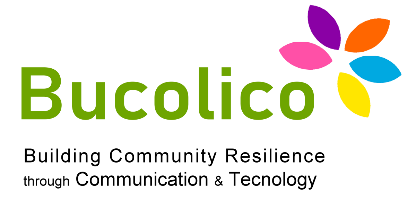 1.3: WEB & SOCIAL MEDIA
 MANAGEMENT, ANALYTICS & MARKETING
Lastly, ADWORDS (for a fee):

The Agency's goal is to immediately bring a positive "ROI", even with an initially 
limited budget. 

The basic idea is to simply be present in web searches, focusing 
on terms very close to the activity (in this case “fire-fighting systems” and similar)

Aggregates of words are created, dividing them by concept, thus identifying 
potential searchers. In addition, the Agency has opened LinkedIn profiles to all 
employees.
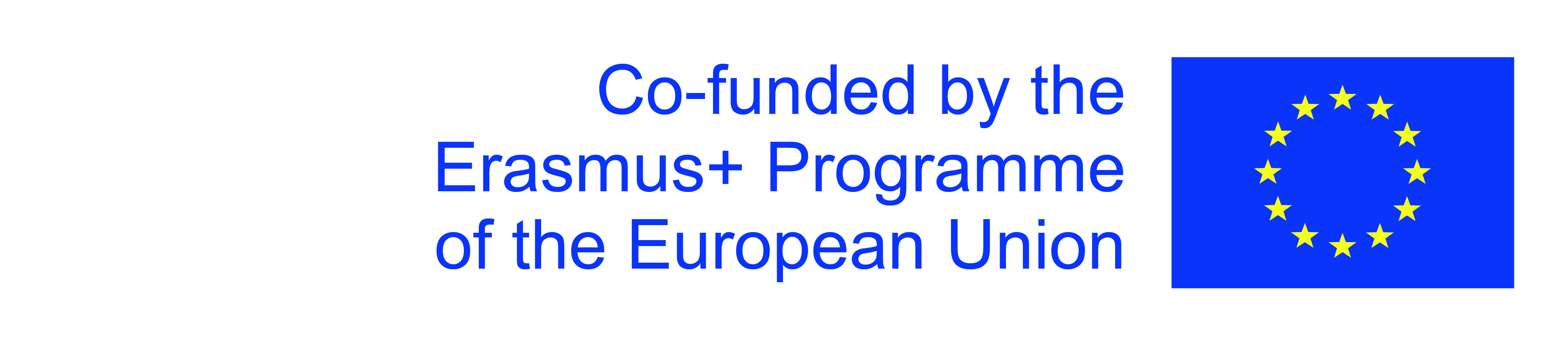 The European Commission's support for the production of this publication does not constitute an endorsement of the contents, which reflect the views only of the authors, and the Commission cannot be held responsible for any use which may be made of the information contained therein.
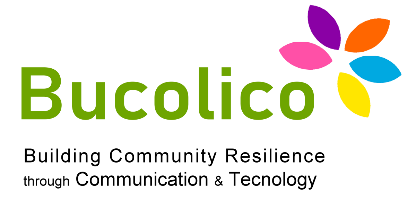 1.3: WEB & SOCIAL MEDIA
 MANAGEMENT, ANALYTICS & MARKETING
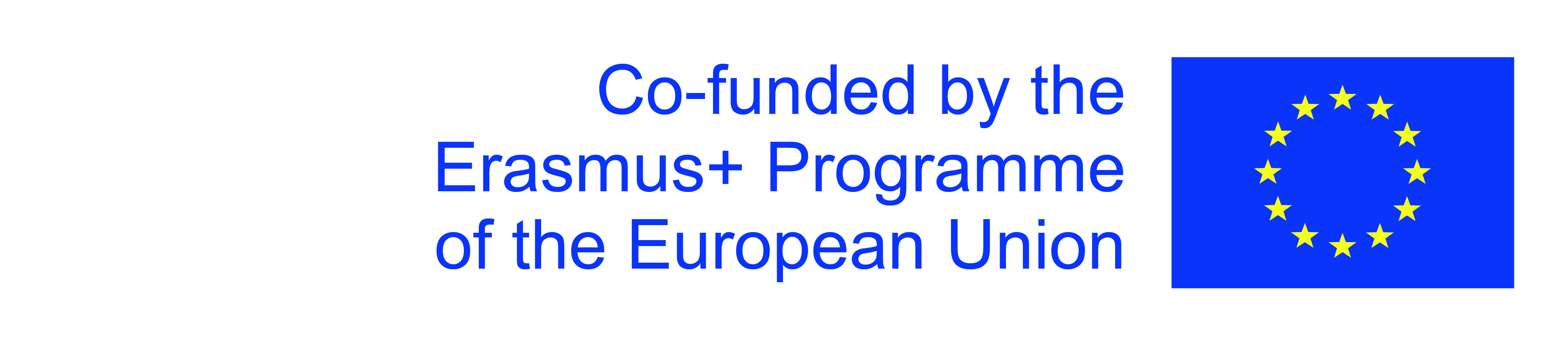 The European Commission's support for the production of this publication does not constitute an endorsement of the contents, which reflect the views only of the authors, and the Commission cannot be held responsible for any use which may be made of the information contained therein.
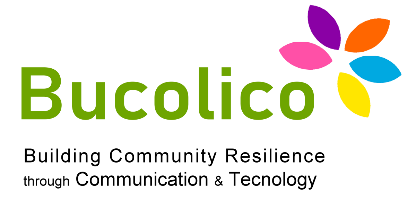 1.3: WEB & SOCIAL MEDIA
 MANAGEMENT, ANALYTICS & MARKETING
To summarize, which are the elements of an analysis like the one conducted for 
FireSec System case study?

1) Intercepting Mentions: A generic first listen with free tools like Google Alerts is a great first step along with other online alerting services like Mention.net and Google's Keyword Planner. The goal is to understand the "trends", the topics of interest, the research habits in the area of interest.

2) Listening to customers and the market: that is, to prepare tools through which 
The customers can interact with the Company. This also means looking at the market 
sector that interests us: identify sector magazines, forums, blogs (by Subscribing for 
example to the RSS Feeds of the Sector Content Developers).
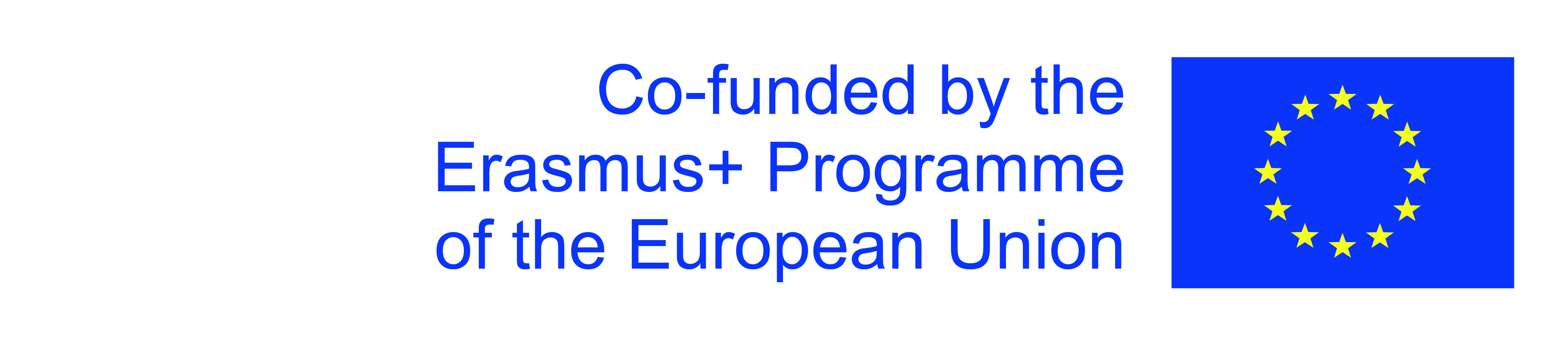 The European Commission's support for the production of this publication does not constitute an endorsement of the contents, which reflect the views only of the authors, and the Commission cannot be held responsible for any use which may be made of the information contained therein.
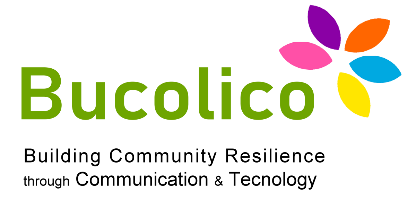 1.3: WEB & SOCIAL MEDIA
 MANAGEMENT, ANALYTICS & MARKETING
Create a Content Marketing Plan:

How to get noticed by your potential audience? In the era not only of the Digital 
Marketing, but above all of the "inbound" one, our audience will be able to find us 
only if we provide the right content. 

In other words, it is necessary to create contents that respond to precise information needs. 

This is possible by listening to and tracking conversations between people in 
places identified in the listening phase, knowing the most used keywords on search 
engines, using these same keywords in tags and content, finally using the Social 
Channels to deepen knowledge of the Brand and attract new people.
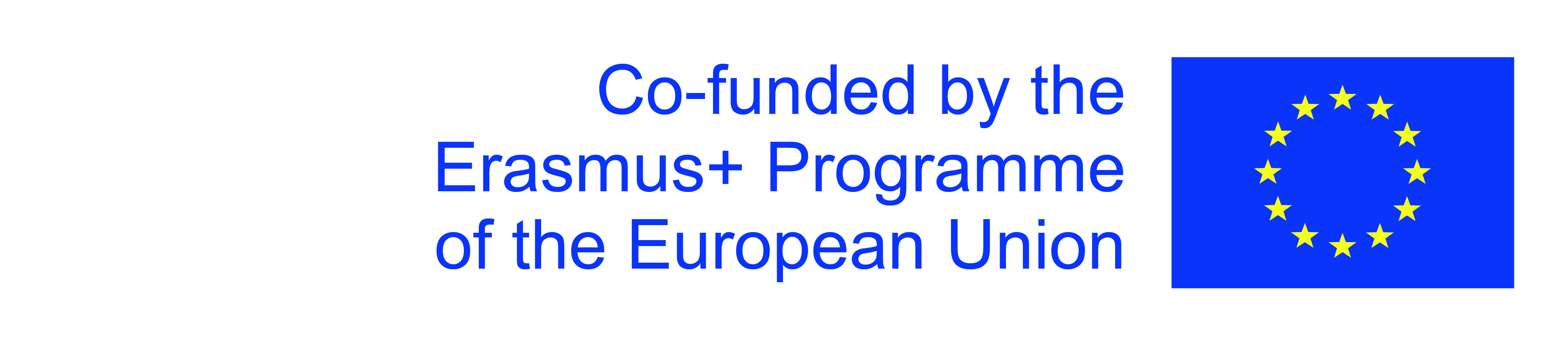 The European Commission's support for the production of this publication does not constitute an endorsement of the contents, which reflect the views only of the authors, and the Commission cannot be held responsible for any use which may be made of the information contained therein.
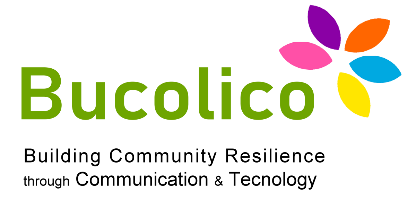 1.3: WEB & SOCIAL MEDIA
 MANAGEMENT, ANALYTICS & MARKETING
In the creation of the Editorial Plan to be conveyed on all the Social Channels in 
our possession, it will be necessary to provide for the regular publication of 
contents topics of relevance to our audience. 

We must not limit ourselves to the typical formats of each channel (eg Twitter → 
tweet; Facebook → post), but all the «Content Object»: Newsletter, Post, Ebook, 
Infographics. 

However, it is a priority to integrate Social Media into your Sales Cycle, so that
more users know our company through these channels in order to generate "word of mouth“.
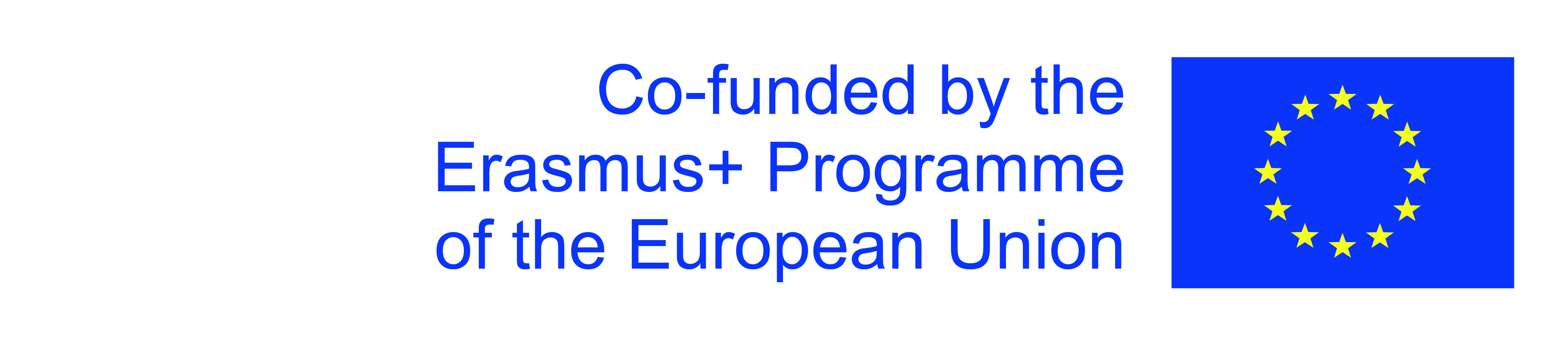 The European Commission's support for the production of this publication does not constitute an endorsement of the contents, which reflect the views only of the authors, and the Commission cannot be held responsible for any use which may be made of the information contained therein.
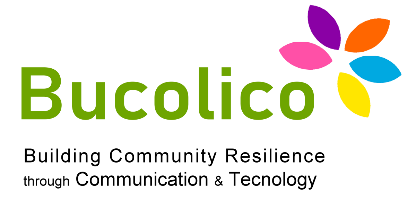 1.3: WEB & SOCIAL MEDIA
 MANAGEMENT, ANALYTICS & MARKETING
Once the user has been reached, it is necessary to involve it with well-published 
content: Personalized Conversation 

Respond to questions by actively interacting and encouraging customers to 
follow the page. So first listen to what customers say participating in discussions and joining industry forums

Again: sharing information with people who now follow us by announcing 
previews and exclusives that lead them to "word of mouth".
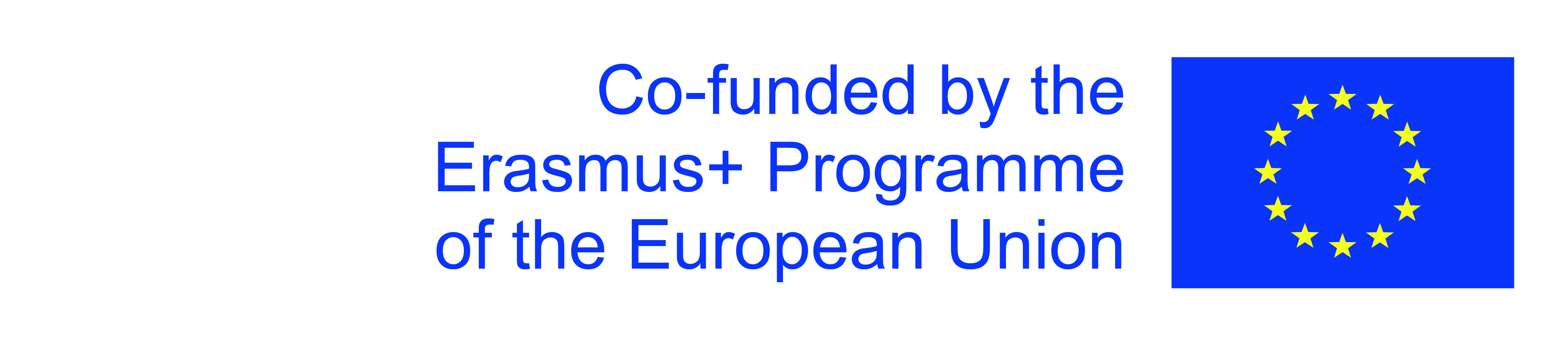 The European Commission's support for the production of this publication does not constitute an endorsement of the contents, which reflect the views only of the authors, and the Commission cannot be held responsible for any use which may be made of the information contained therein.
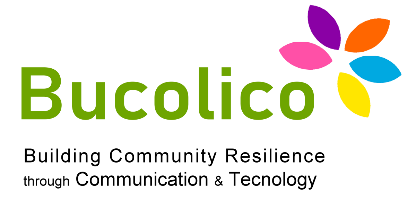 1.3: WEB & SOCIAL MEDIA
 MANAGEMENT, ANALYTICS & MARKETING
THE MEASUREMENT:

The analysis of the results aims to connect the initial marketing and business 
objectives with the actions and results, translated into metrics and KPIs obtained on Social Media. This impact is measured by quantitative and qualitative metrics.
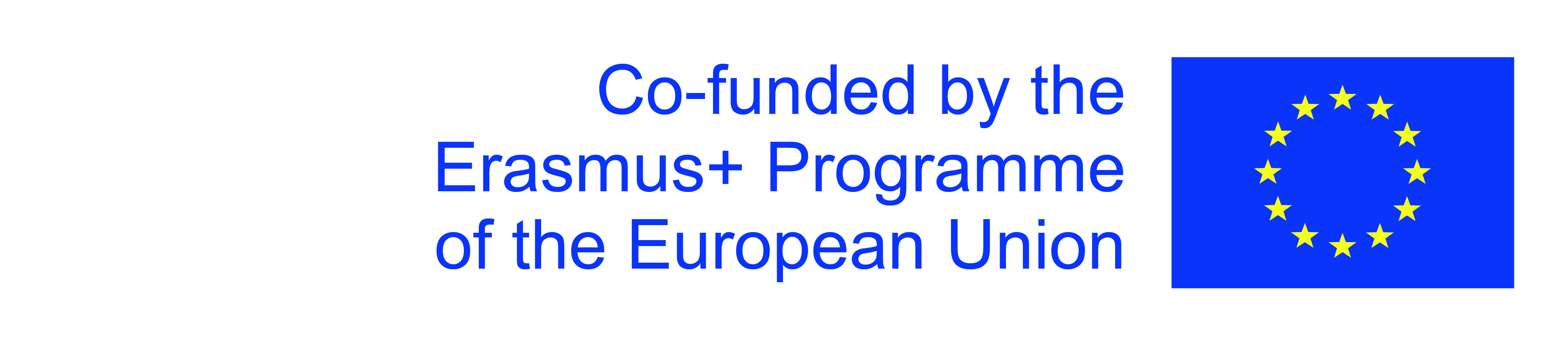 The European Commission's support for the production of this publication does not constitute an endorsement of the contents, which reflect the views only of the authors, and the Commission cannot be held responsible for any use which may be made of the information contained therein.
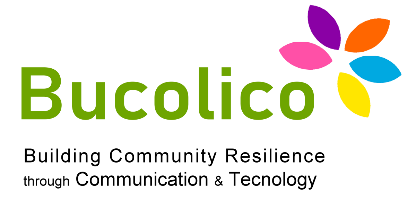 1.3: WEB & SOCIAL MEDIA
 MANAGEMENT, ANALYTICS & MARKETING
Taking into consideration the Social Networking platforms we have mentioned(Twitter, Facebook Business, Blog, Youtube) 
for each of these there will be more appropriate measurement metrics. Overall what will be measured is:


Exposure: how much the "reach" of the Company has grown thanks to the Social 
Channel 
Engagement: level of engagement (posts, comments, retweets, citations)
Conversion: number of recorded conversations 
Advocacy: number of users who cite, advise, talk about theproduct / service of 
the Company in question.

Some parameters can be analyzed more accurately via Social Analytics platforms such as Tweetreach, Facebook Insight,Youtube Analytics, LinkedIn.
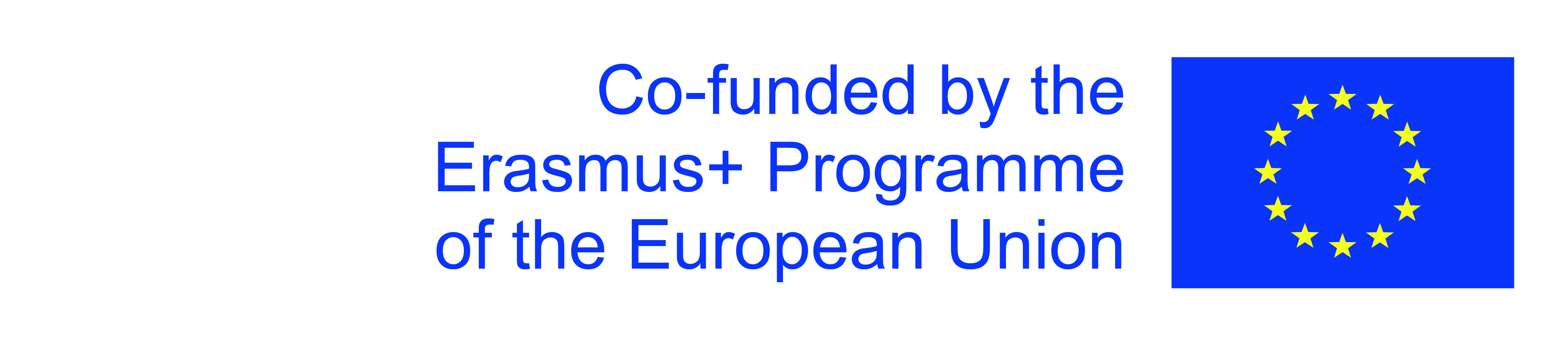 The European Commission's support for the production of this publication does not constitute an endorsement of the contents, which reflect the views only of the authors, and the Commission cannot be held responsible for any use which may be made of the information contained therein.
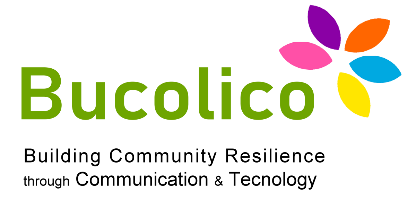 1.3: WEB & SOCIAL MEDIA
 MANAGEMENT, ANALYTICS & MARKETING
A digital marketing plan for small and medium-sized "B2C" companies:
An example of the «Fashion» sector.

The company in question is LouAnne S.r.l., a family-run manufacturer of 
women's clothing. The organizational structure includes a small Sales and 
Marketing office which mainly deals with catalogs. 
The company's presence on the Web is limited to the Website.
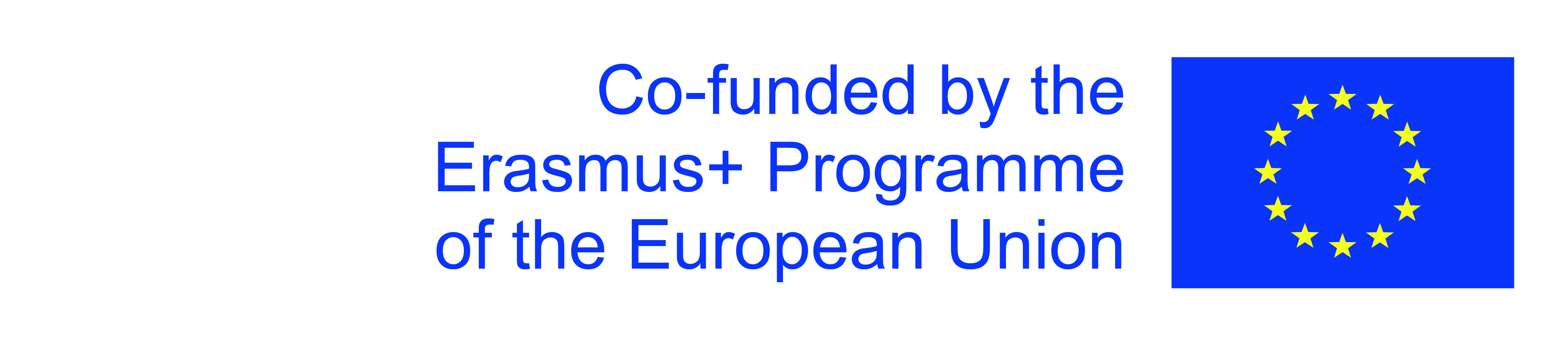 The European Commission's support for the production of this publication does not constitute an endorsement of the contents, which reflect the views only of the authors, and the Commission cannot be held responsible for any use which may be made of the information contained therein.
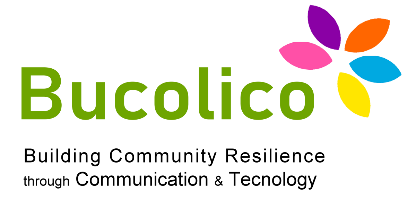 1.3: WEB & SOCIAL MEDIA
 MANAGEMENT, ANALYTICS & MARKETING
First level objectives:
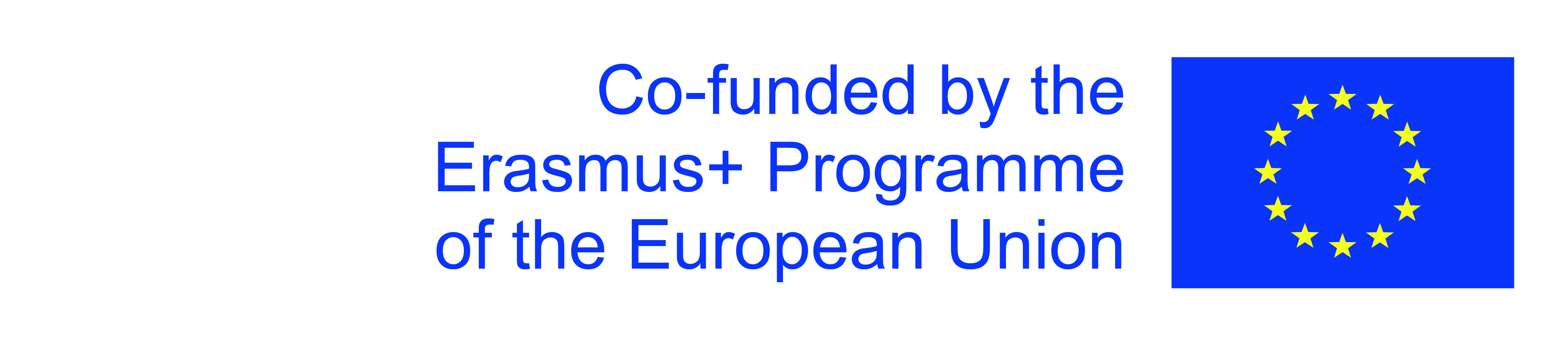 The European Commission's support for the production of this publication does not constitute an endorsement of the contents, which reflect the views only of the authors, and the Commission cannot be held responsible for any use which may be made of the information contained therein.
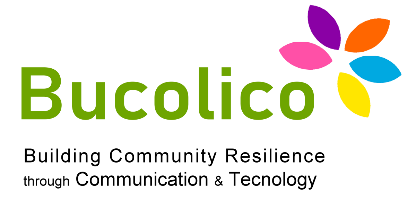 1.3: WEB & SOCIAL MEDIA
 MANAGEMENT, ANALYTICS & MARKETING
The specific objectives that LouAnne S.r.l sets itself are:
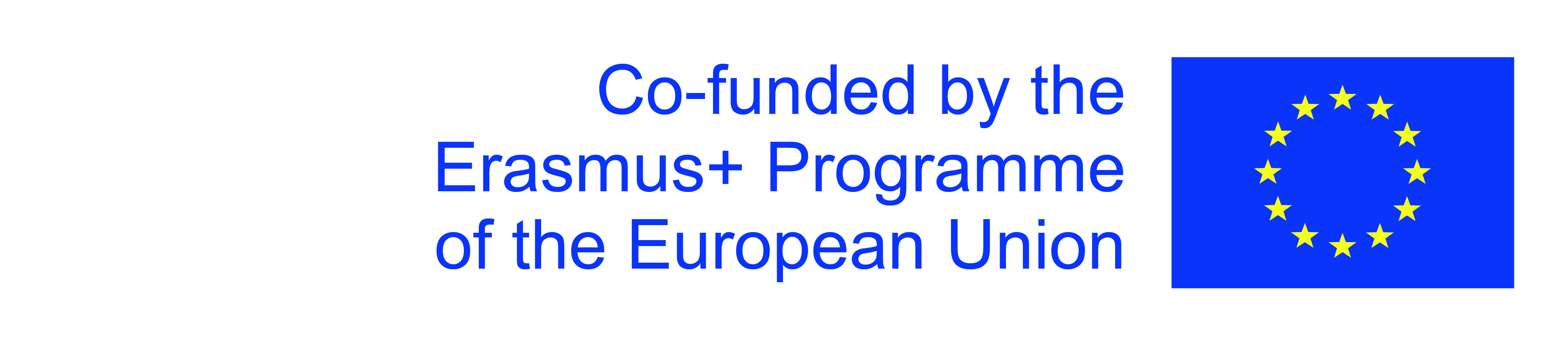 The European Commission's support for the production of this publication does not constitute an endorsement of the contents, which reflect the views only of the authors, and the Commission cannot be held responsible for any use which may be made of the information contained therein.
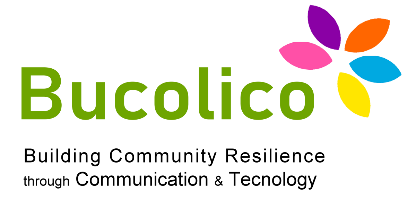 1.3: WEB & SOCIAL MEDIA
 MANAGEMENT, ANALYTICS & MARKETING
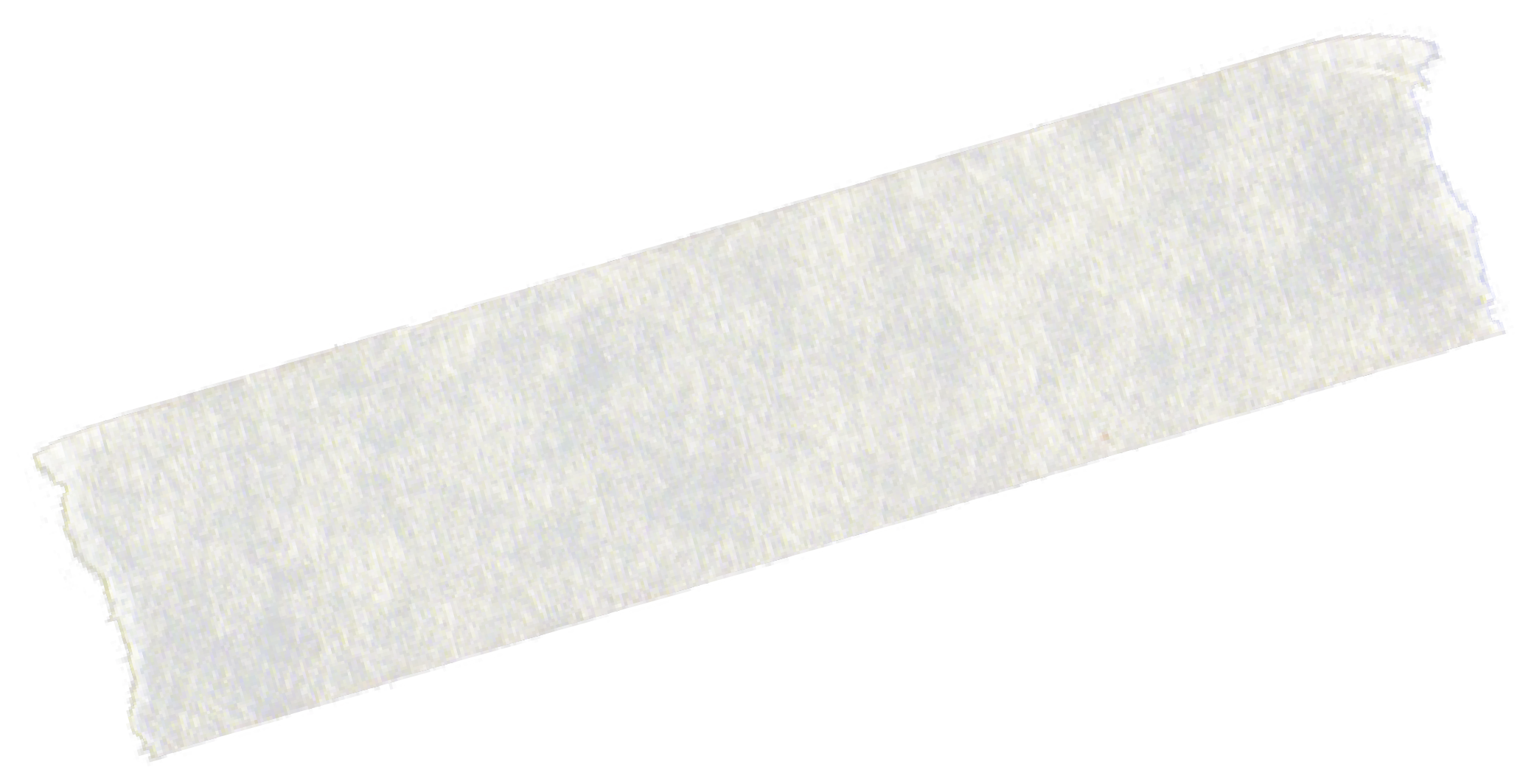 PERSONAS
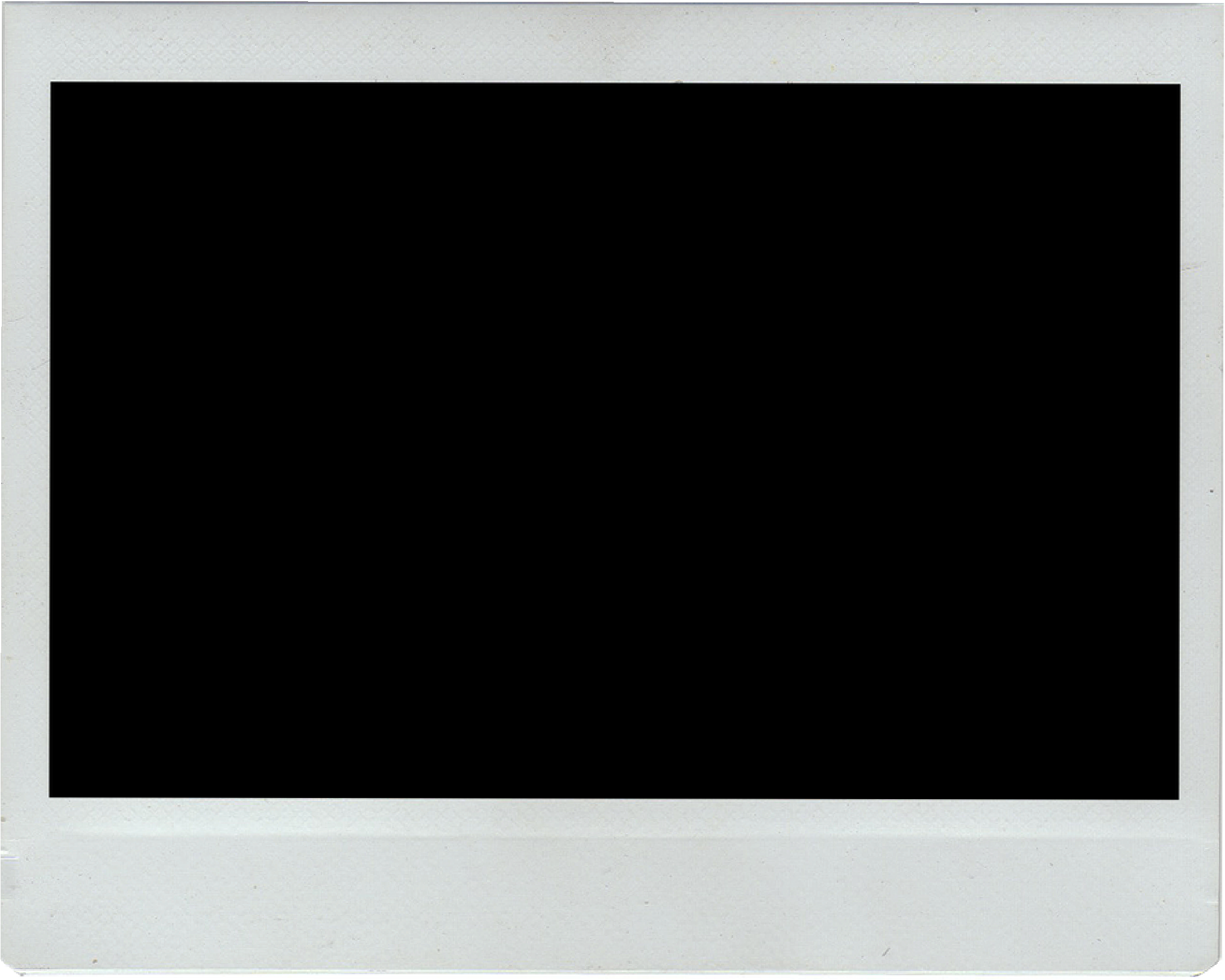 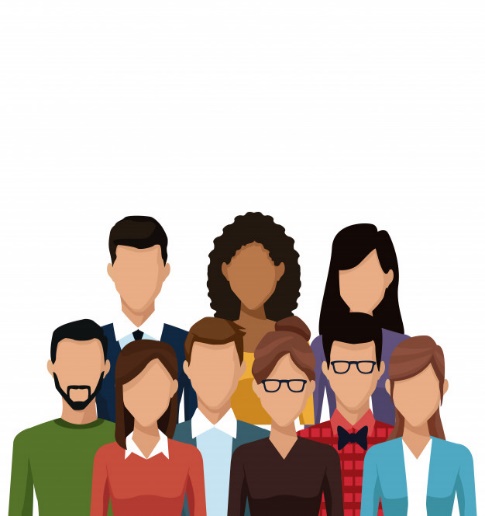 Identification of the "Personas":

As we have already seen, it is a priority to understand the groups of users to whom we want to contact us. We need these "identikits" to understand what there needs are, even beyond the product and / or service.

They will also help to identify the best digital places, where you can interact effectively with the audience. 

For each of these "Personas" we will have to indicate which are the keyword strings with which it is 
possible to search for the product.
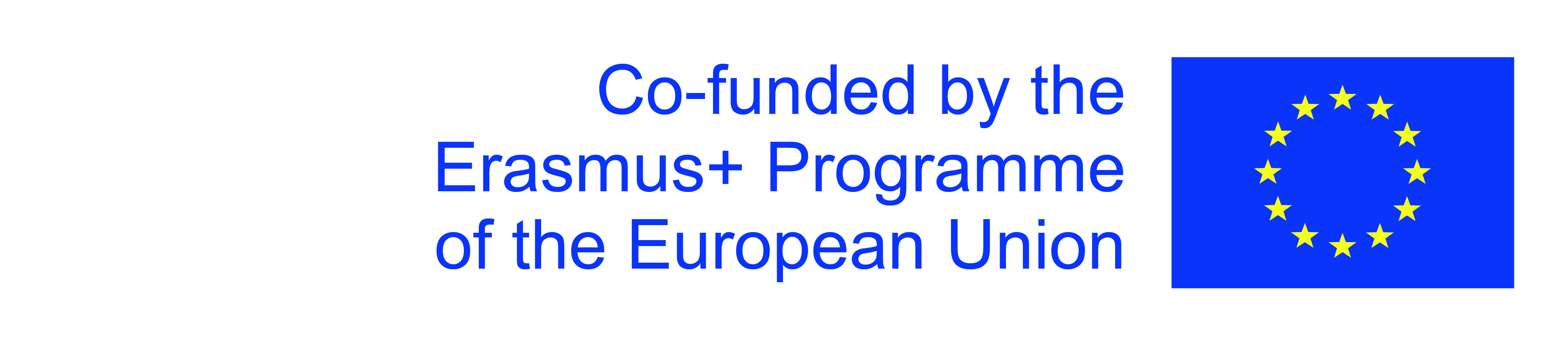 The European Commission's support for the production of this publication does not constitute an endorsement of the contents, which reflect the views only of the authors, and the Commission cannot be held responsible for any use which may be made of the information contained therein.
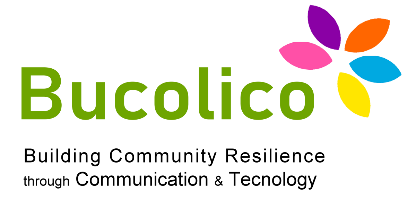 1.3: WEB & SOCIAL MEDIA
 MANAGEMENT, ANALYTICS & MARKETING
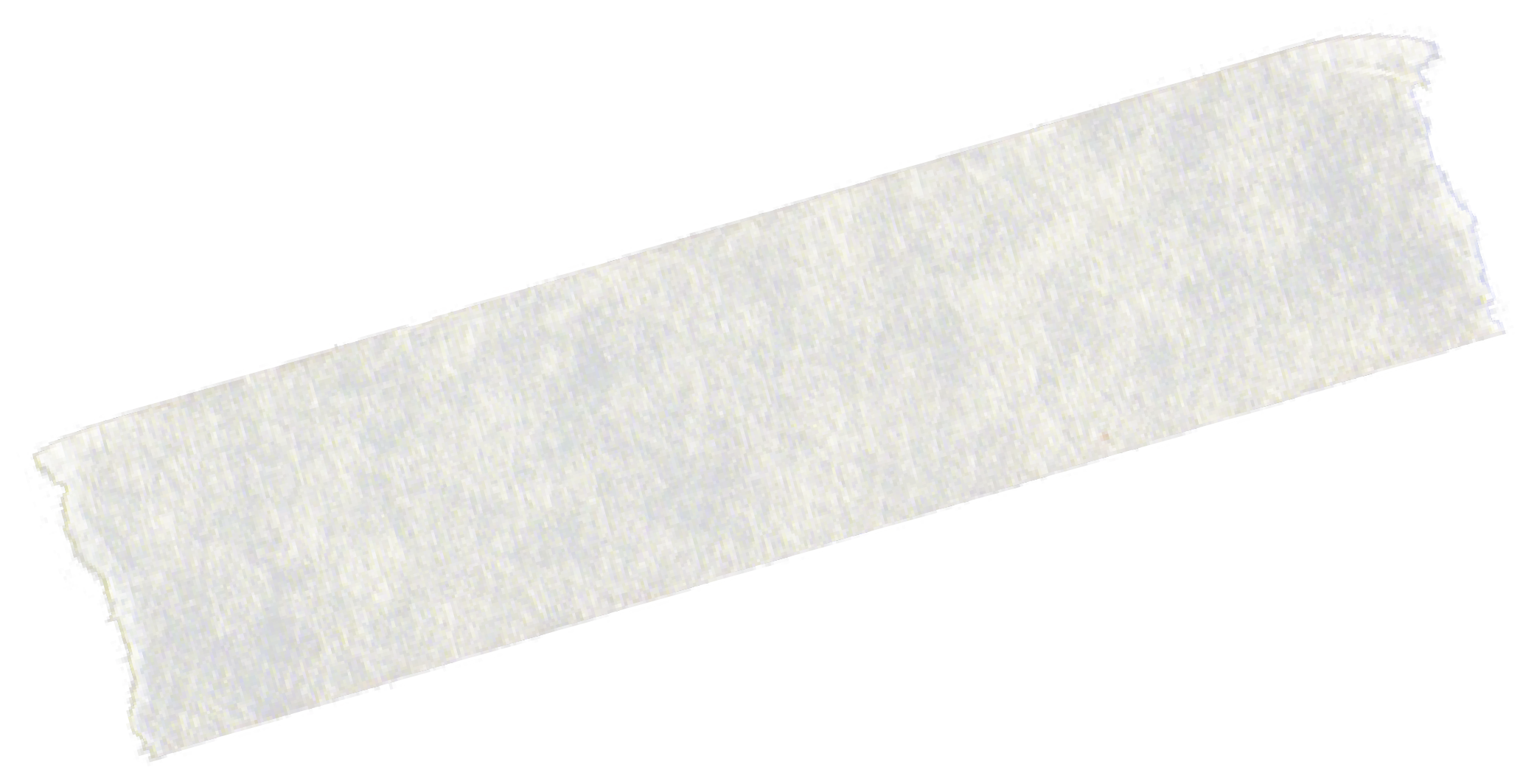 POSITIONING
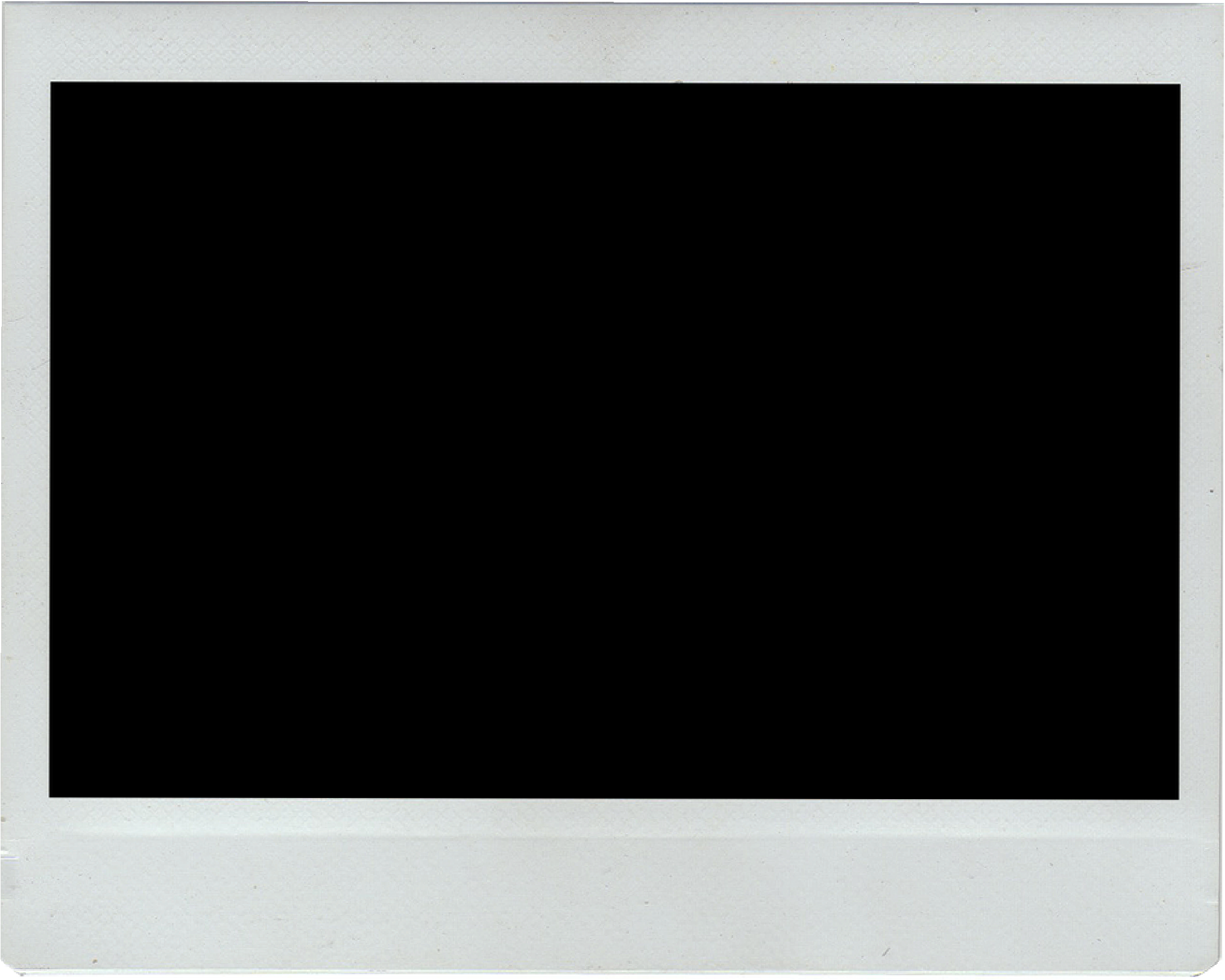 Positioning

It is necessary to think first about the positioning of
the company with respect to that Online (which is a   
direct consequence of the first). The company in           question has decided to renew the range of products by focusing on the range from 25 to 35 years, 
positioning itself in that market niche that appreciates quality with a less price sensitivity and preferring less mass production. A niche that is little exploited by the market, in which the company wants to become a 
leader.
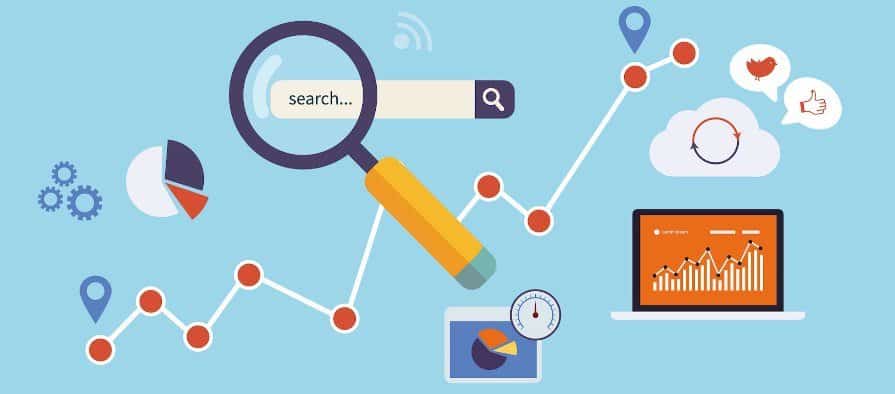 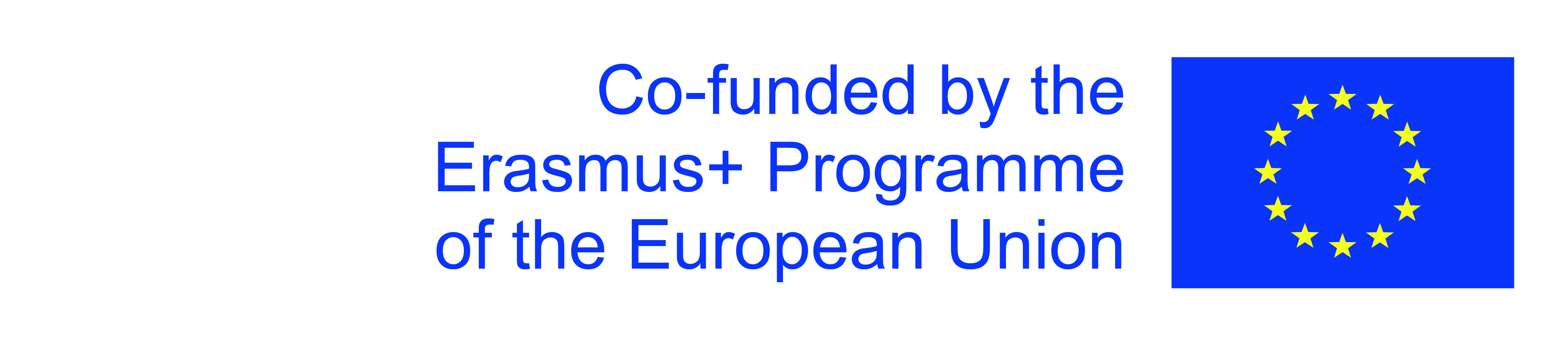 The European Commission's support for the production of this publication does not constitute an endorsement of the contents, which reflect the views only of the authors, and the Commission cannot be held responsible for any use which may be made of the information contained therein.
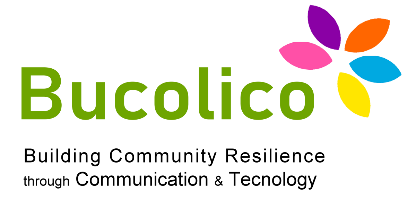 1.3: WEB & SOCIAL MEDIA
 MANAGEMENT, ANALYTICS & MARKETING
We can reconstruct the digital path of the "Personas" we address, imagining 
which news sites they frequent through researches. We will use combinations of 
keywords that we think they might be used. For budgetary reasons, only the free 
tools are used in this case. A list of keywords is created that the "Personas" could search for and that include the name of the Brand and Products, but also needs, 
Brands, competitors and their product names, information, doubts, idioms. 
By entering them into Google's keyword tool, this will provide us variations on the theme useful for understanding any other related words or trademarks related to 
competitors we hadn't thought of.
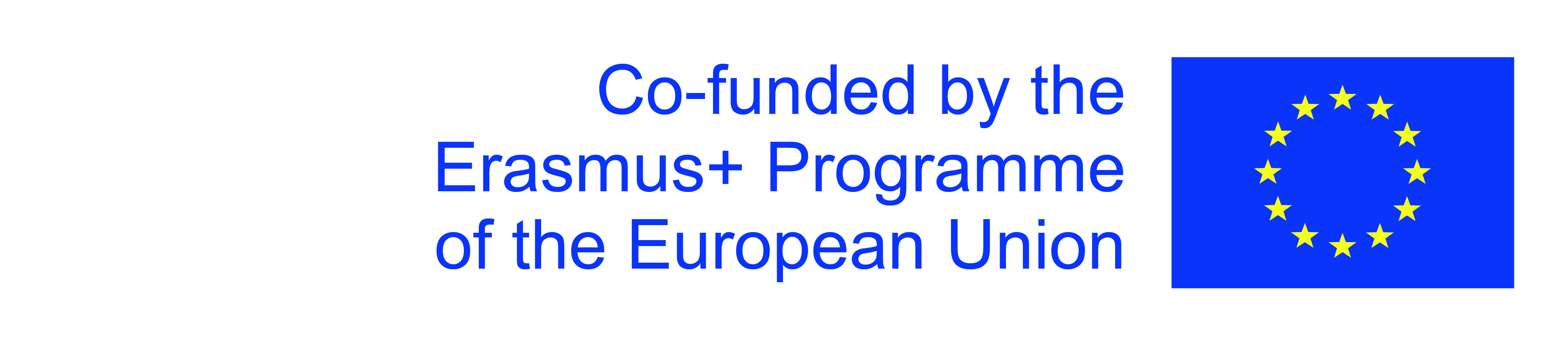 The European Commission's support for the production of this publication does not constitute an endorsement of the contents, which reflect the views only of the authors, and the Commission cannot be held responsible for any use which may be made of the information contained therein.
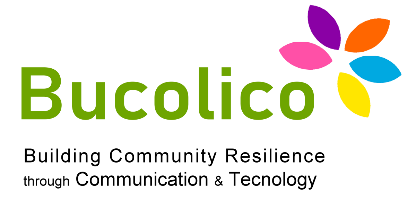 1.3: WEB & SOCIAL MEDIA
 MANAGEMENT, ANALYTICS & MARKETING
The same search process must be carried out on public social channels that allow us to freely find the contents posted by users: Twitter, Tumblr, Pinterest, 
Instagram. This is used by the Company to understand what languages and 
contents are more frequent. It is not possible to do this search in Facebook 
Private profiles, but only in Pages by manual search.
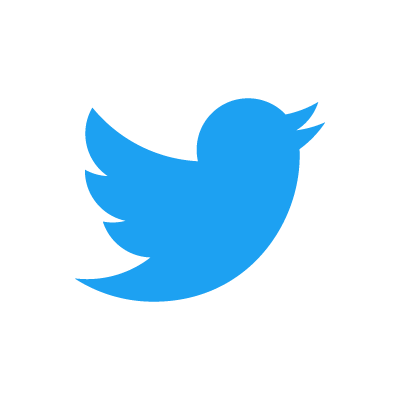 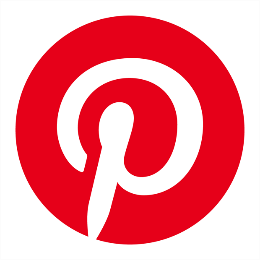 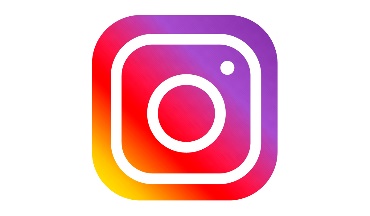 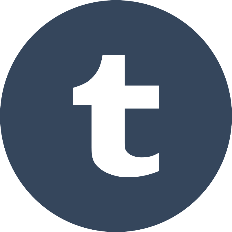 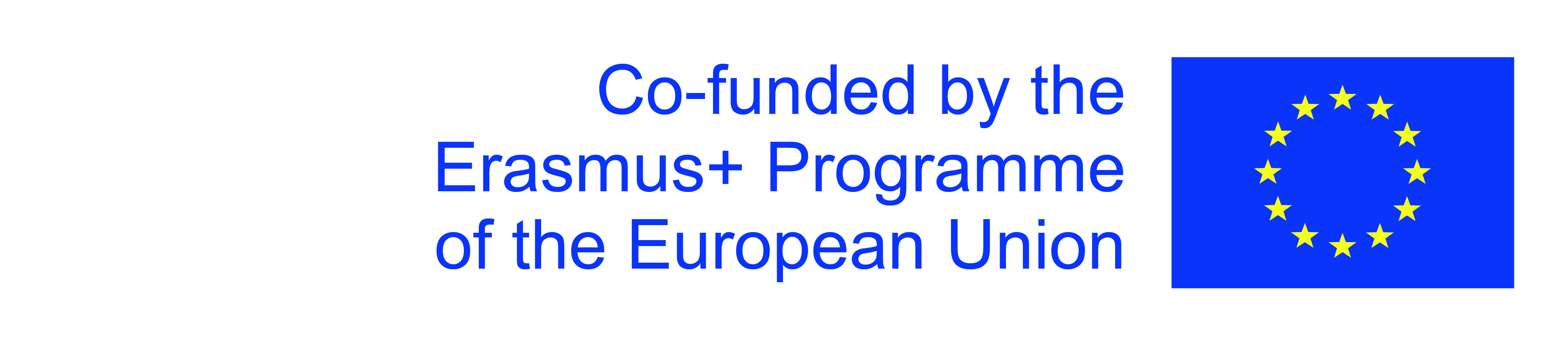 The European Commission's support for the production of this publication does not constitute an endorsement of the contents, which reflect the views only of the authors, and the Commission cannot be held responsible for any use which may be made of the information contained therein.
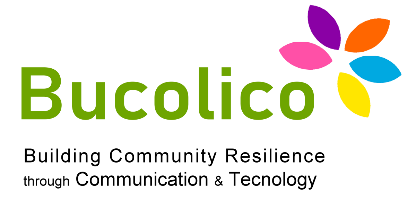 1.3: WEB & SOCIAL MEDIA
 MANAGEMENT, ANALYTICS & MARKETING
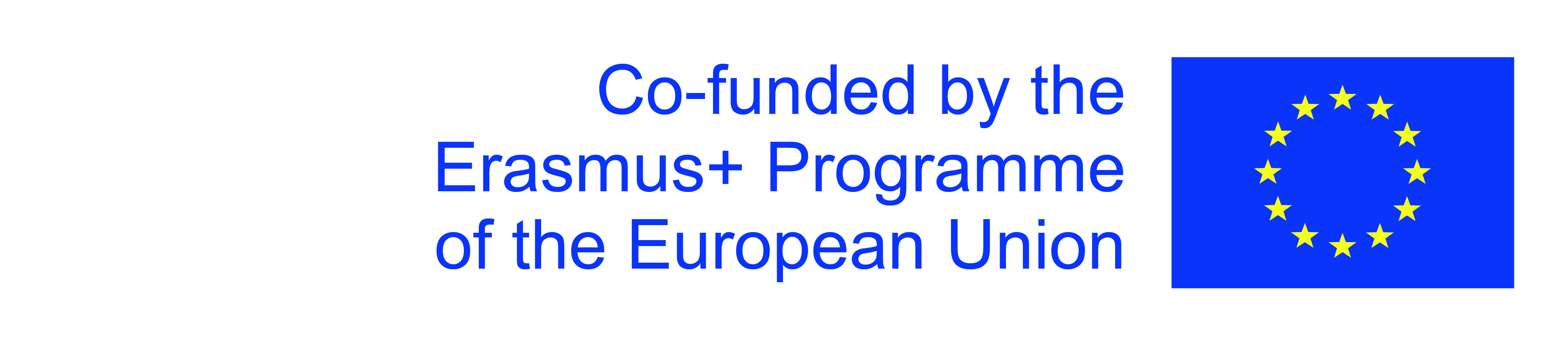 The European Commission's support for the production of this publication does not constitute an endorsement of the contents, which reflect the views only of the authors, and the Commission cannot be held responsible for any use which may be made of the information contained therein.
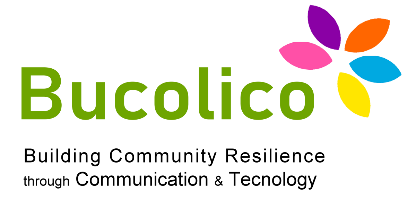 1.3: WEB & SOCIAL MEDIA
 MANAGEMENT, ANALYTICS & MARKETING
The website and the blog will also be at the center of the digital strategy here by 
LouAnne S.r.l. 

The Company must be an online presence that does not speak the language of 
the magazines, but that of the customers. The site will have to be less focused on 
the company and will no longer have to speak to retailers but to end customers.

The structure of the Website includes:
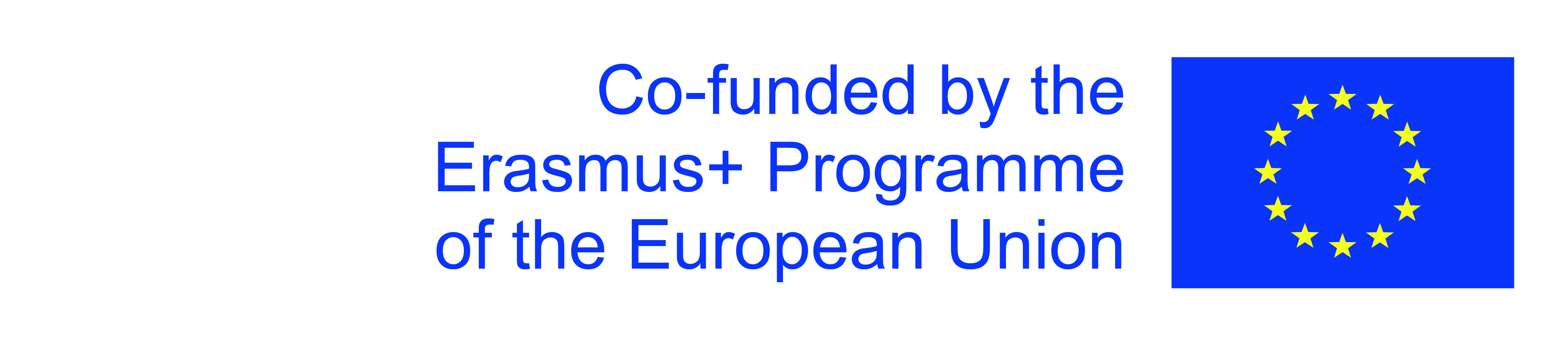 The European Commission's support for the production of this publication does not constitute an endorsement of the contents, which reflect the views only of the authors, and the Commission cannot be held responsible for any use which may be made of the information contained therein.
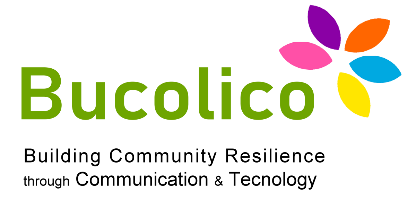 1.3: WEB & SOCIAL MEDIA
 MANAGEMENT, ANALYTICS & MARKETING
The strength of a small family business lies in the greater personality and 
uniqueness. 

These traits are also defined by the content we publish, not only from products. 

The contents must therefore be based on the interests of the Personas that we 
have identified (contents therefore based on what customers like, not derived 
directly from the Company's products).
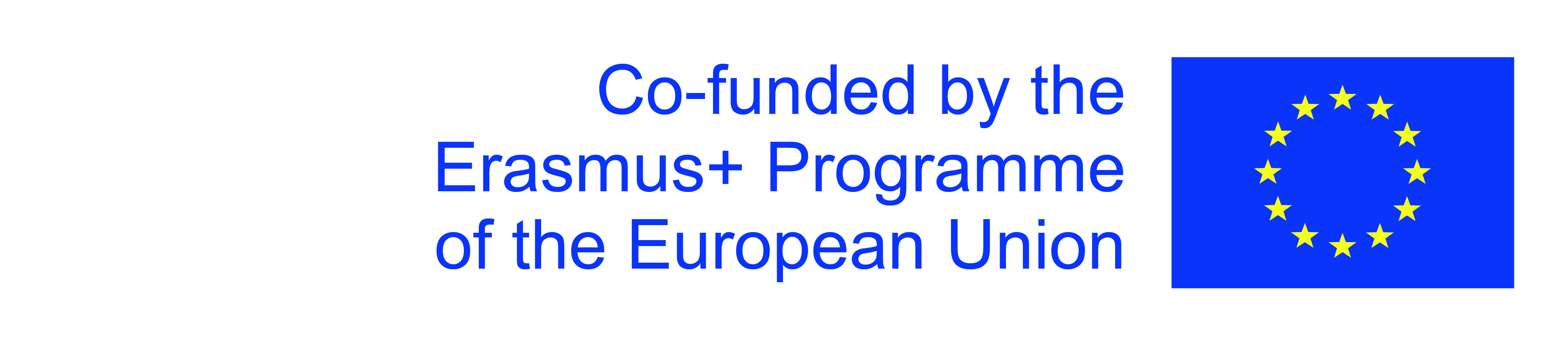 The European Commission's support for the production of this publication does not constitute an endorsement of the contents, which reflect the views only of the authors, and the Commission cannot be held responsible for any use which may be made of the information contained therein.
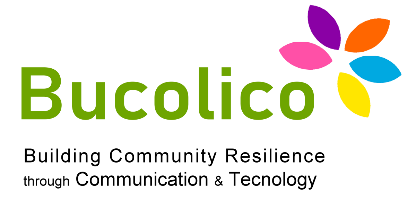 1.3: WEB & SOCIAL MEDIA
 MANAGEMENT, ANALYTICS & MARKETING
For this the case study LouAnne S.rl. will no longer produce a seasonal paper 
catalog, but a daily and digital story that adapts to the everyday life of its 
customers. The distribution of these contents will then take place using platforms such as Hub, but above all Facebook as the main distribution channel.
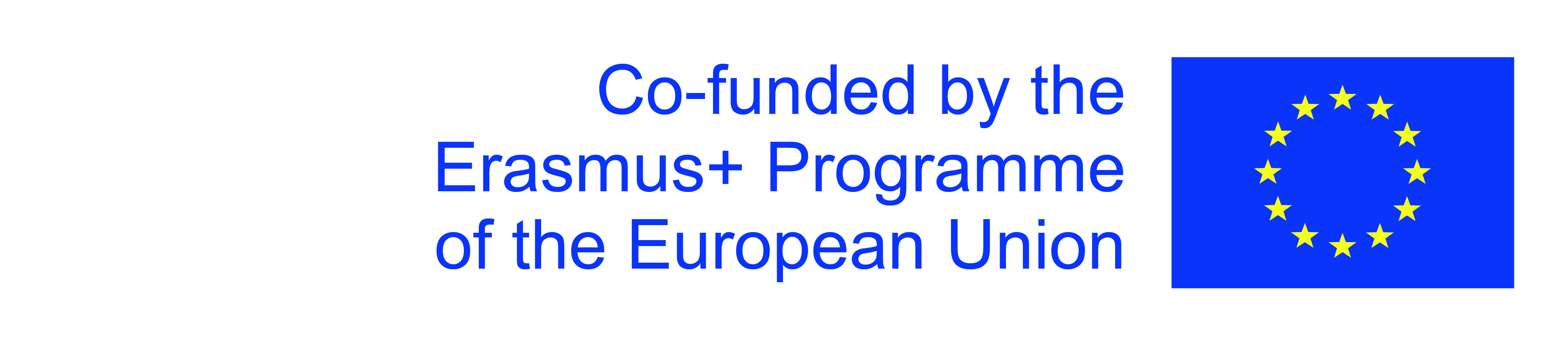 The European Commission's support for the production of this publication does not constitute an endorsement of the contents, which reflect the views only of the authors, and the Commission cannot be held responsible for any use which may be made of the information contained therein.
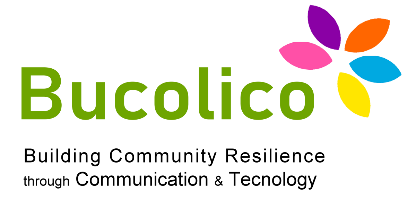 1.3: WEB & SOCIAL MEDIA
 MANAGEMENT, ANALYTICS & MARKETING
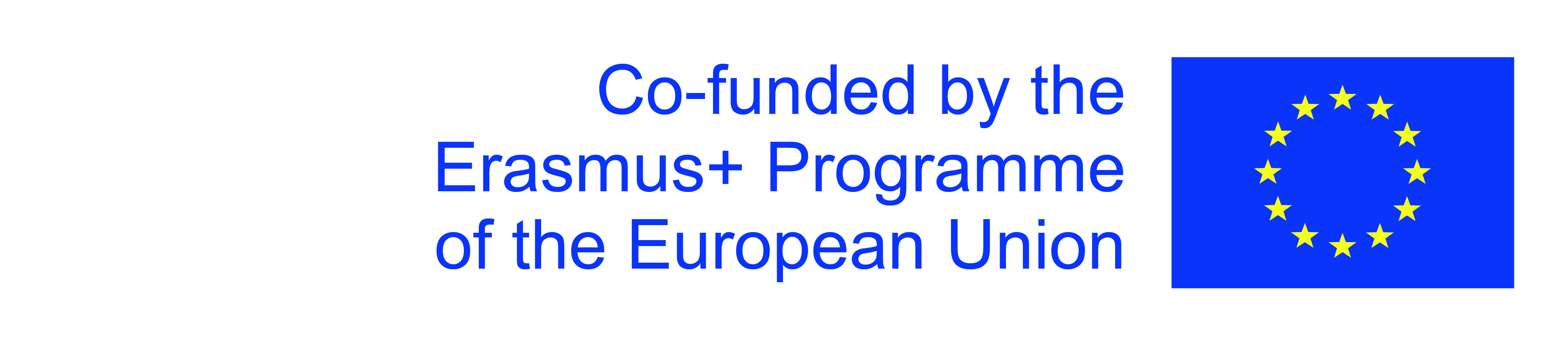 The European Commission's support for the production of this publication does not constitute an endorsement of the contents, which reflect the views only of the authors, and the Commission cannot be held responsible for any use which may be made of the information contained therein.
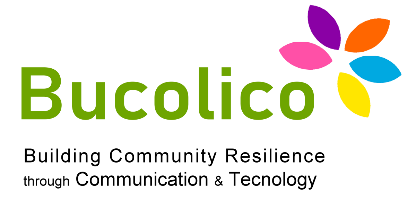 1.3: WEB & SOCIAL MEDIA
 MANAGEMENT, ANALYTICS & MARKETING
Social Network:

Social channels are certainly those best suited to a small company of the Fashion sector such as LouAnne S.r.l. The company chooses to focus on a Facebook page and Instagram, maintaining a reactive presence on Twitter, Youtube, Pinterest 
and Google Plus. The effort is divided between these channels, taking into 
account their specific characteristics and the different capacity of these in 
respect to the public.
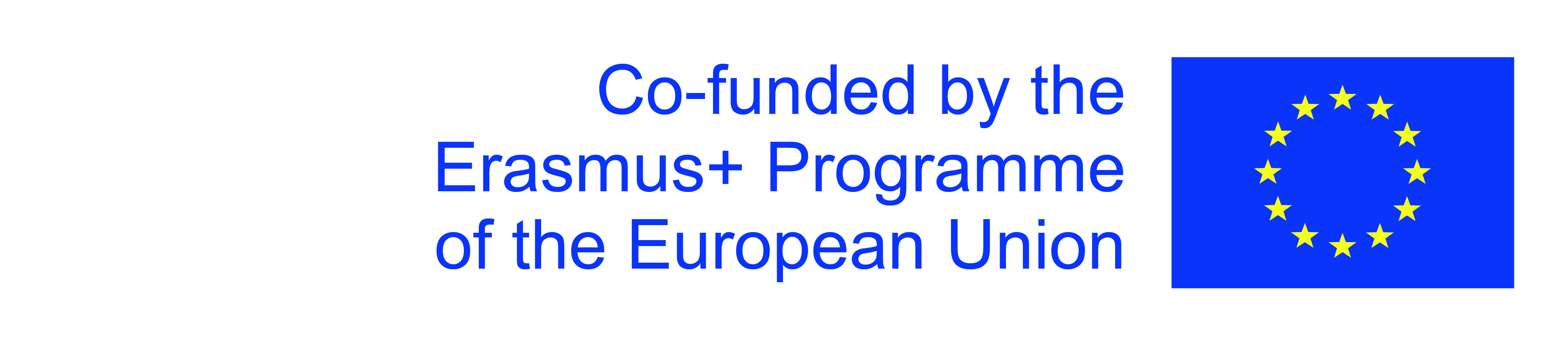 The European Commission's support for the production of this publication does not constitute an endorsement of the contents, which reflect the views only of the authors, and the Commission cannot be held responsible for any use which may be made of the information contained therein.
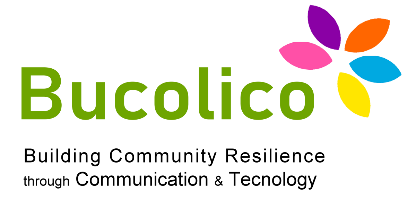 1.3: WEB & SOCIAL MEDIA
 MANAGEMENT, ANALYTICS & MARKETING
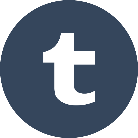 For example, the Company has chosen to actively use the Social
Blog "Tumblr", edited directly by the Staff of LouAnne S.r.l. 


"Tumblr" welcomes fans closest to the Company and those who come to it from search engines. “Tumblr” was chosen for its ability to adapt to the site template, but also because its peculiarity is to be an highly visual Social Network.
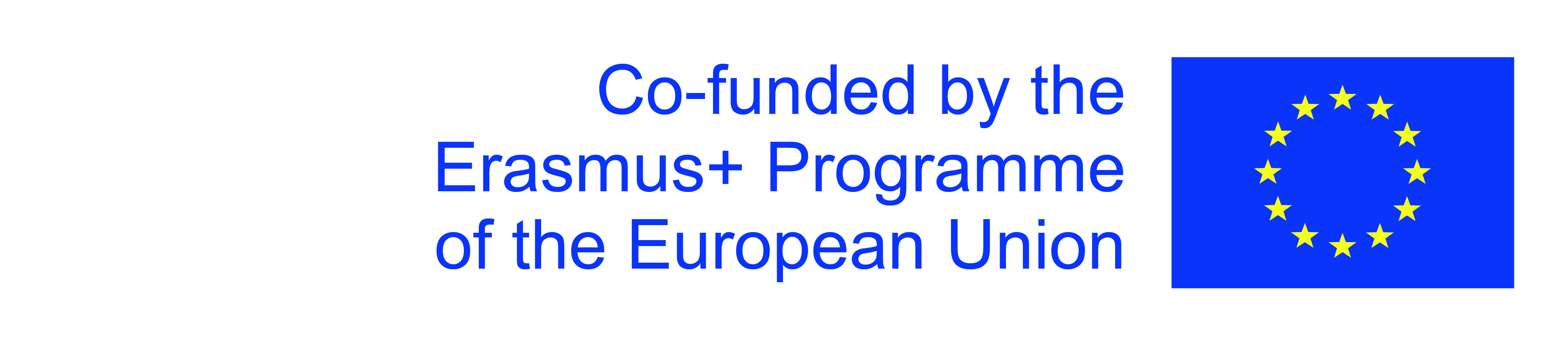 The European Commission's support for the production of this publication does not constitute an endorsement of the contents, which reflect the views only of the authors, and the Commission cannot be held responsible for any use which may be made of the information contained therein.
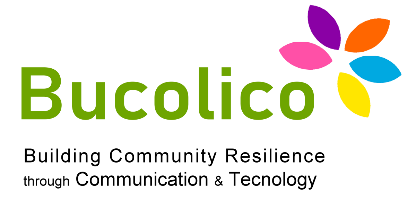 1.3: WEB & SOCIAL MEDIA
 MANAGEMENT, ANALYTICS & MARKETING
Facebook:
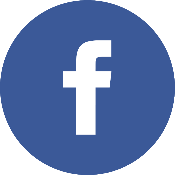 The main platform. Facebook was chosen for the dissemination of "awareness" through the sharing of content by the users themselves. The company will use  the channel taking care of:

Use a daily and direct language, but also ...

Give priority to visual content
Encourage Feedback, stimulating the public also through competitions and calls-to-action, surveys etc.
Use coupons and promotions reserved for fans
Publish entertainment material
Identify and value the "super fans"
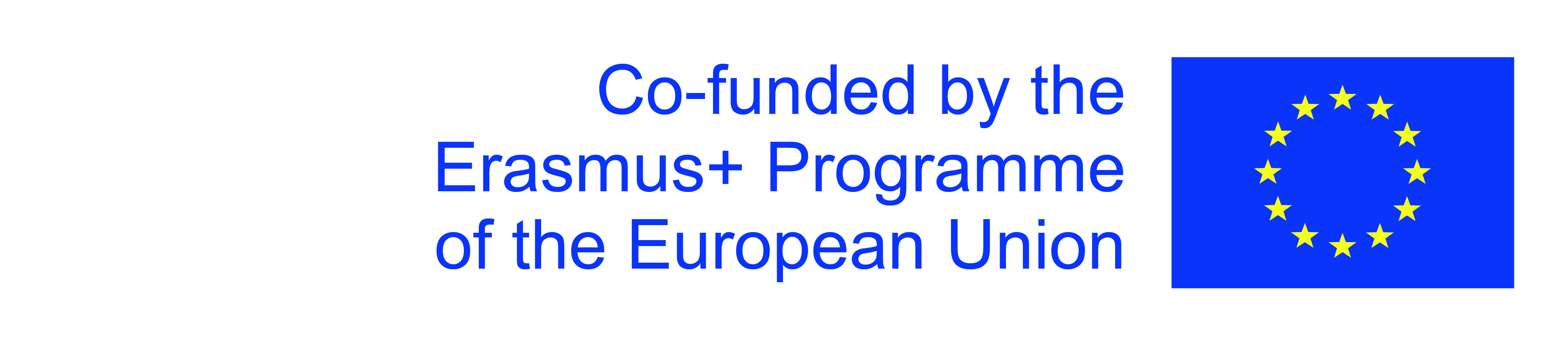 The European Commission's support for the production of this publication does not constitute an endorsement of the contents, which reflect the views only of the authors, and the Commission cannot be held responsible for any use which may be made of the information contained therein.
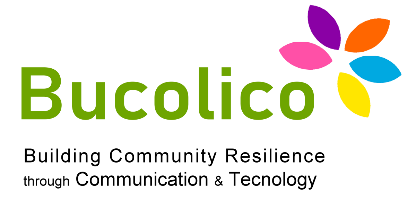 1.3: WEB & SOCIAL MEDIA
 MANAGEMENT, ANALYTICS & MARKETING
Instagram:

Given its strong expressive and visual charge, Instagram is a basic tool 
in the content strategy for a company like LouAnne S.r.l. 



The channel will propose:
Company life (Stories)
Live events
Images of Places and Objects that are of inspiration or interest to our Public

A part of the Budget will also be used for Ads with the possibility of direct click.
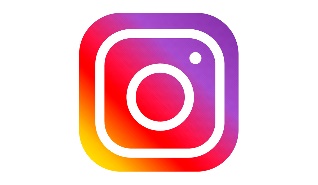 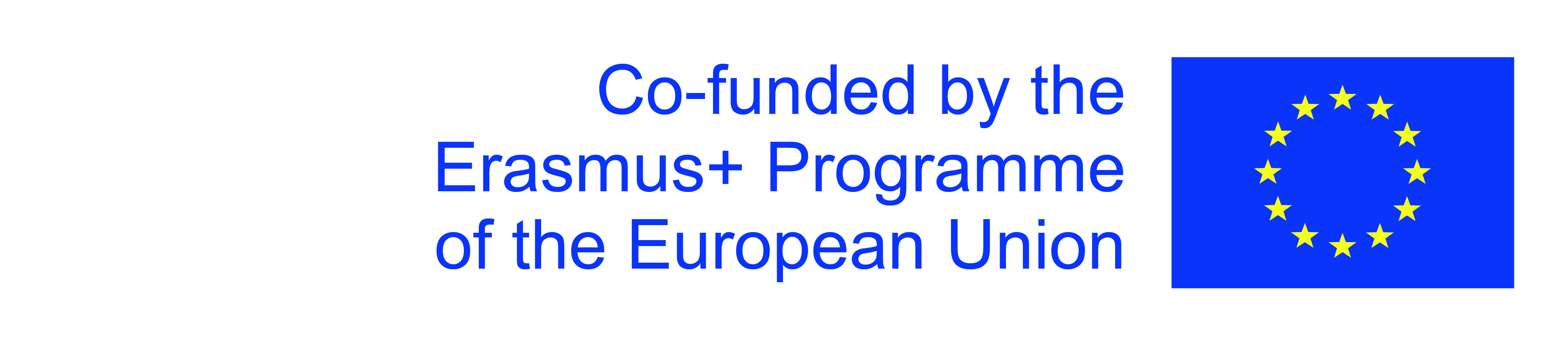 The European Commission's support for the production of this publication does not constitute an endorsement of the contents, which reflect the views only of the authors, and the Commission cannot be held responsible for any use which may be made of the information contained therein.
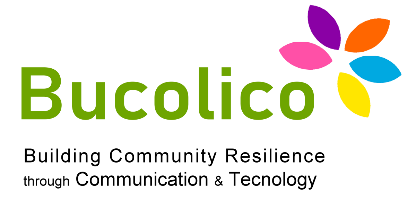 1.3: WEB & SOCIAL MEDIA
 MANAGEMENT, ANALYTICS & MARKETING
Twitter:

In this case "Twitter" will be used simply to offer an additional reading aside of the Blog, publishing the same contents. The purpose of 
«Twitter» for a small artisan company could be above all of "listening" and data collection.
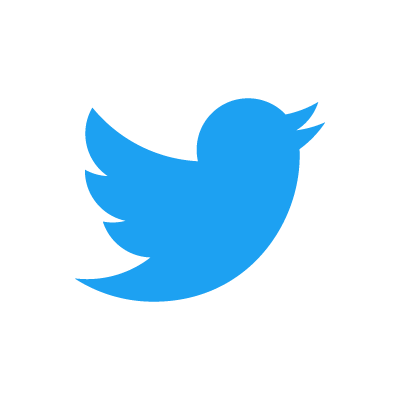 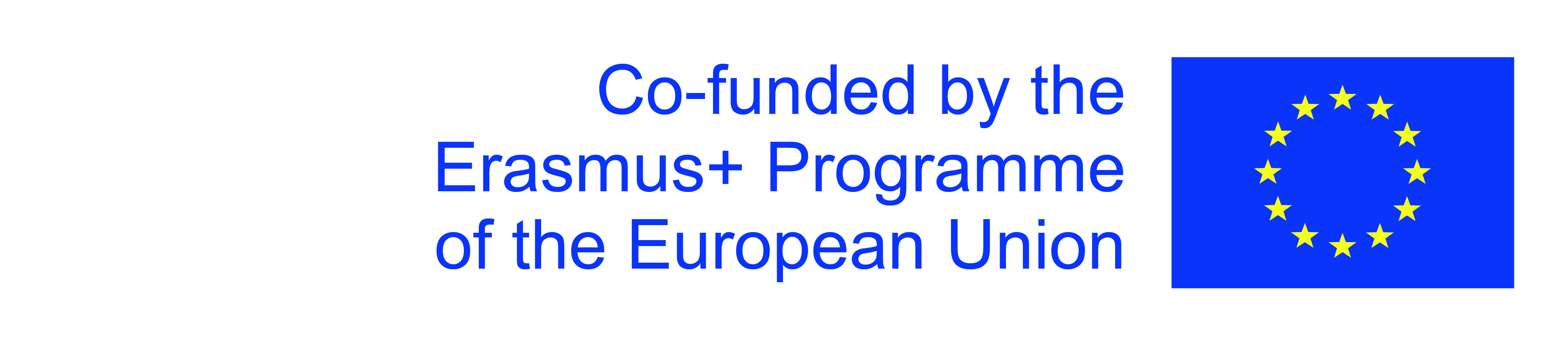 The European Commission's support for the production of this publication does not constitute an endorsement of the contents, which reflect the views only of the authors, and the Commission cannot be held responsible for any use which may be made of the information contained therein.
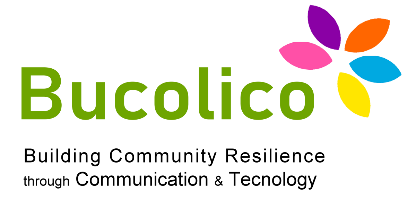 1.3: WEB & SOCIAL MEDIA
 MANAGEMENT, ANALYTICS & MARKETING
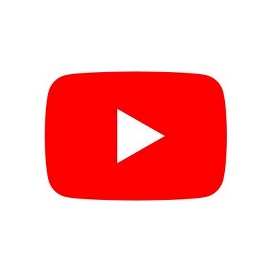 Youtube:
Due to lack of resources, the company does not intend to devote a 
real strategy on this channel.

Pinterest:
The Company decides not to actively manage its own profile, due to 
the lack of resources and considering the little use of this channel in
Italy. The digital team, if anything, it will use Pinterest to find inspiration for its own content.
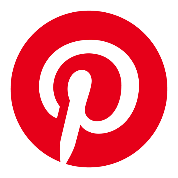 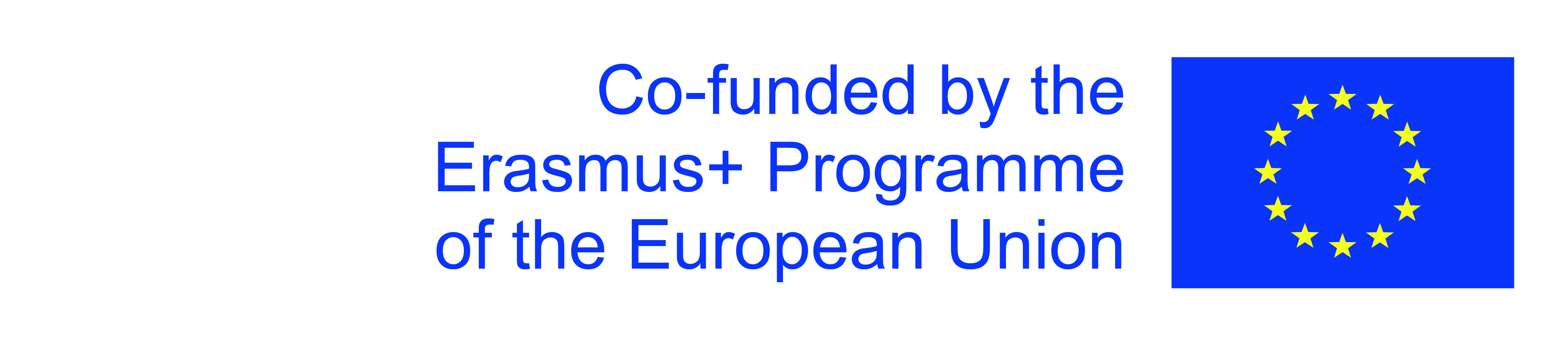 The European Commission's support for the production of this publication does not constitute an endorsement of the contents, which reflect the views only of the authors, and the Commission cannot be held responsible for any use which may be made of the information contained therein.
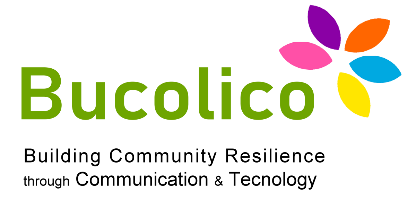 1.3: WEB & SOCIAL MEDIA
 MANAGEMENT, ANALYTICS & MARKETING
In our case study, it will be important to locate Bloggers or Digital "influencers" 
who can introduce LouAnne S.r.l into their communities of reference. It is about 
establishing ongoing relationships and not about getting likes or followers in a 
short time. Thanks to monitoring systems like Mention, we can identify a list of 
people to carry out actions for us. The Company can for example invite them to 
private events or preview presentations, allowing garments to be tested, 
Integrating these content creators in the Company’s own channels.
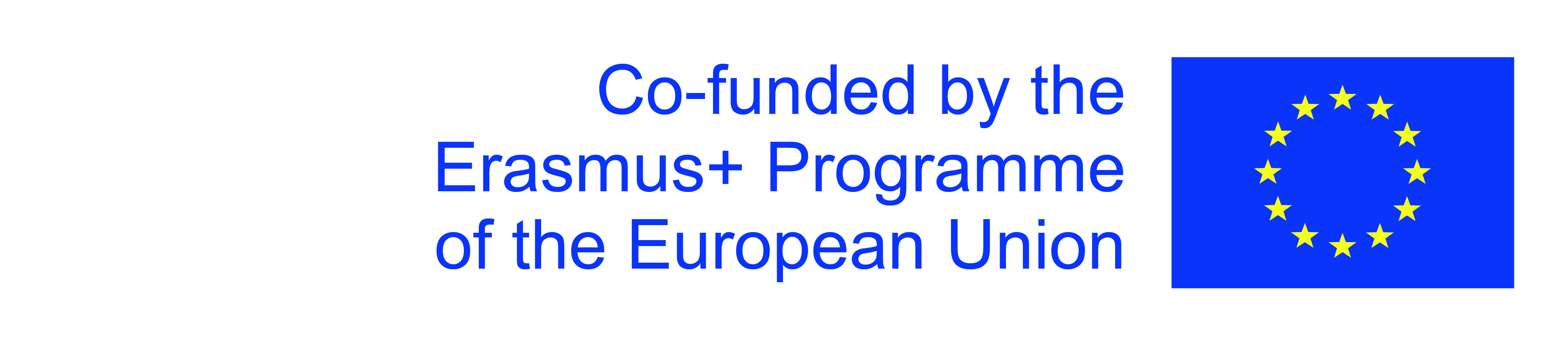 The European Commission's support for the production of this publication does not constitute an endorsement of the contents, which reflect the views only of the authors, and the Commission cannot be held responsible for any use which may be made of the information contained therein.
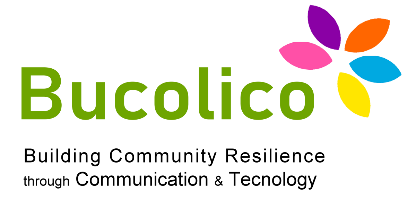 1.3: WEB & SOCIAL MEDIA
 MANAGEMENT, ANALYTICS & MARKETING
E-commerce:

To evaluate whether to open the e-commerce platform, several factors were 
considered: the traffic generated on the site, the necessary resources, the 
warehouse’s logistics, the advantages related to the coverage of the territory but also related to physical stores. In this case LouAnne S.r.l decides to start 
gradually and to publish an e-commerce platform only when digital businesses 
will have reached a good incidence and efficacy. On the contrary, the company 
chooses to direct customers to the physical stores, through Web and 
geo-localized Digital Advertising.
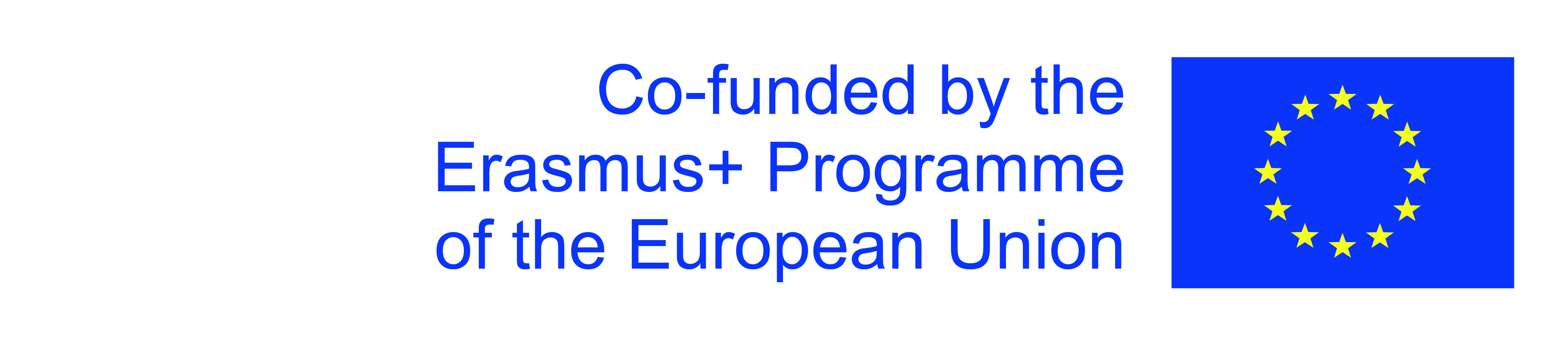 The European Commission's support for the production of this publication does not constitute an endorsement of the contents, which reflect the views only of the authors, and the Commission cannot be held responsible for any use which may be made of the information contained therein.
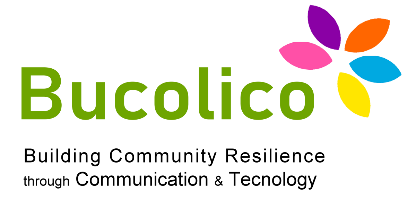 1.3: WEB & SOCIAL MEDIA
 MANAGEMENT, ANALYTICS & MARKETING
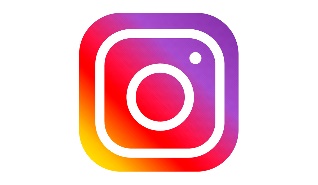 An in-depth study: INSTAGRAM

Instagram was founded by Kevin Systrom and Mike Krieger in 2010 as    instrument characterized by instantaneity. This in-depth study provides references for orientation and understanding about how to find an 
adequate and therefore functional approach to the Instagram context: 
an extremely specific and far from the simple label of “fun tool” Social Media.
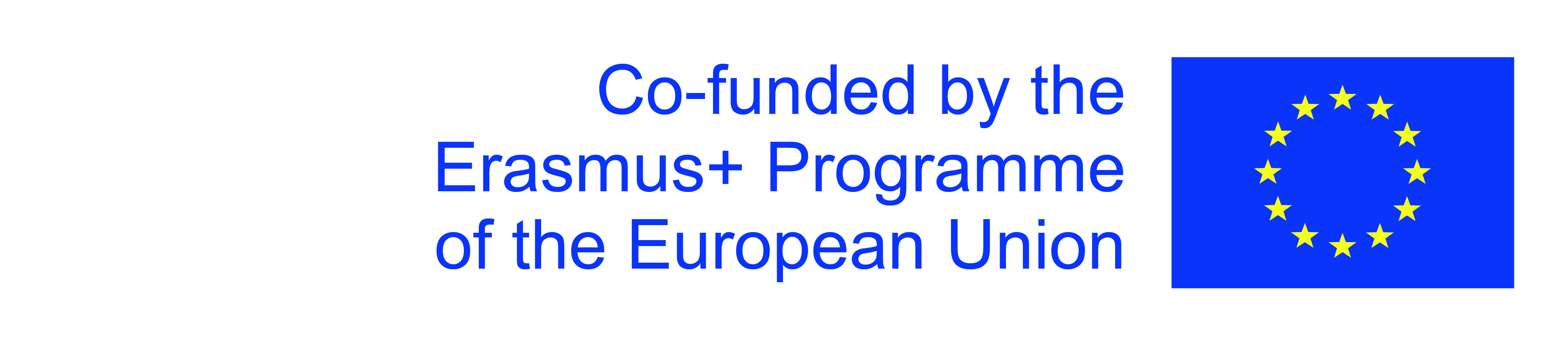 The European Commission's support for the production of this publication does not constitute an endorsement of the contents, which reflect the views only of the authors, and the Commission cannot be held responsible for any use which may be made of the information contained therein.
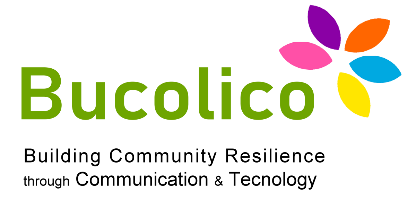 1.3: WEB & SOCIAL MEDIA
 MANAGEMENT, ANALYTICS & MARKETING
There were already numerous platforms for sharing images such as Pinterest, 
Flickr and Tumblr. The main difference of Instagram is that it is not a platform, 
but a Social Network. 

Instagram comes out at a decisive moment: smartphones already were
widespread, wireless networks and 3g were accessible, the cameras built into 
smartphones were qualitatively good. 

Facebook acquired Instagram in 2012.
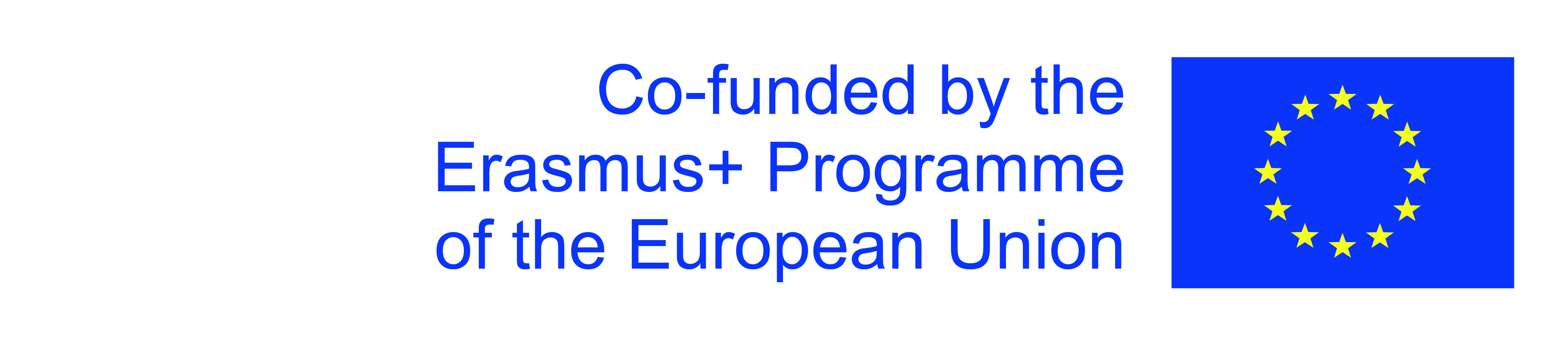 The European Commission's support for the production of this publication does not constitute an endorsement of the contents, which reflect the views only of the authors, and the Commission cannot be held responsible for any use which may be made of the information contained therein.
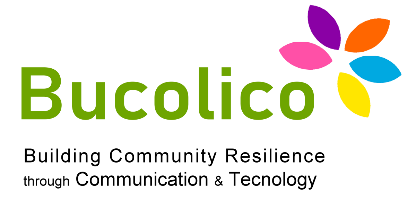 1.3: WEB & SOCIAL MEDIA
 MANAGEMENT, ANALYTICS & MARKETING
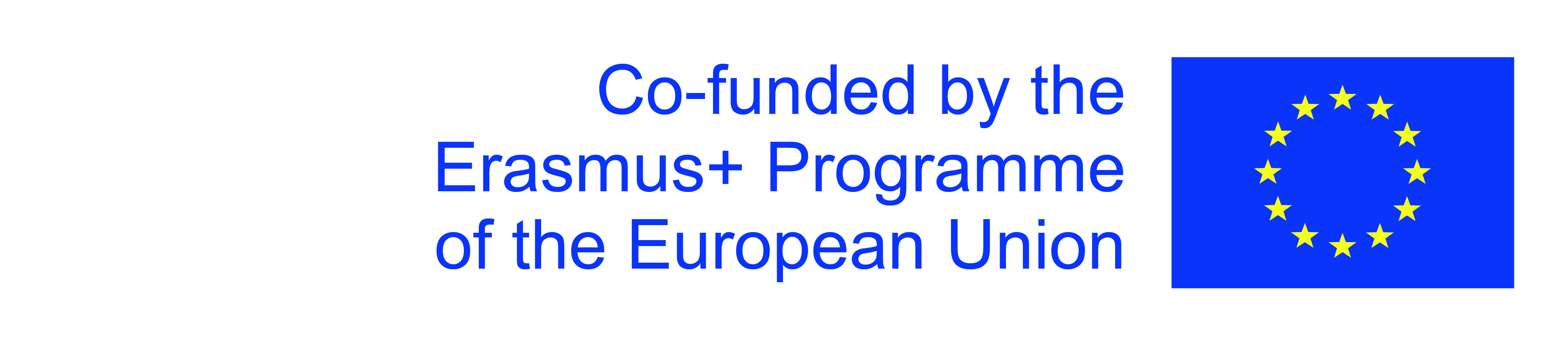 The European Commission's support for the production of this publication does not constitute an endorsement of the contents, which reflect the views only of the authors, and the Commission cannot be held responsible for any use which may be made of the information contained therein.
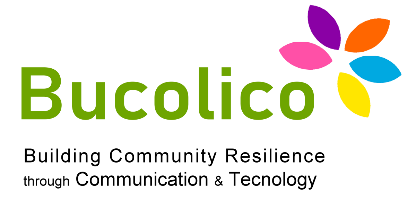 1.3: WEB & SOCIAL MEDIA
 MANAGEMENT, ANALYTICS & MARKETING
The Business Profile is suitable for those who intend to use Instagram as a 
support for a professional activity. It is therefore possible to promote content for 
a fee and use the App as an advertising tool thanks to sponsored advertisement.

The use of Instagram is now considered fundamental from the commercial point 
of view: 

We must include it our communication plan and in the general marketing of any
company, brand or business.
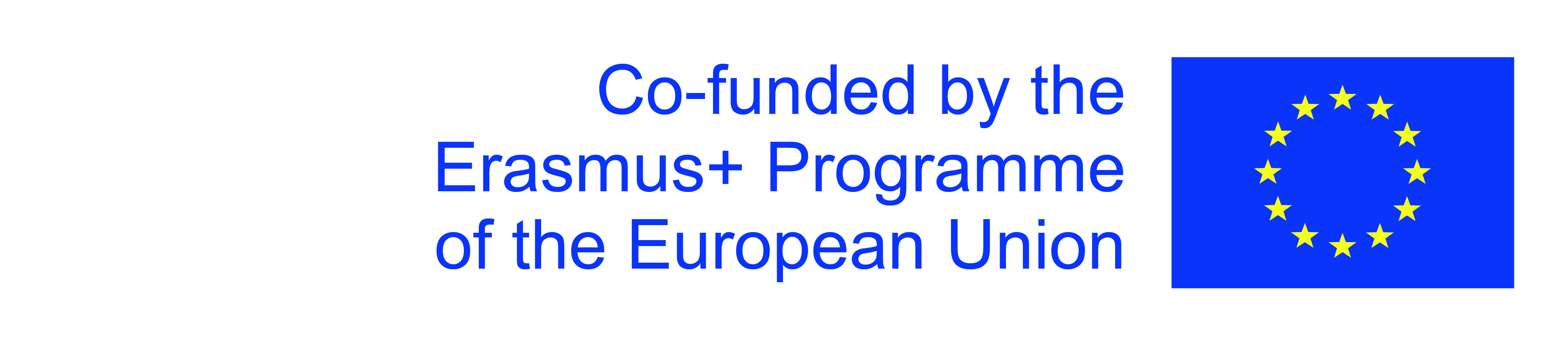 The European Commission's support for the production of this publication does not constitute an endorsement of the contents, which reflect the views only of the authors, and the Commission cannot be held responsible for any use which may be made of the information contained therein.
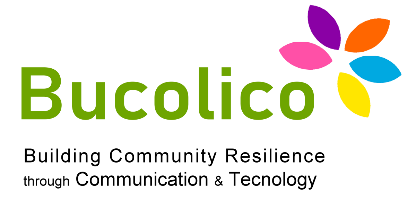 1.3: WEB & SOCIAL MEDIA
 MANAGEMENT, ANALYTICS & MARKETING
Instagram first of all offers tools for "the humanization of the brand":

Products are shown as accessible and more desirable. Instagram also offers 
specific features for "Reputation" and "Awareness": 


Brand reputation is the consideration, the reputation of a brand, its activity.

Instagram offers a number of tools to analyze and understand   our "reputation".
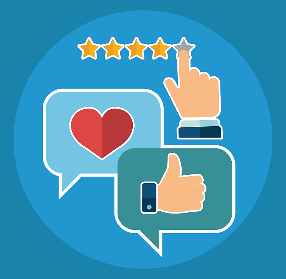 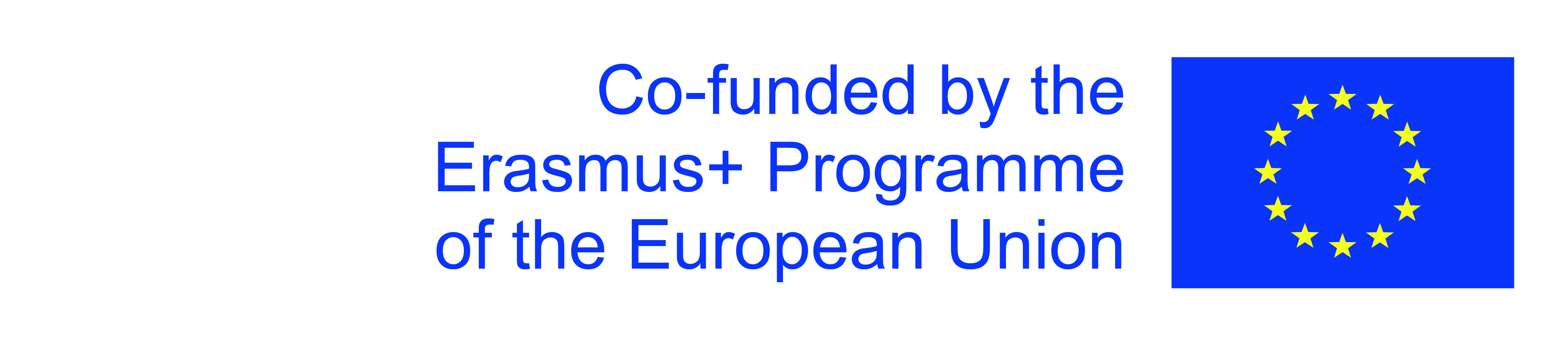 The European Commission's support for the production of this publication does not constitute an endorsement of the contents, which reflect the views only of the authors, and the Commission cannot be held responsible for any use which may be made of the information contained therein.
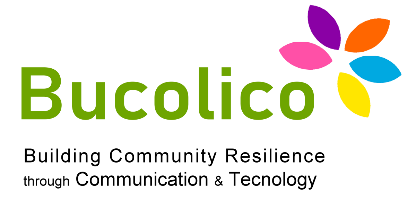 1.3: WEB & SOCIAL MEDIA
 MANAGEMENT, ANALYTICS & MARKETING
The Structure of a Business Profile:

Biography, our showcase 

The company profile’s bio is an essential part. Like a ticket for a virtual visit, it 
must be clear and reliable. 

Its elements are:
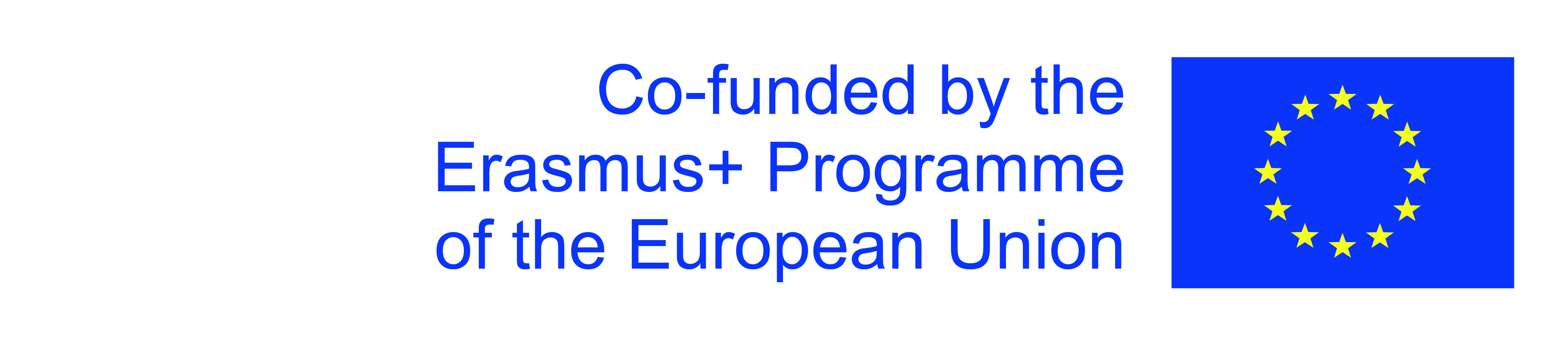 The European Commission's support for the production of this publication does not constitute an endorsement of the contents, which reflect the views only of the authors, and the Commission cannot be held responsible for any use which may be made of the information contained therein.
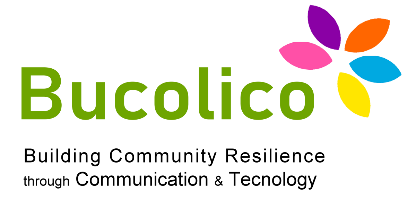 1.3: WEB & SOCIAL MEDIA
 MANAGEMENT, ANALYTICS & MARKETING
Username 
Name
Profile picture
Biography

Username and Name are fundamental fields for recognition, identifiability 
and subsequently "loyalty" by users. The same goes for the Profile Image: 
the visual content of the biography.

If the company or business has a website or an e-commerce, the link must be 
added in the Website field.
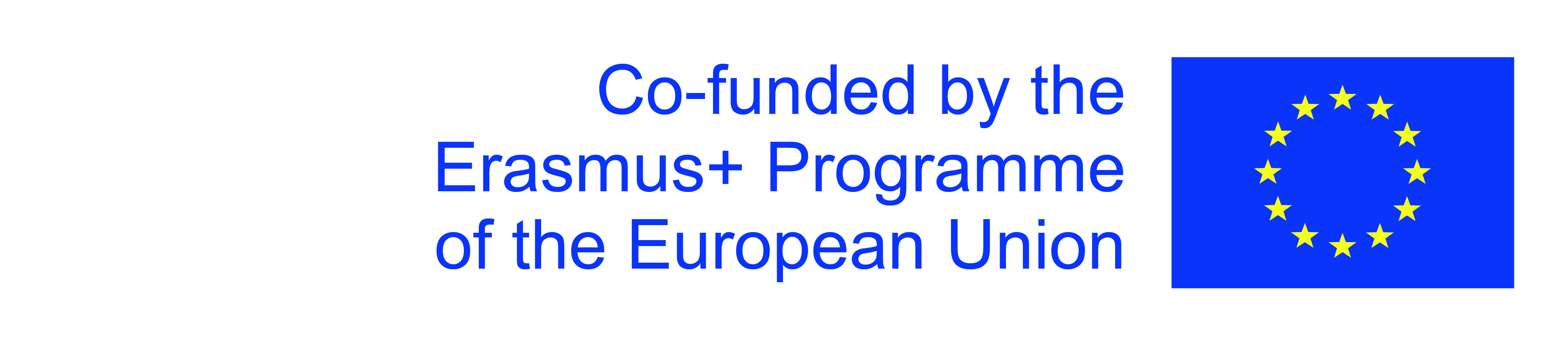 The European Commission's support for the production of this publication does not constitute an endorsement of the contents, which reflect the views only of the authors, and the Commission cannot be held responsible for any use which may be made of the information contained therein.
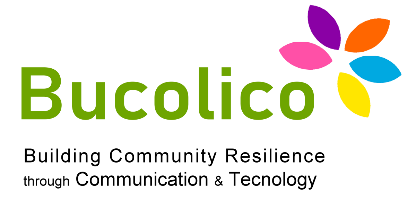 1.3: WEB & SOCIAL MEDIA
 MANAGEMENT, ANALYTICS & MARKETING
The Instagram contents have a format that lends itself to numerous realities, even small scale companies. They are divided into «Posts» and «Stories».

The «Post» is the published content: 

Pictures
Carousels, a set of up to ten images and / or videos that are loaded in 
Sequence
3) Videos with a maximum duration of 1 minute

The Cover option allows you to choose the image to show at the beginning. 

The first thing to do is to write a caption: the text that will be published under the photo. The "tag people" command allows you to mention other users. It is highly 
recommended to insert the "geotag", that is the geographical point where the 
photo was taken and / or published, for reasons of visibility.
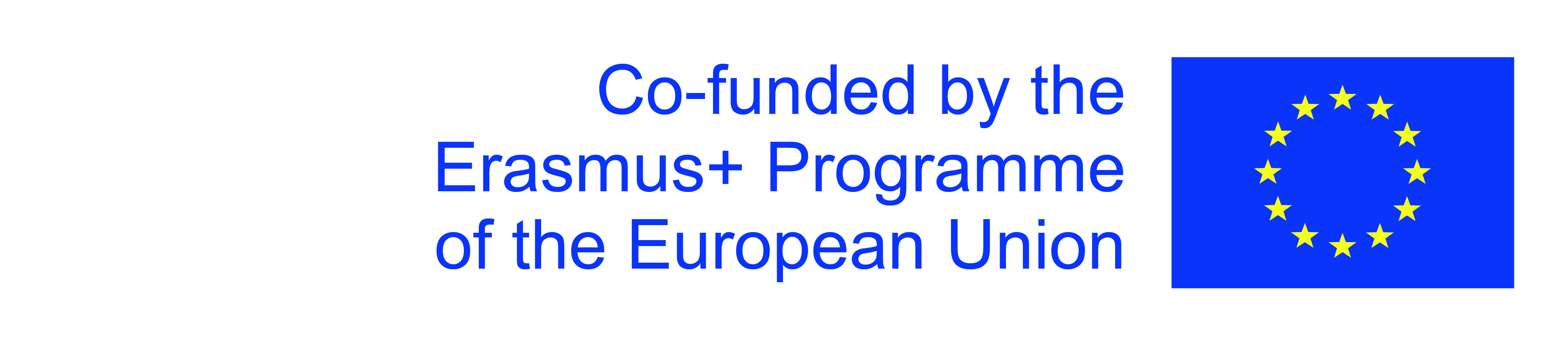 The European Commission's support for the production of this publication does not constitute an endorsement of the contents, which reflect the views only of the authors, and the Commission cannot be held responsible for any use which may be made of the information contained therein.
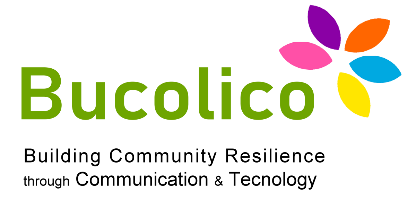 1.3: WEB & SOCIAL MEDIA
 MANAGEMENT, ANALYTICS & MARKETING
The «Stories» were launched on Instagram in 2016 and became a part of the 
platform in just a few months. Stories are the heart of Instagram and their use is 
essential for a Business account. 

Stories are made up of images and / or videos with a maximum duration of 
15 seconds that are displayed sequentially for a maximum of 24 hours. Then they disappear from the gallery. 

Real-time and instant sharing. The Stories last 24 hours and are not included in the main gallery of the account. 

A tool for communication conceived as "in real time".
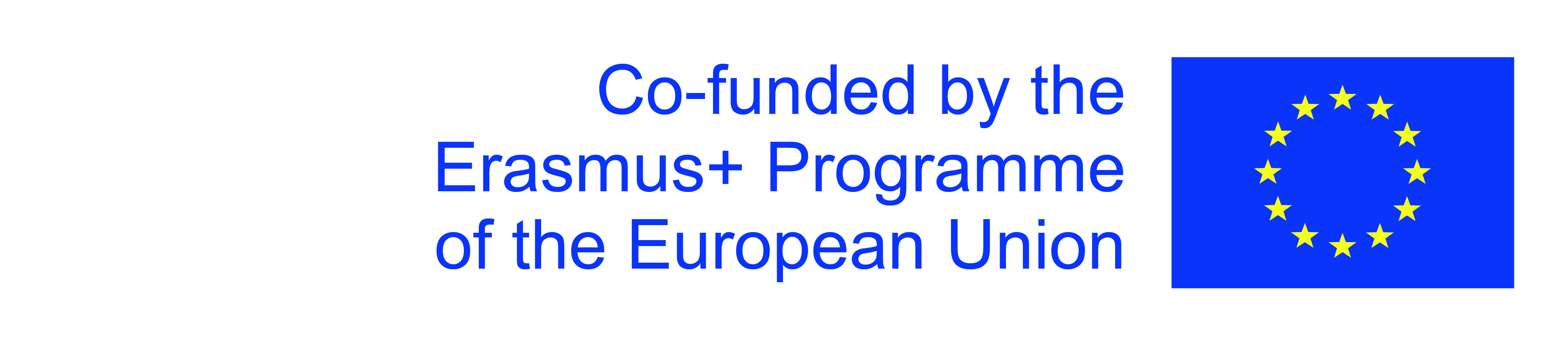 The European Commission's support for the production of this publication does not constitute an endorsement of the contents, which reflect the views only of the authors, and the Commission cannot be held responsible for any use which may be made of the information contained therein.
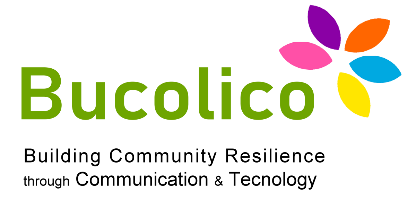 1.3: WEB & SOCIAL MEDIA
 MANAGEMENT, ANALYTICS & MARKETING
The «Stories» for a Business profile are a «storytelling tool», a dynamic tool, a micro commercial. 

The outcome of a Story will be available later: number of views, interactions obtained, statistical data (number of views, impressions, followers earned).
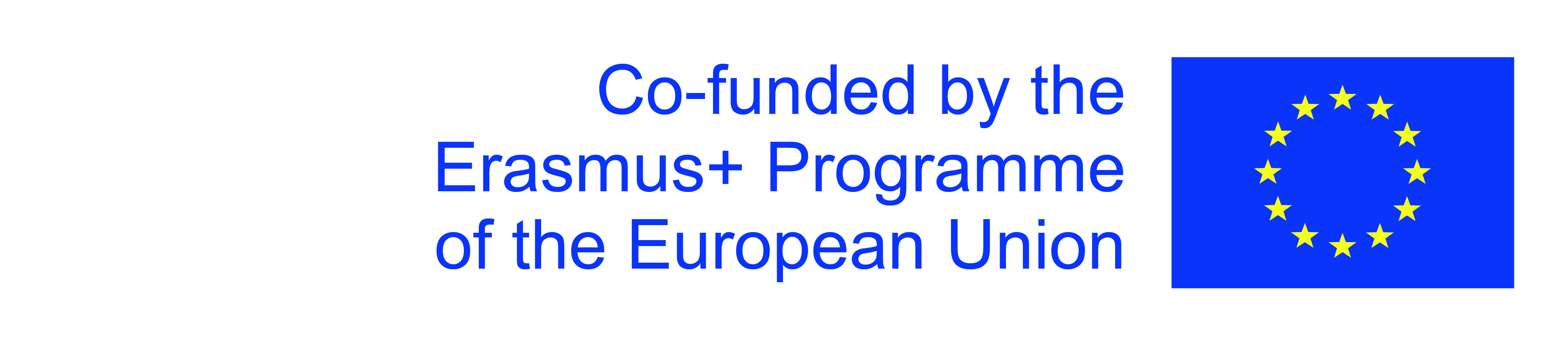 The European Commission's support for the production of this publication does not constitute an endorsement of the contents, which reflect the views only of the authors, and the Commission cannot be held responsible for any use which may be made of the information contained therein.
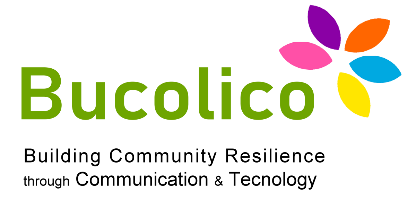 1.3: WEB & SOCIAL MEDIA
 MANAGEMENT, ANALYTICS & MARKETING
Private Messages 

Private and instant messaging tool on Instagram. As already pointed out, Instant messaging is a great and important tool for a business profile, not just on 
Instagram. Communicate and engage customers, invite to events and promotions directly. In short: Customer Care.
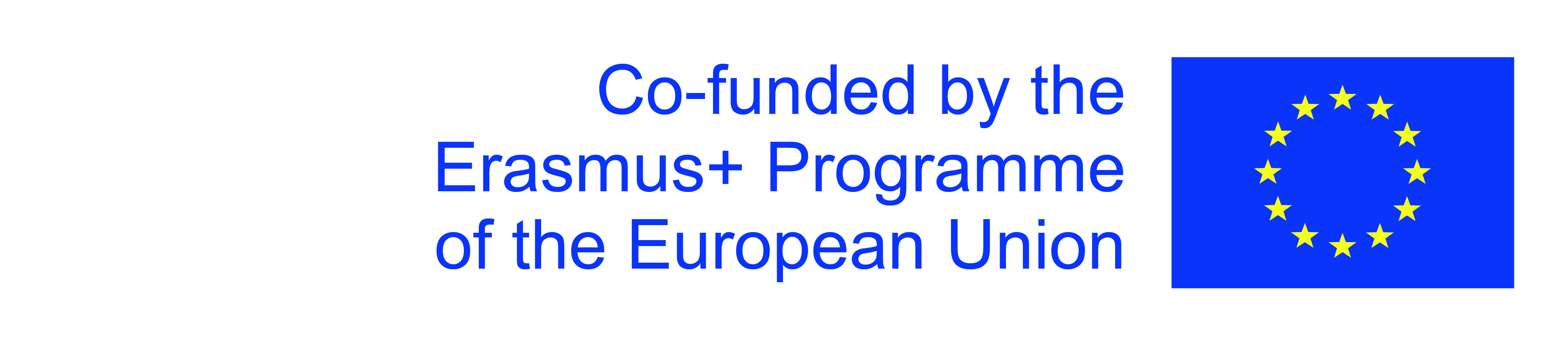 The European Commission's support for the production of this publication does not constitute an endorsement of the contents, which reflect the views only of the authors, and the Commission cannot be held responsible for any use which may be made of the information contained therein.
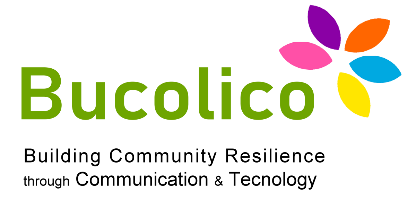 1.3: WEB & SOCIAL MEDIA
 MANAGEMENT, ANALYTICS & MARKETING
The Instagram algorithm

Until 2016, the contents of the profiles were displayed in chronological order. 
Later, the Instagram developers made changes. Today the display order are:
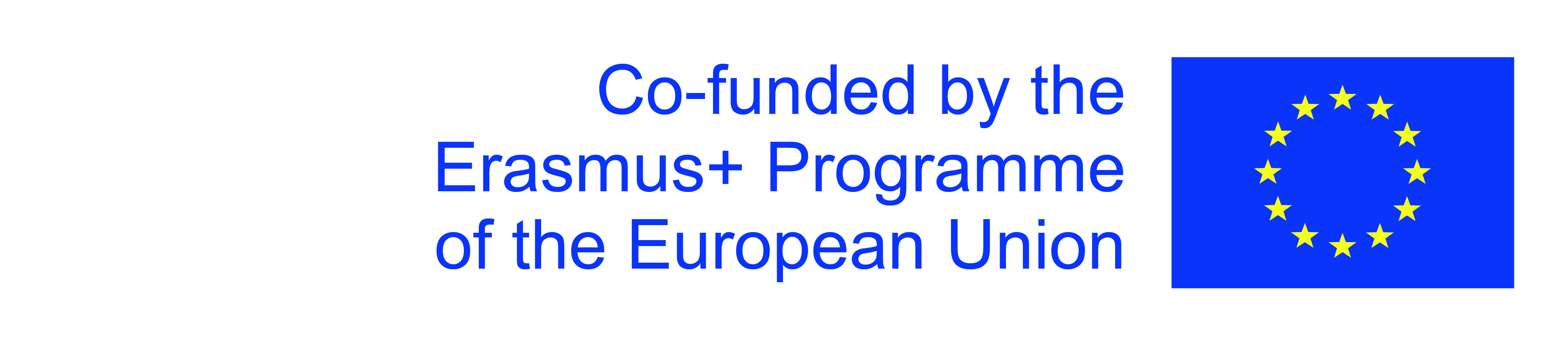 The European Commission's support for the production of this publication does not constitute an endorsement of the contents, which reflect the views only of the authors, and the Commission cannot be held responsible for any use which may be made of the information contained therein.
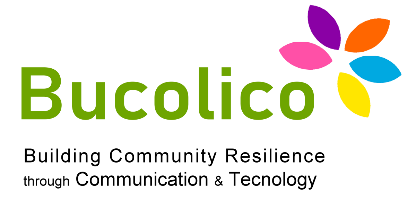 1.3: WEB & SOCIAL MEDIA
 MANAGEMENT, ANALYTICS & MARKETING
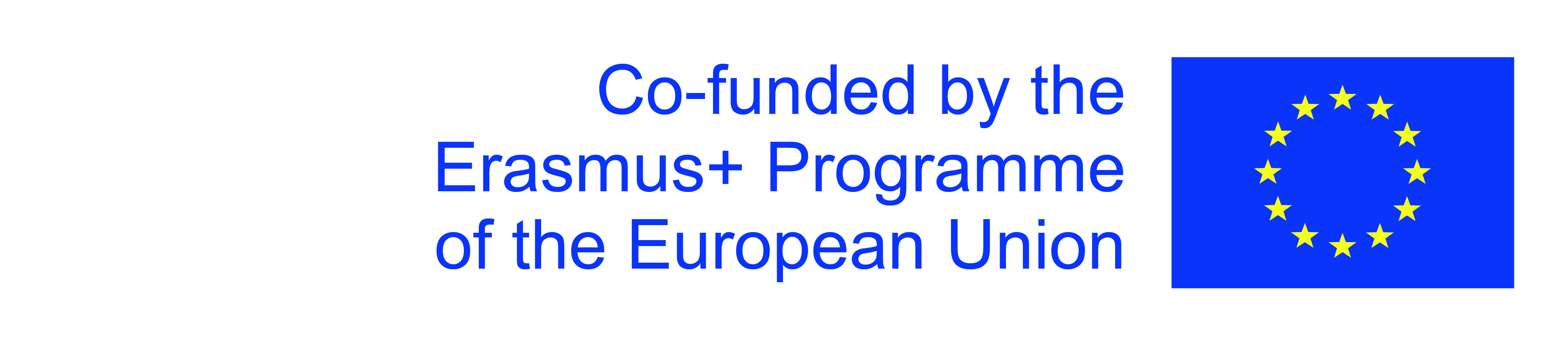 The European Commission's support for the production of this publication does not constitute an endorsement of the contents, which reflect the views only of the authors, and the Commission cannot be held responsible for any use which may be made of the information contained therein.
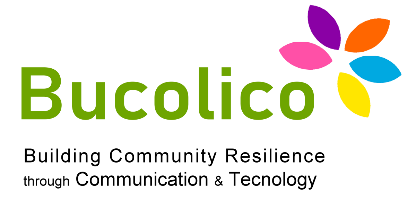 1.3: WEB & SOCIAL MEDIA
 MANAGEMENT, ANALYTICS & MARKETING
Engagement

The word "engagement" defines the ability of a subject (for example an activity, 
a company) to create solid and positive relationships with their target audience. 
The most important activity on Instagram is in fact the conversation, that is the 
activities that stimulate and encourage the involvement of the public. 

There are different strategies to "generate engagement":

Answer to comments
Search for profiles and / or similar users
Call to action: phrases, questions in captions that stimulate interactions 

Clustering is also important: following and interacting with a well-defined 
audience, in line with our products and / or services
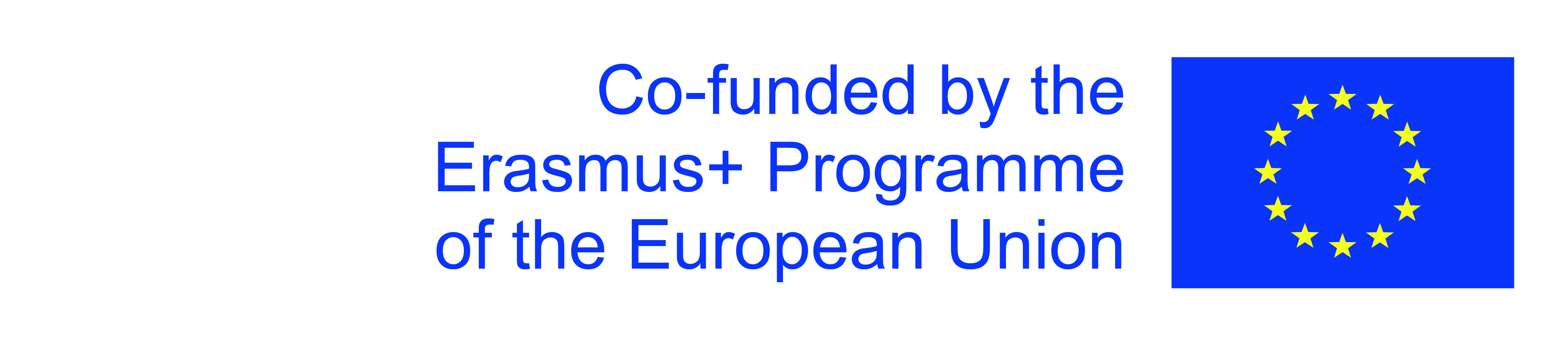 The European Commission's support for the production of this publication does not constitute an endorsement of the contents, which reflect the views only of the authors, and the Commission cannot be held responsible for any use which may be made of the information contained therein.
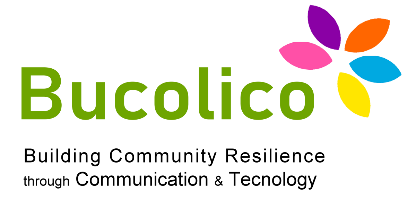 1.3: WEB & SOCIAL MEDIA
 MANAGEMENT, ANALYTICS & MARKETING
The project and the contents

Once we understand the Instagram algorithm, the next step is to produce and 
publish quality content that is original, recognizable, memorable.

The Editorial Plan is therefore a fundamental element: content that makes a brand recognizable. 

With "memorability" we mean the possibility of having an echo even outside of 
Instagram.
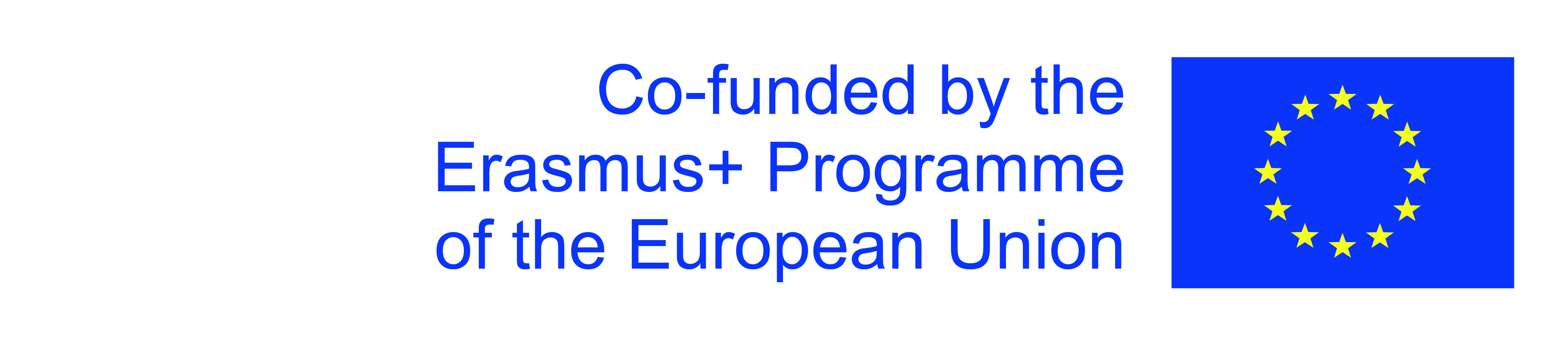 The European Commission's support for the production of this publication does not constitute an endorsement of the contents, which reflect the views only of the authors, and the Commission cannot be held responsible for any use which may be made of the information contained therein.
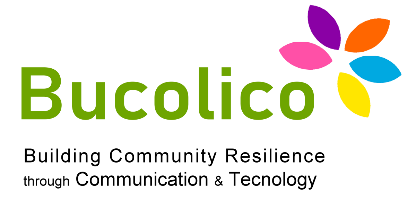 1.3: WEB & SOCIAL MEDIA
 MANAGEMENT, ANALYTICS & MARKETING
Strategic use of Stories

32% of Italians prefer to see Stories rather than read a post. A percentage that 
rises up to 52-54% if users are in the 15-24 age range. 

Also in this case "involvement" and "originality" are key elements, together with 
"speed" and "dynamism". 

The Stories also offer various engagement tools. They are "boxes" or labels that 
can be placed anywhere on the screen:
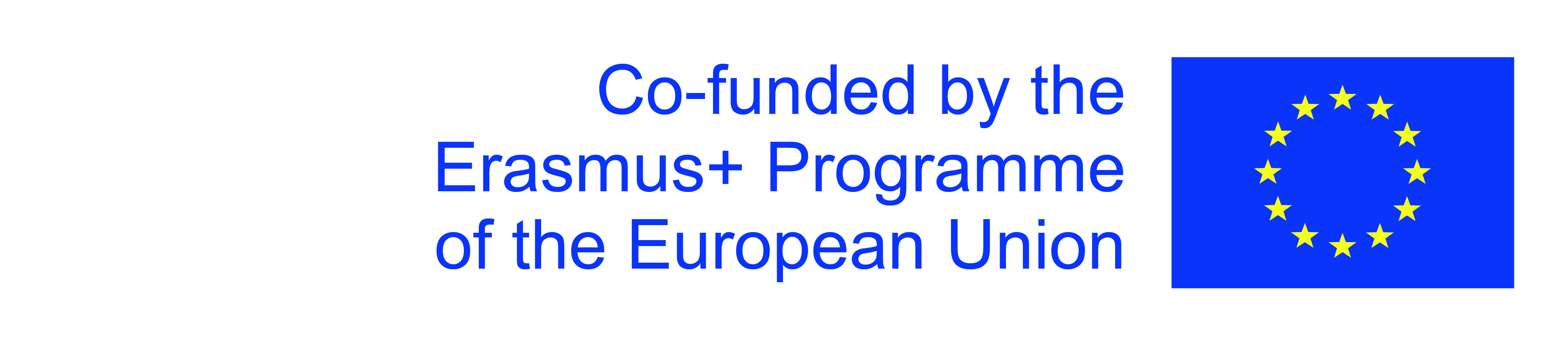 The European Commission's support for the production of this publication does not constitute an endorsement of the contents, which reflect the views only of the authors, and the Commission cannot be held responsible for any use which may be made of the information contained therein.
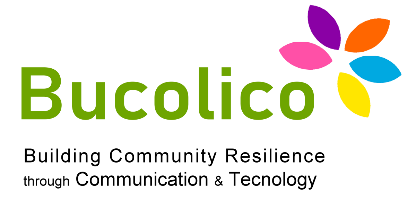 1.3: WEB & SOCIAL MEDIA
 MANAGEMENT, ANALYTICS & MARKETING
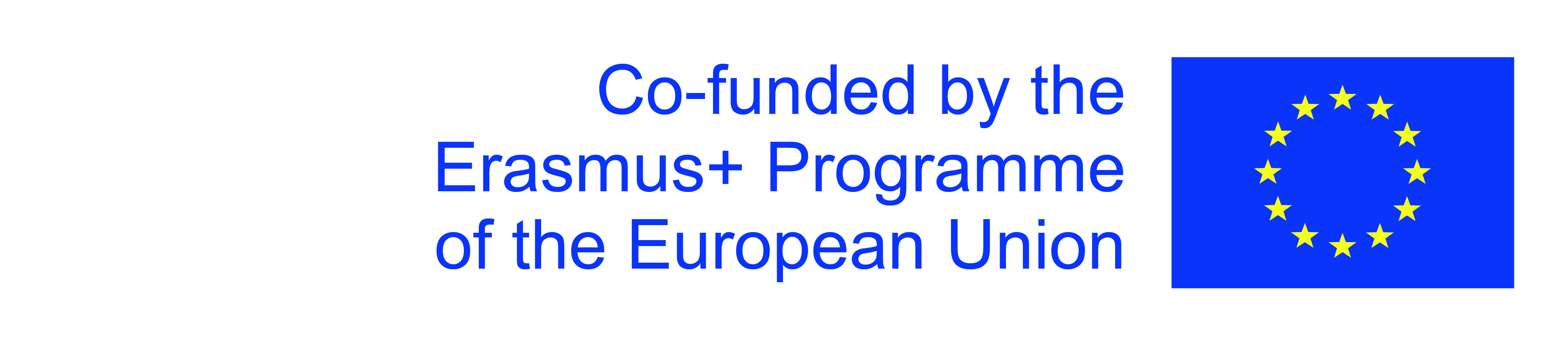 The European Commission's support for the production of this publication does not constitute an endorsement of the contents, which reflect the views only of the authors, and the Commission cannot be held responsible for any use which may be made of the information contained therein.
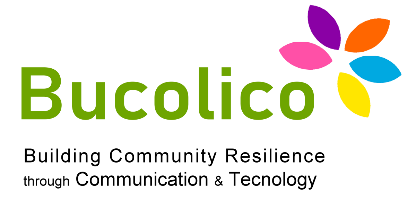 1.3: WEB & SOCIAL MEDIA
 MANAGEMENT, ANALYTICS & MARKETING
Hashtag, mention, geotag:

Hashtag, mention and geotag are the engagement functions offered by Instagram which can be associated with both posts and stories. If used correctly they can 
multiply the visibility of content, outside our own circle of users who already 
follow the account. 

1) Hashtag: a thematic aggregator to facilitate searches on specific contents
2) Mention: direct mention to other users and accounts 
Hashtags are a great tool for categorizing our content. Direct mentions are a 
more strategic activity. 
3) Geotag: geolocation
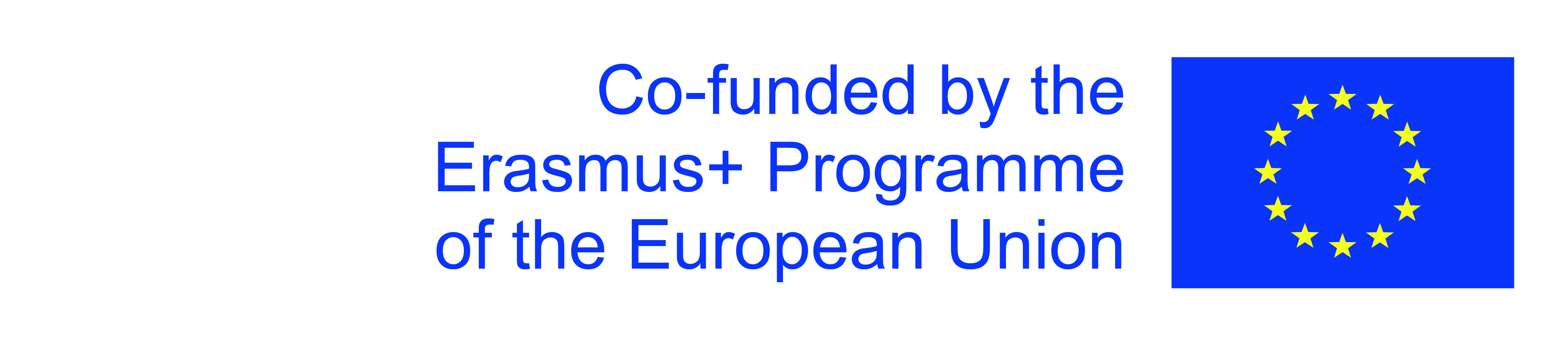 The European Commission's support for the production of this publication does not constitute an endorsement of the contents, which reflect the views only of the authors, and the Commission cannot be held responsible for any use which may be made of the information contained therein.
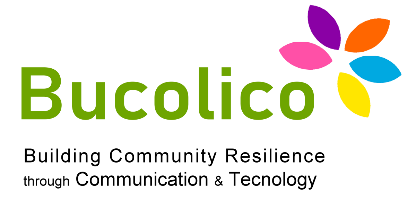 1.3: WEB & SOCIAL MEDIA
 MANAGEMENT, ANALYTICS & MARKETING
Instagram SEO:

The ability to enter a text description of the published content(images). An 
"alternative text" to the caption that is displayed when the image is not available.
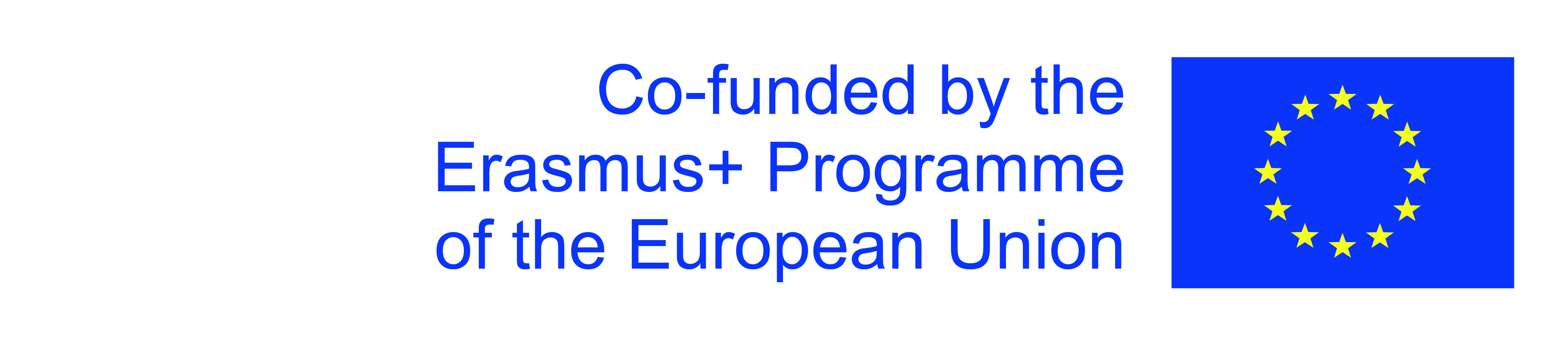 The European Commission's support for the production of this publication does not constitute an endorsement of the contents, which reflect the views only of the authors, and the Commission cannot be held responsible for any use which may be made of the information contained therein.
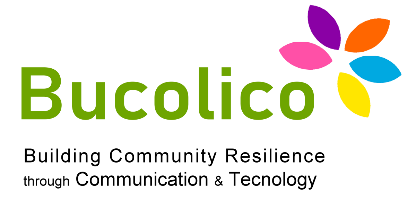 1.3: WEB & SOCIAL MEDIA
 MANAGEMENT, ANALYTICS & MARKETING
The study of audience:

Even in the context of Instagram it is appropriate to define our target of 
reference, that is to study the real and potential audience, also on the basis of the geographical location and one's activity. How do you intercept this potential user?

Instagram is a Social Network, however based on visual data: images and / or 
videos. On average, users pay close attention to published images. Secondly, it 
may be appropriate to narrow down which users interact with the account and 
then log in to their profile to observe what kind of content they post and share.
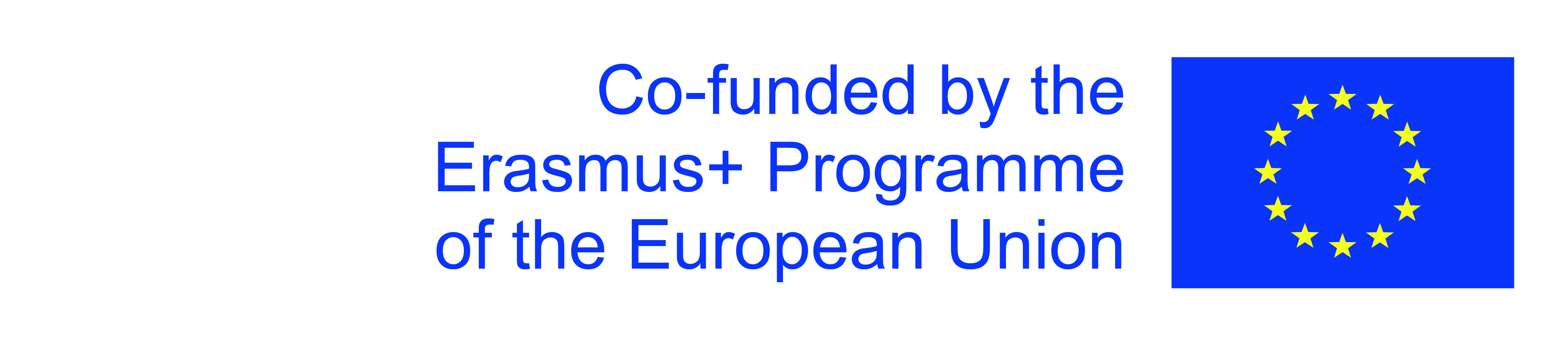 The European Commission's support for the production of this publication does not constitute an endorsement of the contents, which reflect the views only of the authors, and the Commission cannot be held responsible for any use which may be made of the information contained therein.
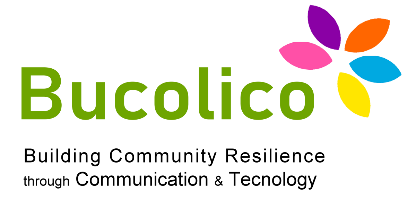 1.3: WEB & SOCIAL MEDIA
 MANAGEMENT, ANALYTICS & MARKETING
A further element could be the study of competition: to identify the accounts of 
direct competitors, especially those with high traffic, to understand the editorial 
line. 

A strategy deemed effective is the use of "call to action - CTC": ask direct 
questions to the public, also using the tools of "Engagement" of the Stories. 

This includes the use of hashtags.
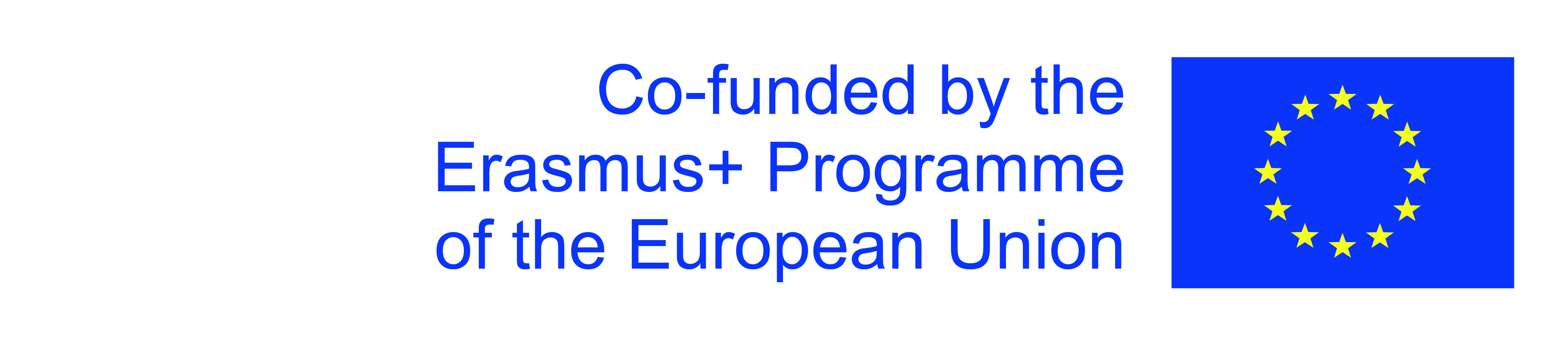 The European Commission's support for the production of this publication does not constitute an endorsement of the contents, which reflect the views only of the authors, and the Commission cannot be held responsible for any use which may be made of the information contained therein.
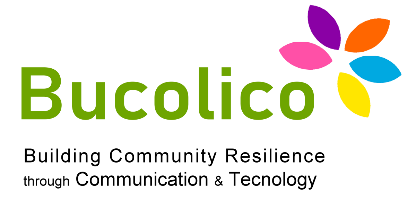 1.3: WEB & SOCIAL MEDIA
 MANAGEMENT, ANALYTICS & MARKETING
Advertising:

The creation of paid ads is an activity from which no profile Business can avoid 
anymore. 

A necessary condition is obviously the registration of a payment 
Method (credit card, PayPal etc).You can promote any content by selecting it and 
clicking on «highlight». 

Once the Ad has been geolocated, you will have to choose the interests of the 
public: the Instagram database is very complete. 

By selecting specifically, the number of users that will be reached will decline. 
It is always better to "spread" the budget over several days rather than concentrate  it. Ads on Instagram work on a "merit-based" basis: more interactions produce 
more traffic.
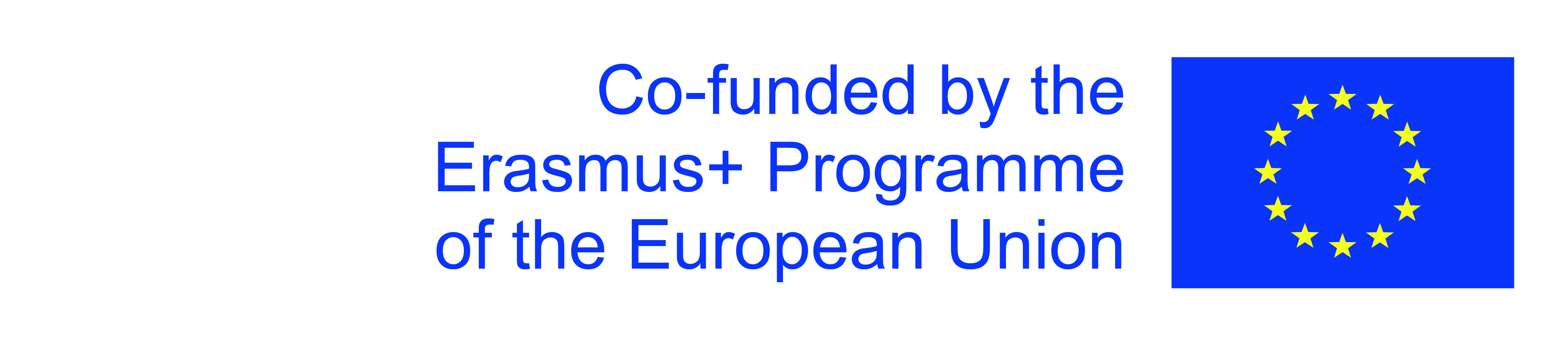 The European Commission's support for the production of this publication does not constitute an endorsement of the contents, which reflect the views only of the authors, and the Commission cannot be held responsible for any use which may be made of the information contained therein.
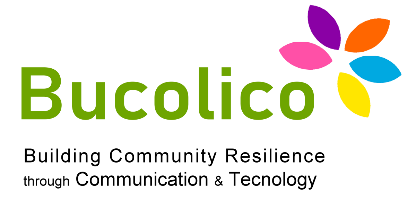 1.3: WEB & SOCIAL MEDIA
 MANAGEMENT, ANALYTICS & MARKETING
Stories can also be sponsored, with some minor differences: Stories will always 
be available for 24 hours. Is it really convenient to do paid advertisements? 

This depends on many factors, especially on what the goal is: to acquire an 
audience, to direct it to a specific and external web page and so on.

Recently Instagram has greatly reduced the visibility of posts and Stories not 
promoted through advertisements, such as Facebook. So investing a budget is 
the only solution to get visibility.
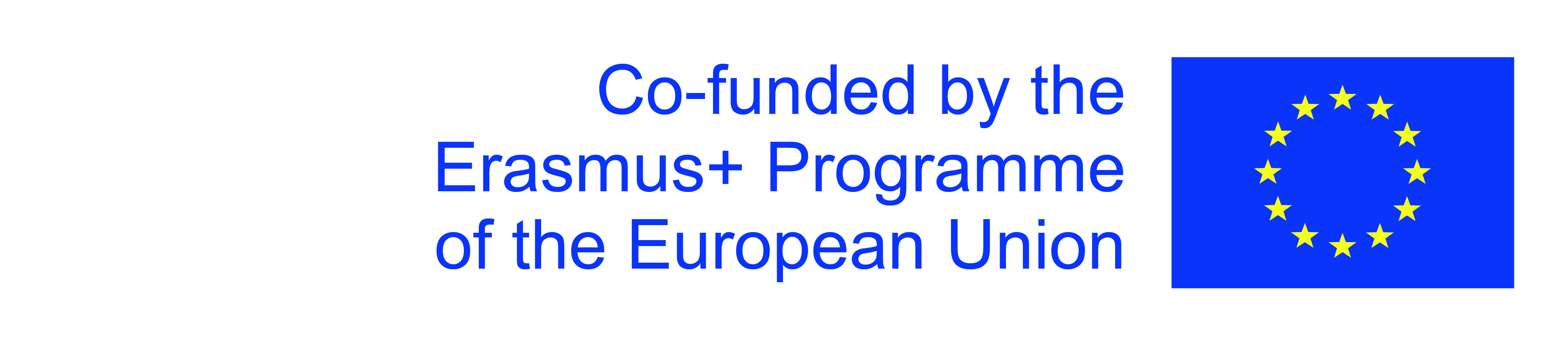 The European Commission's support for the production of this publication does not constitute an endorsement of the contents, which reflect the views only of the authors, and the Commission cannot be held responsible for any use which may be made of the information contained therein.
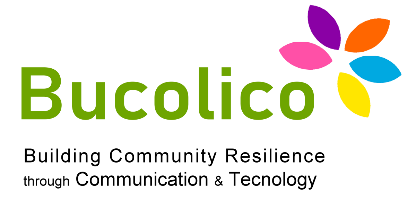 1.3: WEB & SOCIAL MEDIA
 MANAGEMENT, ANALYTICS & MARKETING
User Generated Content:

By this we mean the set of "spontaneous" content that one or more users can 
produce for the benefit of a Brand. UGCs are of great interest to companies: 
autonomous elements, unfunded, "spontaneous" and original. Very often 
companies "co-opt" users, acquiring their contact list, who presumably share 
the same interests. A subsection of User Generated Content consists of content 
created and published "spontaneously" by employees of a company in favor of 
the Brand. Additional elements of interest for advertising are also contests and 
often the "give away".
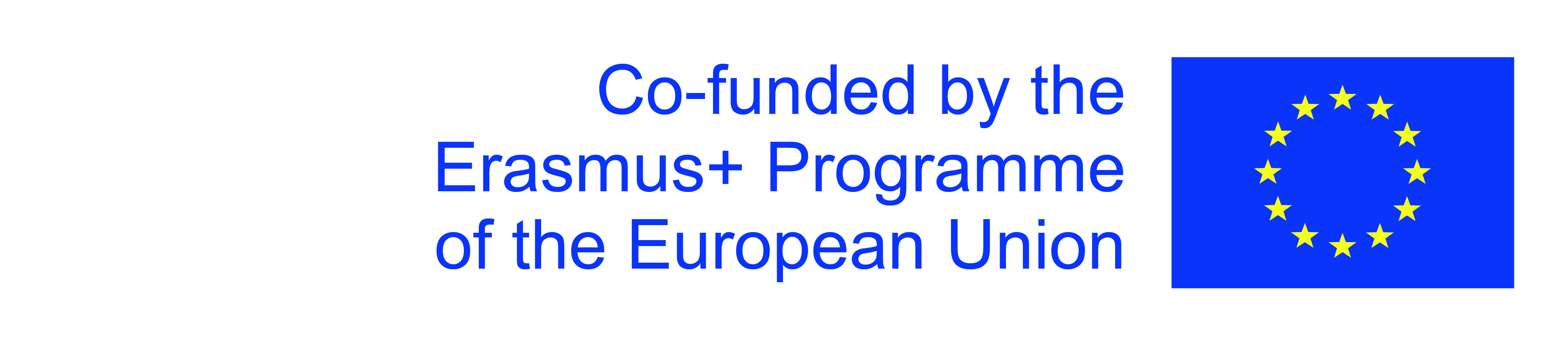 The European Commission's support for the production of this publication does not constitute an endorsement of the contents, which reflect the views only of the authors, and the Commission cannot be held responsible for any use which may be made of the information contained therein.
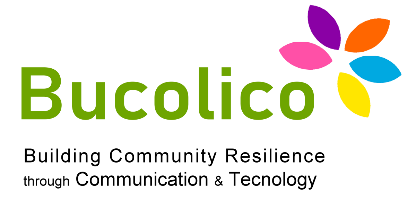 1.3: WEB & SOCIAL MEDIA
 MANAGEMENT, ANALYTICS & MARKETING
A further element could be the study of competition: to identify the accounts of 
direct competitors, especially those with high traffic, to understand the editorial 
line. 

A strategy deemed effective is the use of "call to action - CTC": ask direct 
questions to the public, also using the tools of "Engagement" of the Stories. 
This includes the use of hashtags.
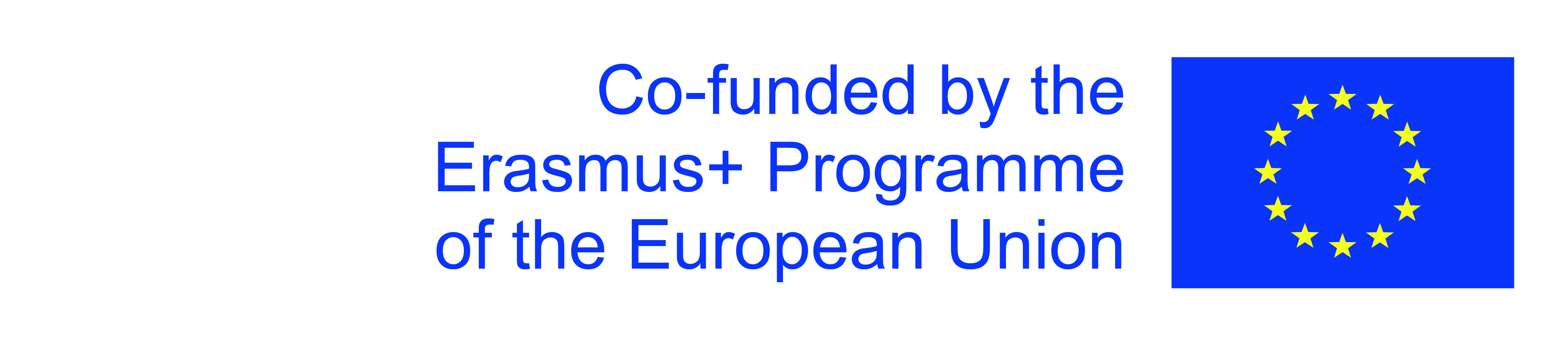 The European Commission's support for the production of this publication does not constitute an endorsement of the contents, which reflect the views only of the authors, and the Commission cannot be held responsible for any use which may be made of the information contained therein.
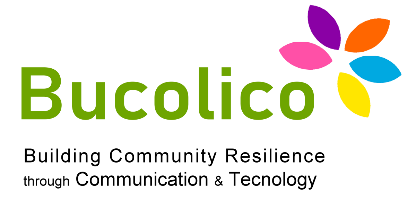 1.3: WEB & SOCIAL MEDIA
 MANAGEMENT, ANALYTICS & MARKETING
Artificial growth techniques

Achieving certain goals (followers, views) is often one arduous challenge. Very 
often small businesses or small brands, for lack of budget and time, are unable to  produce an organic Communication Plan, nor to create a constantly growing 
community. Instagram is not, as mentioned, a "photo sharing" tool, but a Social 
Network, albeit based on images and / or videos.

This means that conversation is the element of primary importance. Bots, 
exchange programs, are widely used tools for speeding up the path (with some 
contraindications).
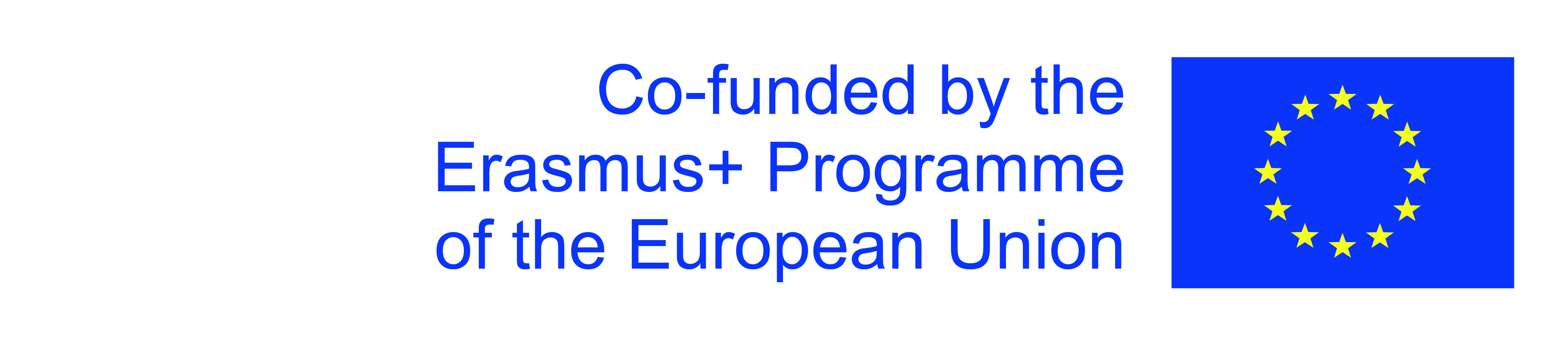 The European Commission's support for the production of this publication does not constitute an endorsement of the contents, which reflect the views only of the authors, and the Commission cannot be held responsible for any use which may be made of the information contained therein.
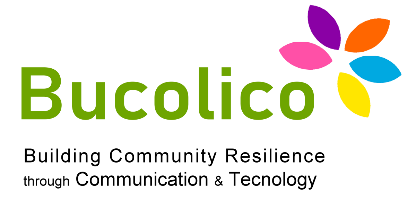 1.3: WEB & SOCIAL MEDIA
 MANAGEMENT, ANALYTICS & MARKETING
The Statistics and Blackout of Likes

Like any other Marketing activity, even those designed and implemented on 
Instagram require careful monitoring, for example by observing the data that the 
same platform offers through the «Insight» page of each Business account. 

The option to display "Like" of posts and content of others. 
A choice of the developers to "ease" the pressure on users. In terms of efficiency, the lack of likes and other public data will make the evaluation of an account more difficult. 

Finally, it is appropriate to keep in mind the crucial aspects of a promotional 
activity on Instagram: grow, engage, monetize.
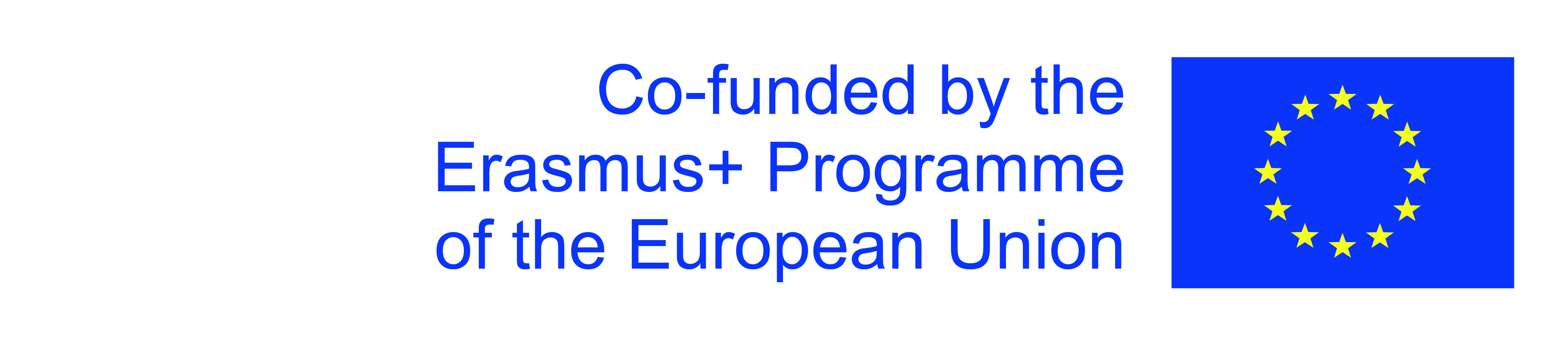 The European Commission's support for the production of this publication does not constitute an endorsement of the contents, which reflect the views only of the authors, and the Commission cannot be held responsible for any use which may be made of the information contained therein.
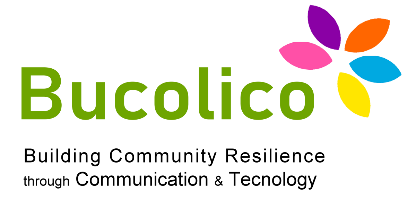 1.3: WEB & SOCIAL MEDIA
 MANAGEMENT, ANALYTICS & MARKETING
Bibliography: 

1) Laurita G., Venturini R., Strategia Digitale, Hoepli 2016 (seconda edizione)
2) Di Fraia G. (a cura di), Social Media Marketing - Strategie e tecniche per 
aziende B2B e B2C, Hoepli 2015 (seconda edizione)
3) Di Costanzo F., PA Social. Viaggio nell’Italia della nuova comunicazione 
tra lavoro, servizi e innovazione, FrancoAngeli, 2017
4) F. Matteucci, Instagram non è fotografia, Dario Flaccovio Editore, 2019
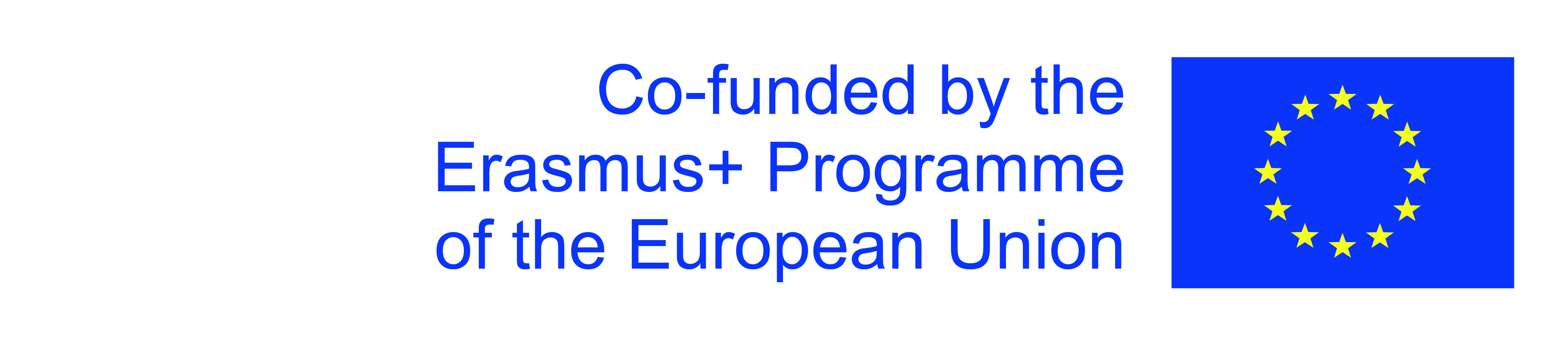 The European Commission's support for the production of this publication does not constitute an endorsement of the contents, which reflect the views only of the authors, and the Commission cannot be held responsible for any use which may be made of the information contained therein.
Thank You
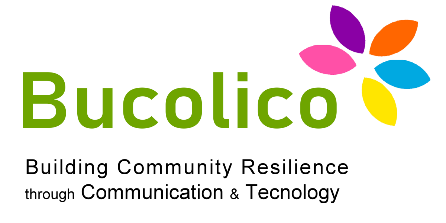 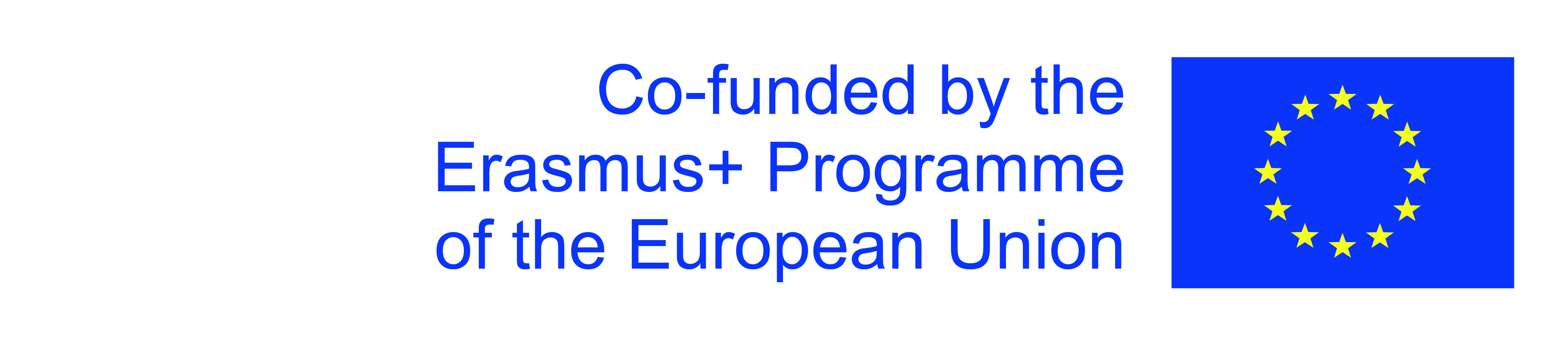 The European Commission's support for the production of this publication does not constitute an endorsement of the contents, which reflect the views only of the authors, and the Commission cannot be held responsible for any use which may be made of the information contained therein.